Modern Tools for Lodge Management
JORDAN T. YELINEK
ASSISTANT Grand Secretary
Lodge Leadership Retreat 2025
Administration Track
Why This Matters
[Speaker Notes: Prompt: Raise your hand if you’ve ever felt like you’re managing more than your fair share of lodge communication.
This is about improving communication—not just simplifying tasks.]
iMember Is More Than Dues
[Speaker Notes: This sets up that iMember is the core platform for secretaries.
They may know how to pay dues, but not how to use the communication tools.]
Four Tools to Make Life Easier
Newsletter Announcement
Create a Newsletter Post
[Speaker Notes: Include screenshot of newsletter tool.
Mention examples: monthly update, lodge announcements.]
1
Navigate to
http://member.freemason.or
g
How to Create a Newsletter Announcement
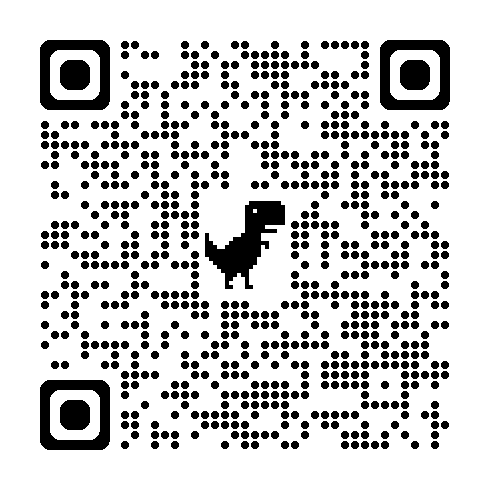 Scan to download a step by step guide
2
Navigate to the Lodge dashboard by clicking "Lodge"
How to Create a Newsletter Announcement
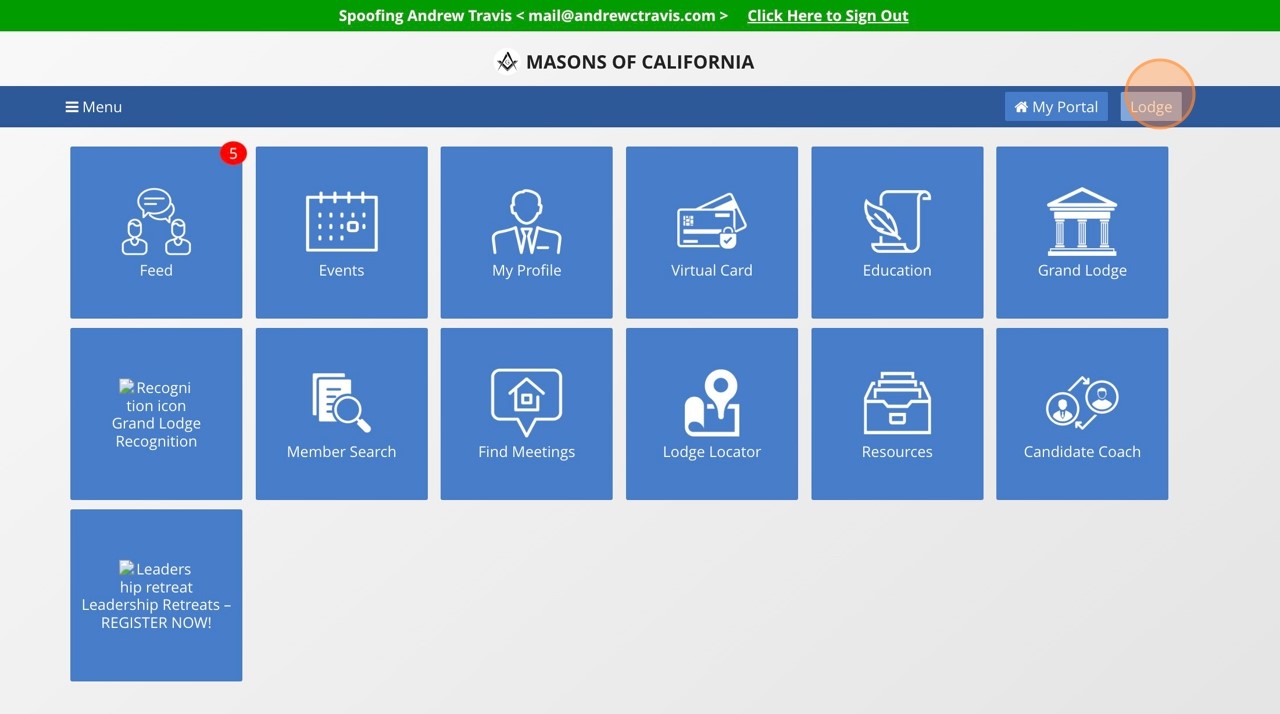 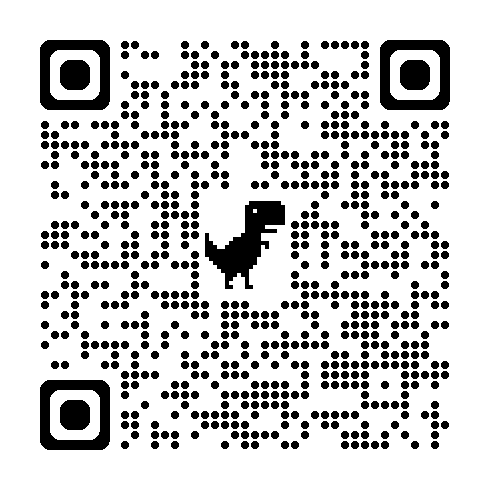 Scan to download a step by step guide
Before setting up the newsletter announcement, review your distribution lists by
3
clicking "Distribution Lists"
How to Create a Newsletter Announcement
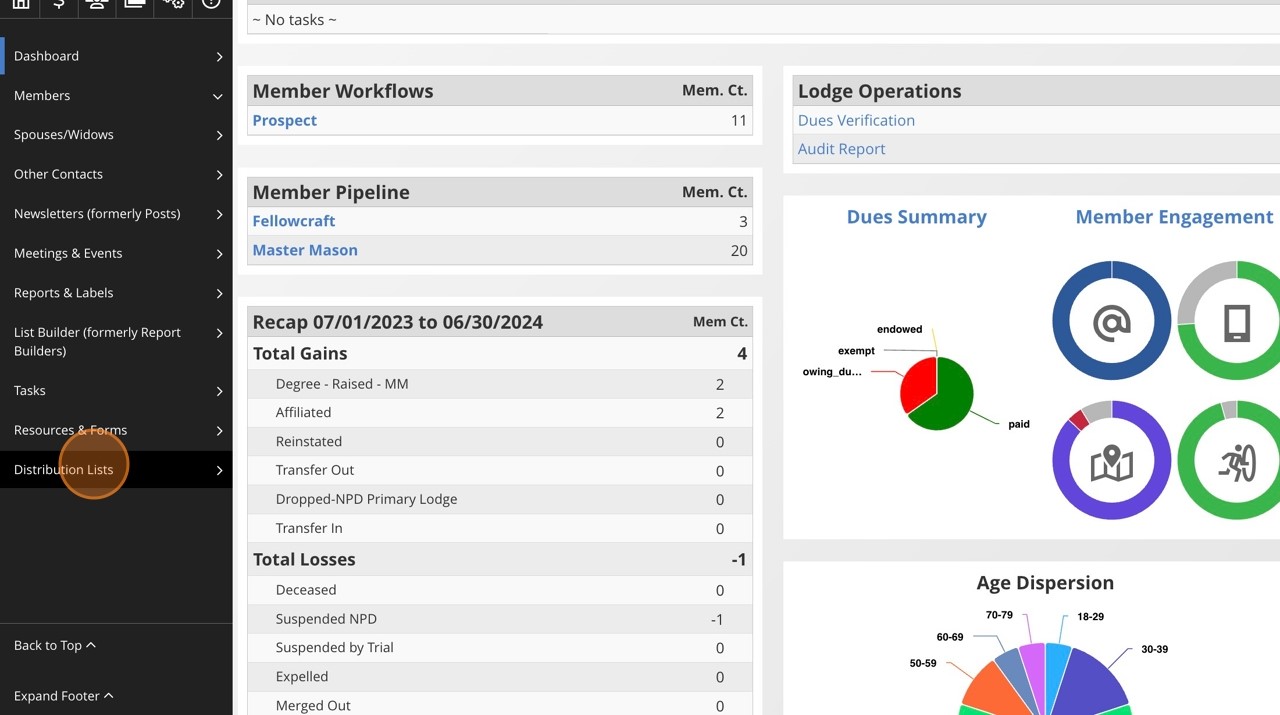 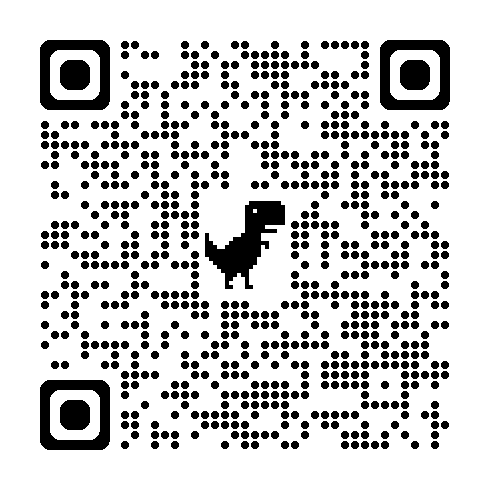 Scan to download a step by step guide
4
Choose the list you wish to review.
How to Create a Newsletter Announcement
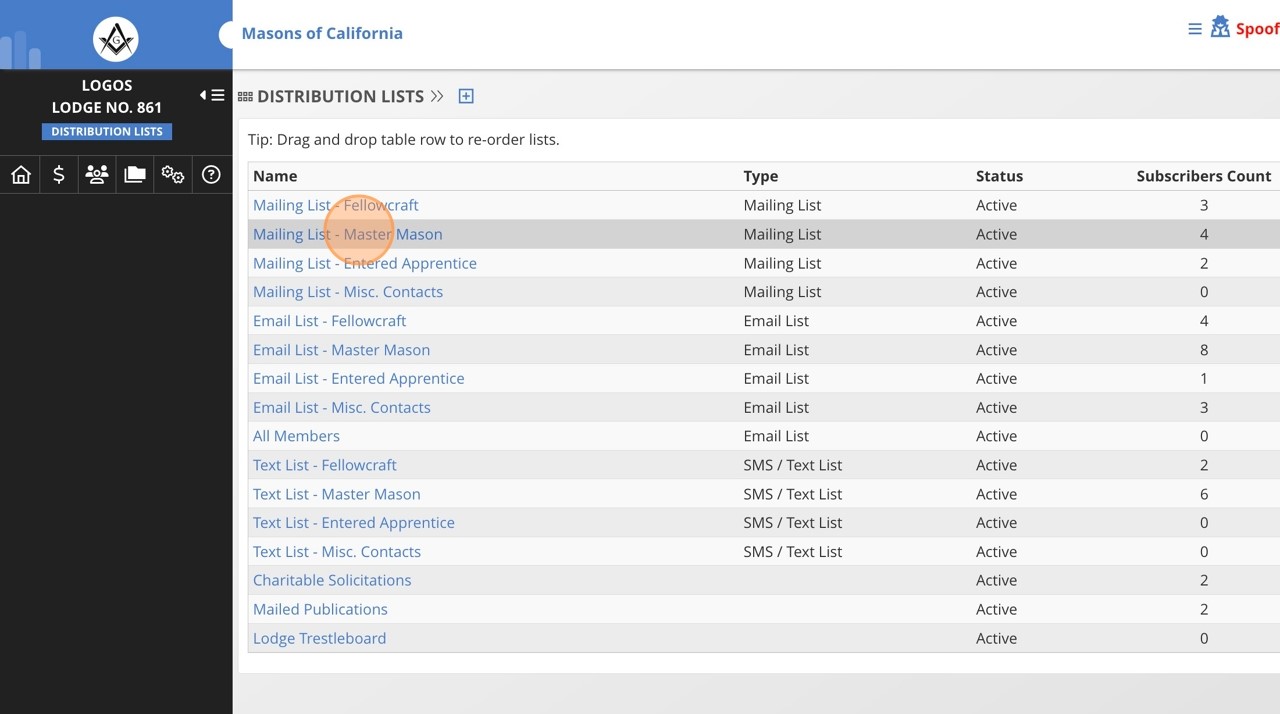 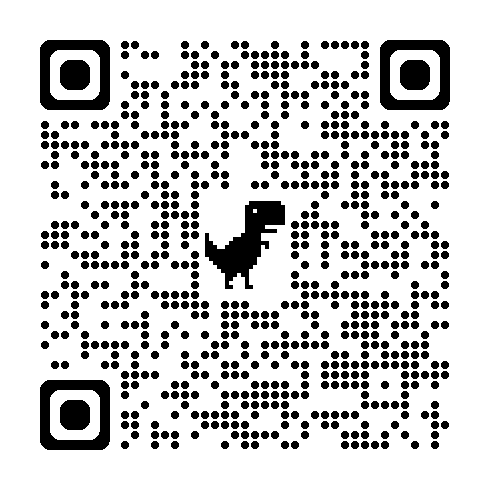 Scan to download a step by step guide
Review the subscribers, and if you wish to add other people to the list, click the
5
down arrow next to "Active members and misc. contacts not subscribed to list"
How to Create a Newsletter Announcement
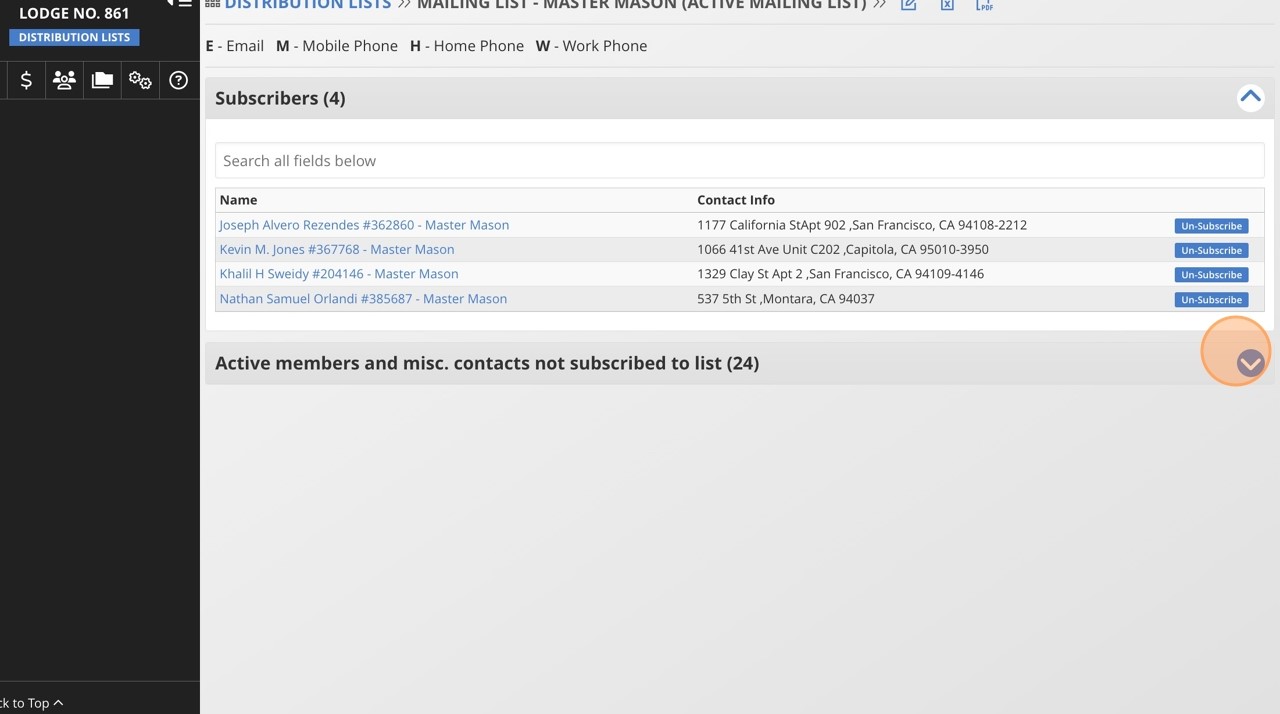 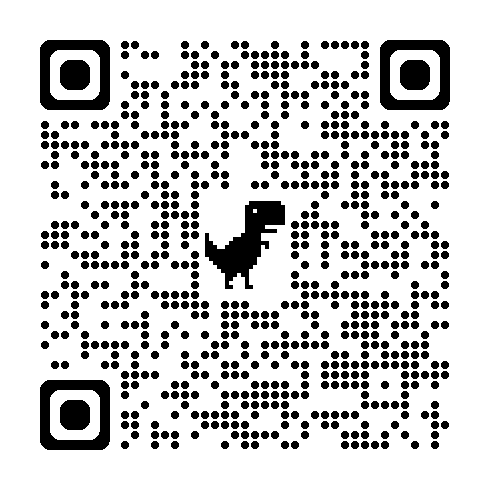 Scan to download a step by step guide
6
For any contact you wish to add, click "Subscribe" next to their name
How to Create a Newsletter Announcement
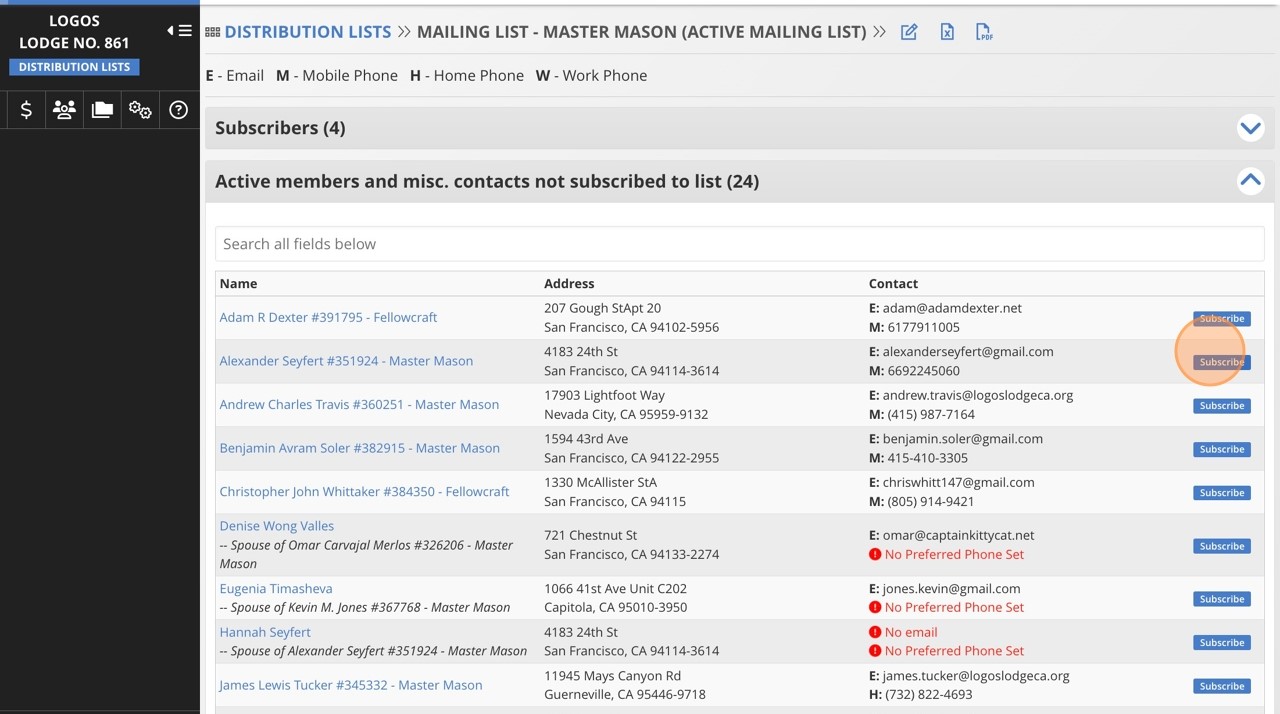 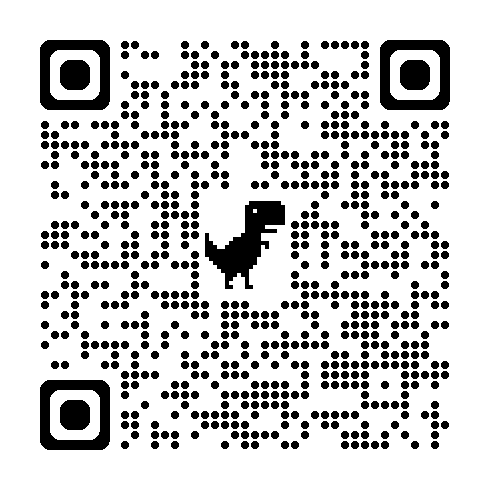 Scan to download a step by step guide
7
Click the "Confirm & Subscribe" button for that individual.
How to Create a Newsletter Announcement
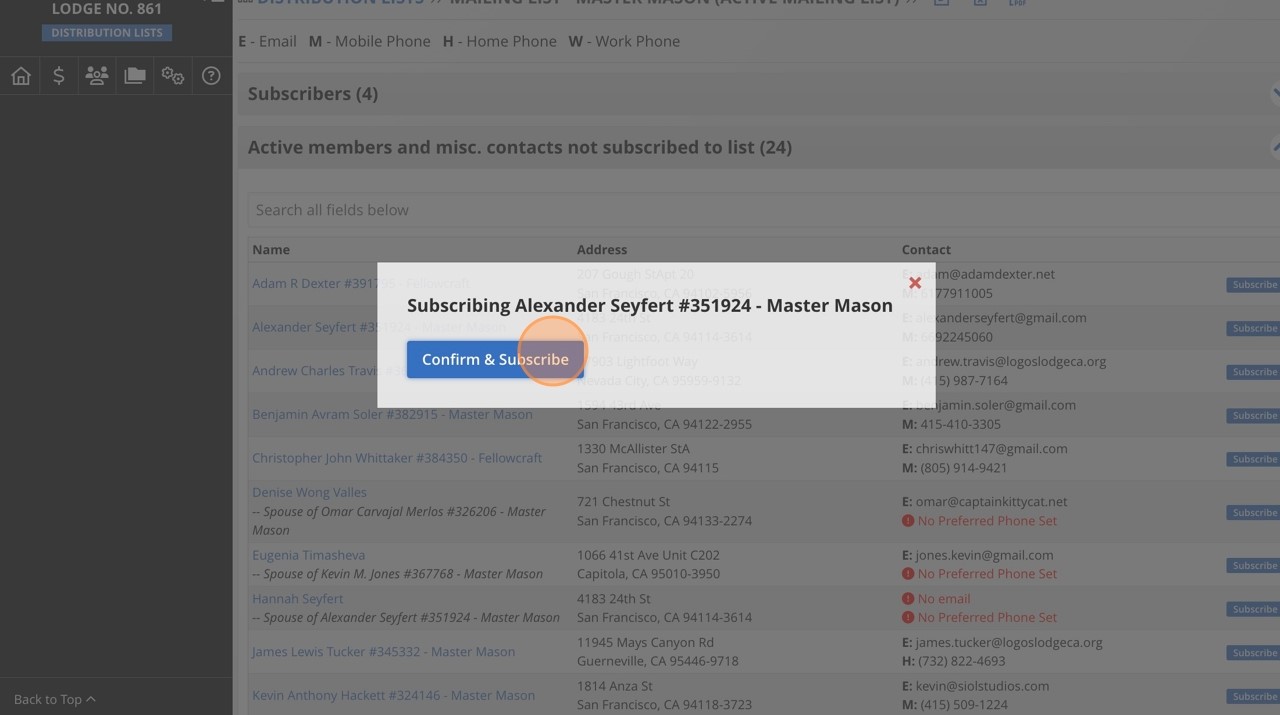 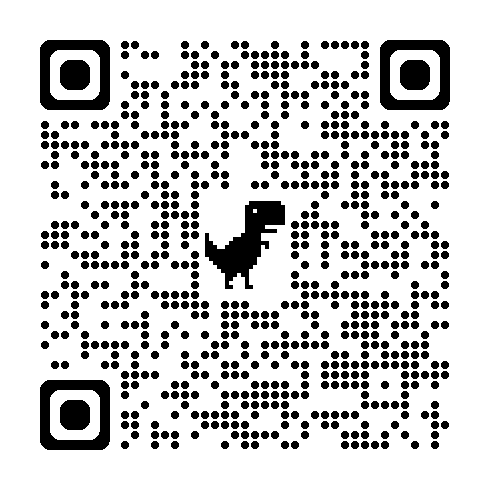 Scan to download a step by step guide
When you are done subscribing contacts to your distribution list, Click the house
8
icon to return to your Lodge dashboard.
How to Create a Newsletter Announcement
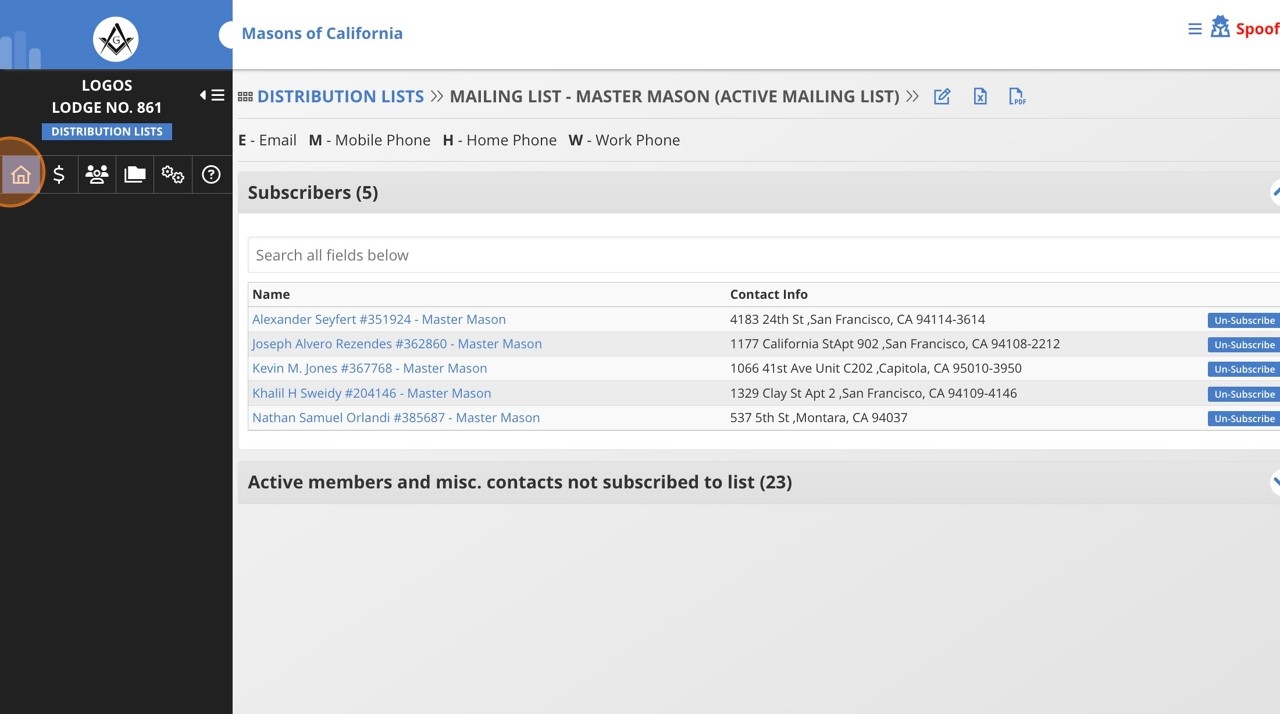 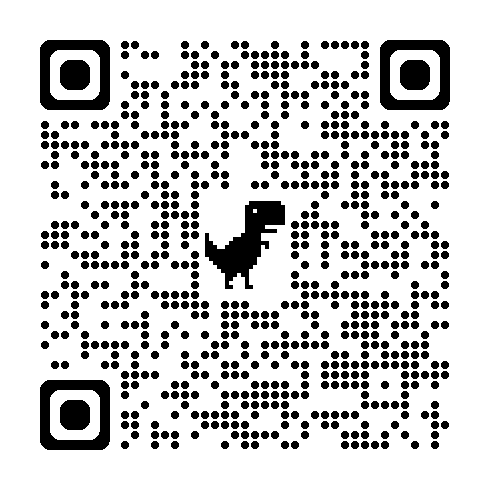 Scan to download a step by step guide
9
Click "Newsletters (formerly Posts)"
How to Create a Newsletter Announcement
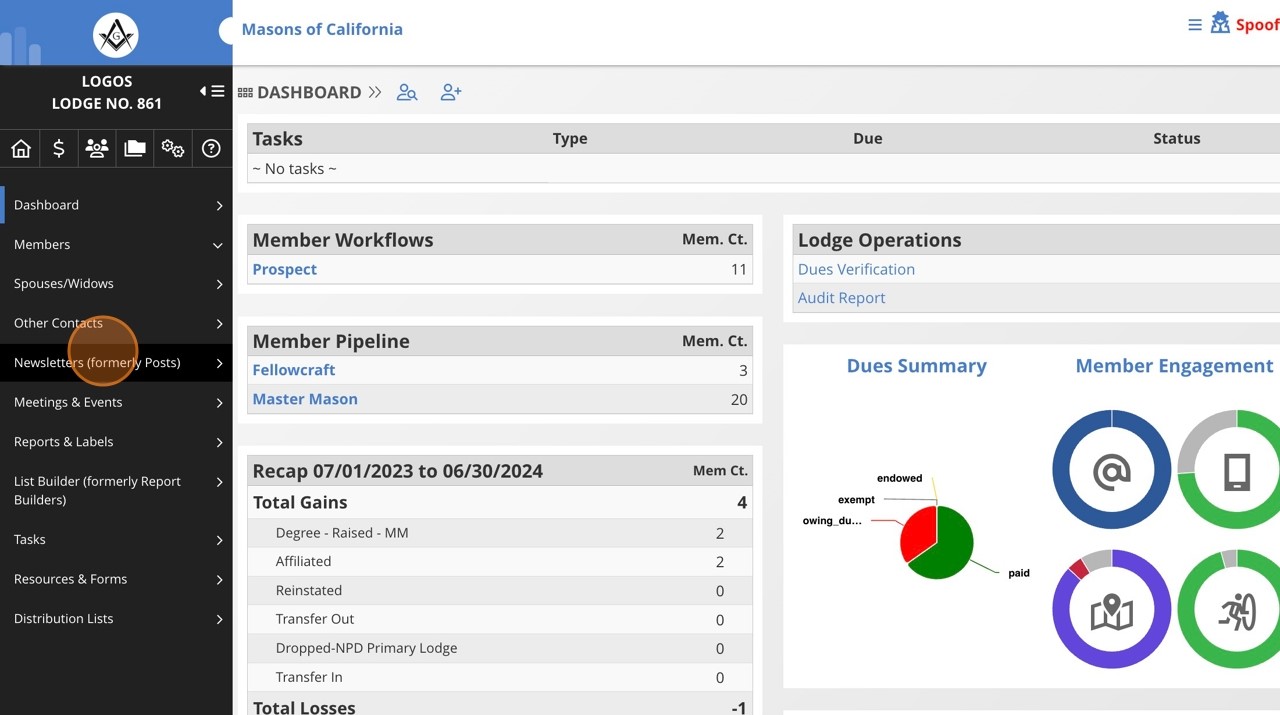 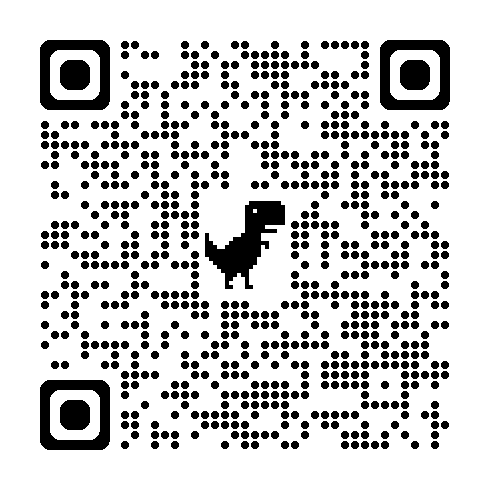 Scan to download a step by step guide
10
Click here.
How to create a Newsletter Announcement
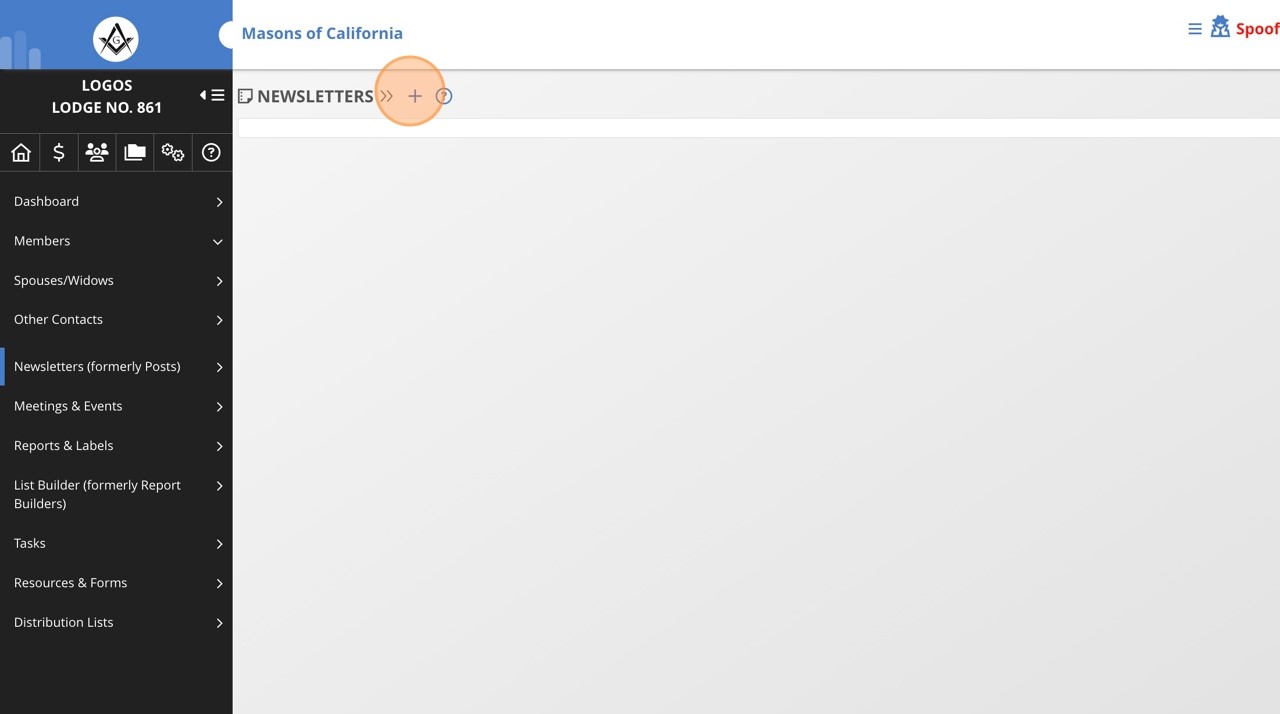 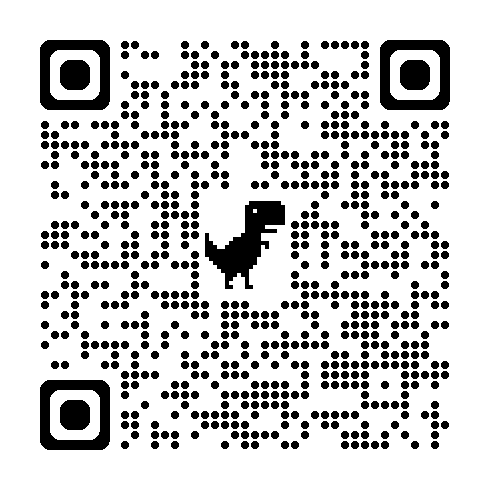 Scan to download a step by step guide
11
Enter the subject for the newsletter
How to create a Newsletter Announcement
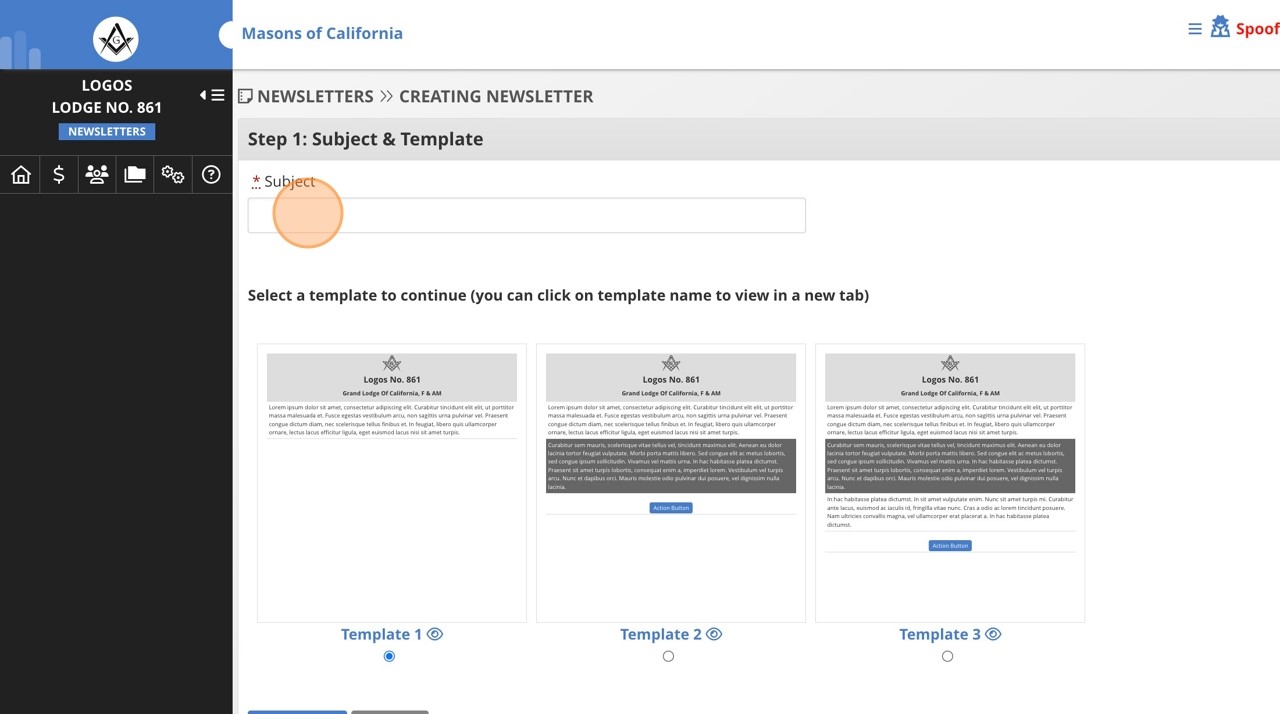 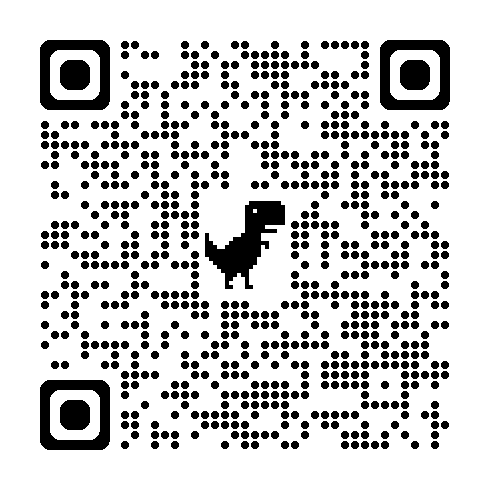 Scan to download a step by step guide
12
Select the template for the email, and click the "Next: Edit" button
How to create a Newsletter Announcement
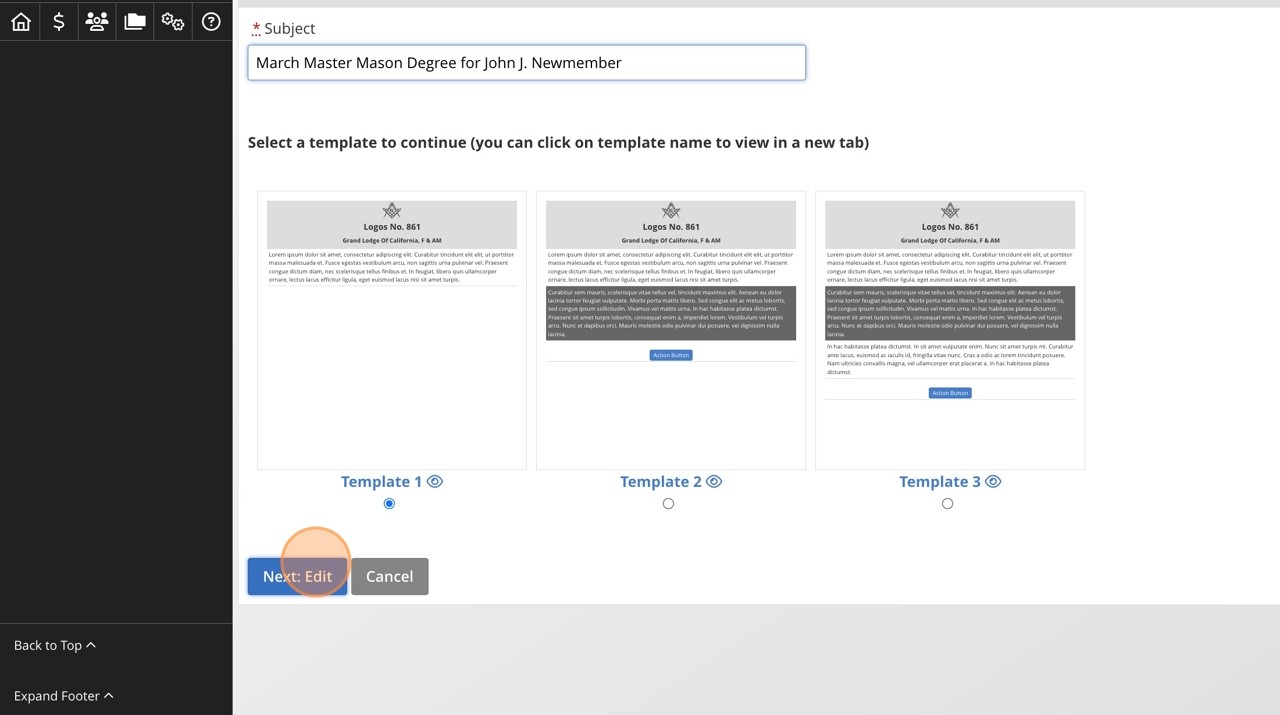 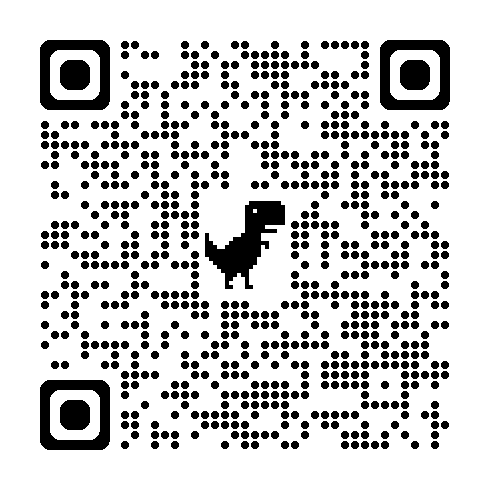 Scan to download a step by step guide
13
Enter the text of your message in this box.
How to create a Newsletter Announcement
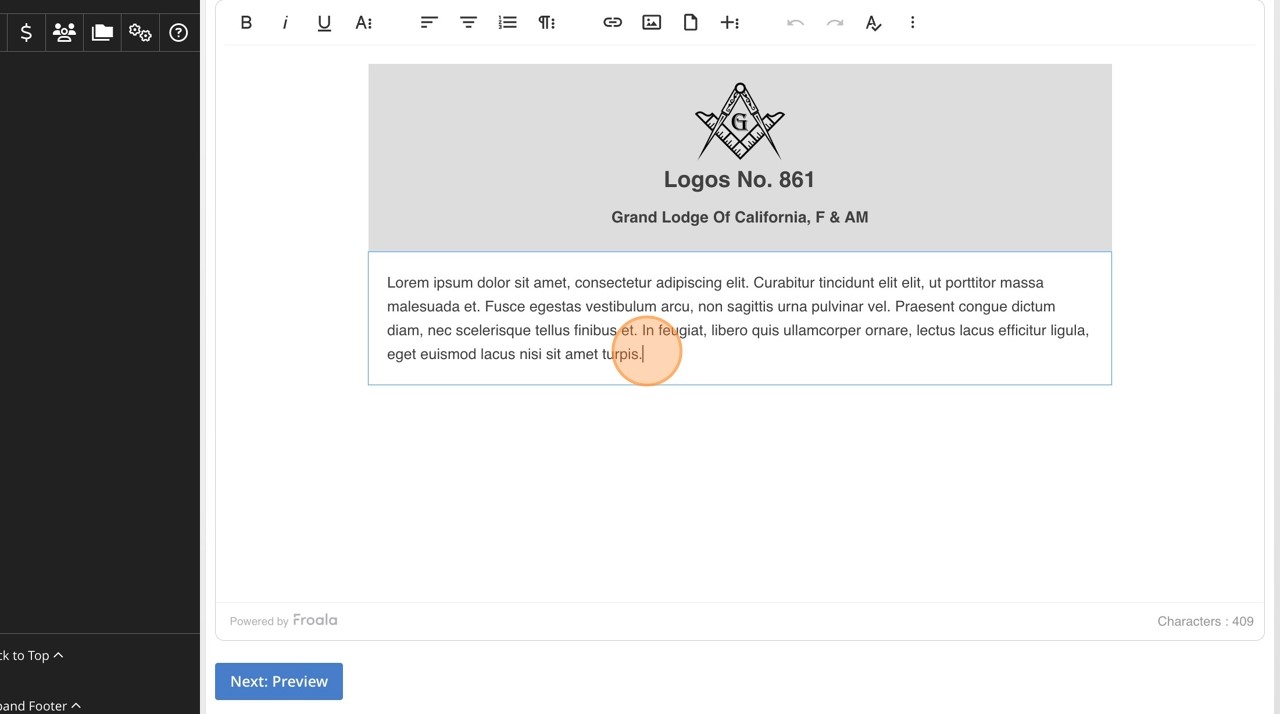 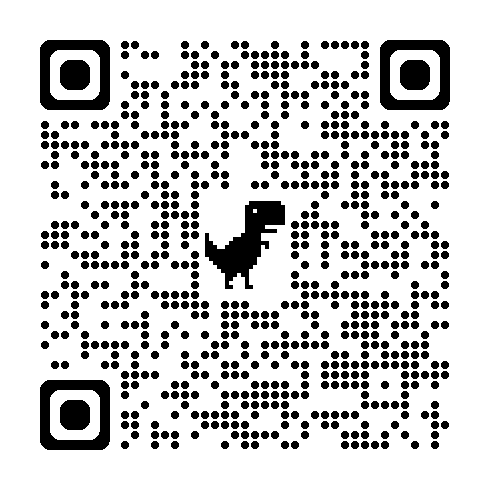 Scan to download a step by step guide
14
Click the "Next: Preview" button.
How to create a Newsletter Announcement
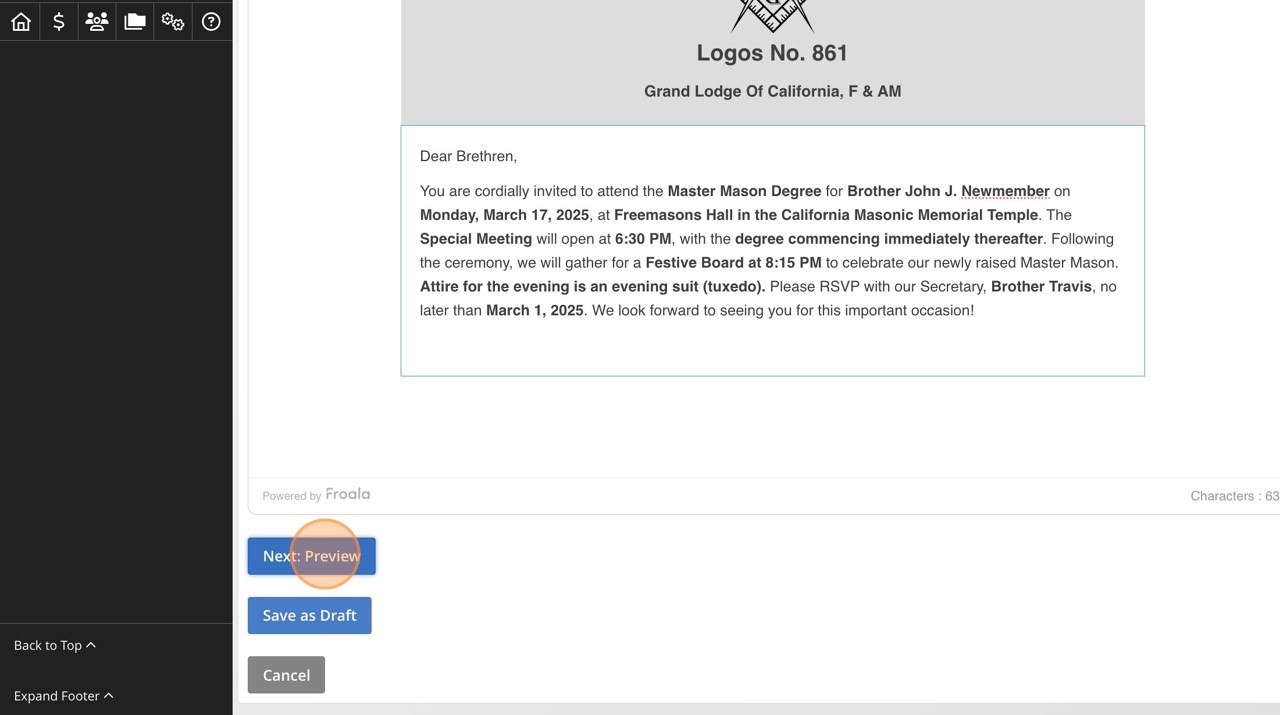 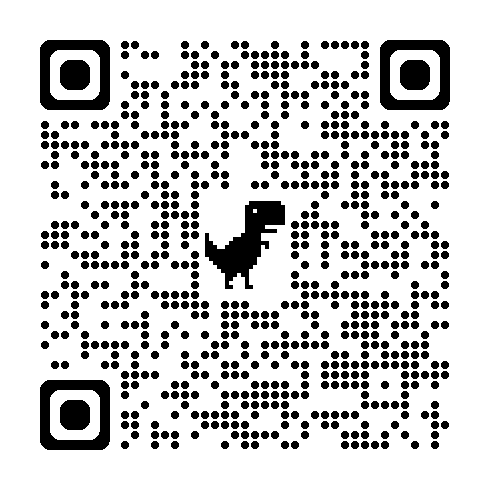 Scan to download a step by step guide
This is what the post and email will look like. If you want to modify it, click the
15
"Back to Edit" button, otherwise click "Next: Publish"
How to create a Newsletter Announcement
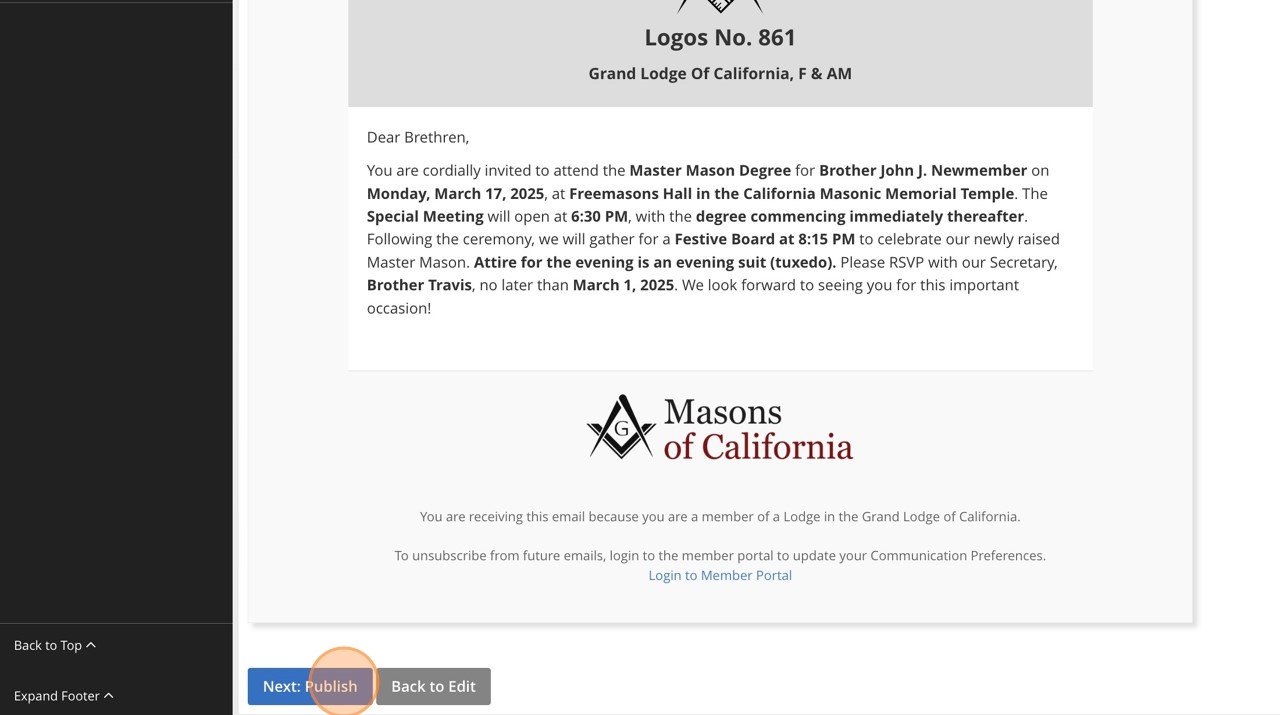 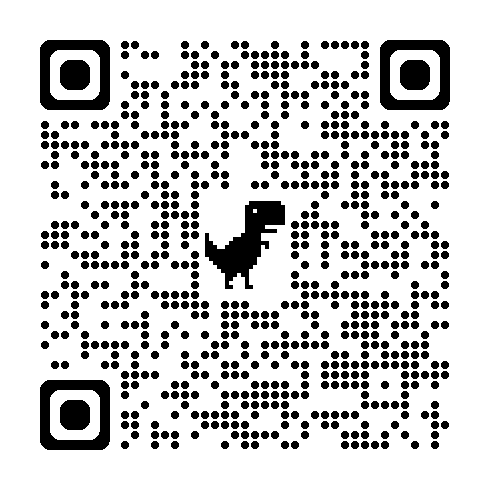 Scan to download a step by step guide
16
Choose your audience for the communication.
How to create a Newsletter Announcement
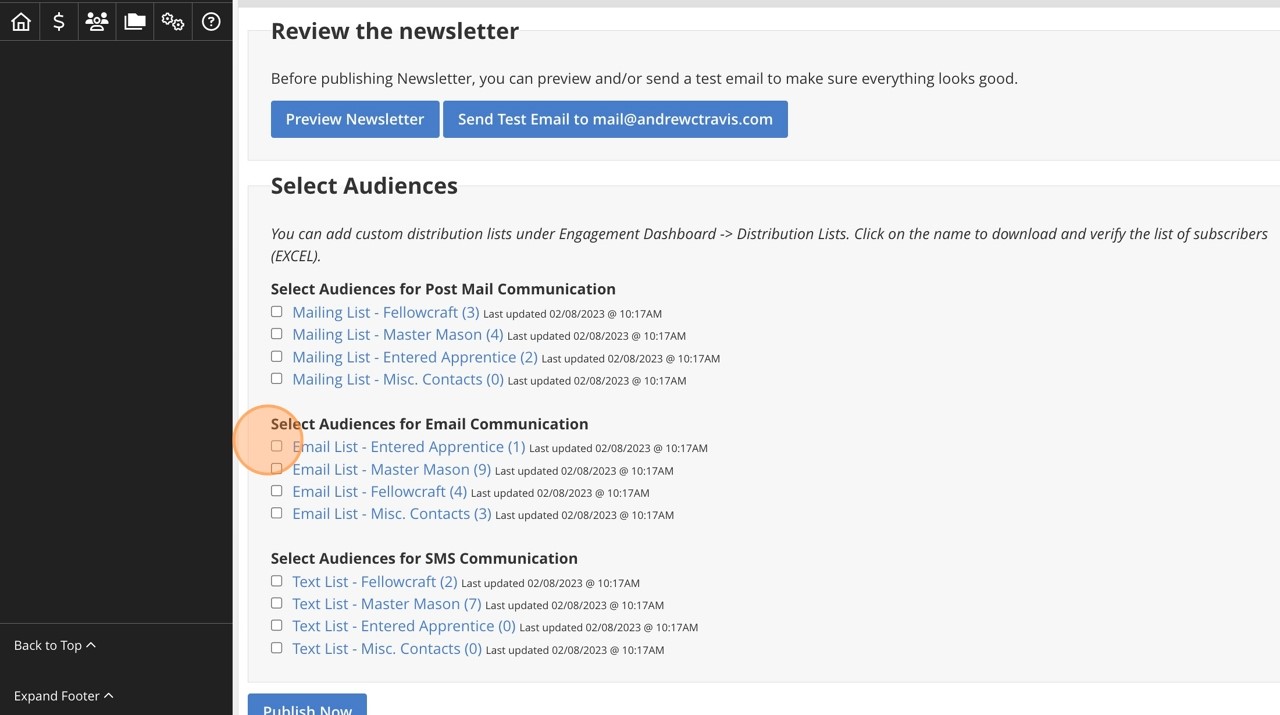 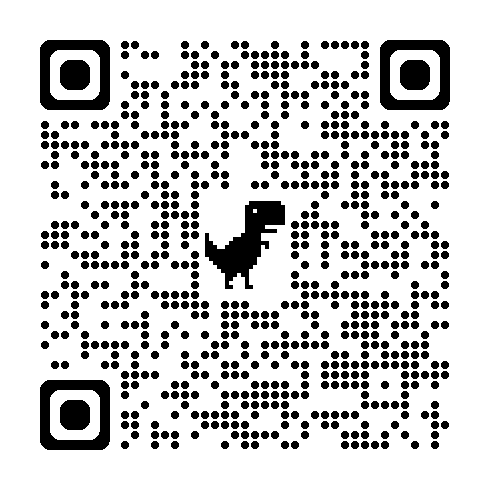 Scan to download a step by step guide
How to create a Newsletter Announcement
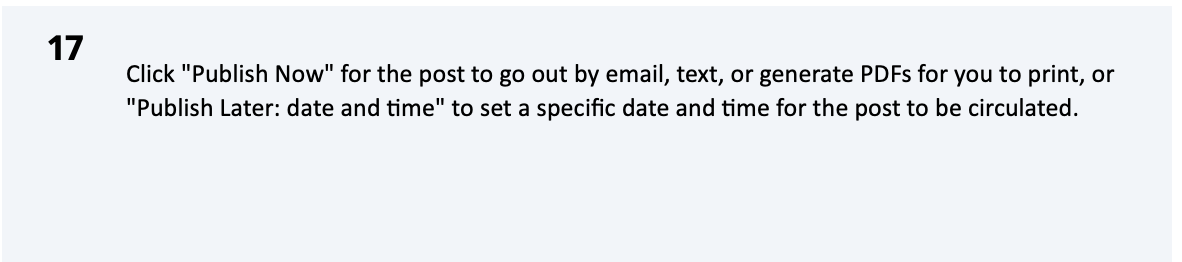 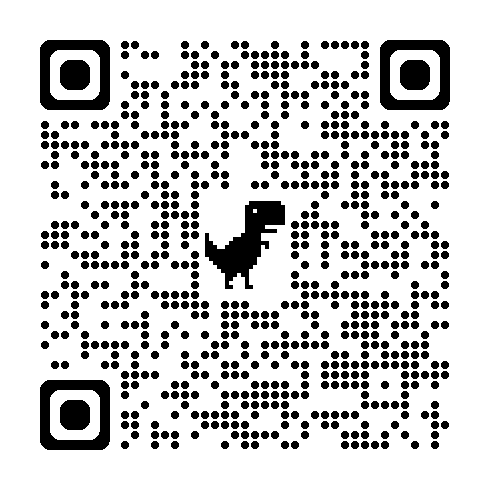 Scan to download a step by step guide
Build and share a survey
Build and Share a Survey
[Speaker Notes: Include screenshot of survey creation tool.
Tip: Keep it short and simple for better response rates.]
16
1
Choose your audience for the communication.
Navigate to
http://member.freemason.org
and login.
Build and share a Survey
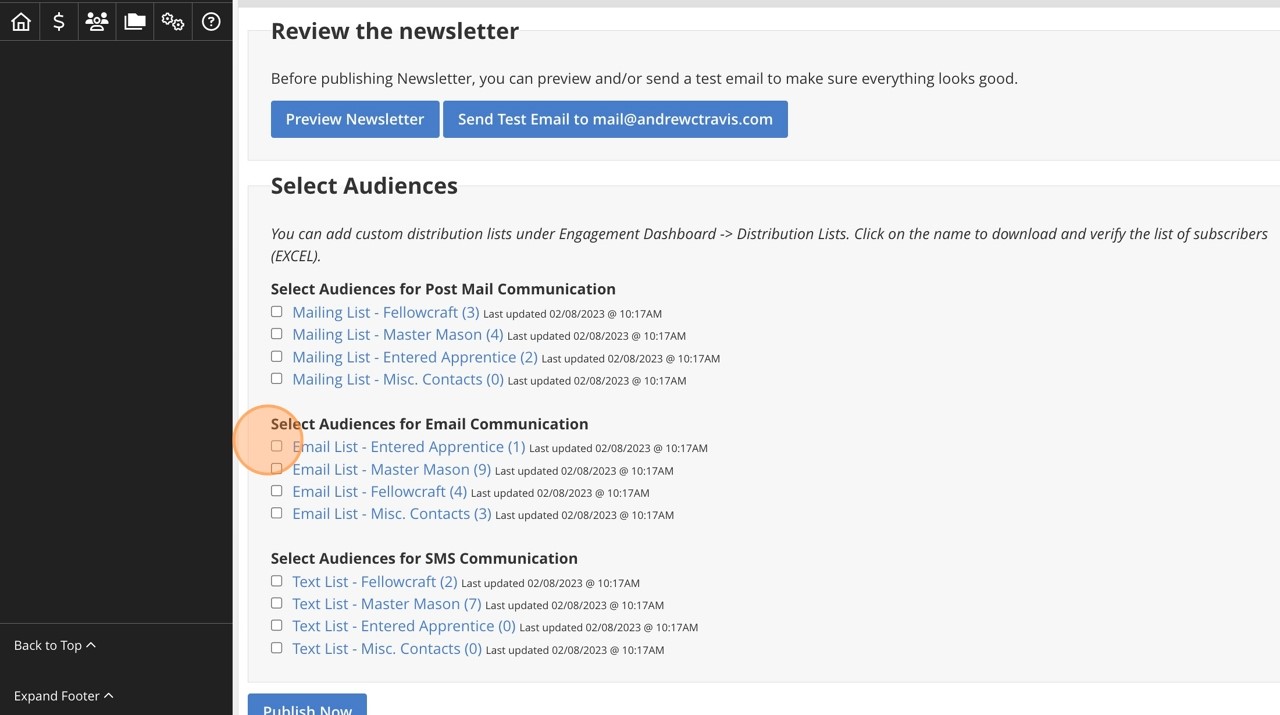 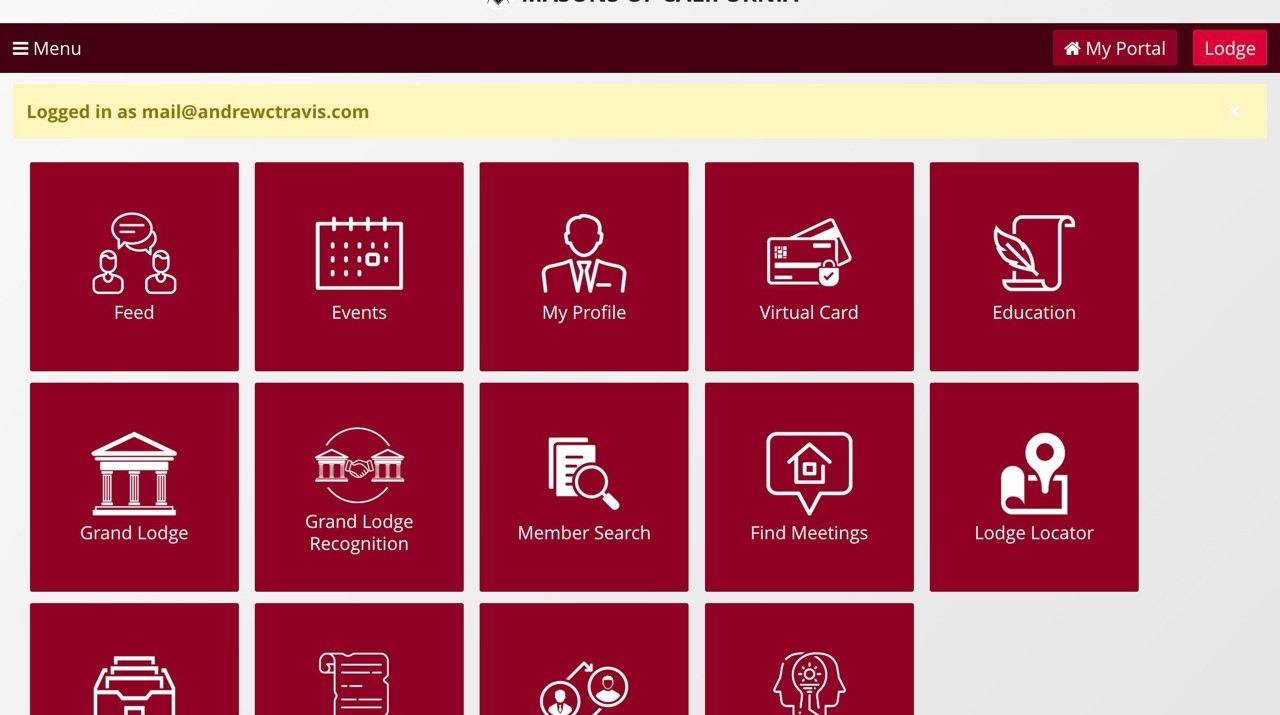 Scan to download a step by step guide
16
2
Choose your audience for the communication.
To navigate to your lodge dashboard, click "Lodge"
Build and share a Survey
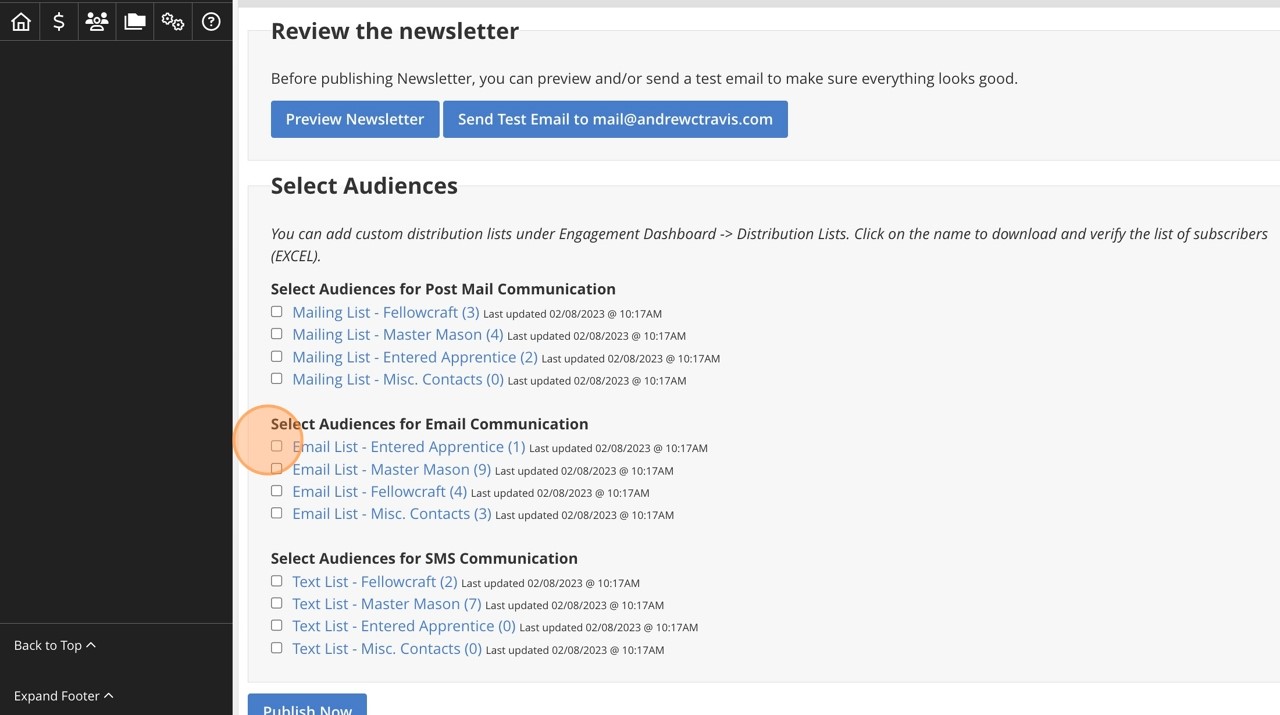 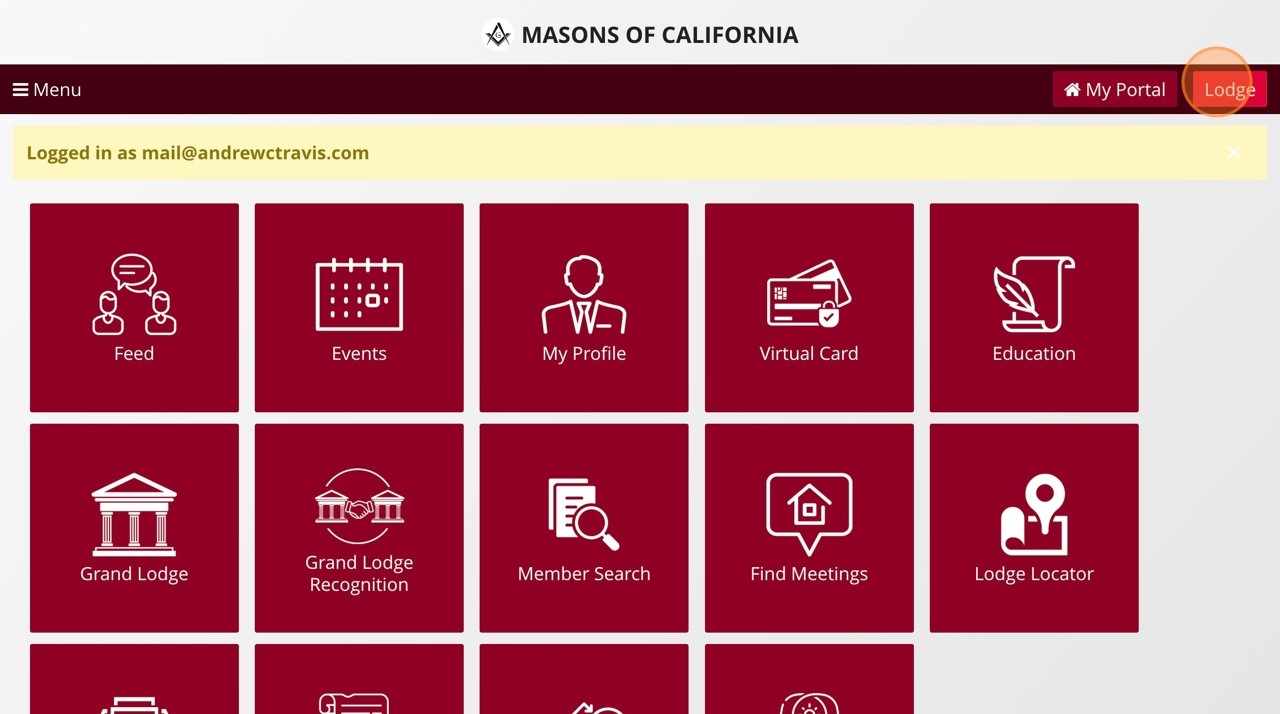 Scan to download a step by step guide
16
3
Choose your audience for the communication.
Click on the gears icon
Build and share a Survey
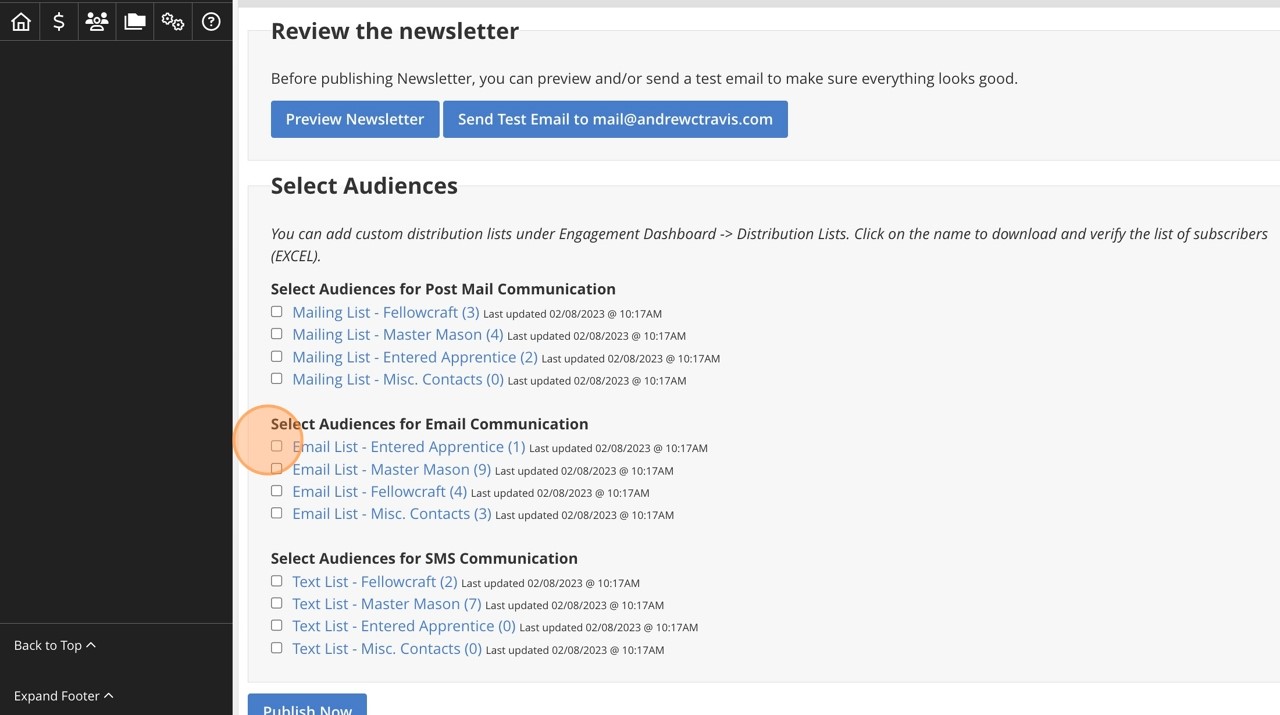 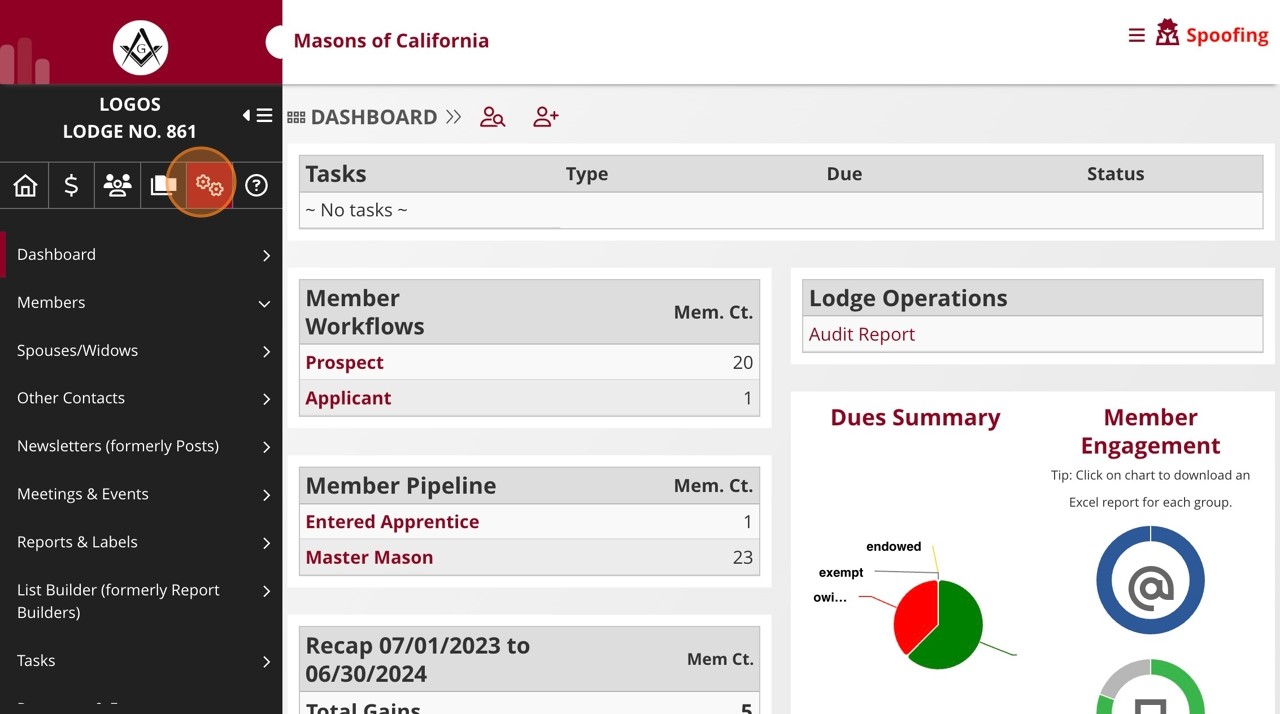 Scan to download a step by step guide
16
4
Choose your audience for the communication.
Click "Surveys"
Build and share a Survey
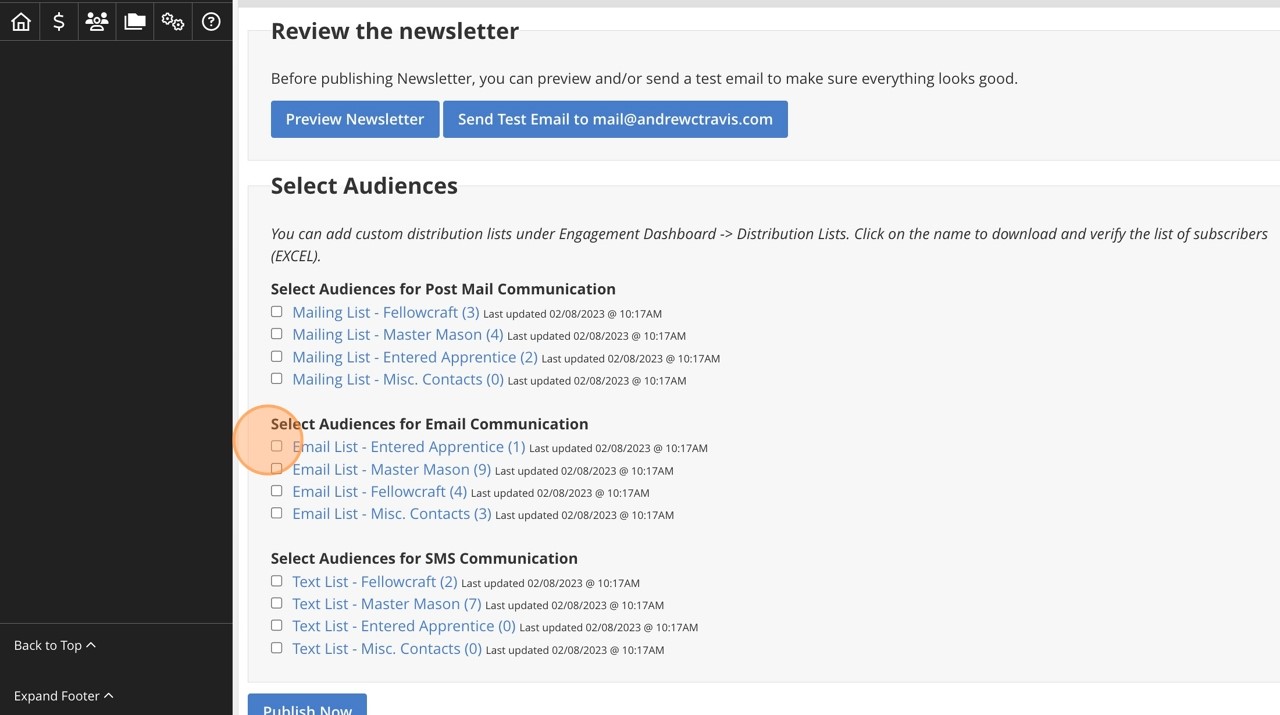 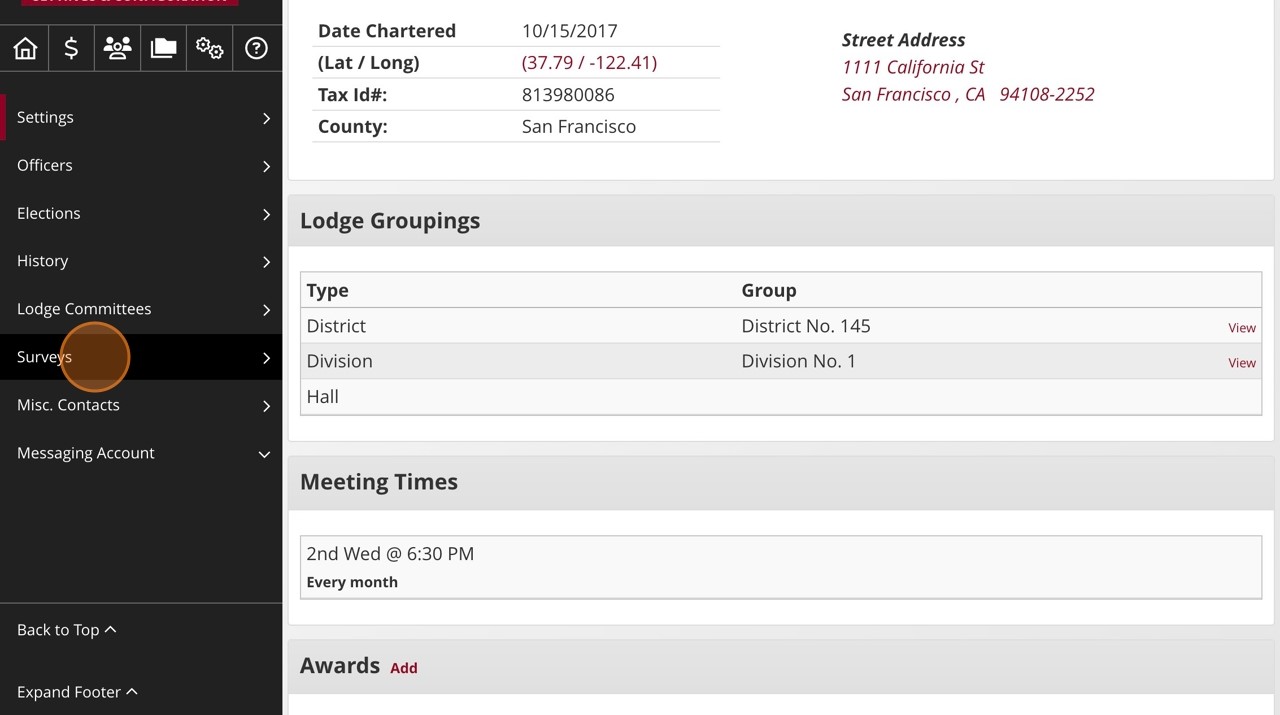 Scan to download a step by step guide
16
5
Choose your audience for the communication.
Click the plus icon to create a new survey.
Build and share a Survey
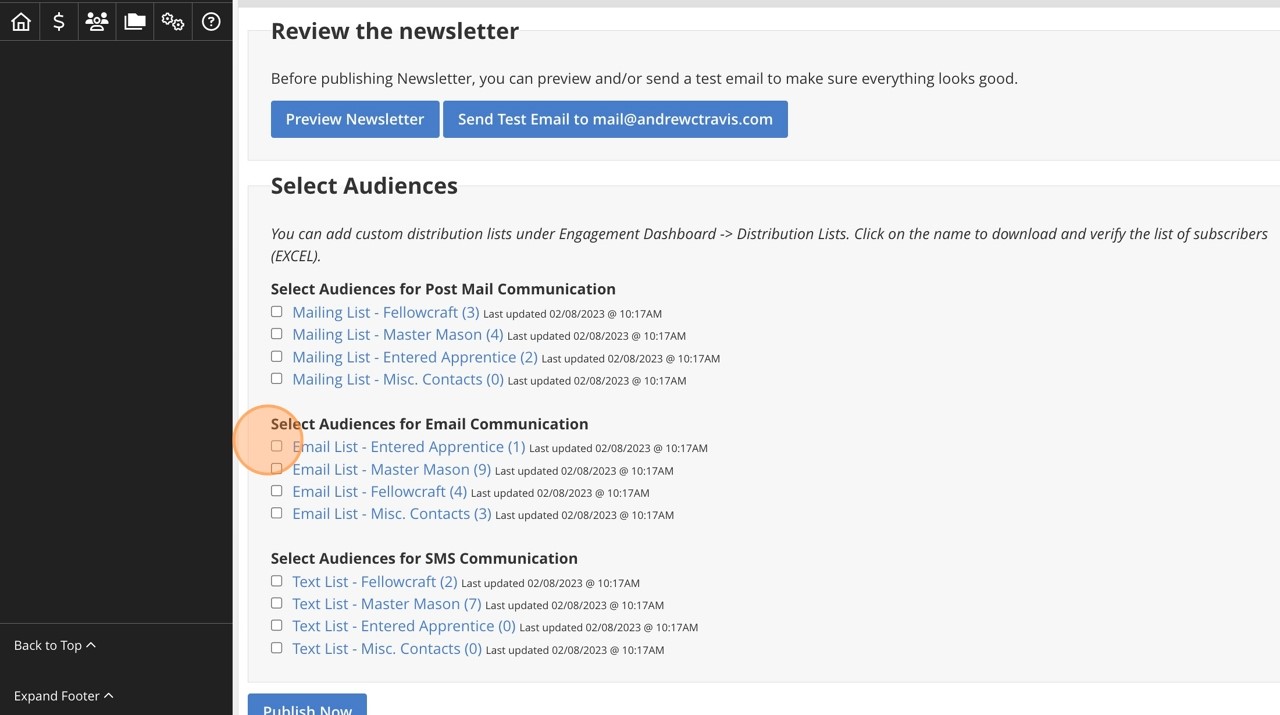 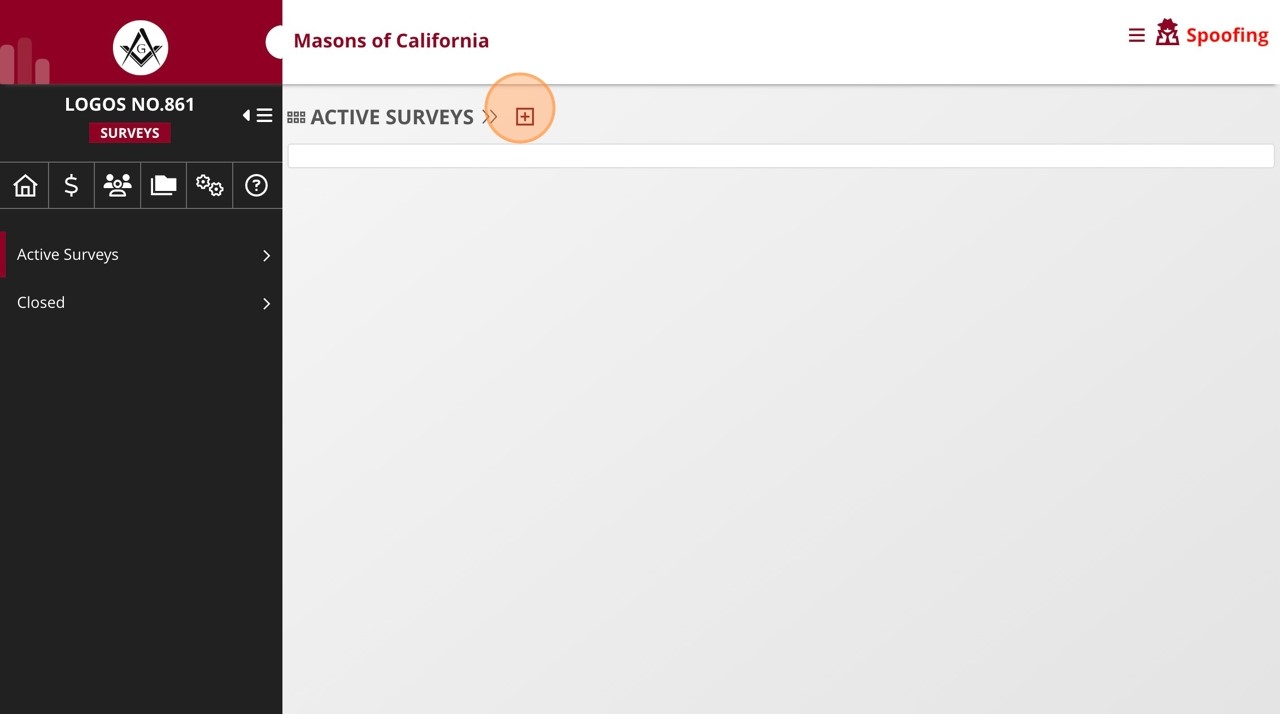 Scan to download a step by step guide
16
6
Choose your audience for the communication.
Enter the survey title in the "* Title" field.
Build and share a Survey
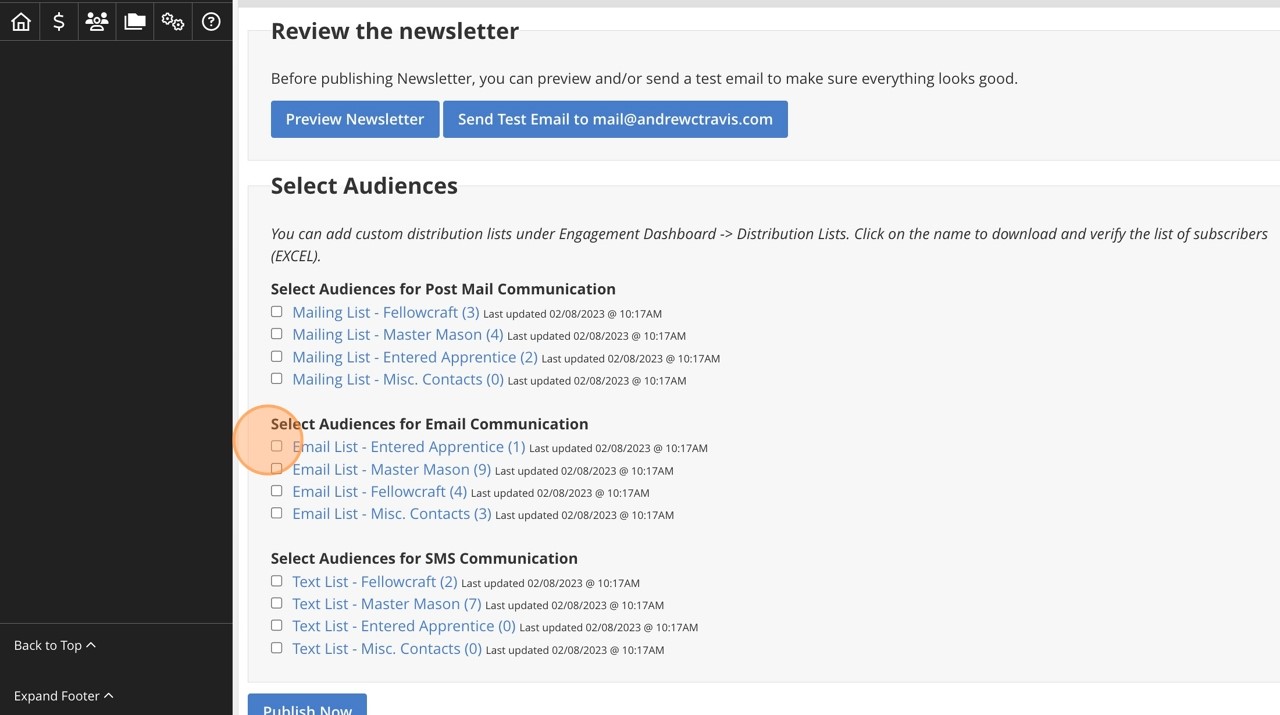 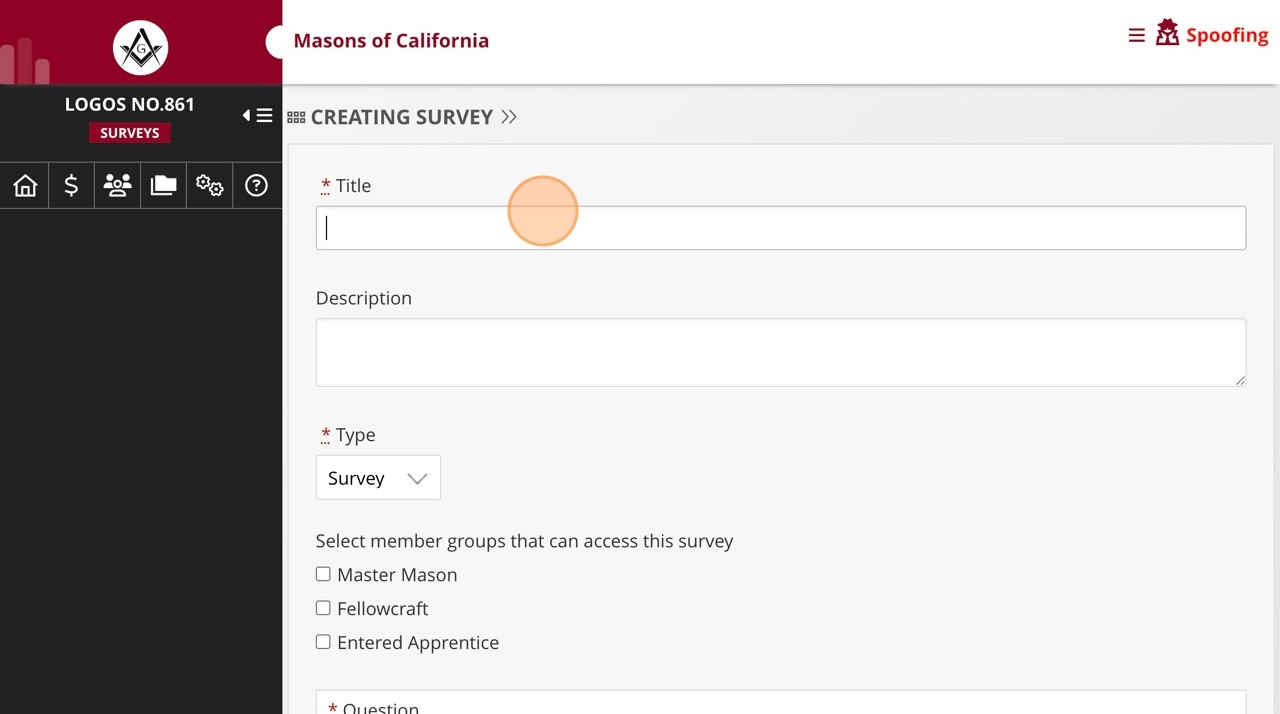 Scan to download a step by step guide
16
7
Choose your audience for the communication.
Enter the description of the survey in the "Description" field.
Build and share a Survey
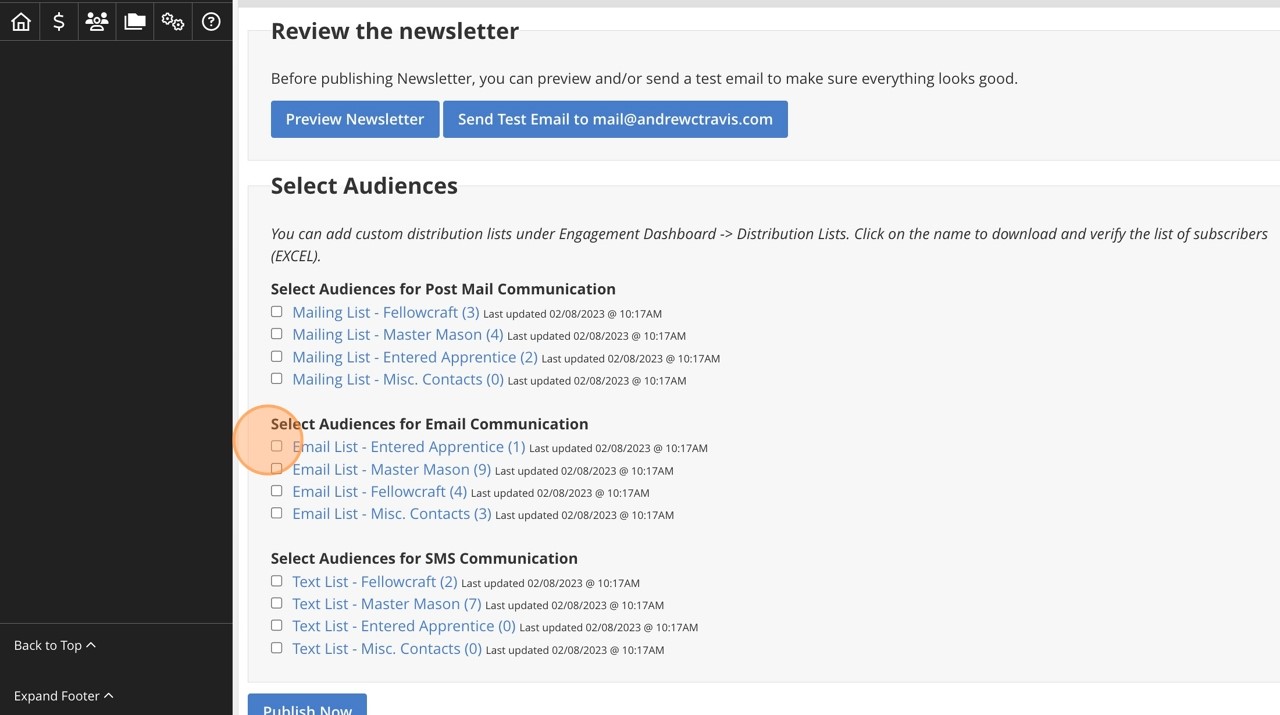 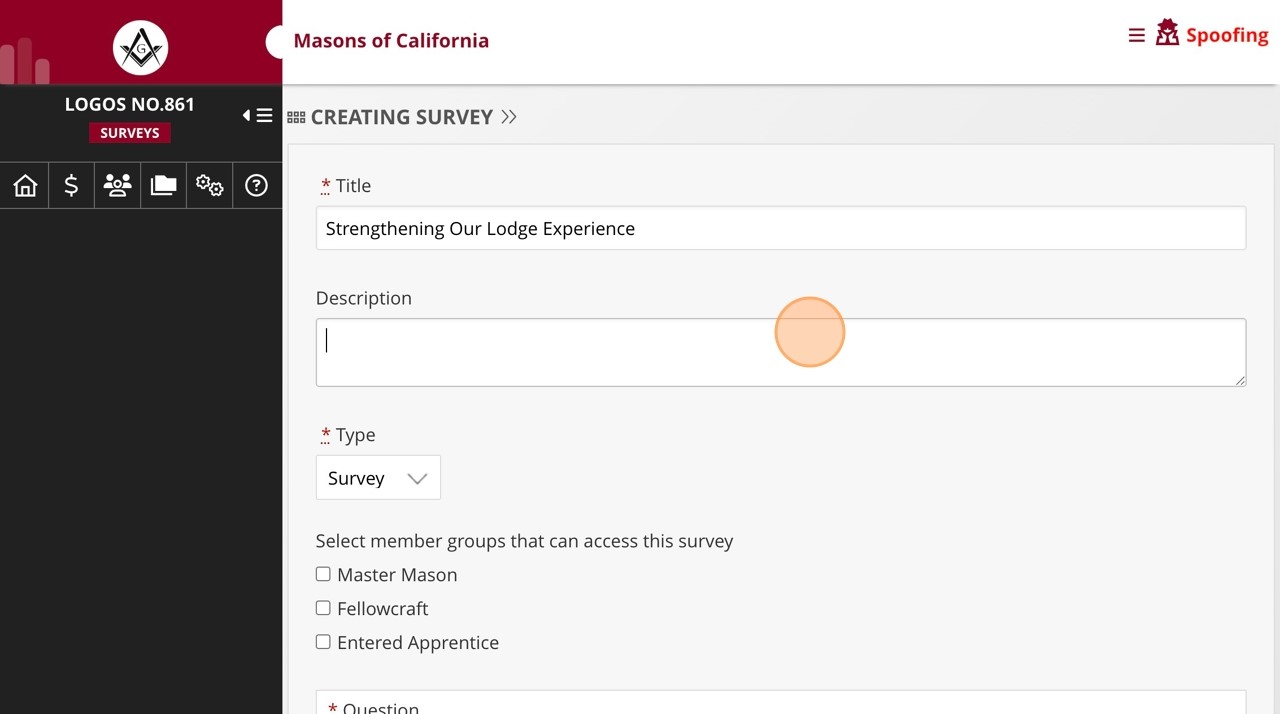 Scan to download a step by step guide
Click this dropdown to choose the type of survey (the options are survey, election
16
8
Choose your audience for the communication.
and ballot).
Build and share a Survey
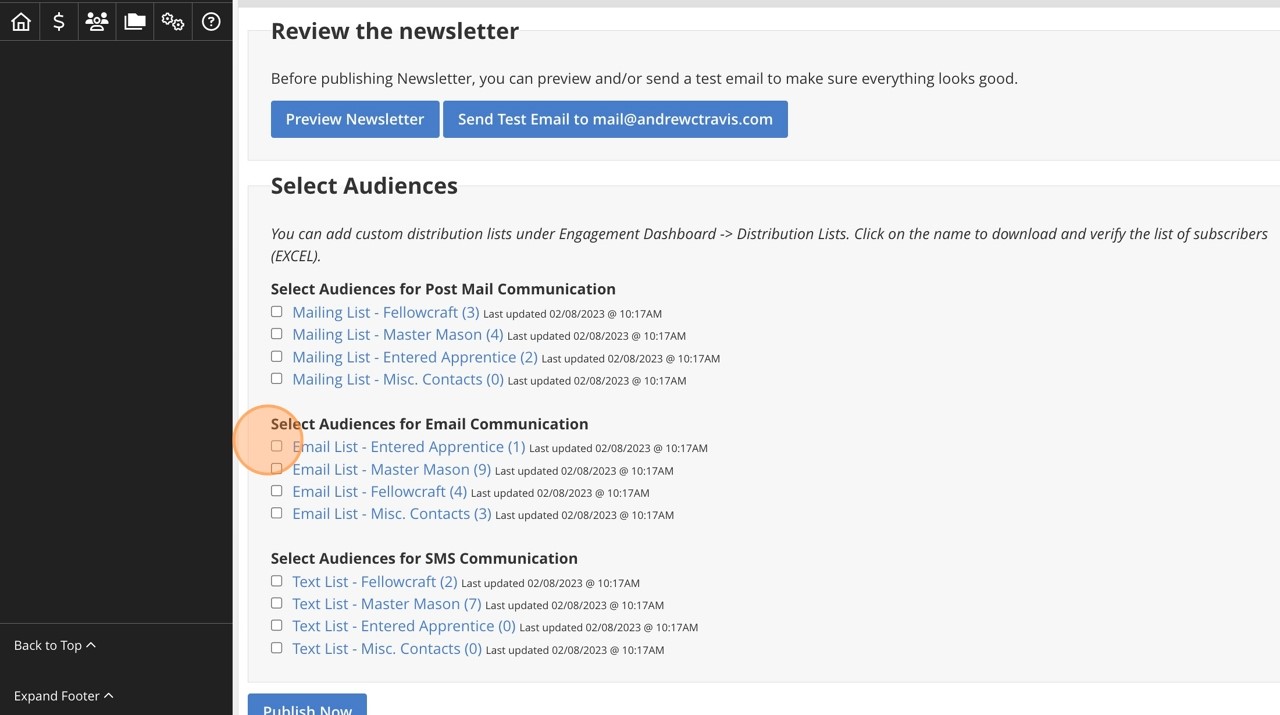 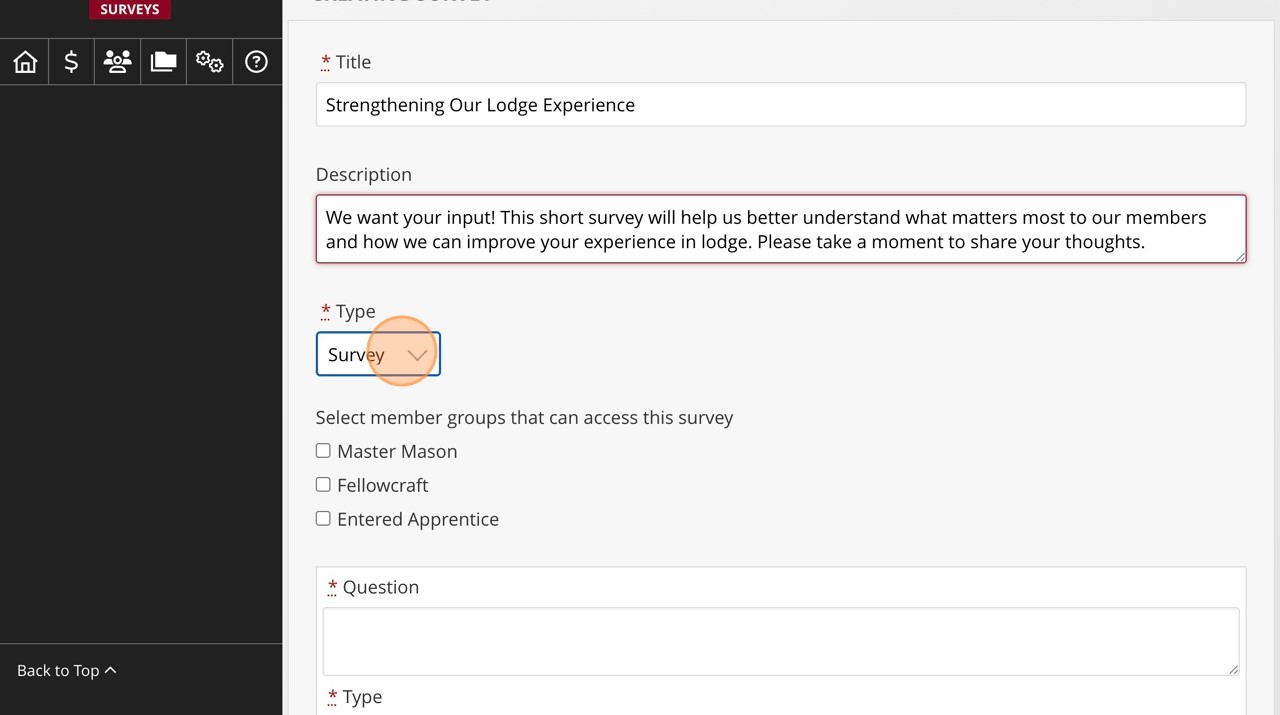 Scan to download a step by step guide
Build and share a Survey
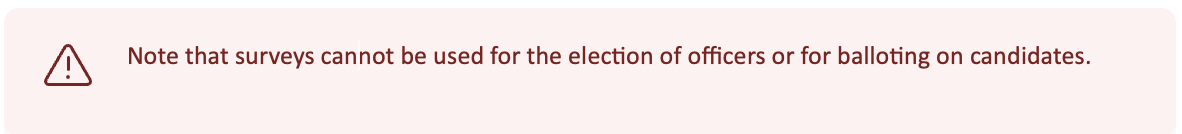 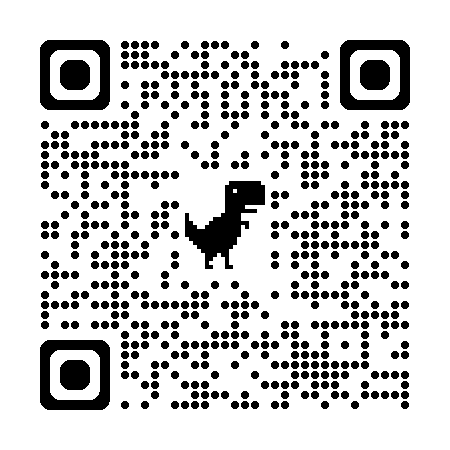 Scan to download a step by step guide
16
9
Choose your audience for the communication.
Select the member groups for which the survey is intended.
Build and share a Survey
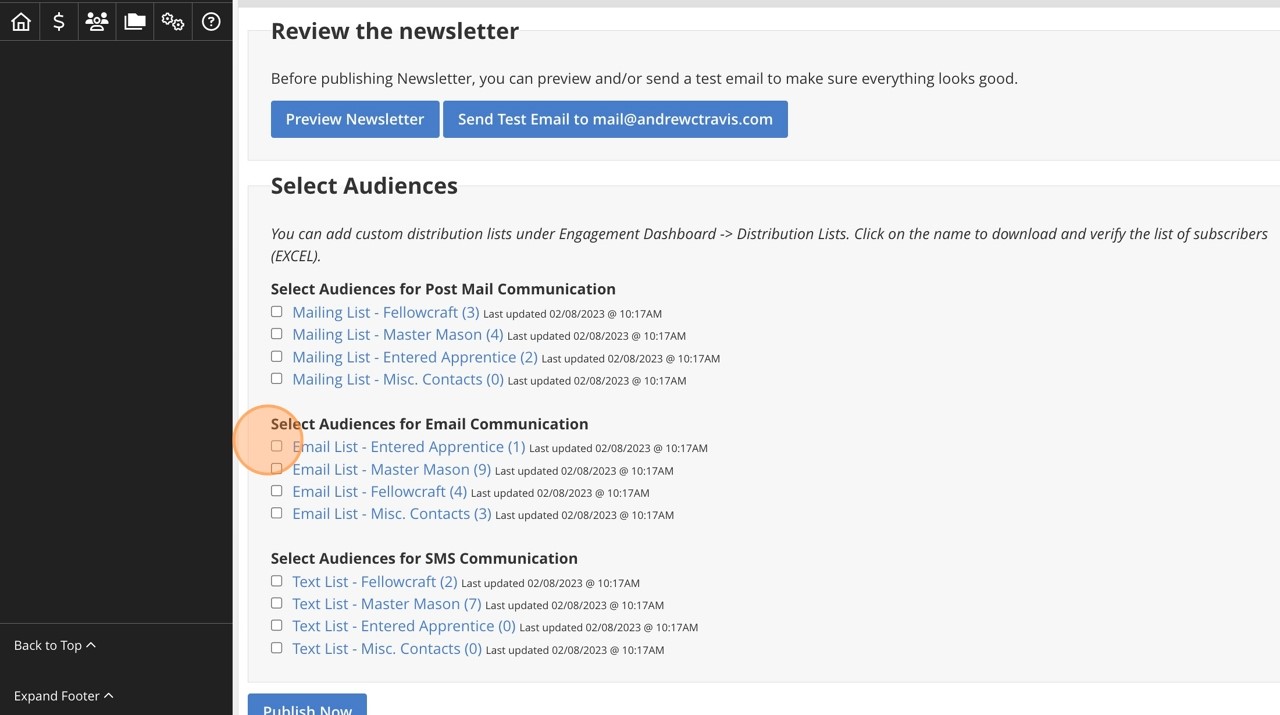 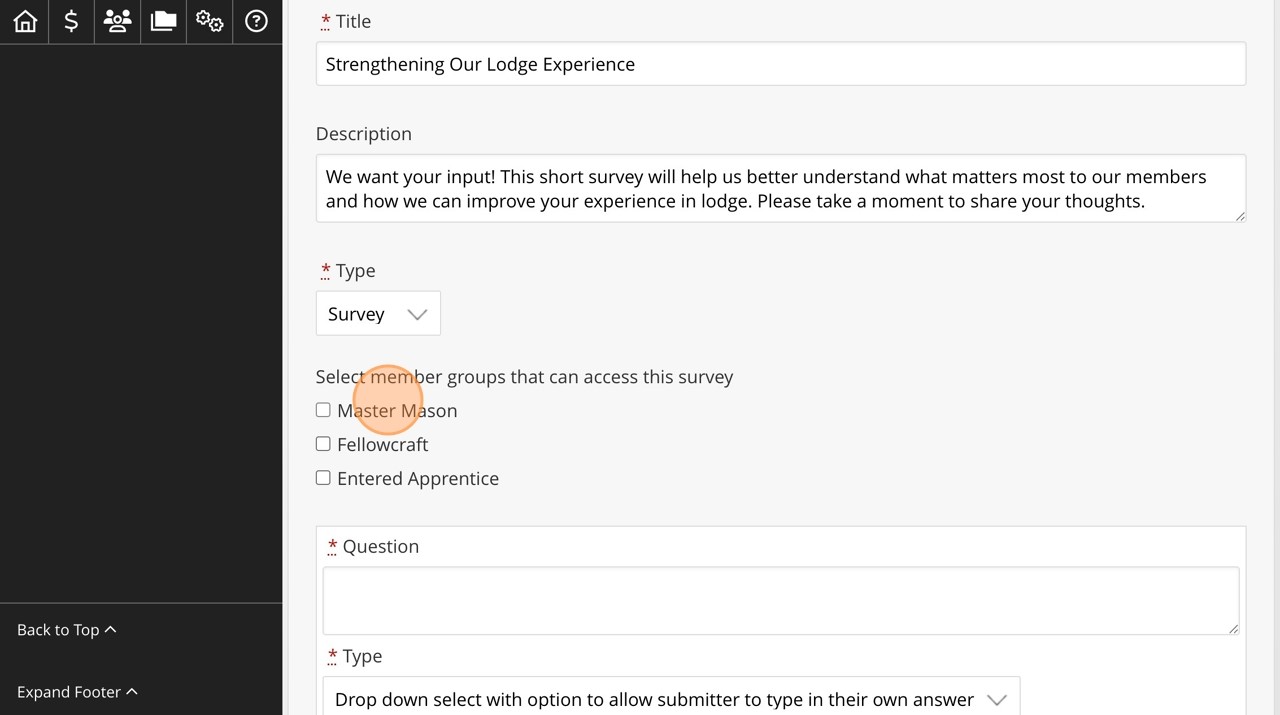 Scan to download a step by step guide
16
10
Choose your audience for the communication.
Enter the question in the "* Question" field.
Build and share a Survey
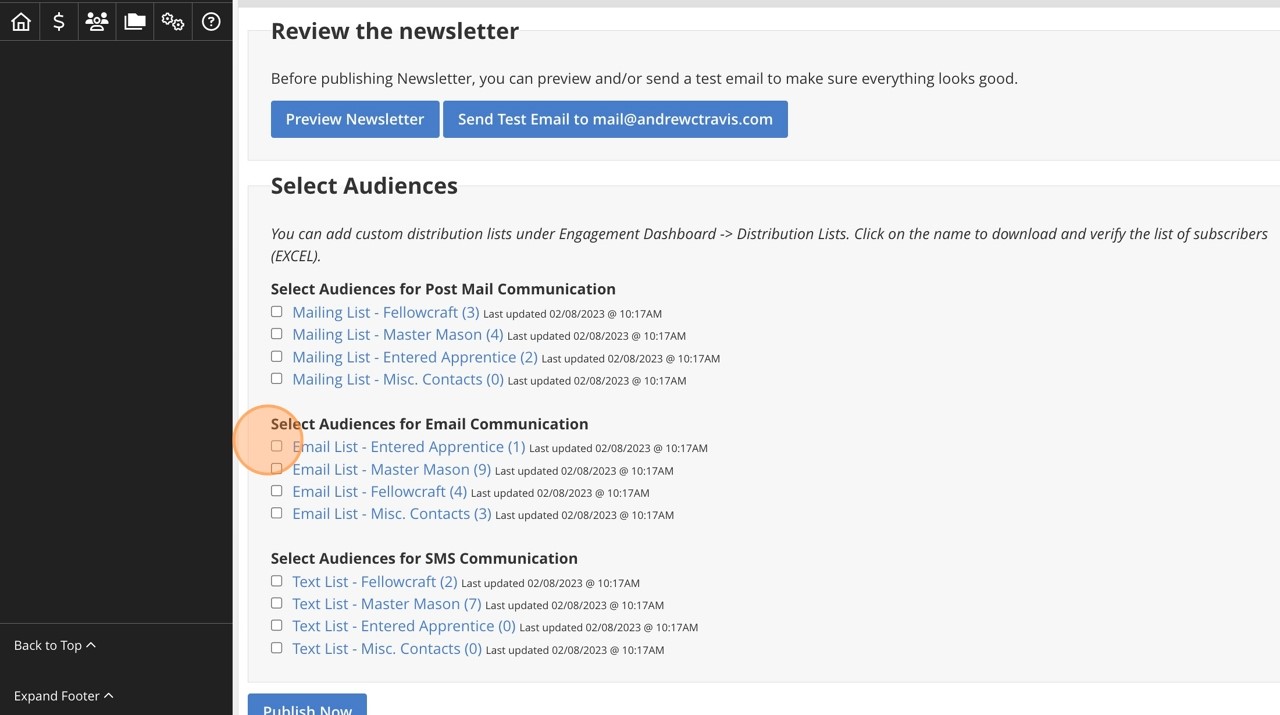 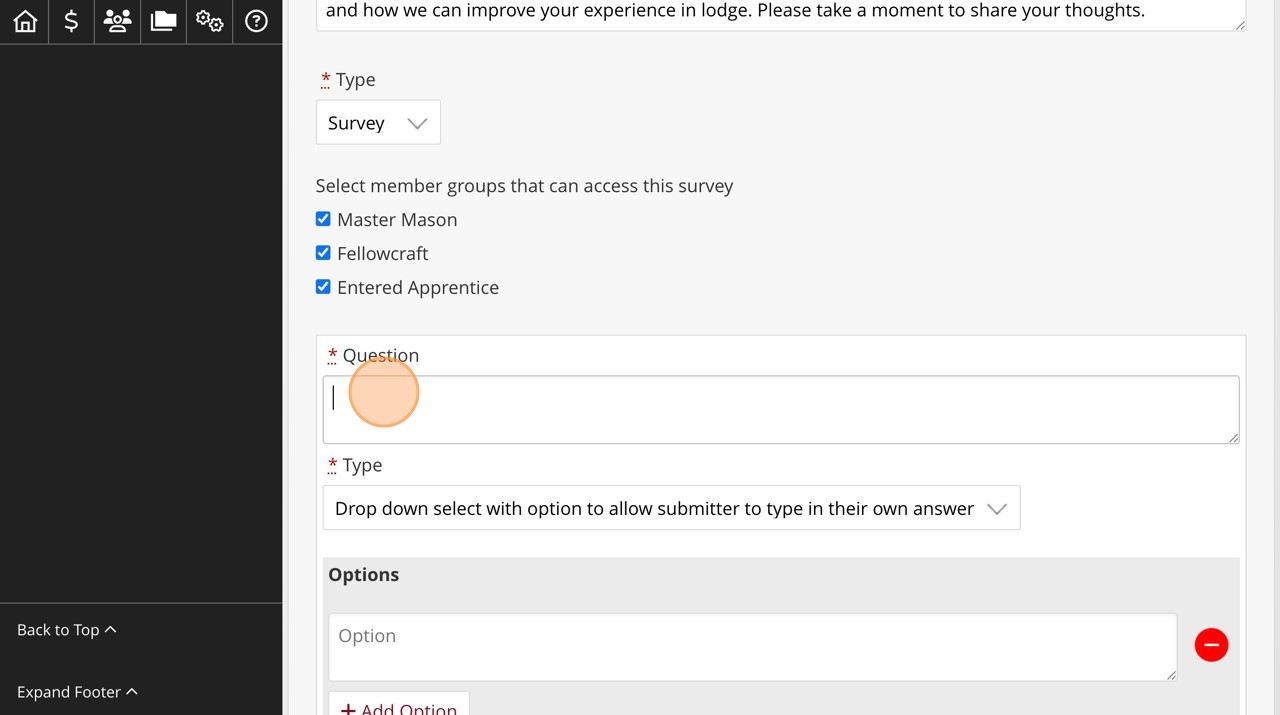 Scan to download a step by step guide
Select the question type from this drop down (the options are drop down select
16
11
Choose your audience for the communication.
with option to allow submitter to type in their own answer, regular drop down
Build and share a Survey
select, radio buttons, and check boxes)
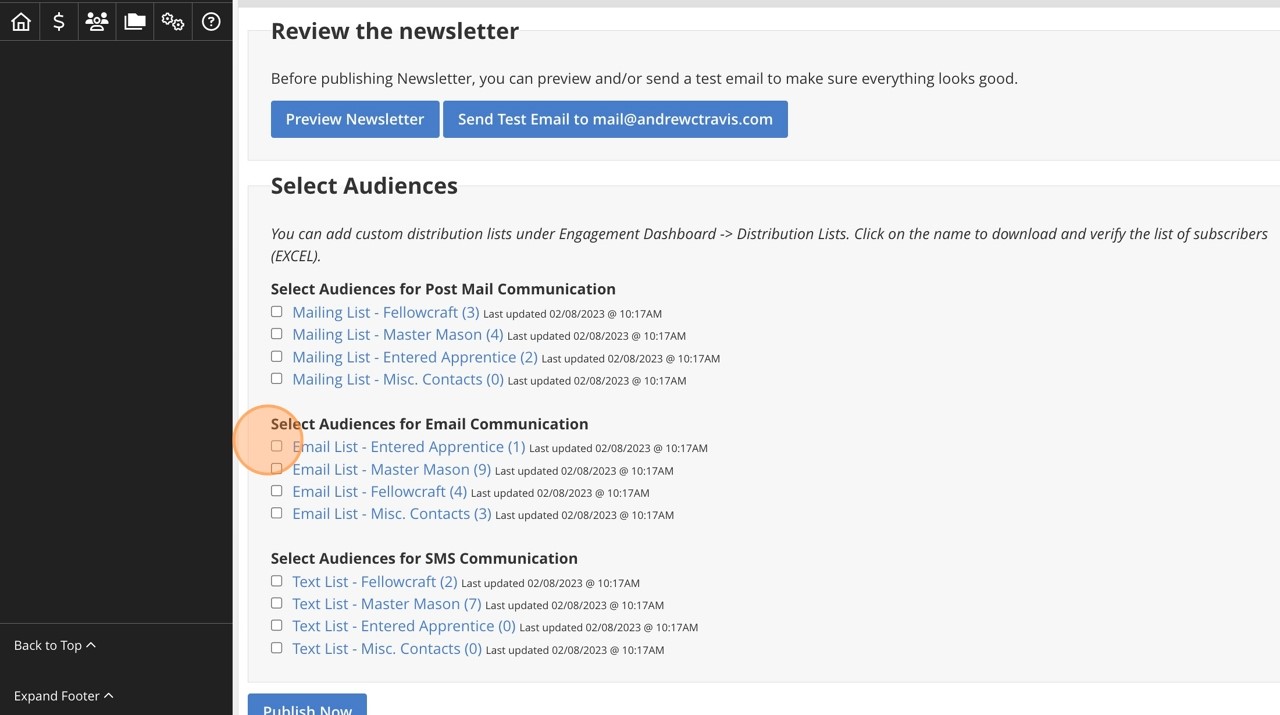 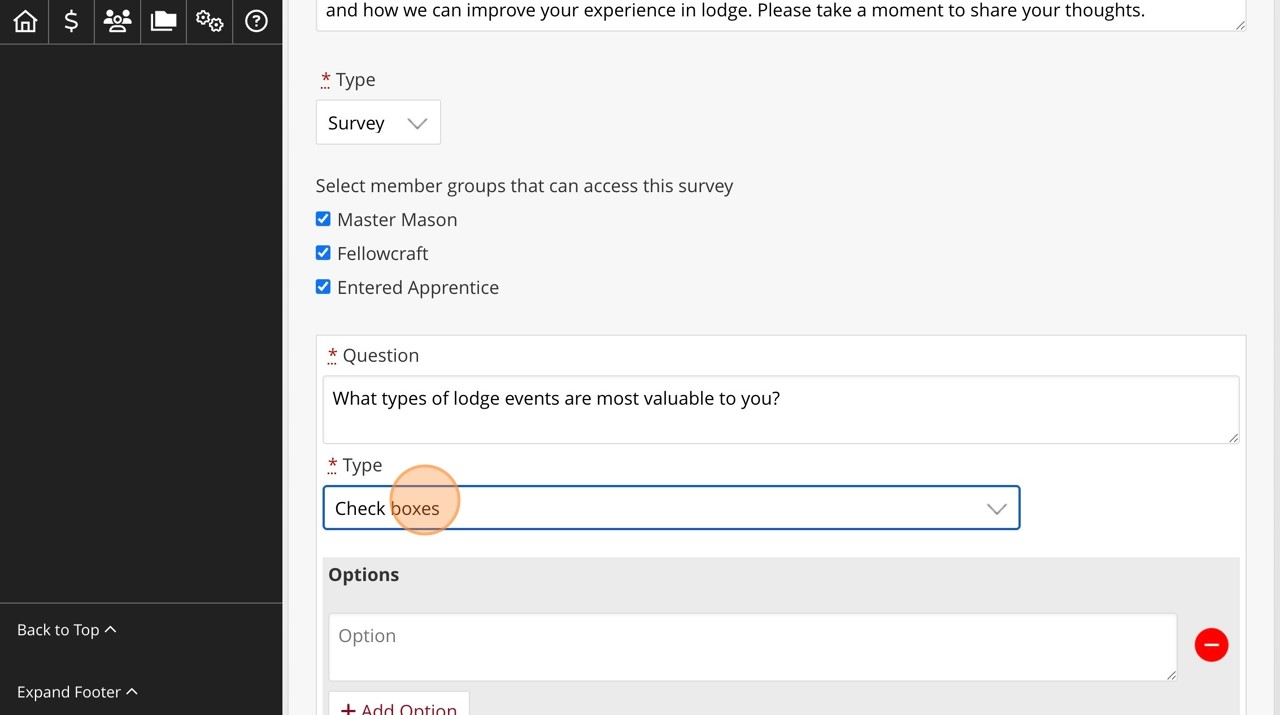 Scan to download a step by step guide
16
12
Choose your audience for the communication.
Enter any response options in the "Option" field.
Build and share a Survey
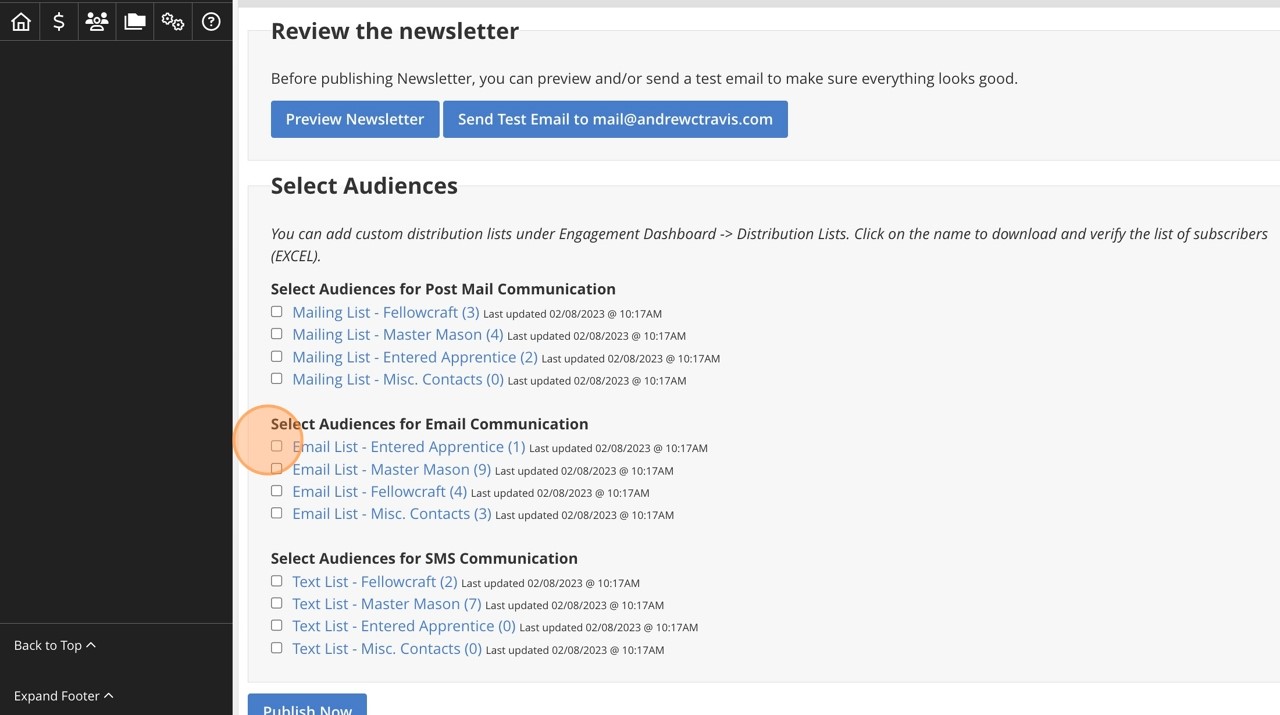 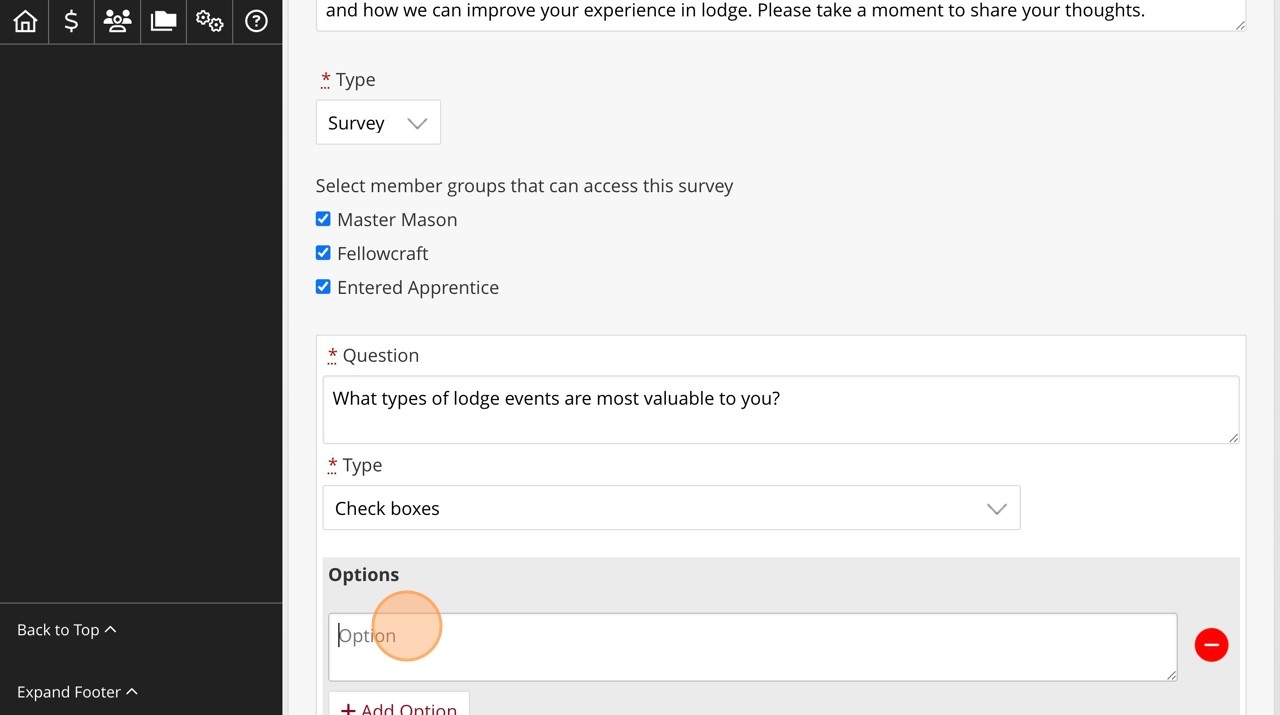 Scan to download a step by step guide
Click "Add Option" to add on any other response options. Repeat as many times as
16
13
Choose your audience for the communication.
you need for the options available.
Build and share a Survey
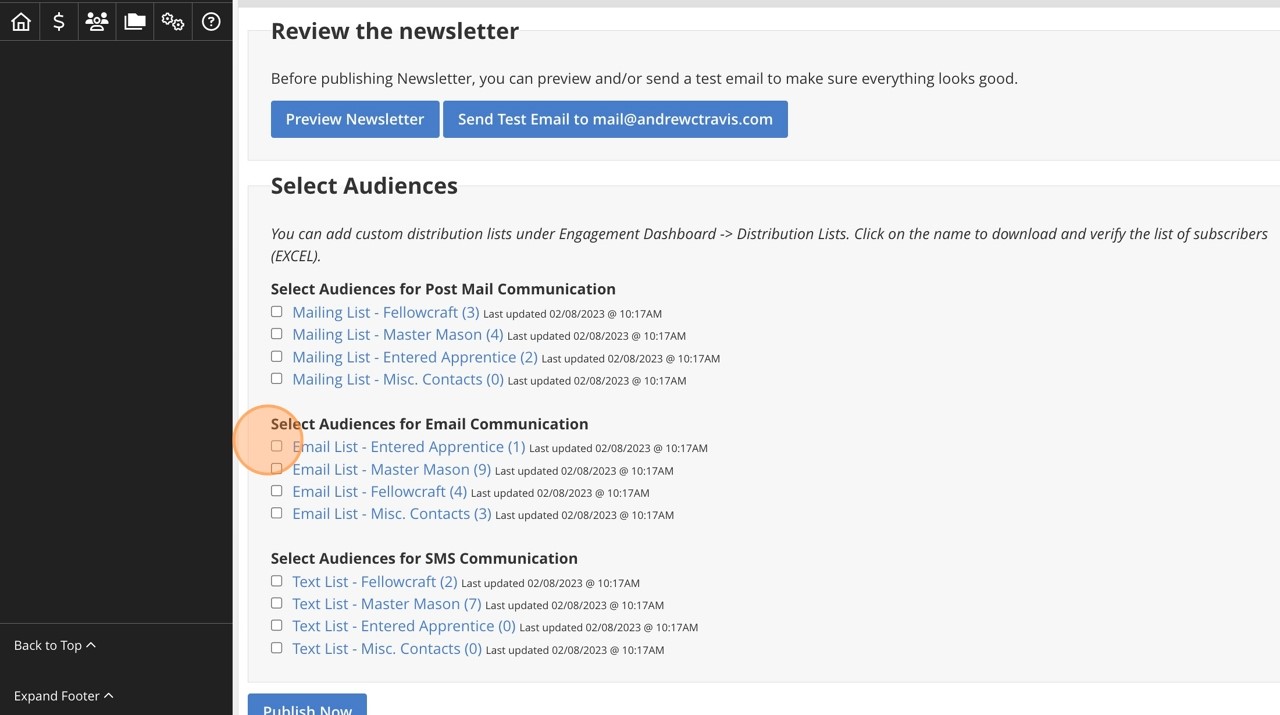 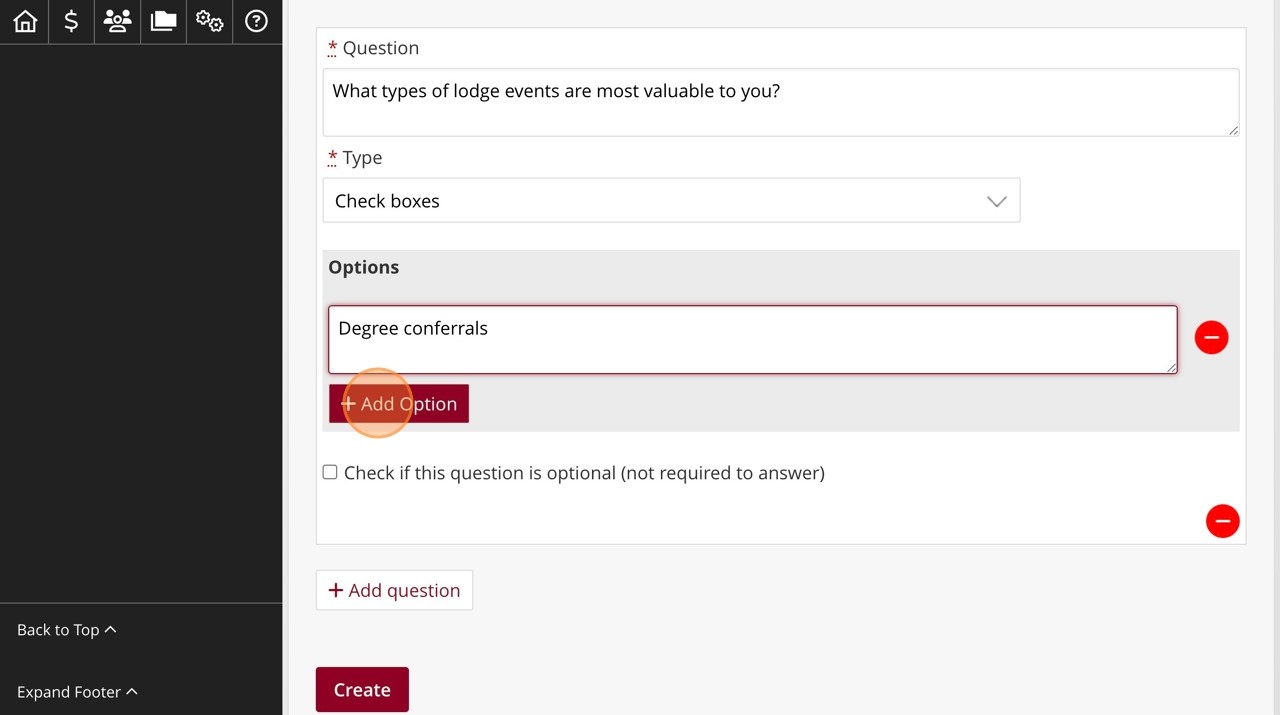 Scan to download a step by step guide
Click "Add question" to add a new question. Repeat as many times, adding options
16
14
Choose your audience for the communication.
for response, for as many questions as needed.
Build and share a Survey
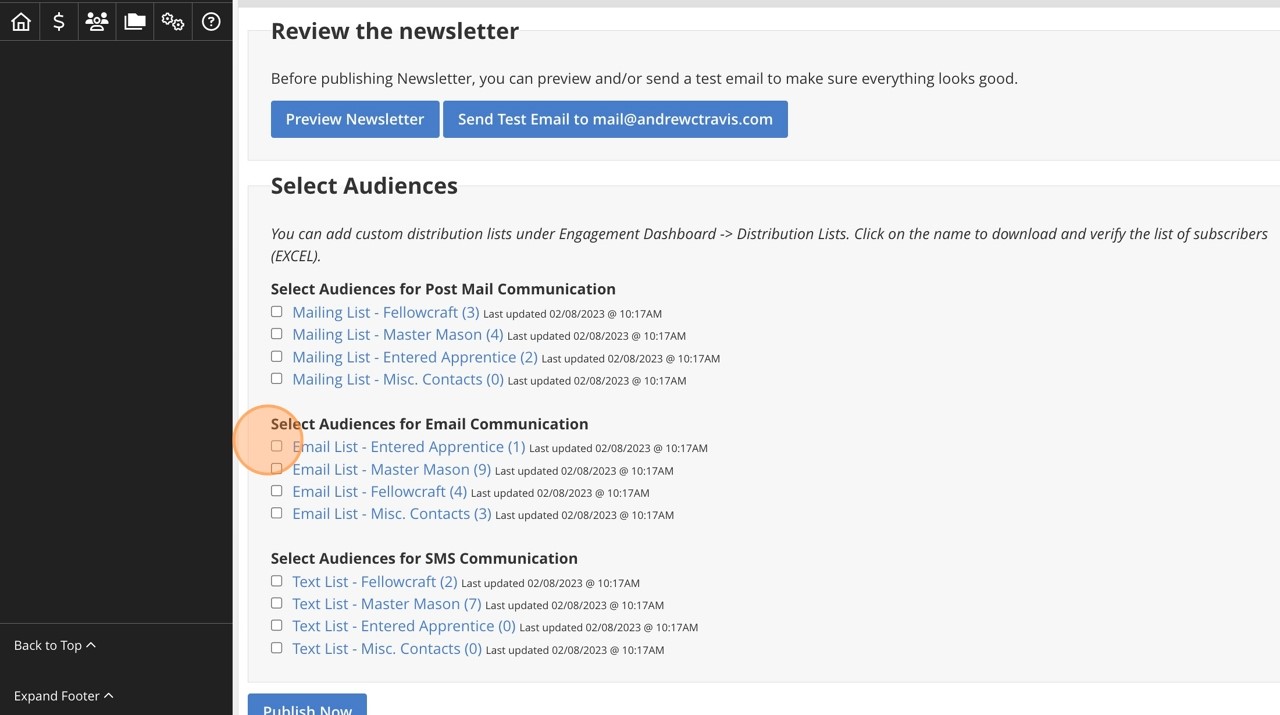 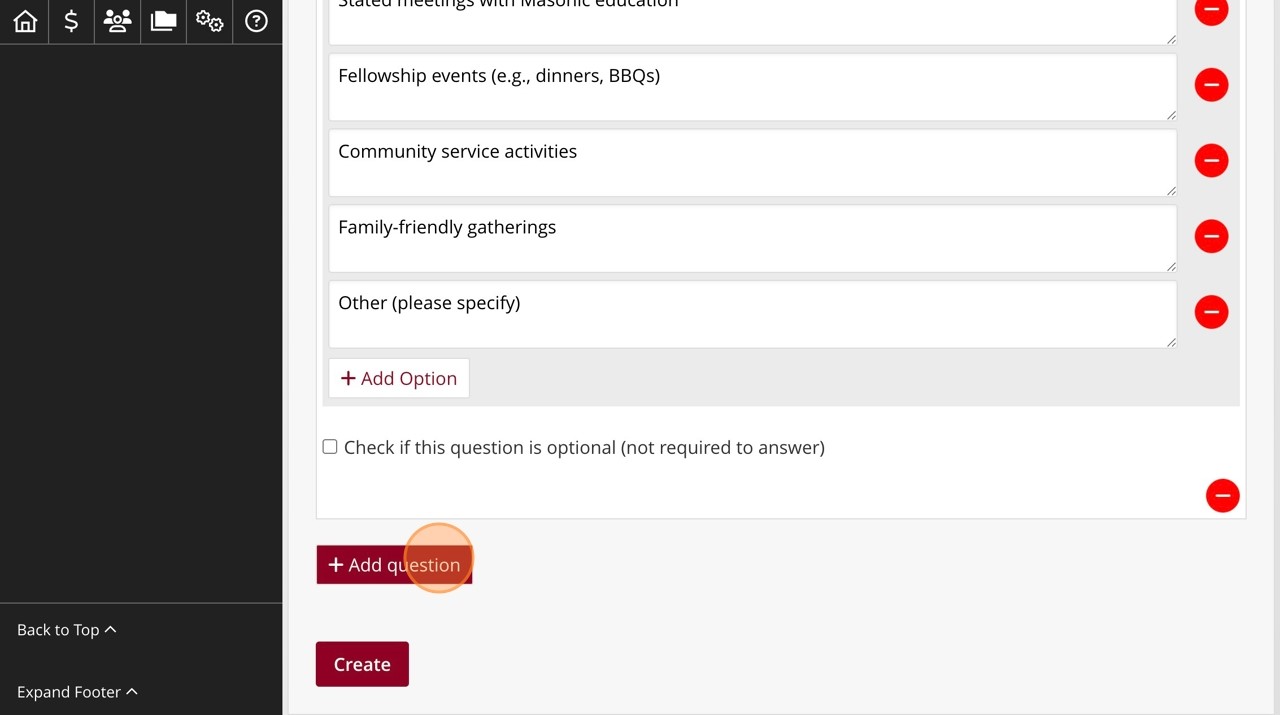 Scan to download a step by step guide
Click the "Check if this question is optional (not required to answer)" field. for any
16
15
Choose your audience for the communication.
non-required questions.
Build and share a Survey
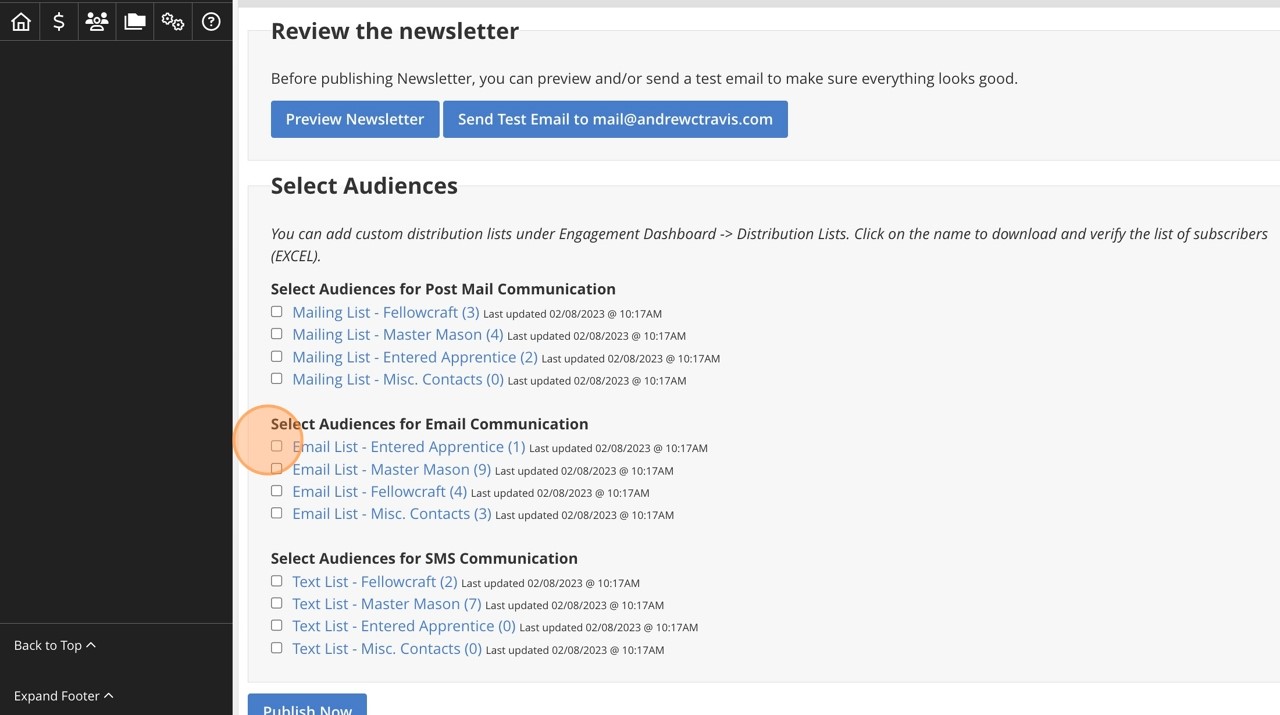 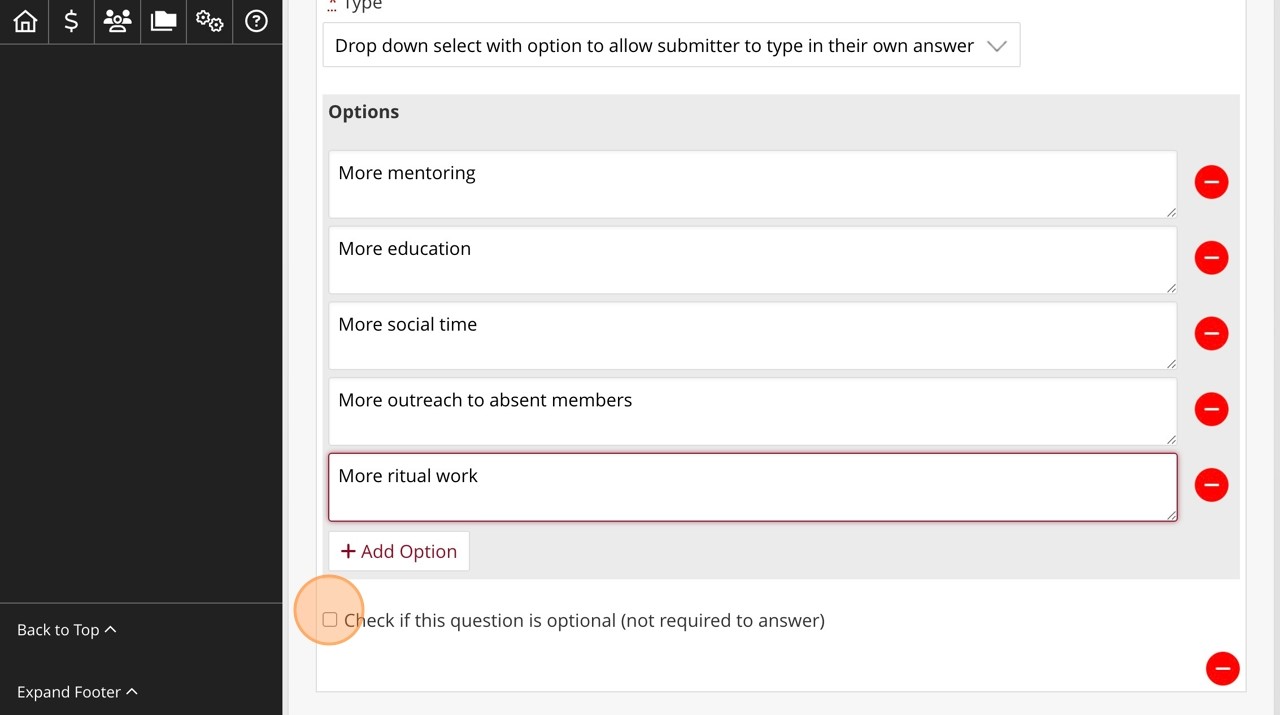 Scan to download a step by step guide
16
16
Choose your audience for the communication.
Click the "Create" to create the survey.
Build and share a Survey
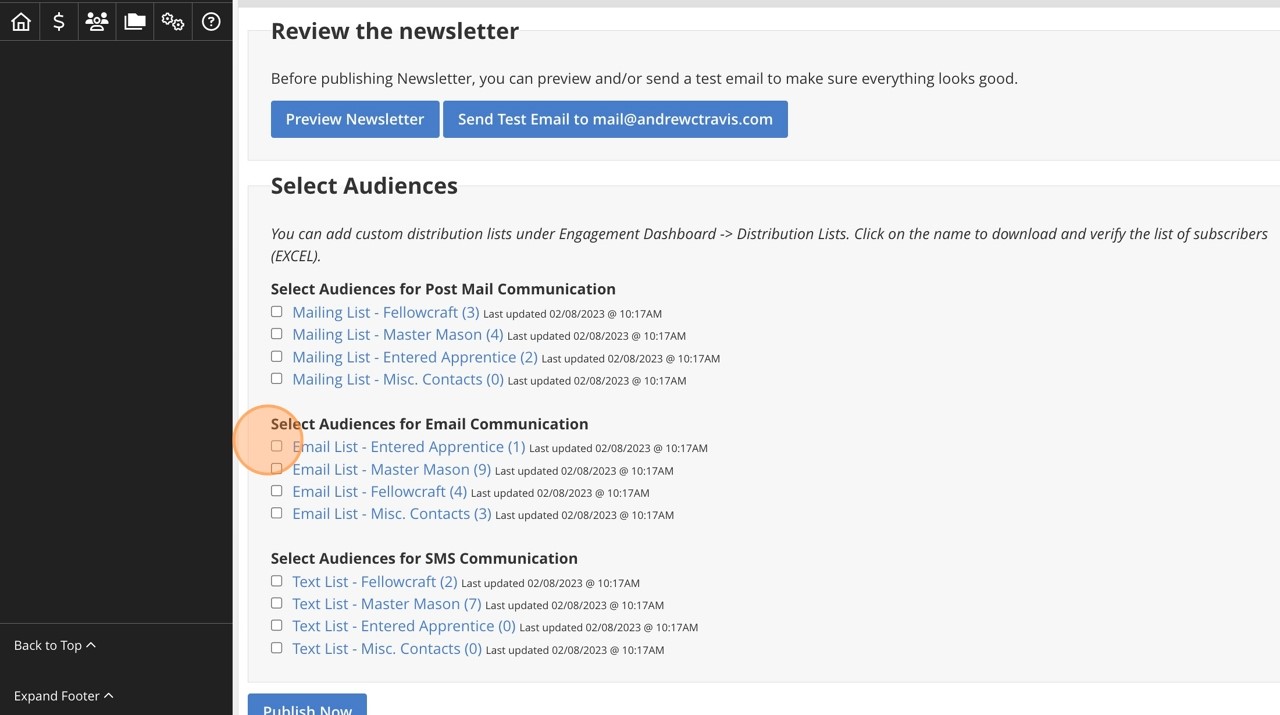 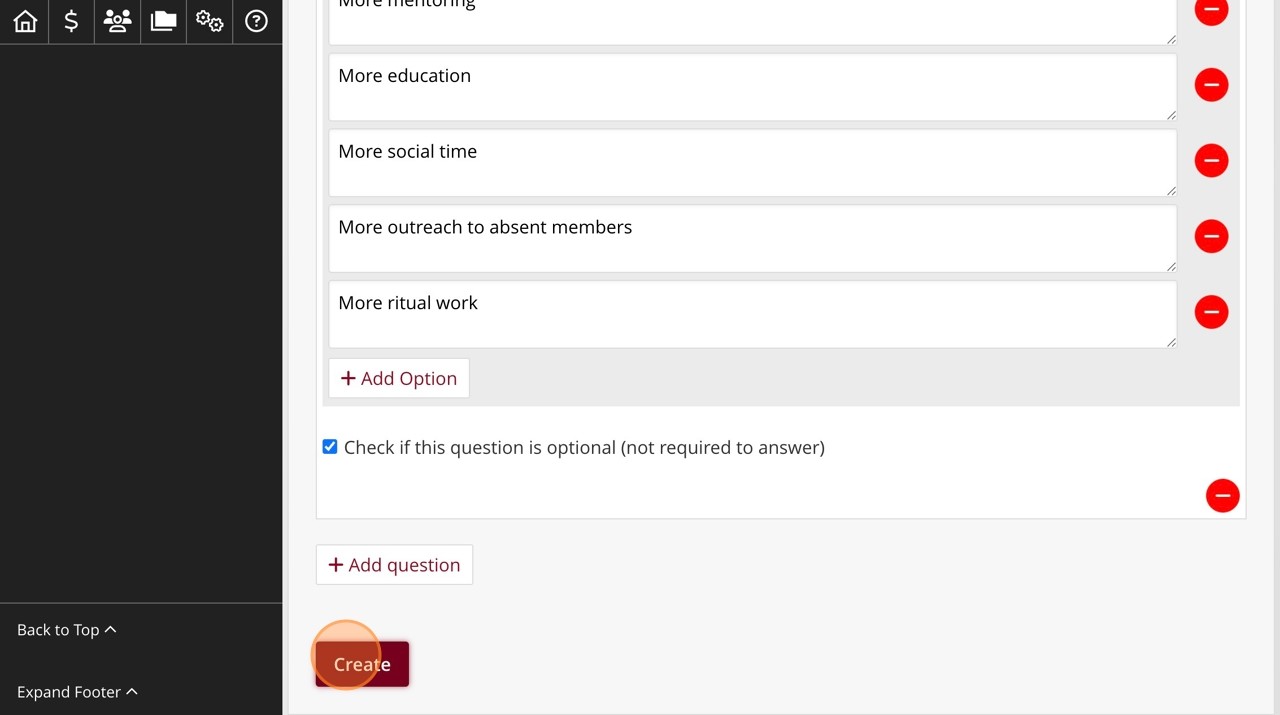 Scan to download a step by step guide
Click "Copy Link to Take Survey" to get a sharable URL which you can give to
16
17
Choose your audience for the communication.
members.
Build and share a Survey
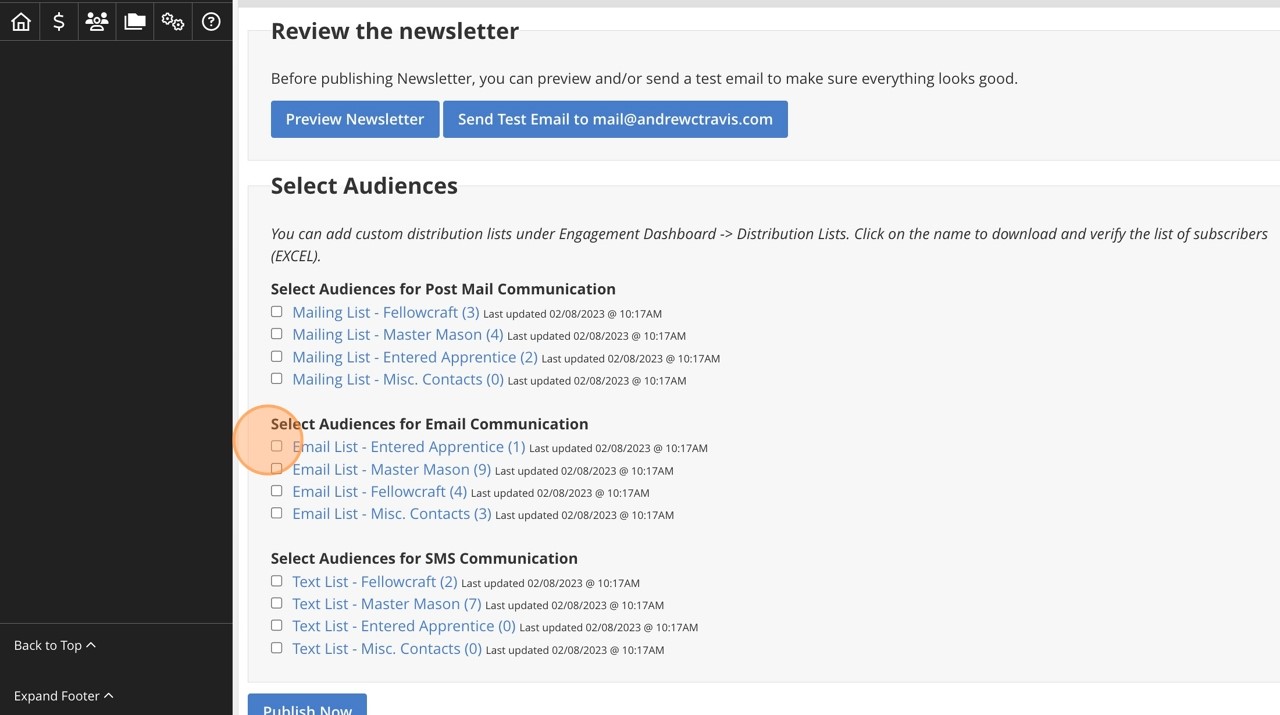 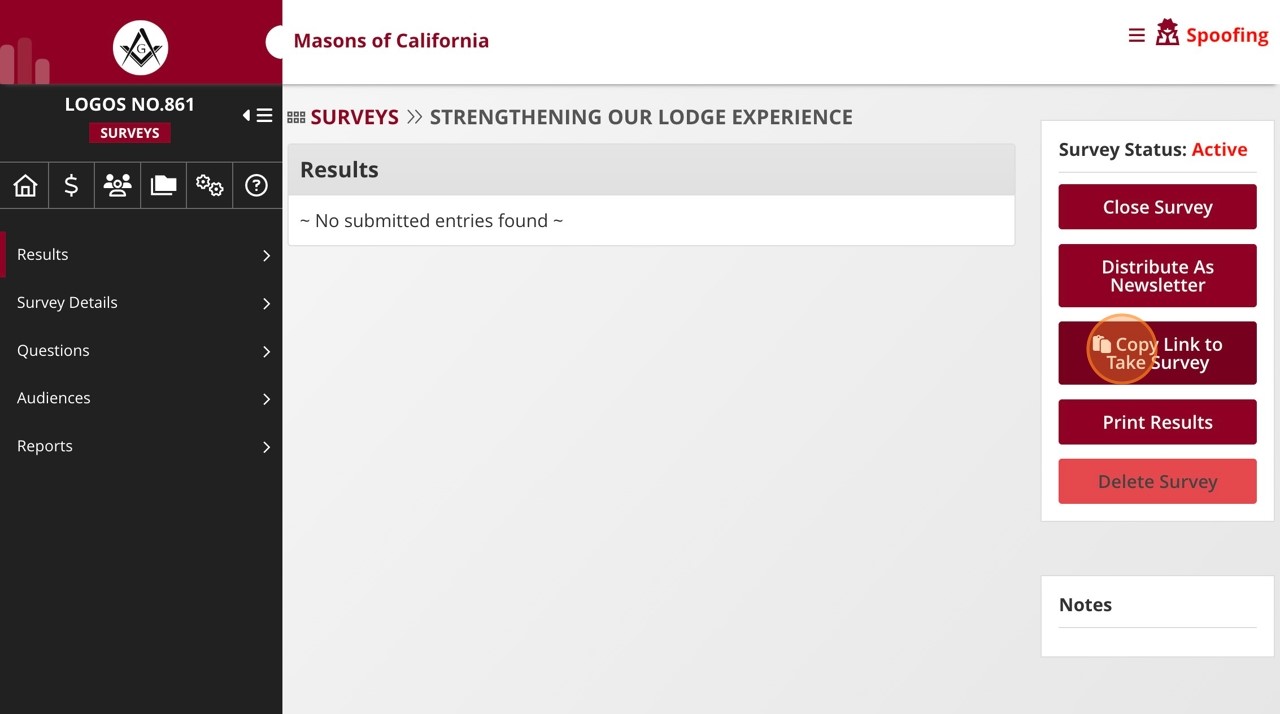 Scan to download a step by step guide
16
18
Choose your audience for the communication.
Click "Distribute As Newsletter" to send the survey out via email.
Build and share a Survey
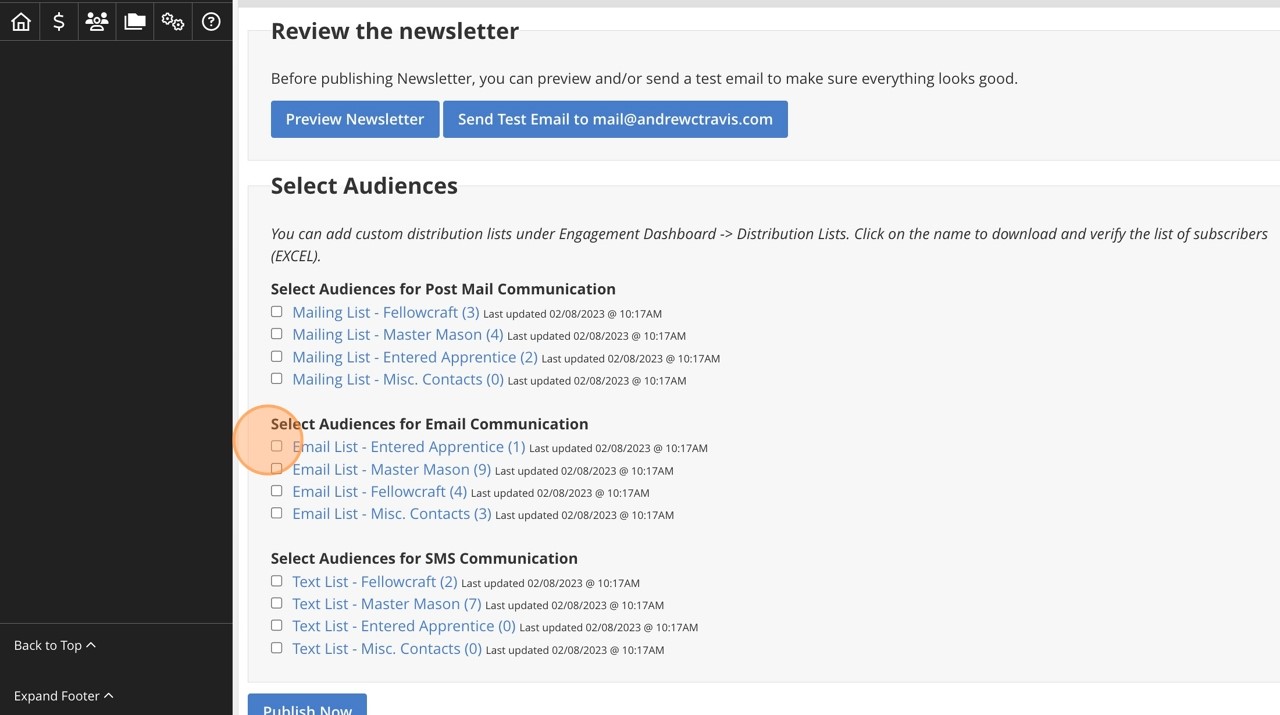 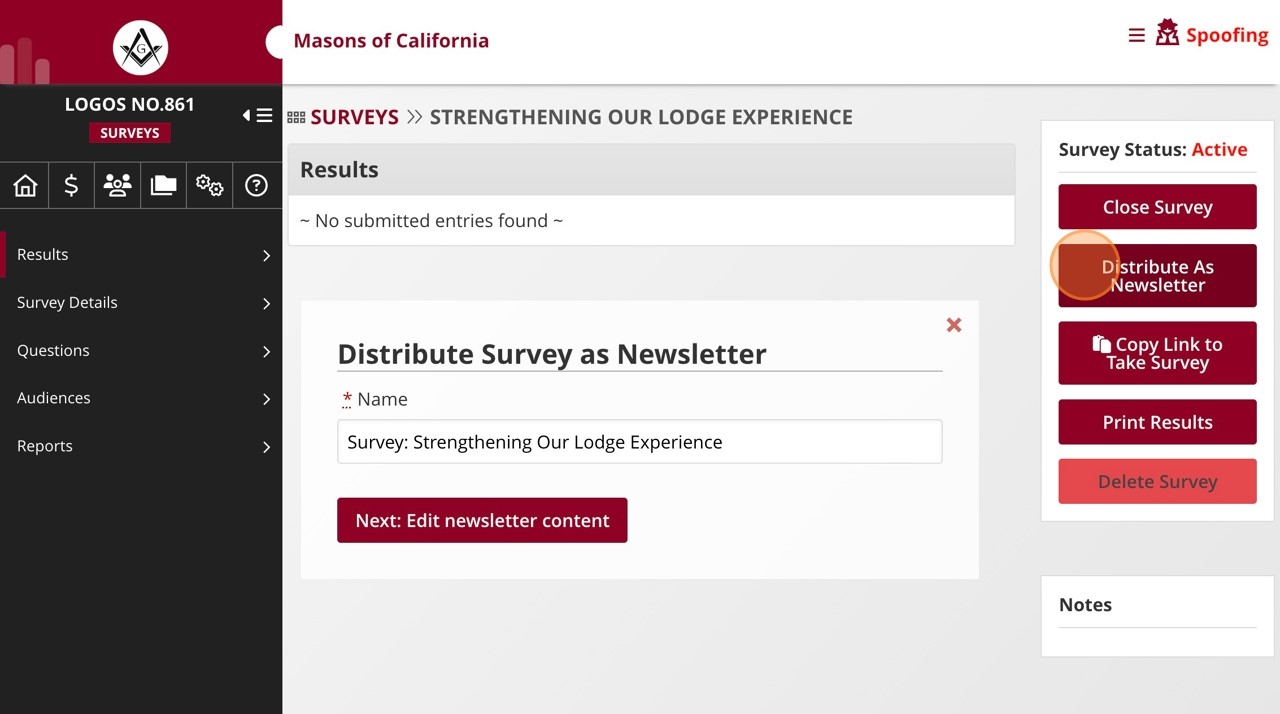 Scan to download a step by step guide
Build and share a Survey
FOLLOW INSTRUCTIONS FOR POSTING A NEWSLETTER ANNOUNCEMENT
Scan to download a step by step guide
16
25
Choose your audience for the communication.
Click "Surveys"
Build and share a Survey
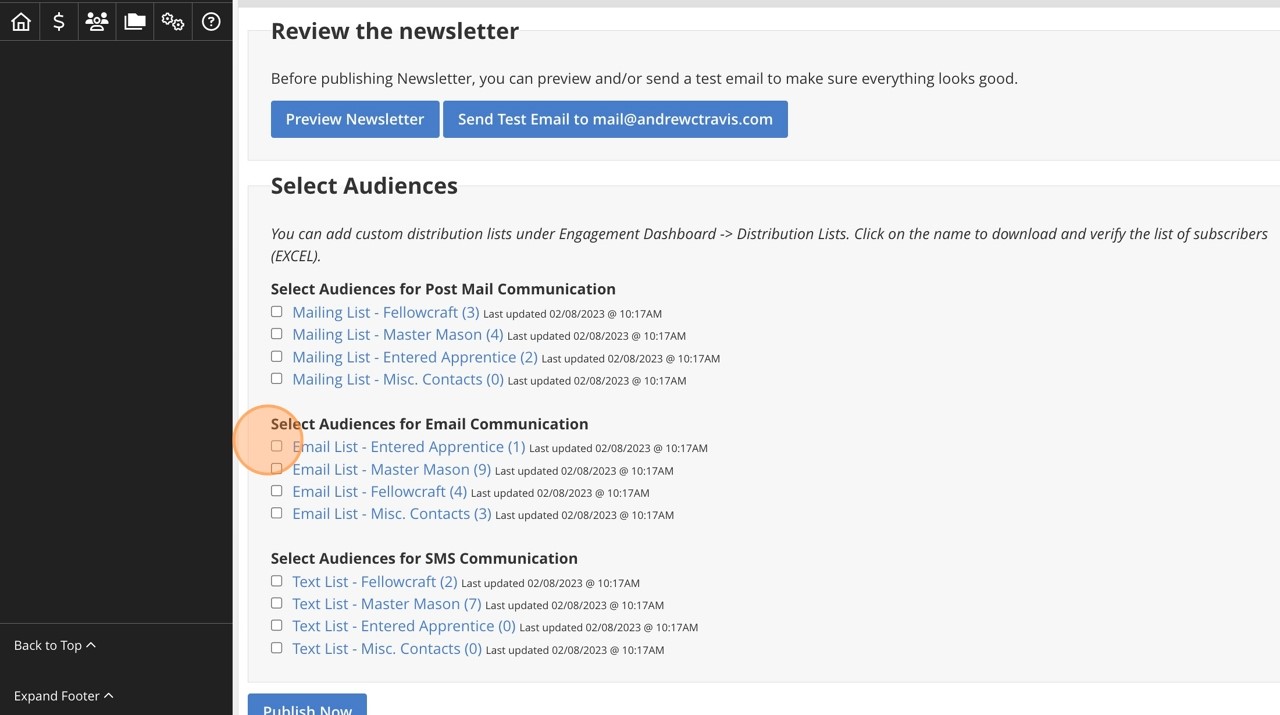 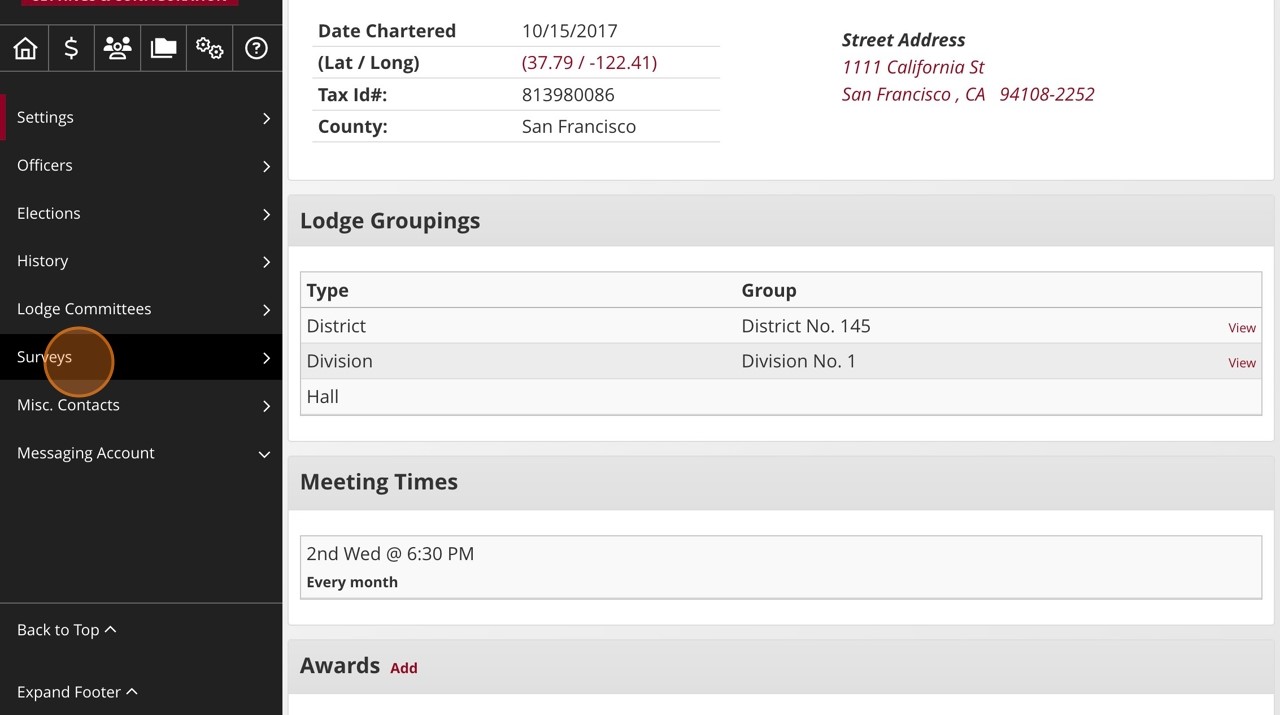 Scan to download a step by step guide
16
26
Choose your audience for the communication.
Click "Manage" next to the survey you wish to manage.
Build and share a Survey
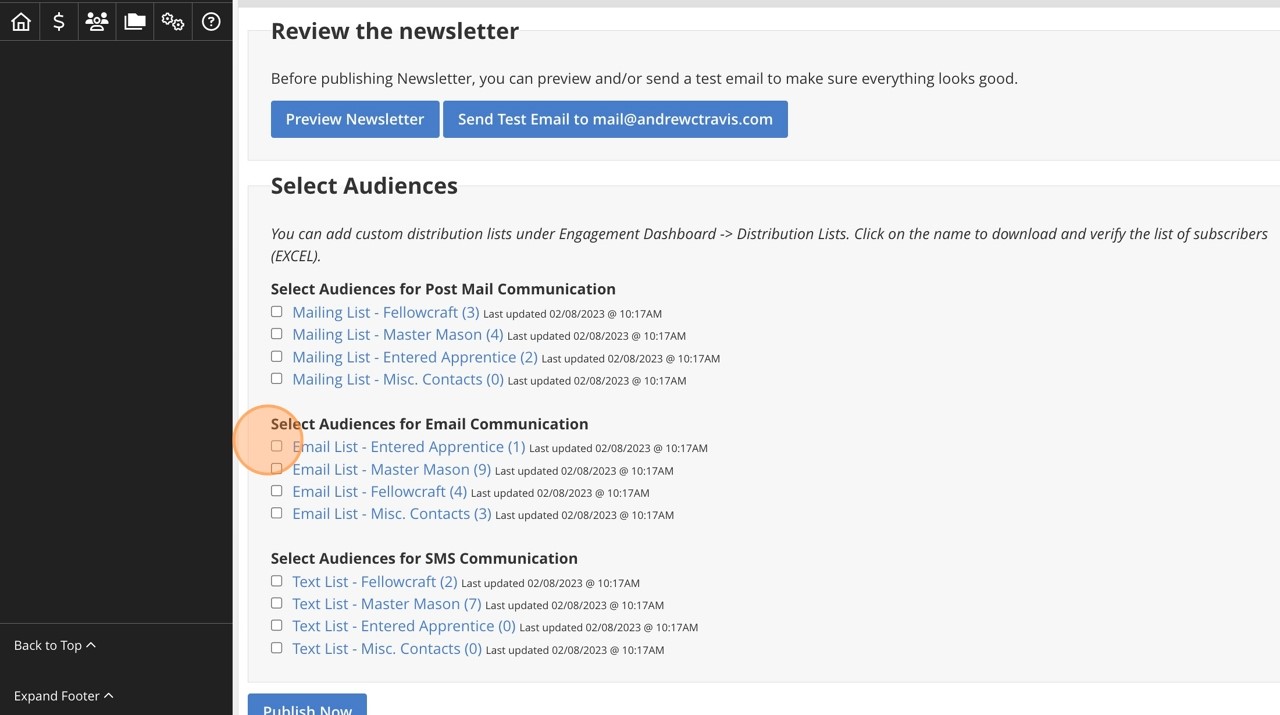 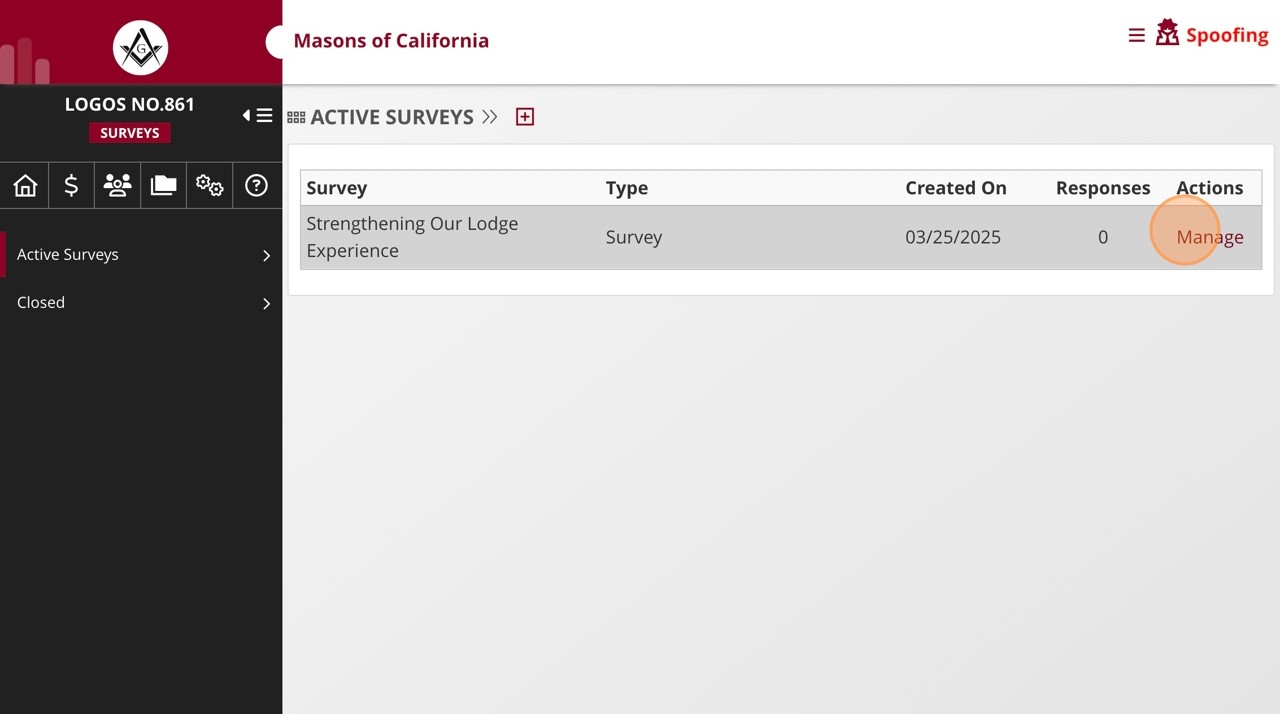 Scan to download a step by step guide
Click "Print Results" will download a PDF of the results to your computer. Note that
16
27
Choose your audience for the communication.
in this example the survey had not yet run, but otherwise results would show in
Build and share a Survey
the results area of the page.
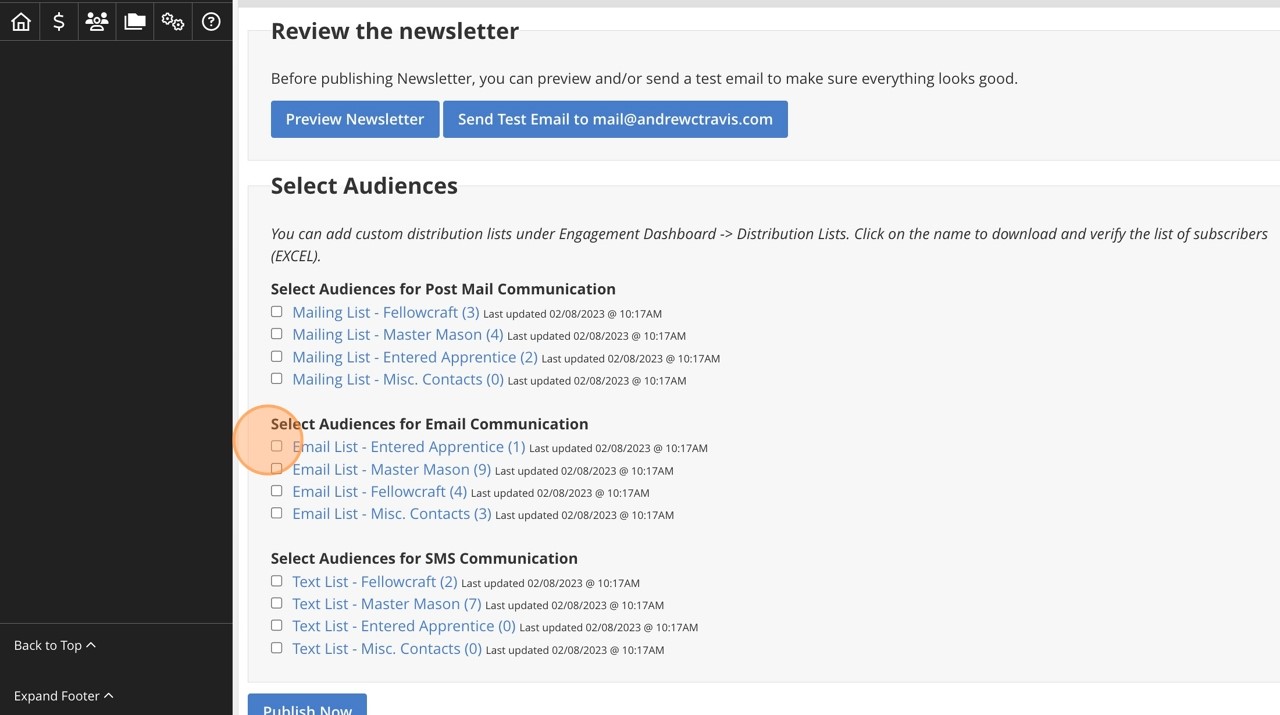 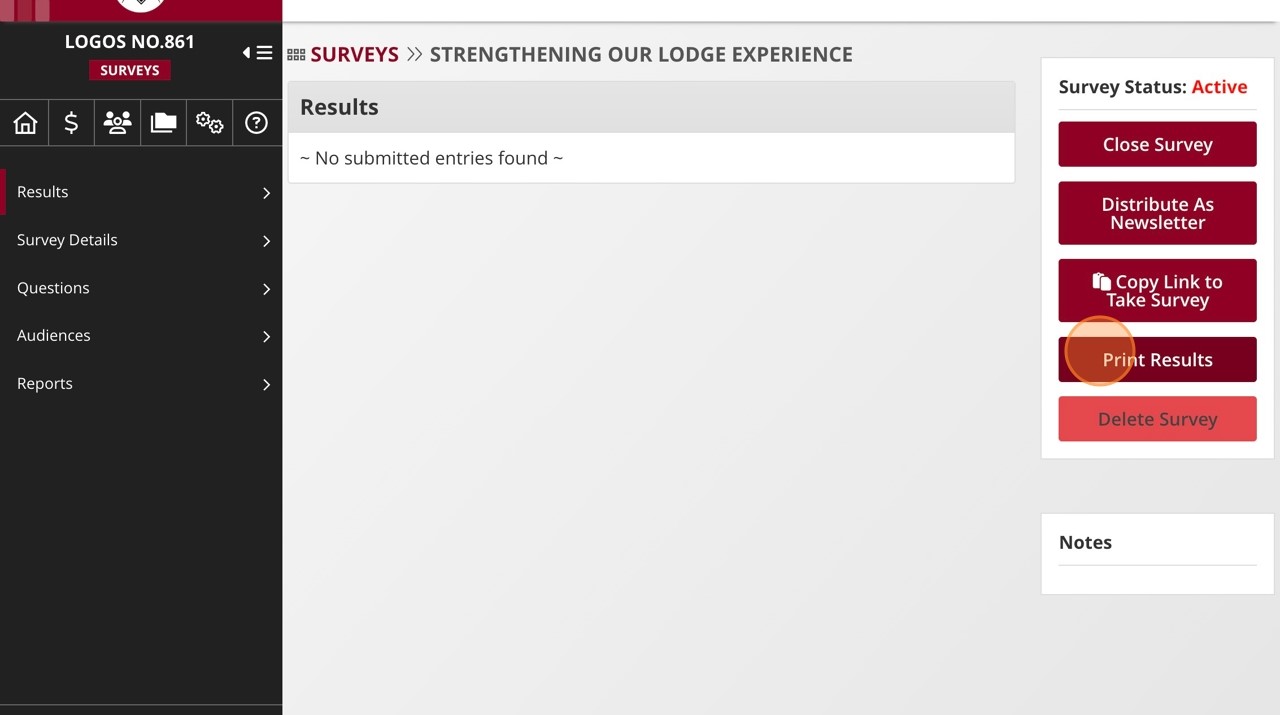 Scan to download a step by step guide
Click "Close Survey" when you are ready to close the survey from accepting new
16
28
Choose your audience for the communication.
responses.
Build and share a Survey
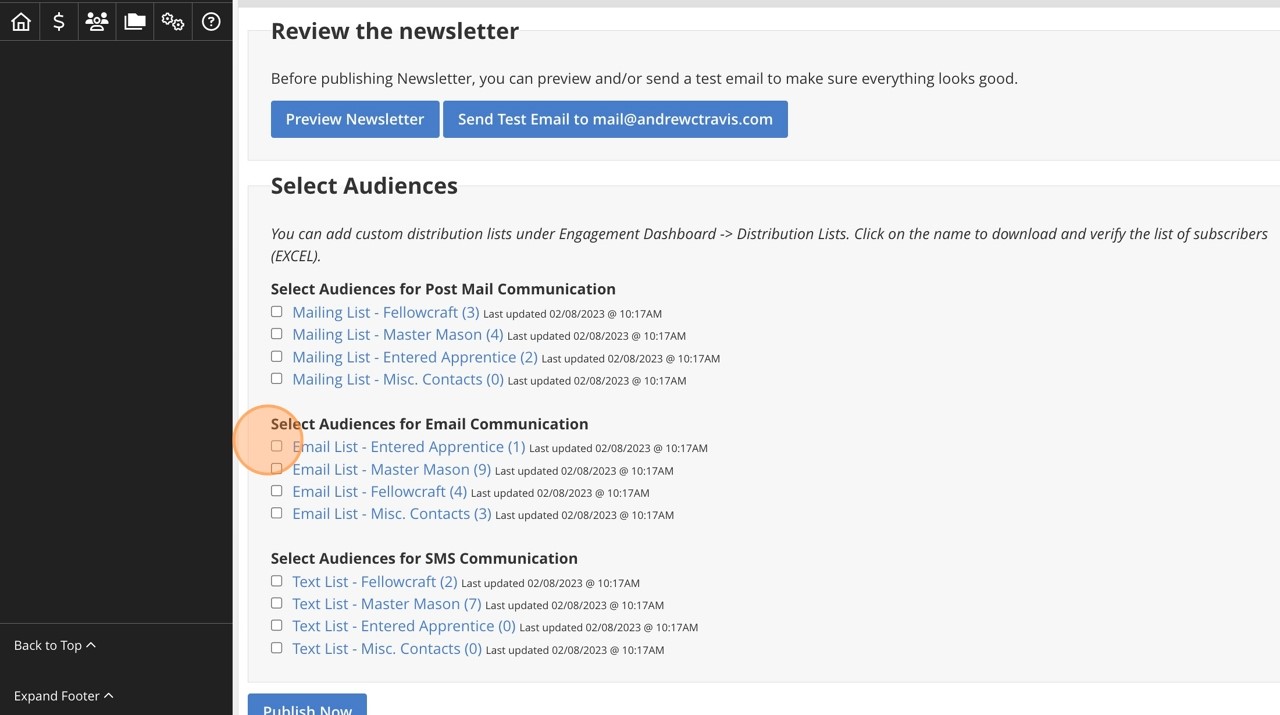 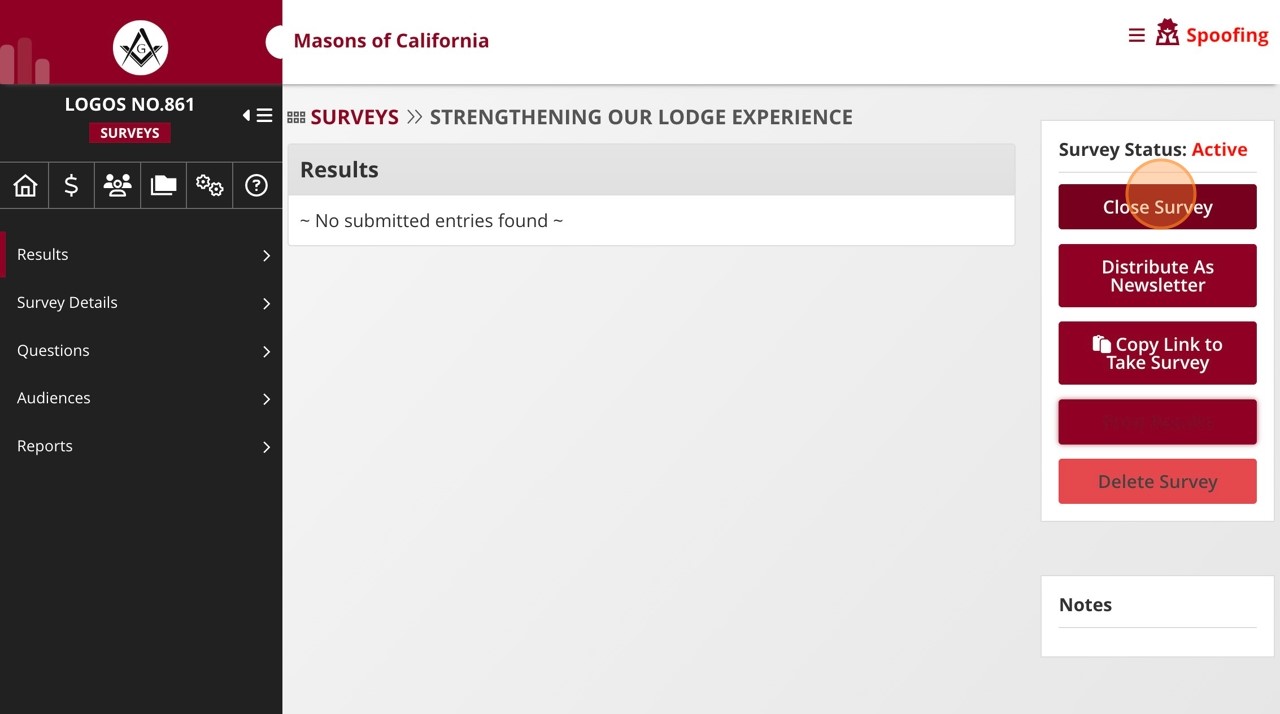 Scan to download a step by step guide
16
29
Choose your audience for the communication.
Click this button.
Build and share a Survey
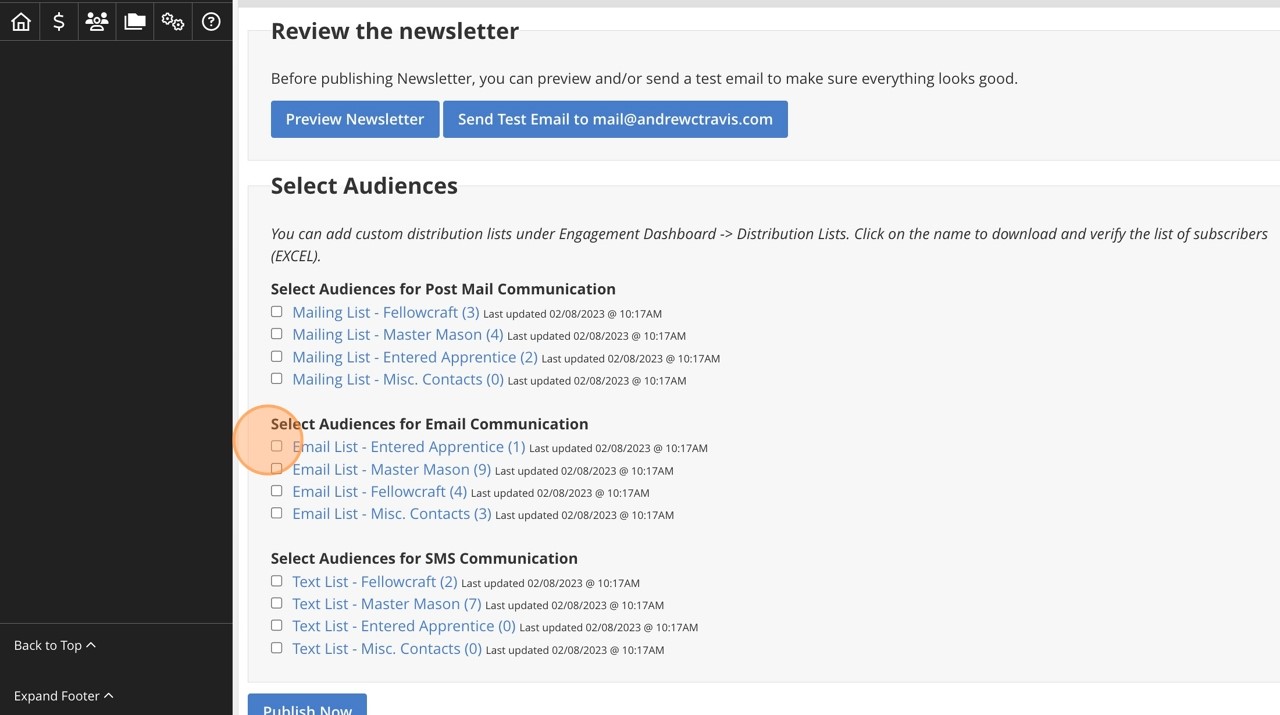 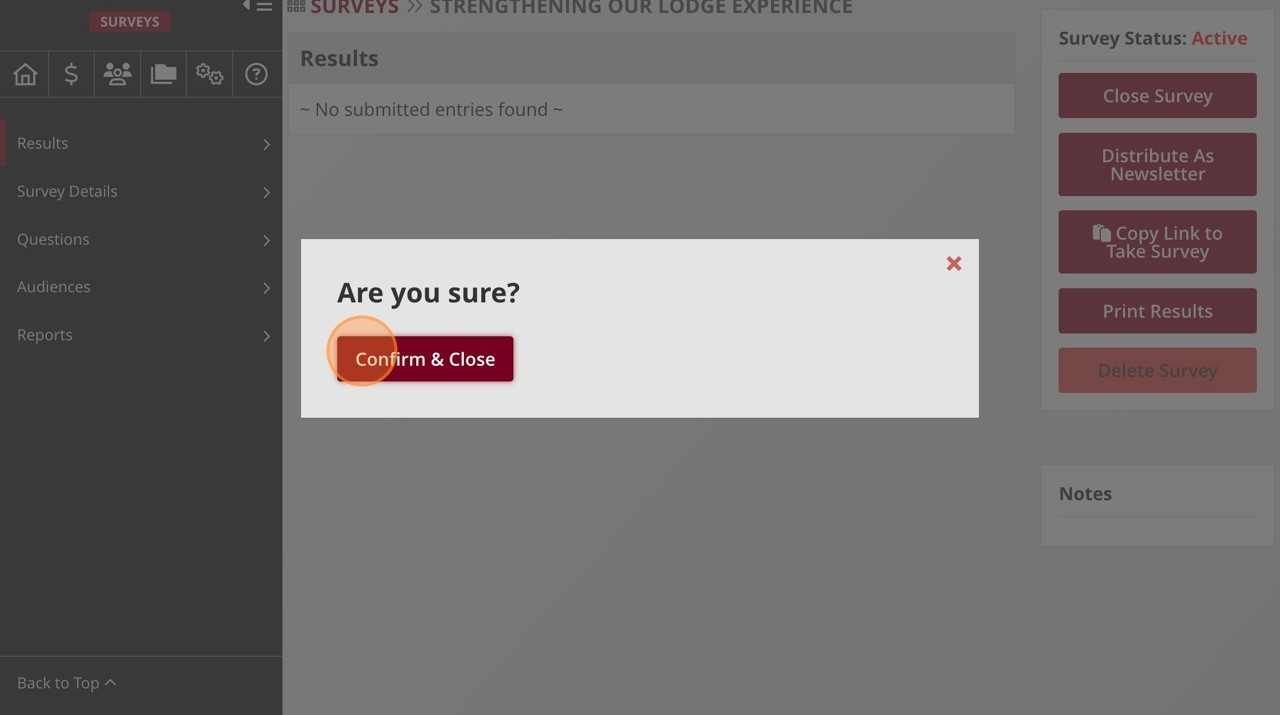 Scan to download a step by step guide
Store and share files in the Vault
Store and Share Files in the Vault
[Speaker Notes: Show where the Vault is in iMember.
Highlight that it’s searchable and shared with officers.]
16
1
Choose your audience for the communication.
Navigate to
http://member.freemason.org
and login.
Store and Share Files in the Vault
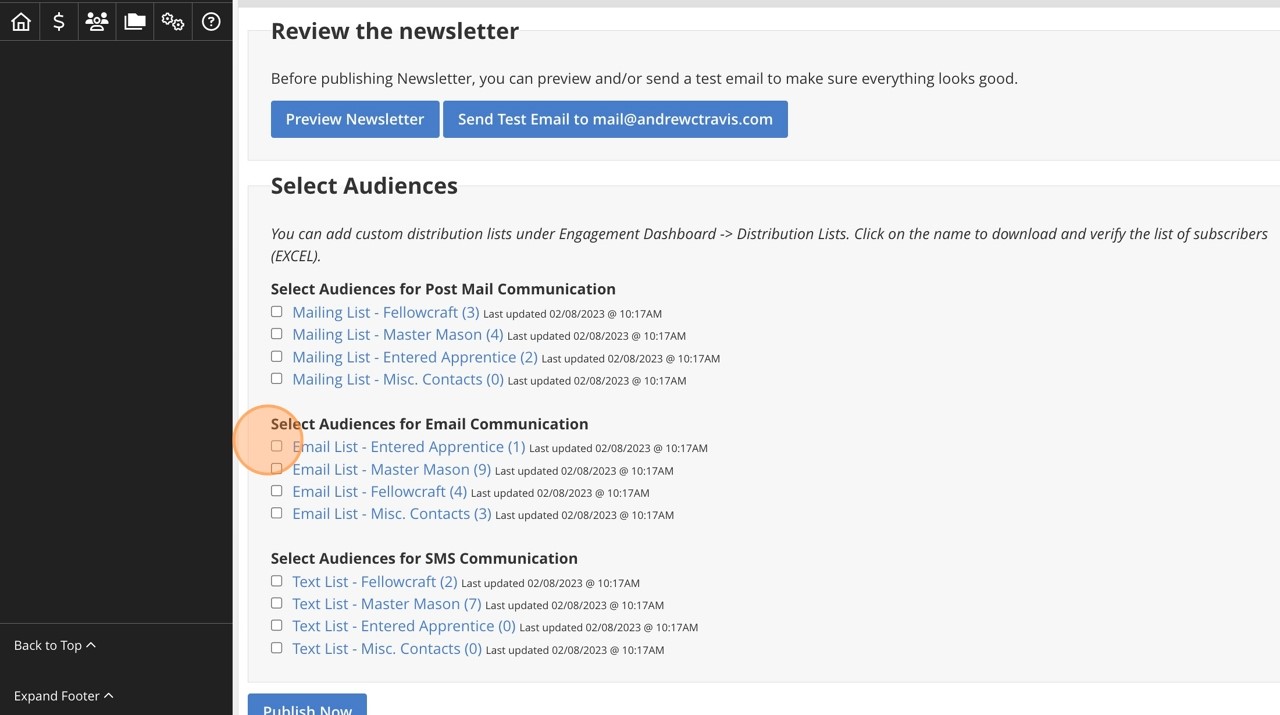 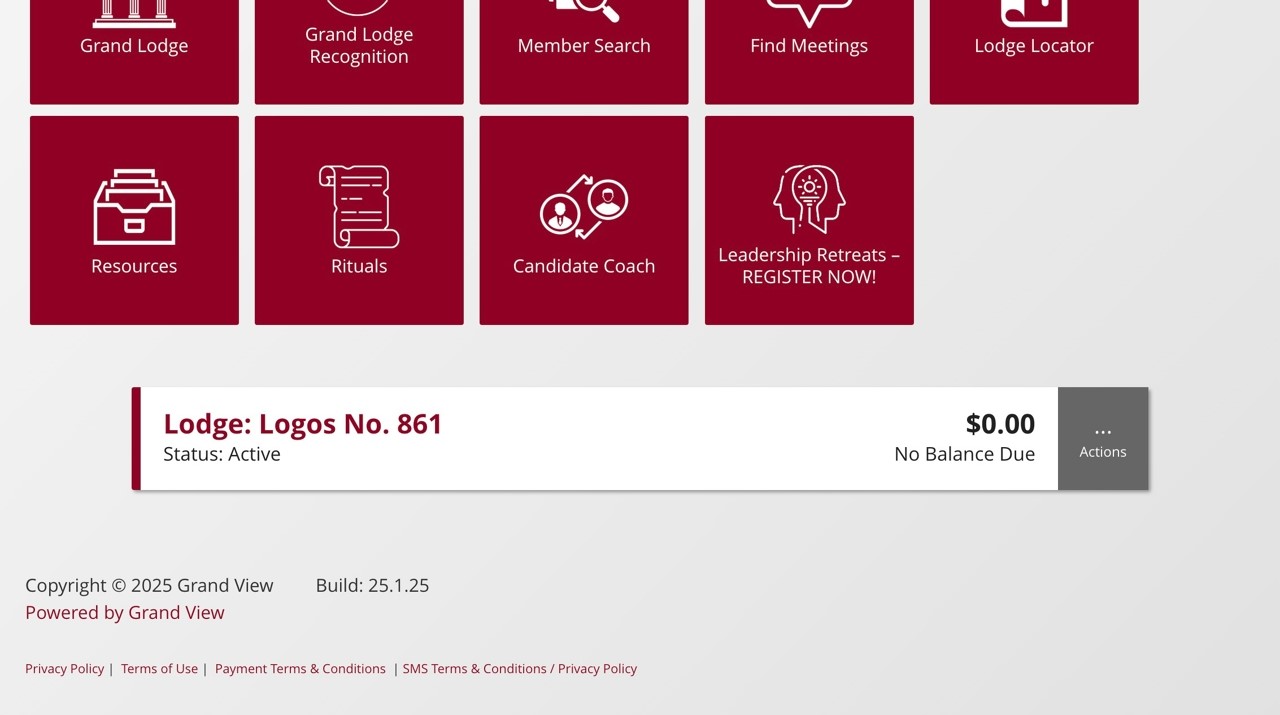 Scan to download a step by step guide
Store and Share Files in the Vault
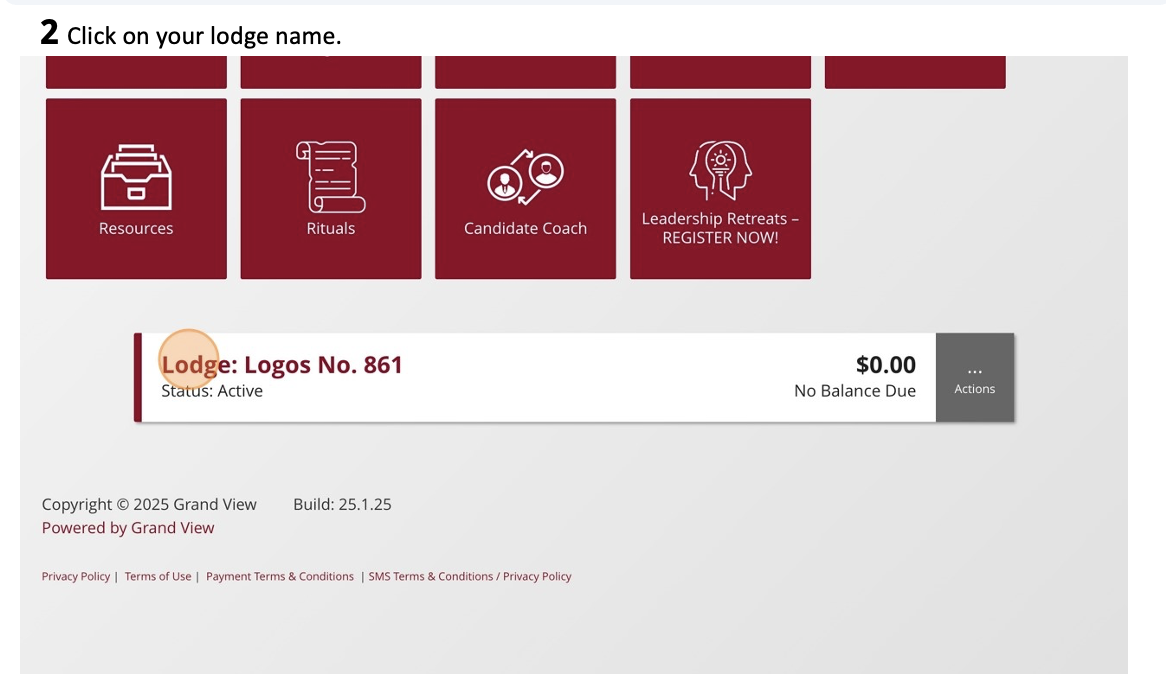 Scan to download a step by step guide
Click "File Vault." This is how members who do not have lodge dashboard access
16
3
Choose your audience for the communication.
can see the files in their lodge's vault.
Store and Share Files in the Vault
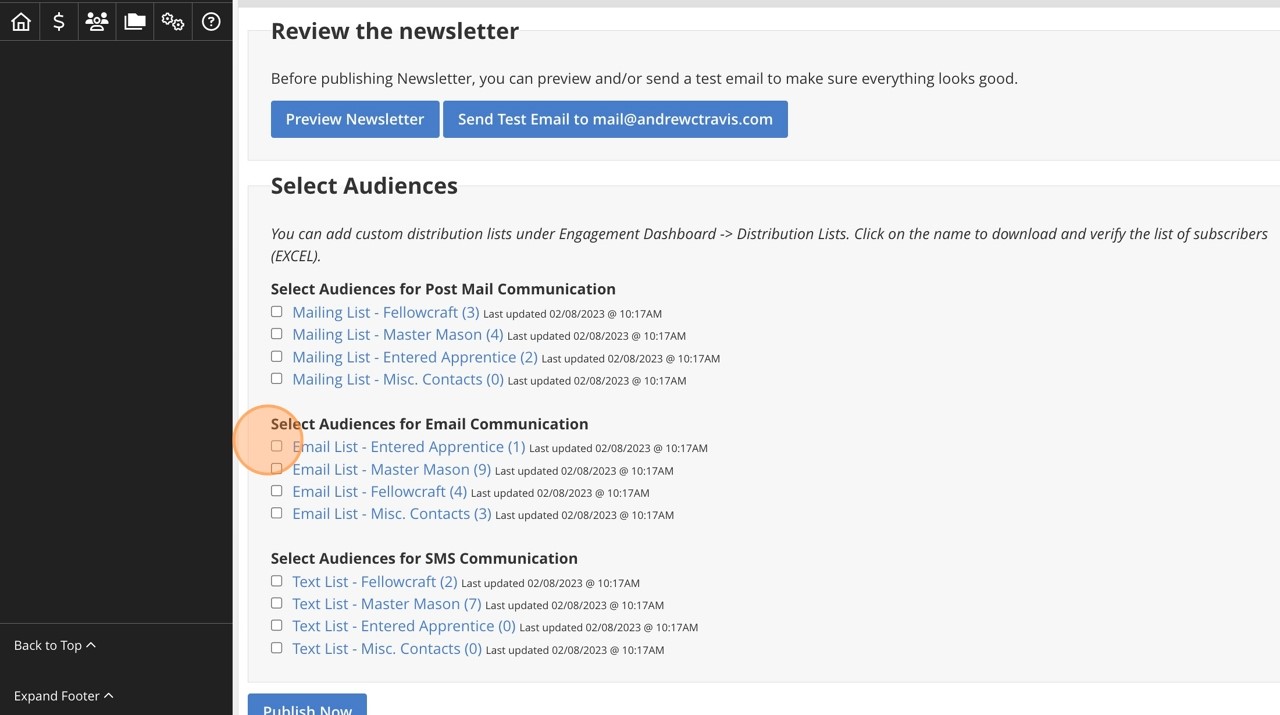 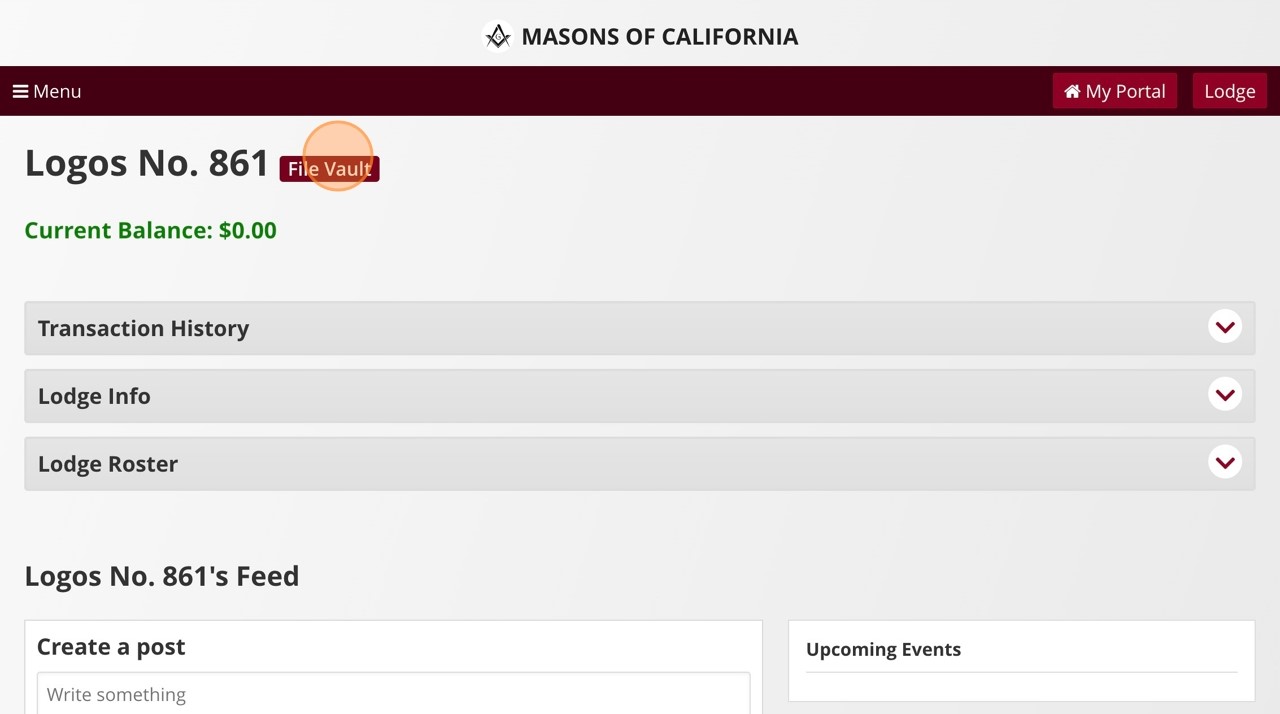 Scan to download a step by step guide
Store and Share Files in the Vault
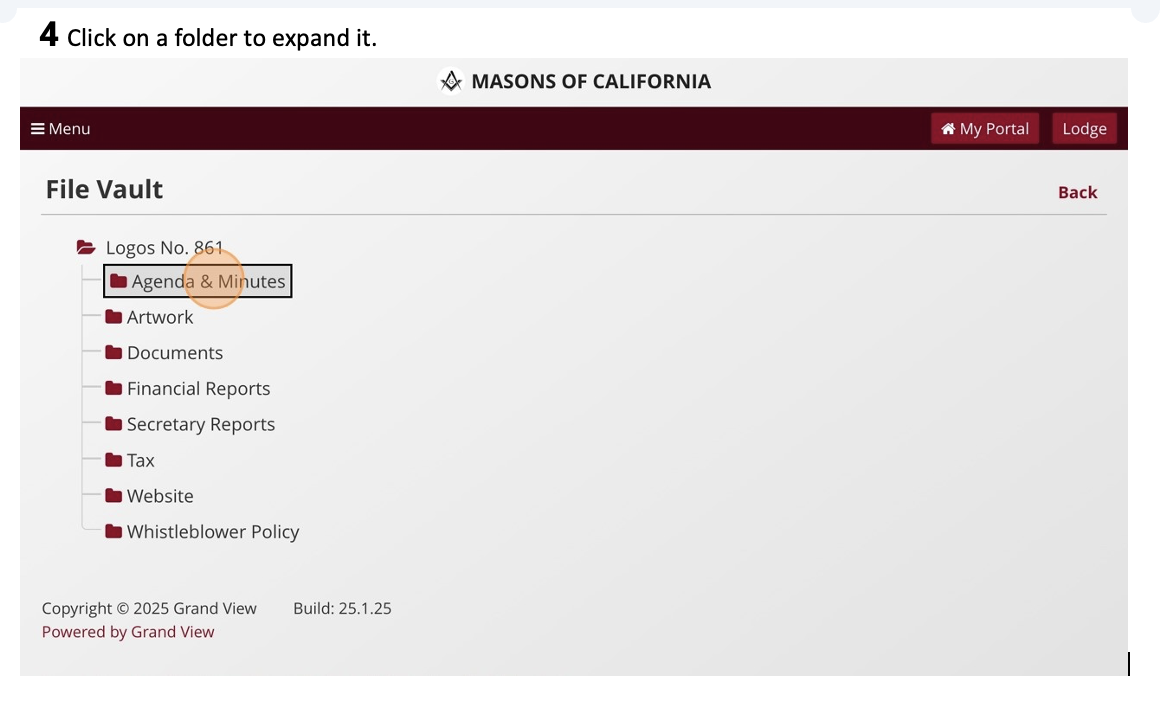 Scan to download a step by step guide
Click on a file name to download it.
16
5
Choose your audience for the communication.
For members wish lodge dashboard access, click the "Lodge" button.
Store and Share Files in the Vault
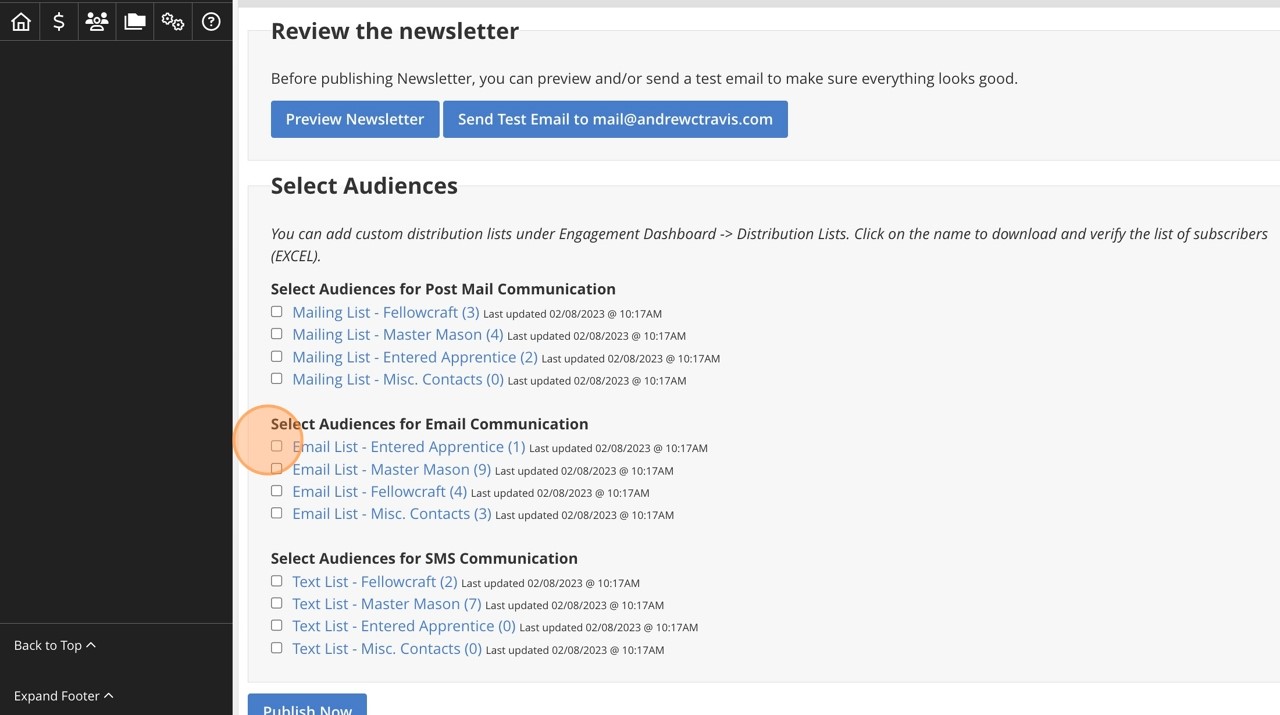 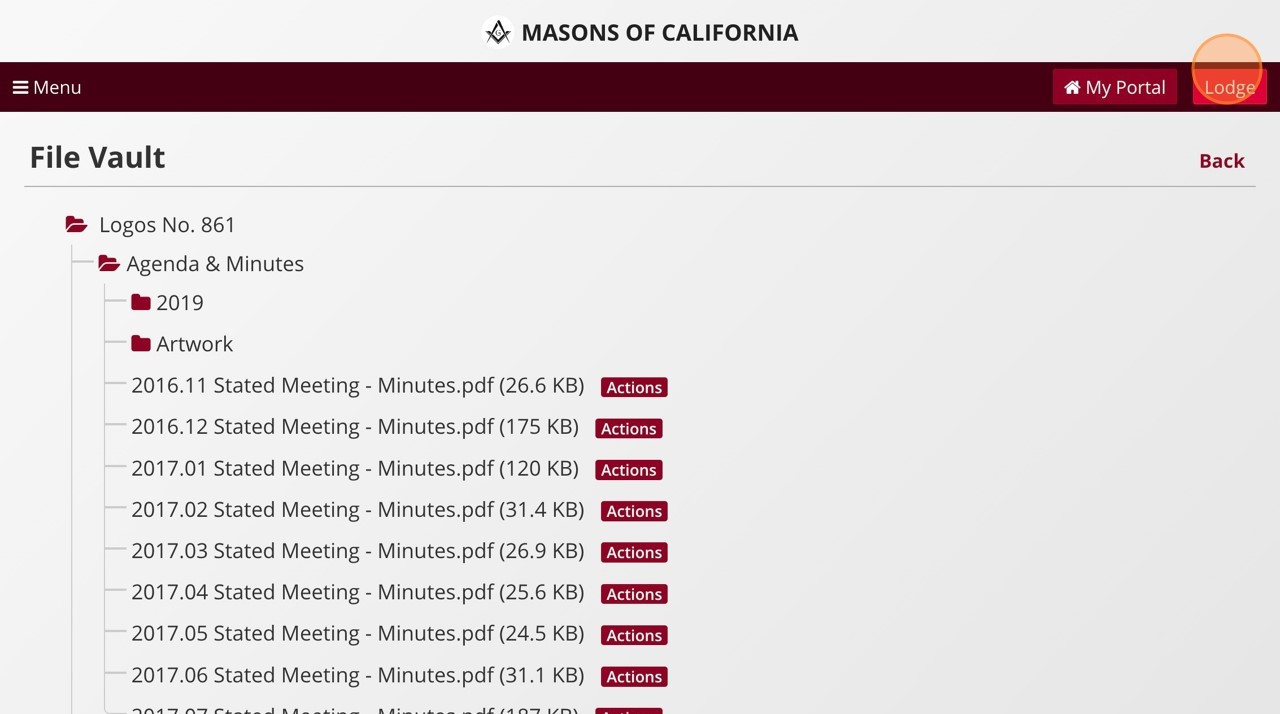 Scan to download a step by step guide
16
Choose your audience for the communication.
Store and Share Files in the Vault
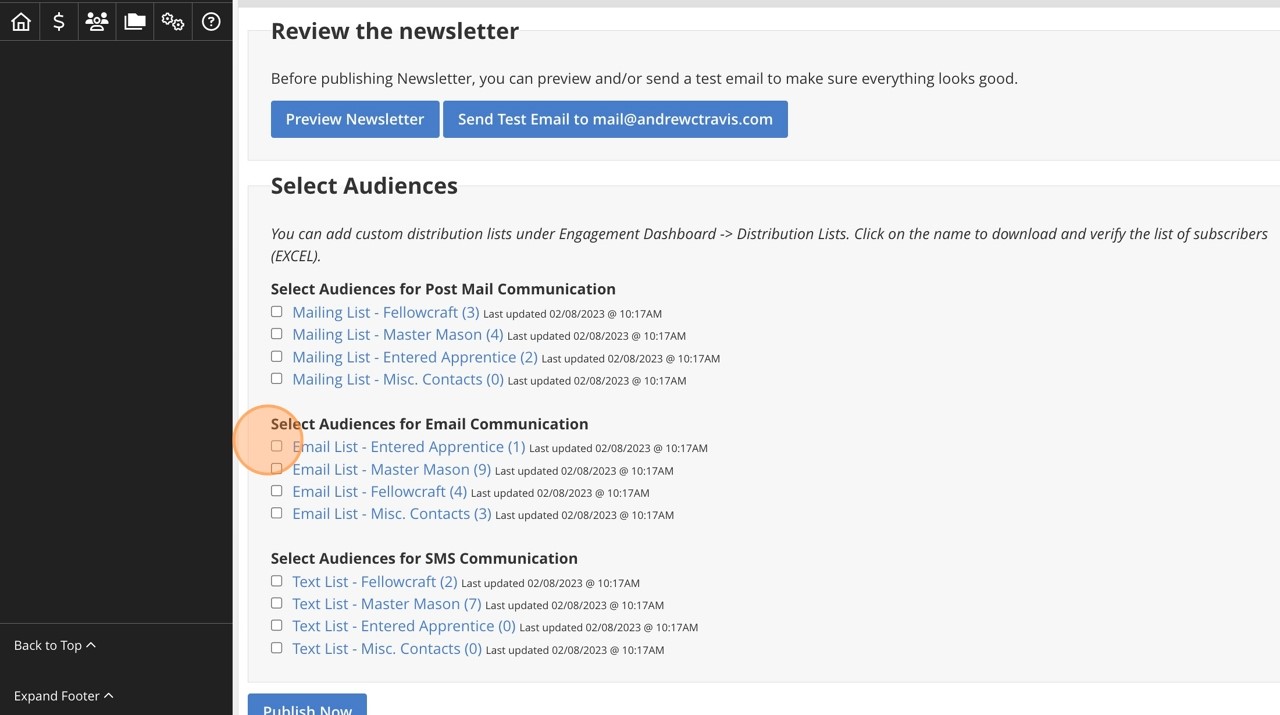 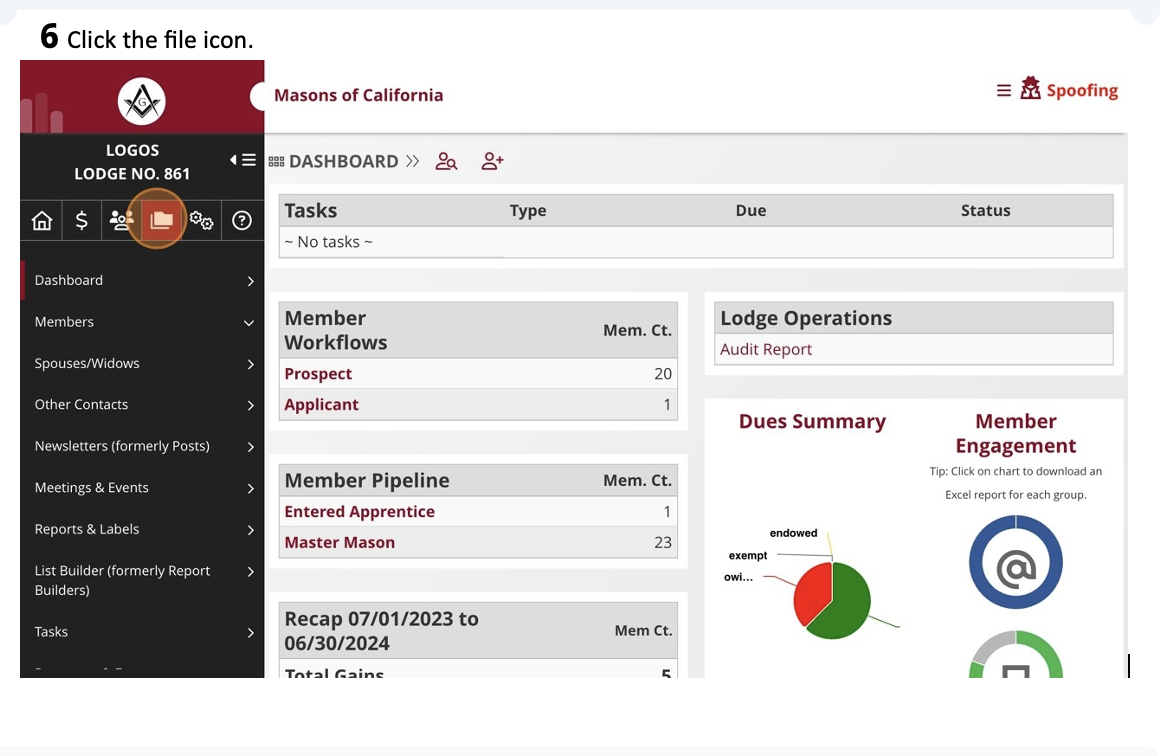 Scan to download a step by step guide
16
7
Choose your audience for the communication.
Click on a folder to expand it.
Store and Share Files in the Vault
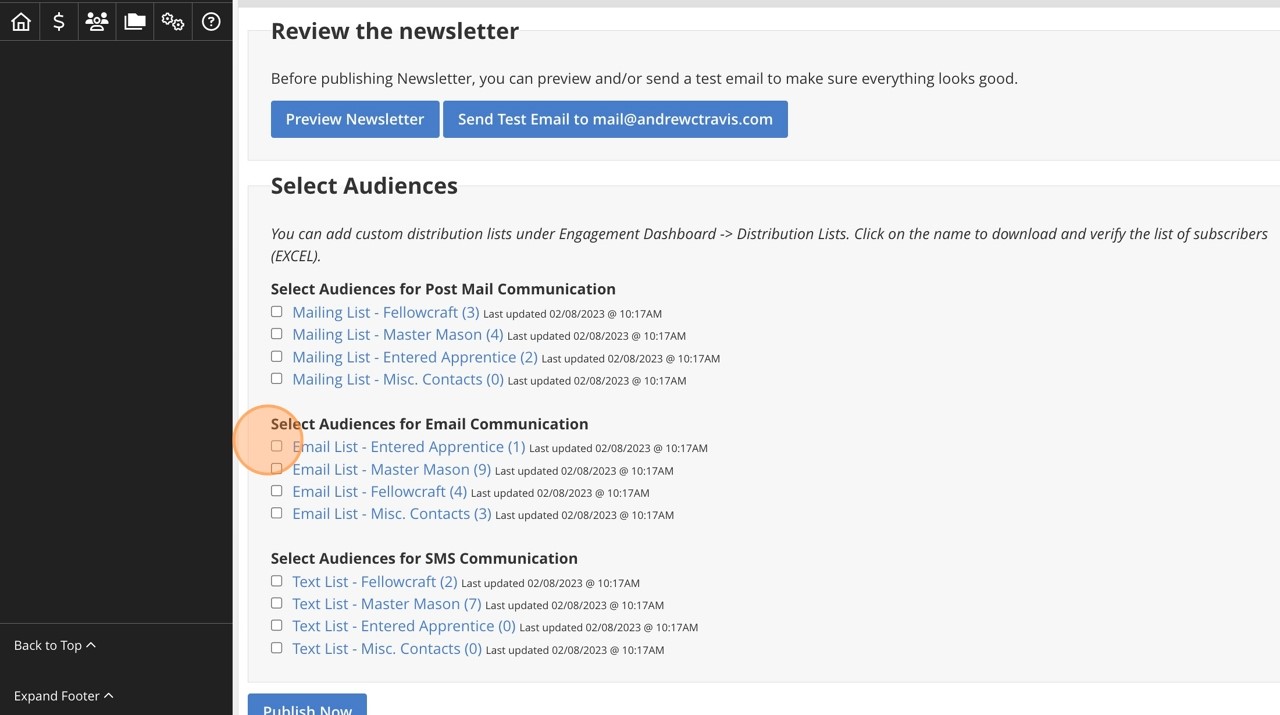 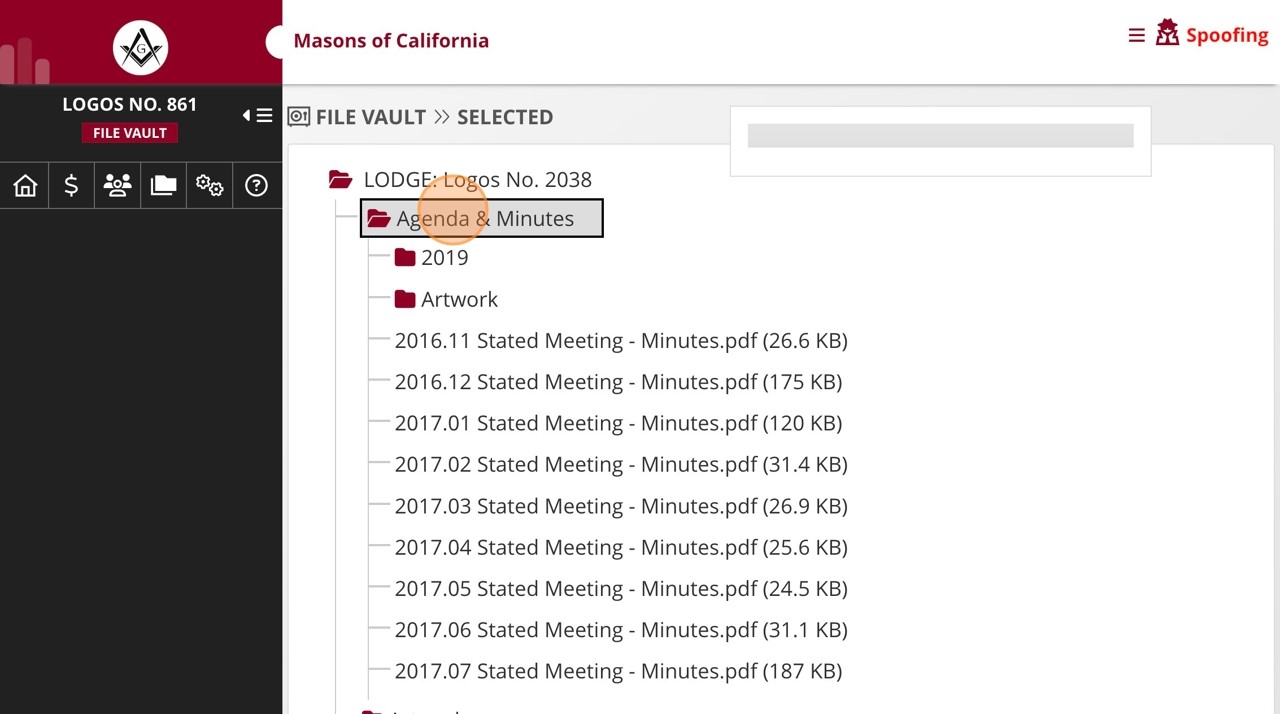 Scan to download a step by step guide
16
Choose your audience for the communication.
Store and Share Files in the Vault
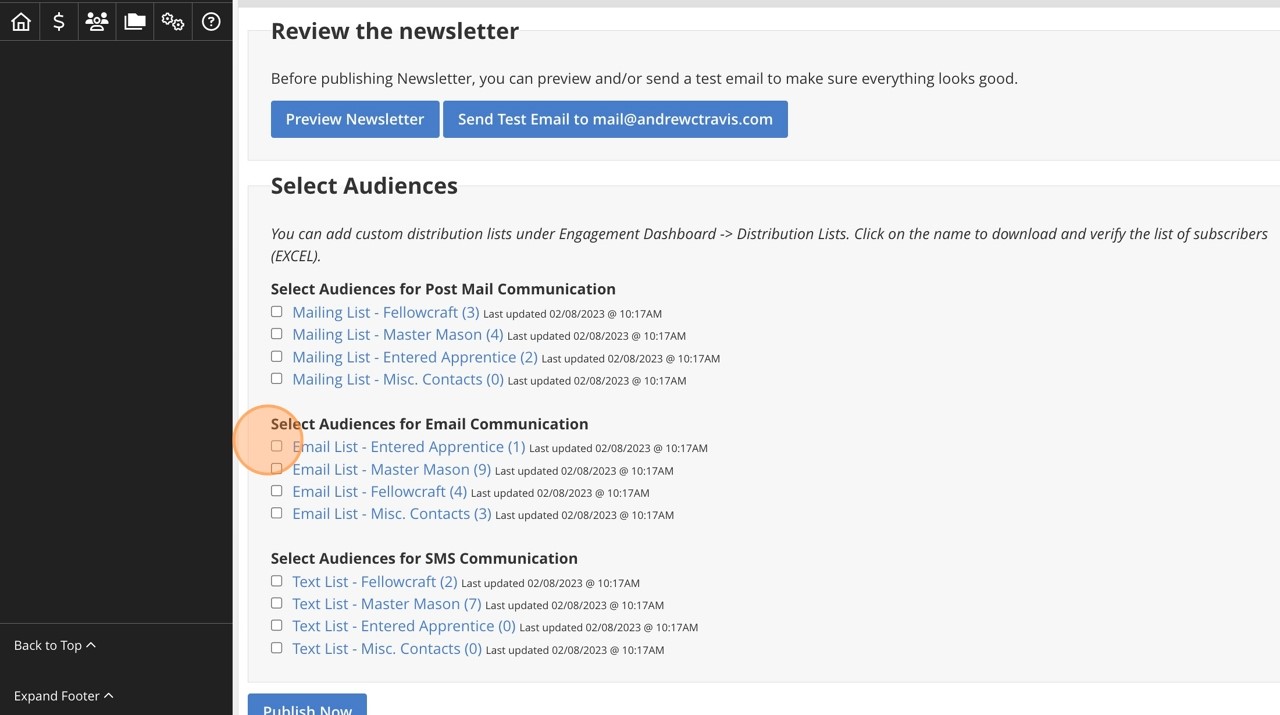 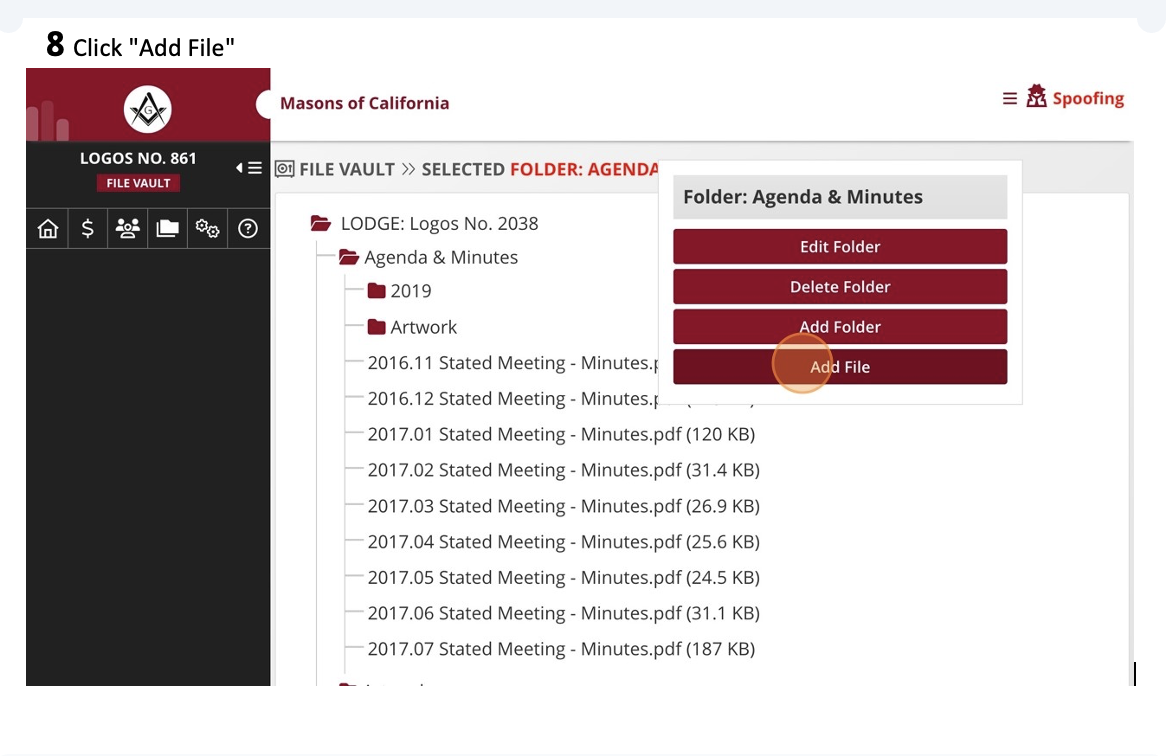 Scan to download a step by step guide
16
9
Choose your audience for the communication.
Click "Add Folder" to create a new folder.
Store and Share Files in the Vault
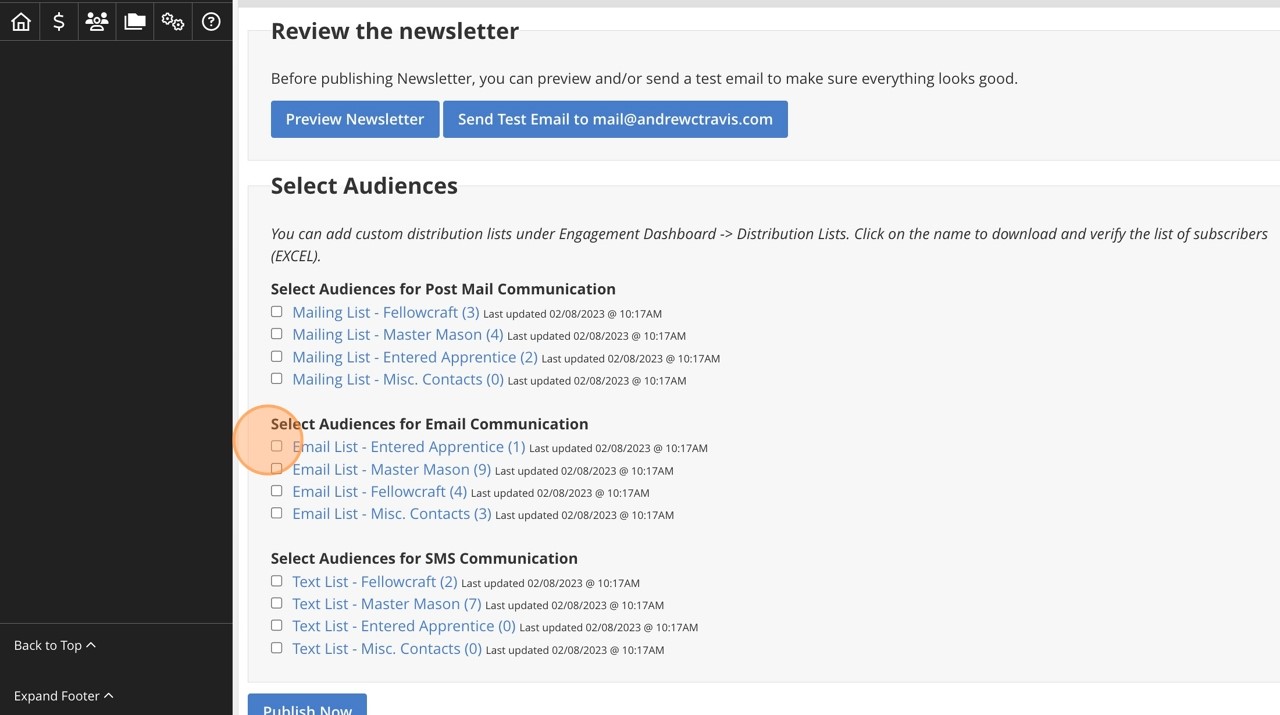 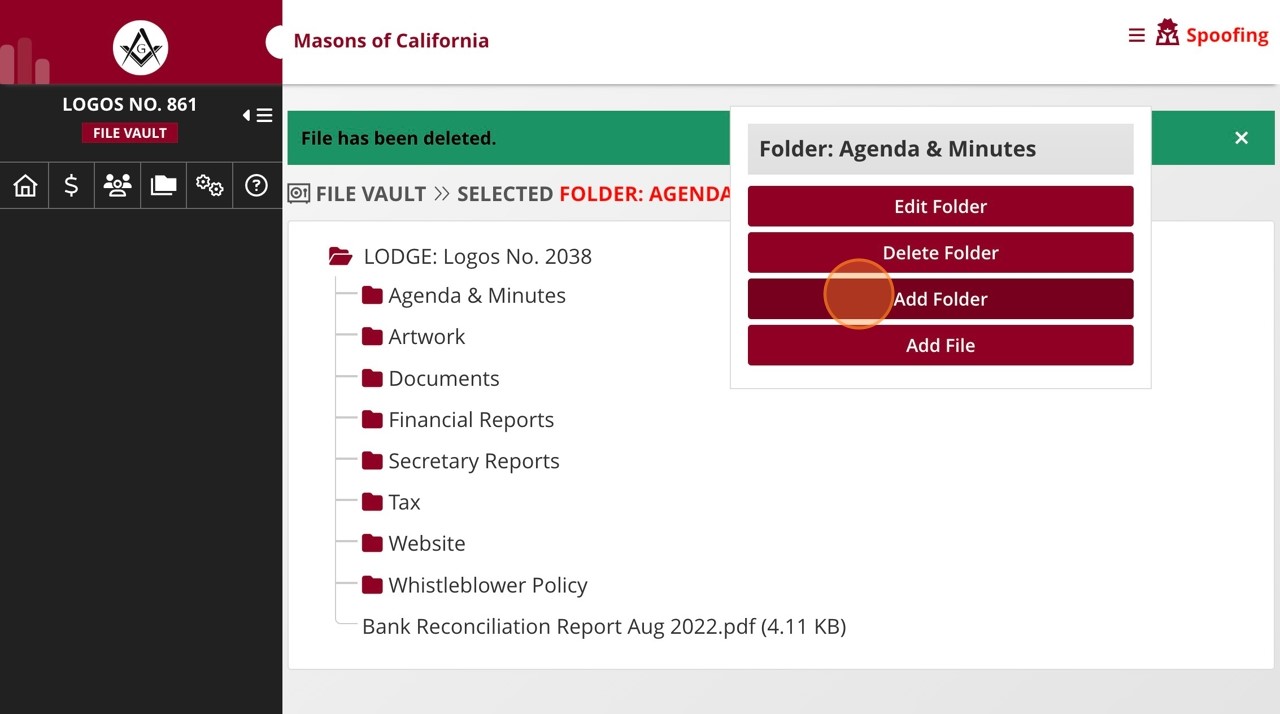 Scan to download a step by step guide
16
Choose your audience for the communication.
Store and Share Files in the Vault
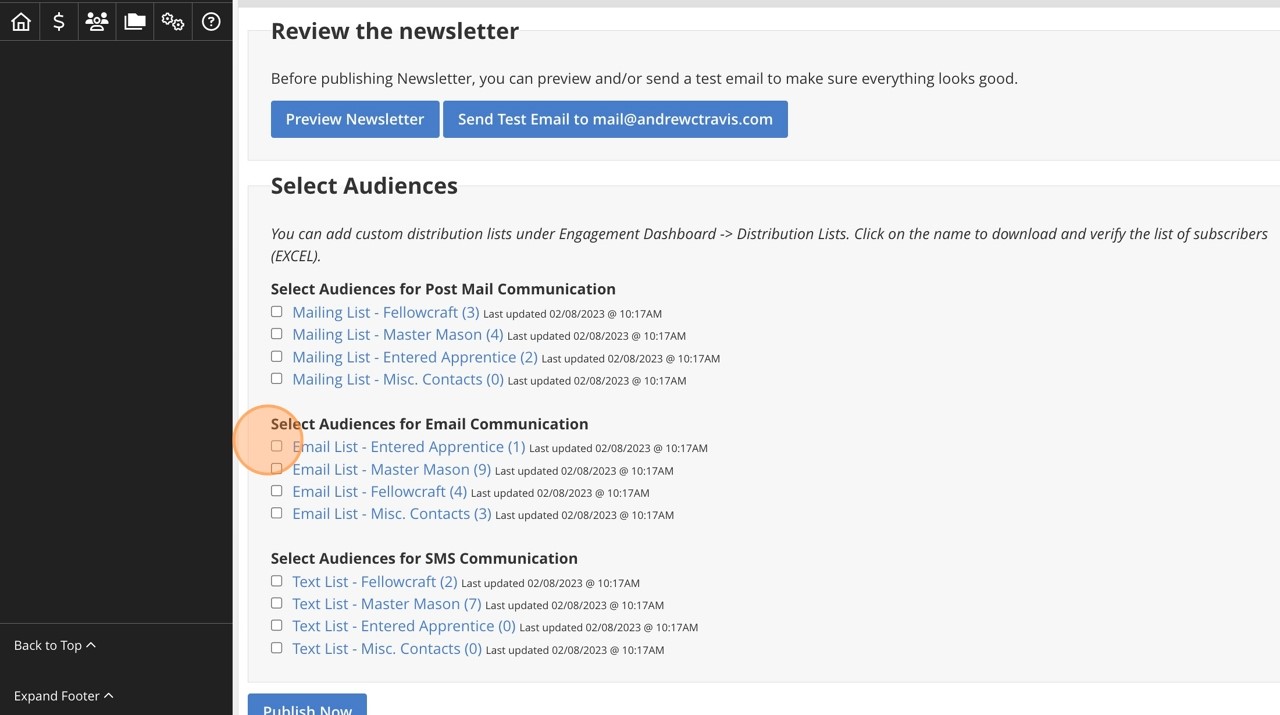 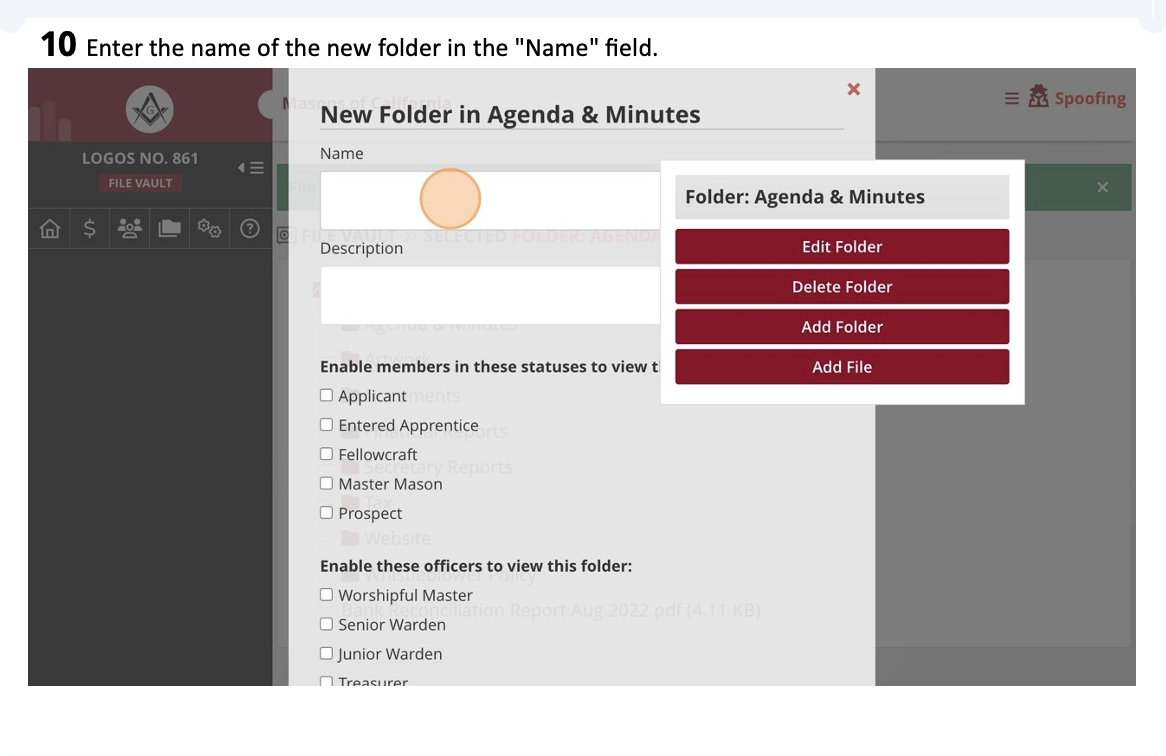 Scan to download a step by step guide
16
11
Choose your audience for the communication.
Enter the description of the folder in the "Description" field.
Store and Share Files in the Vault
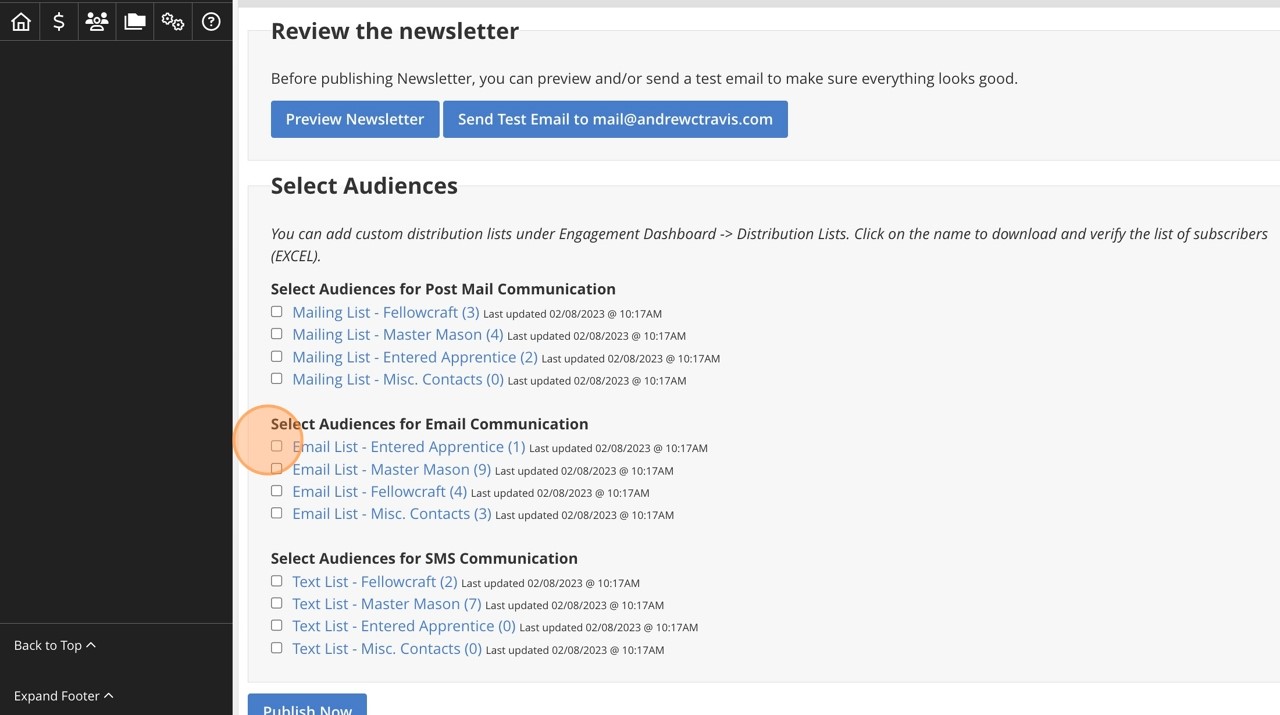 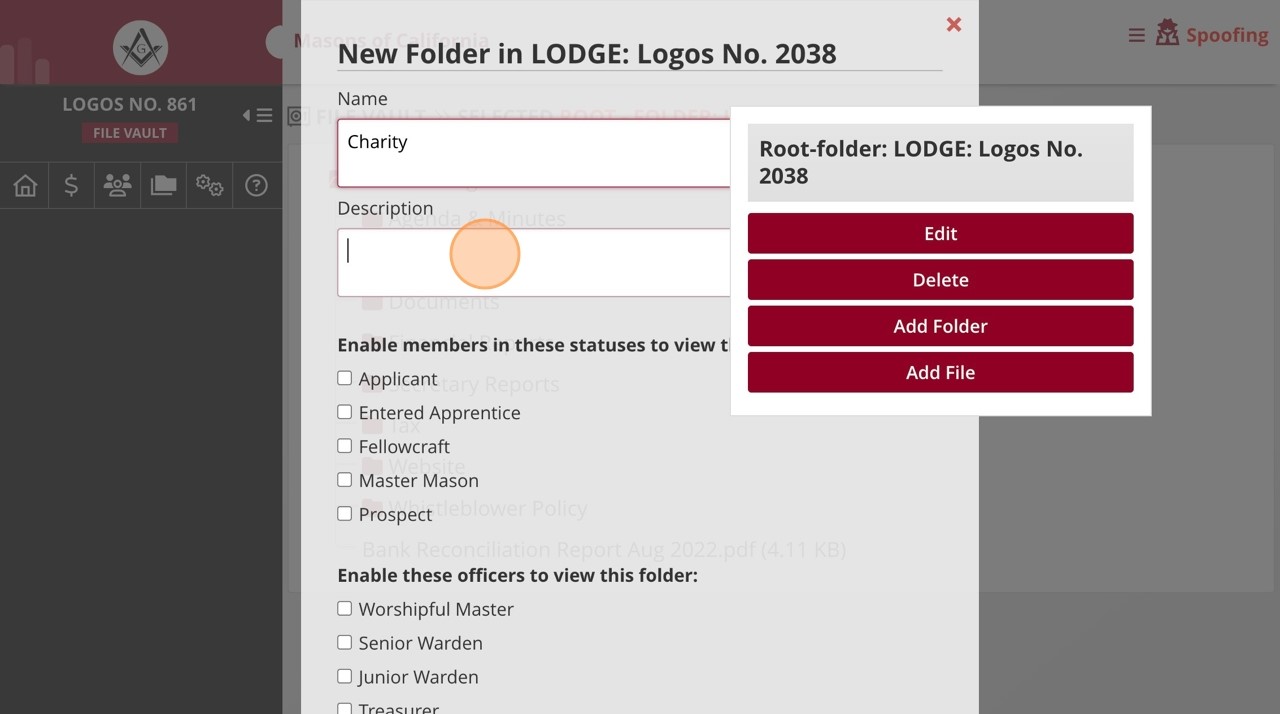 Scan to download a step by step guide
16
Choose your audience for the communication.
Store and Share Files in the Vault
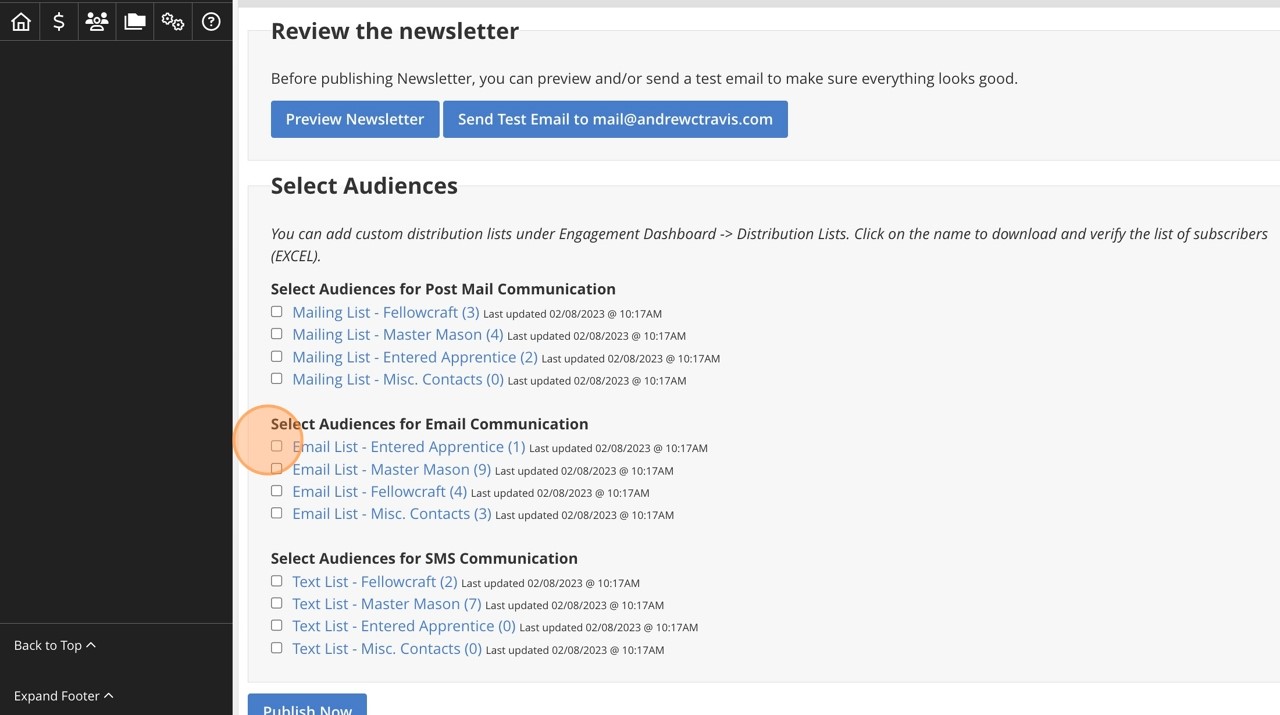 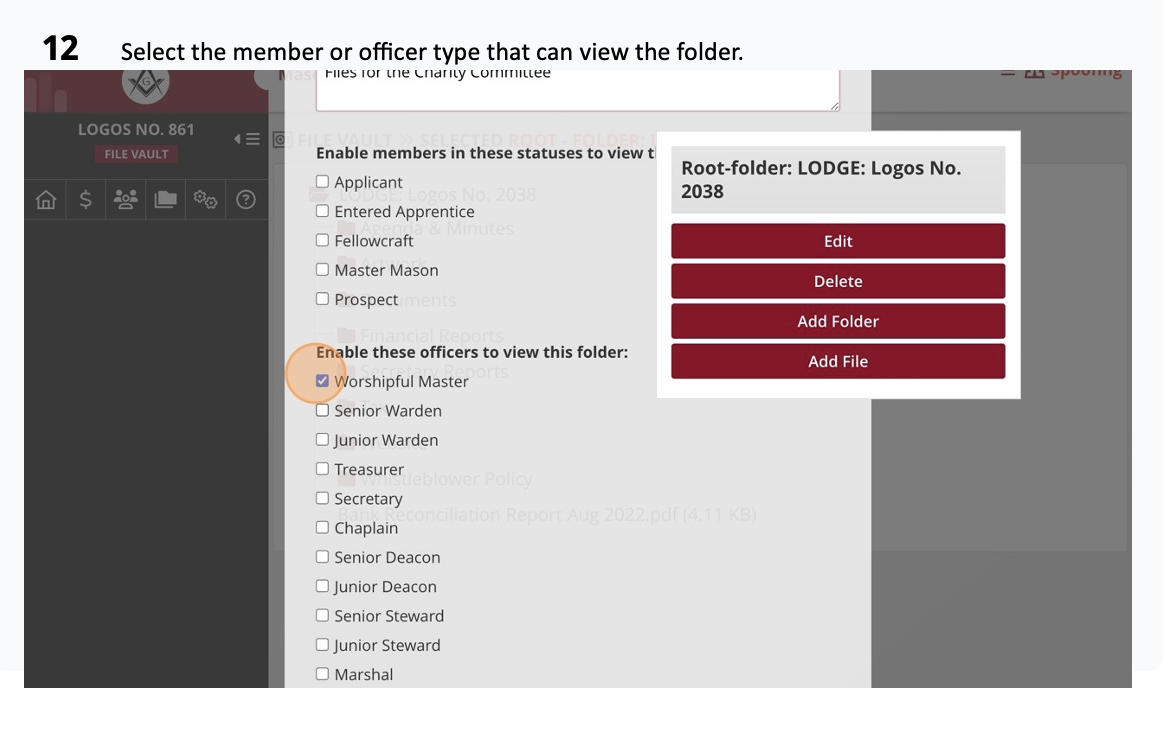 Scan to download a step by step guide
Store and Share Files in the Vault
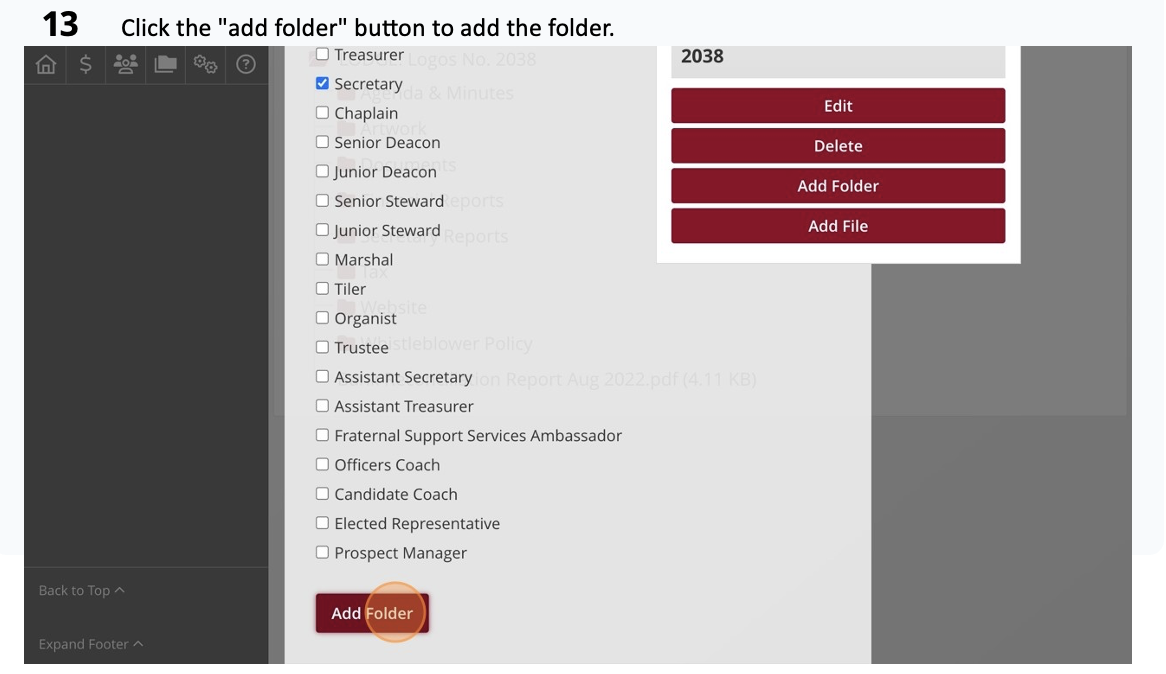 Scan to download a step by step guide
Plan and promote events
Plan and Promote Events
[Speaker Notes: Show screenshot of event creation.
Discuss typical events: Stated Meetings, Degrees, Dinners.]
16
1
and login.
Choose your audience for the communication.
Navigate to
http://member.freemason.org
Plan and Promote Events
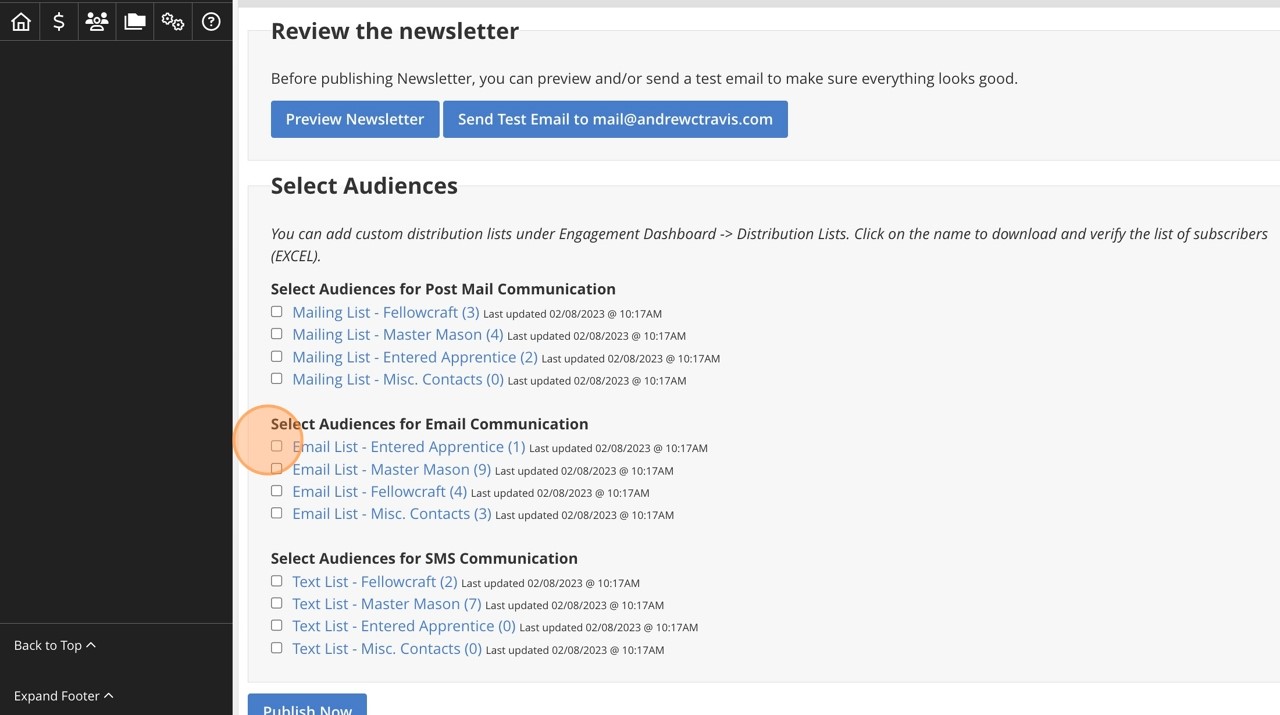 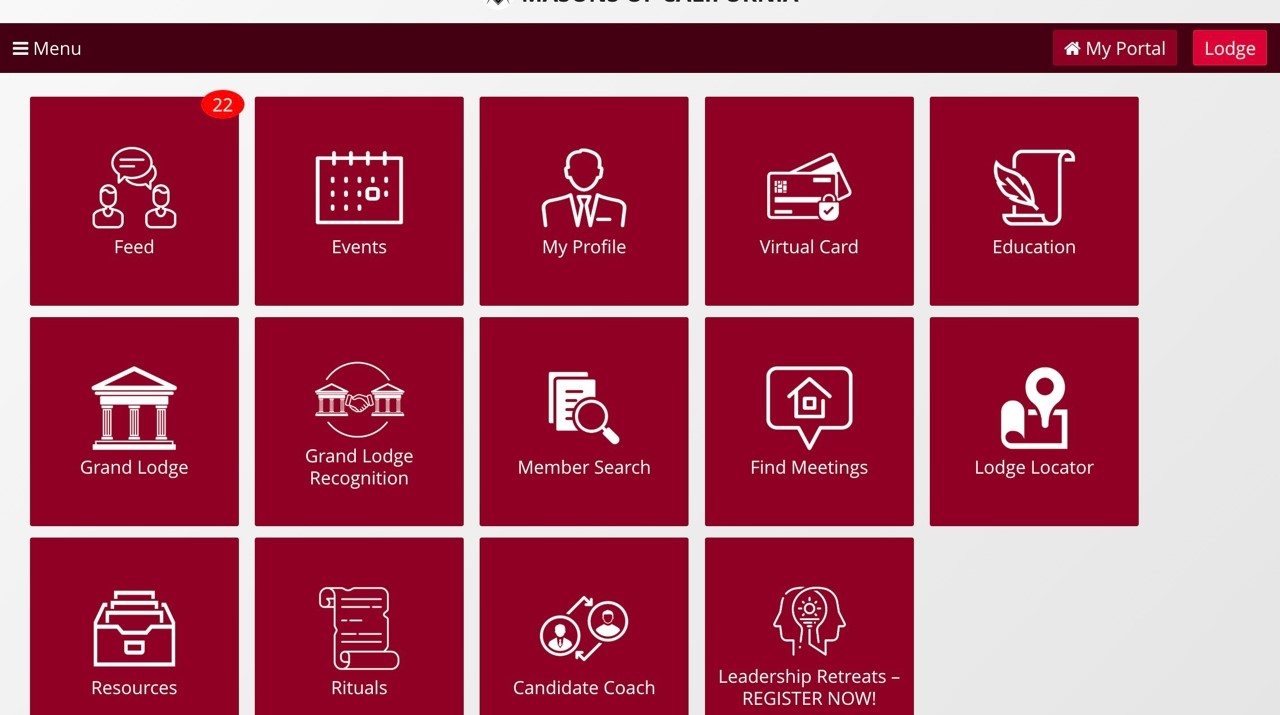 Scan to download a step by step guide
16
2
Choose your audience for the communication.
To navigate to your lodge dashboard, click "Lodge"
Plan and Promote Events
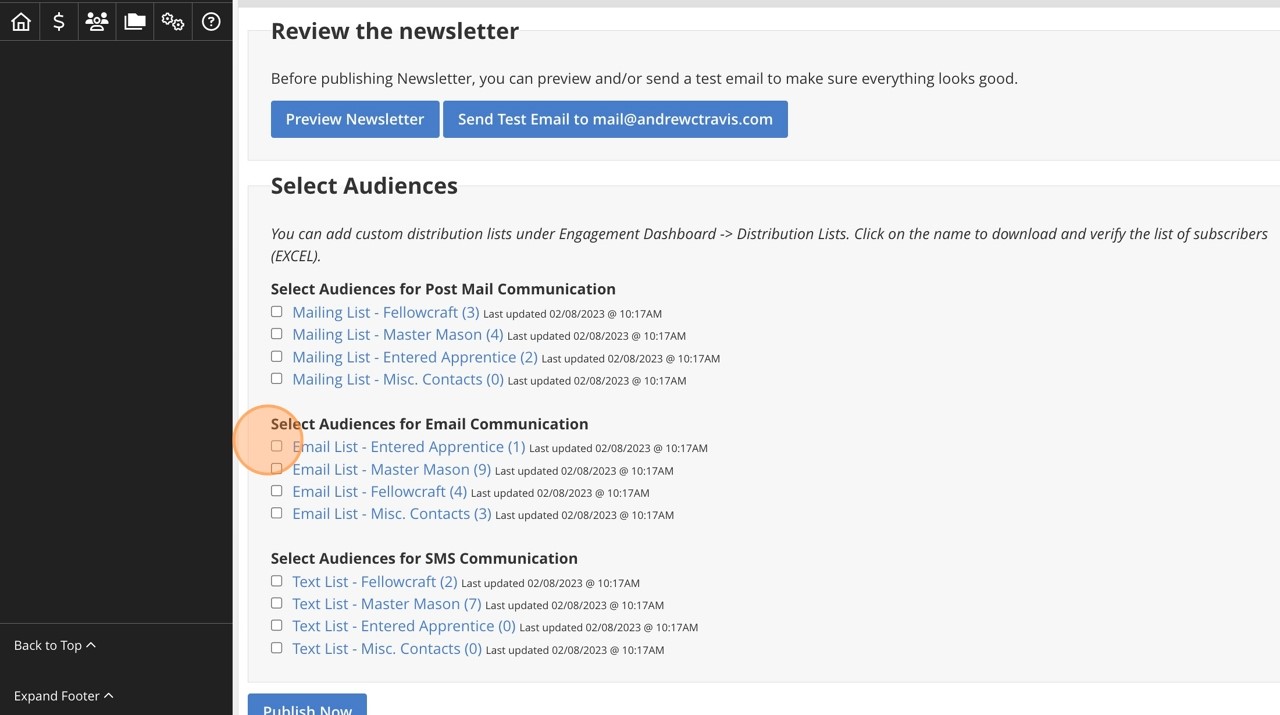 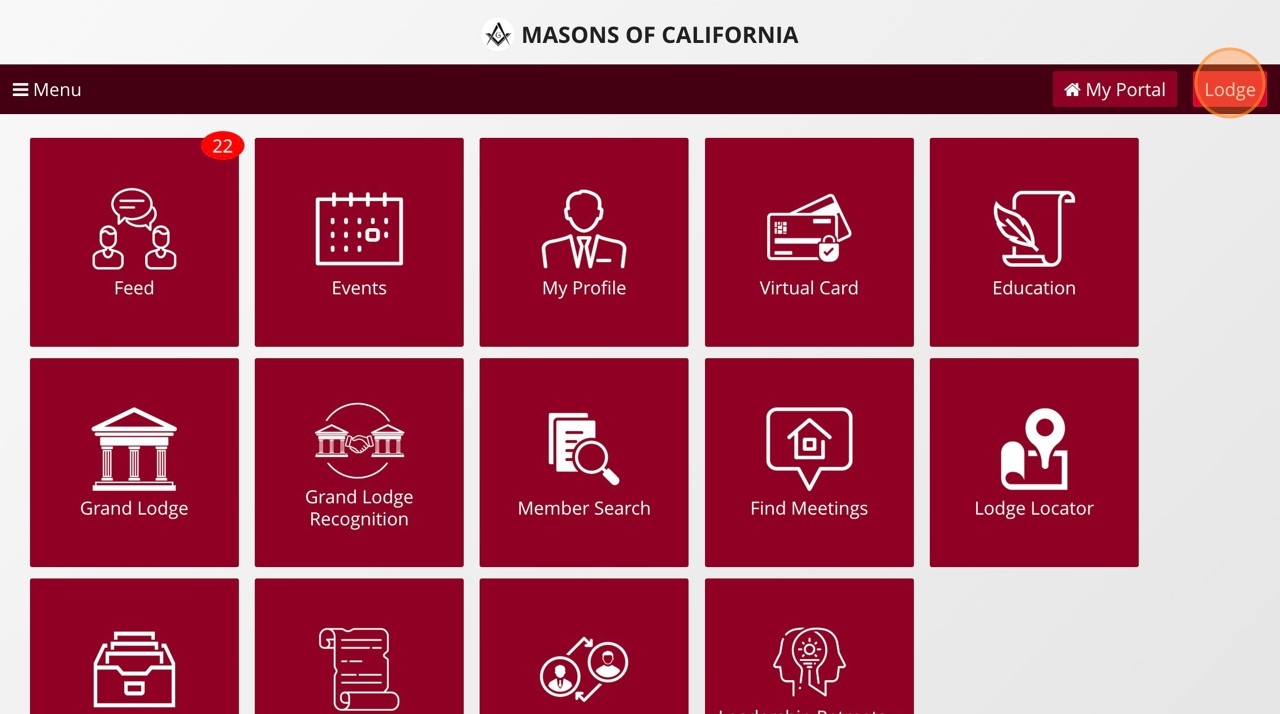 Scan to download a step by step guide
16
3
Choose your audience for the communication.
Click "Meetings & Events"
Plan and Promote Events
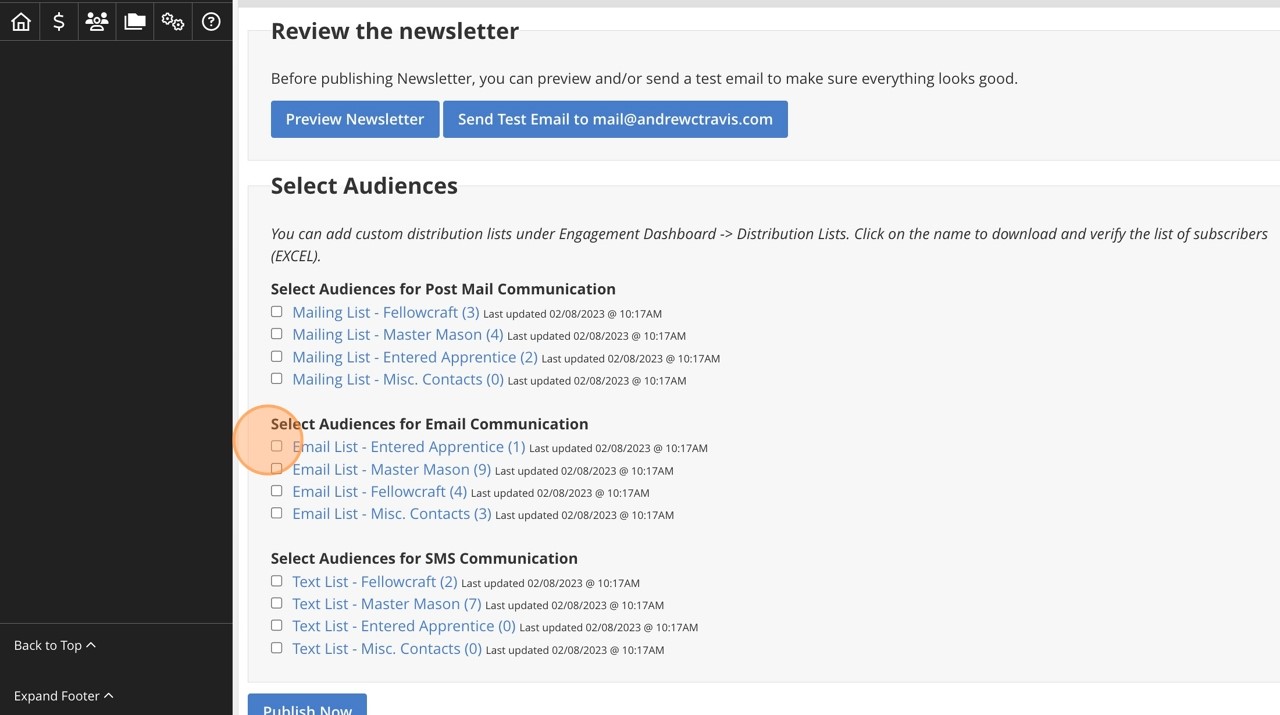 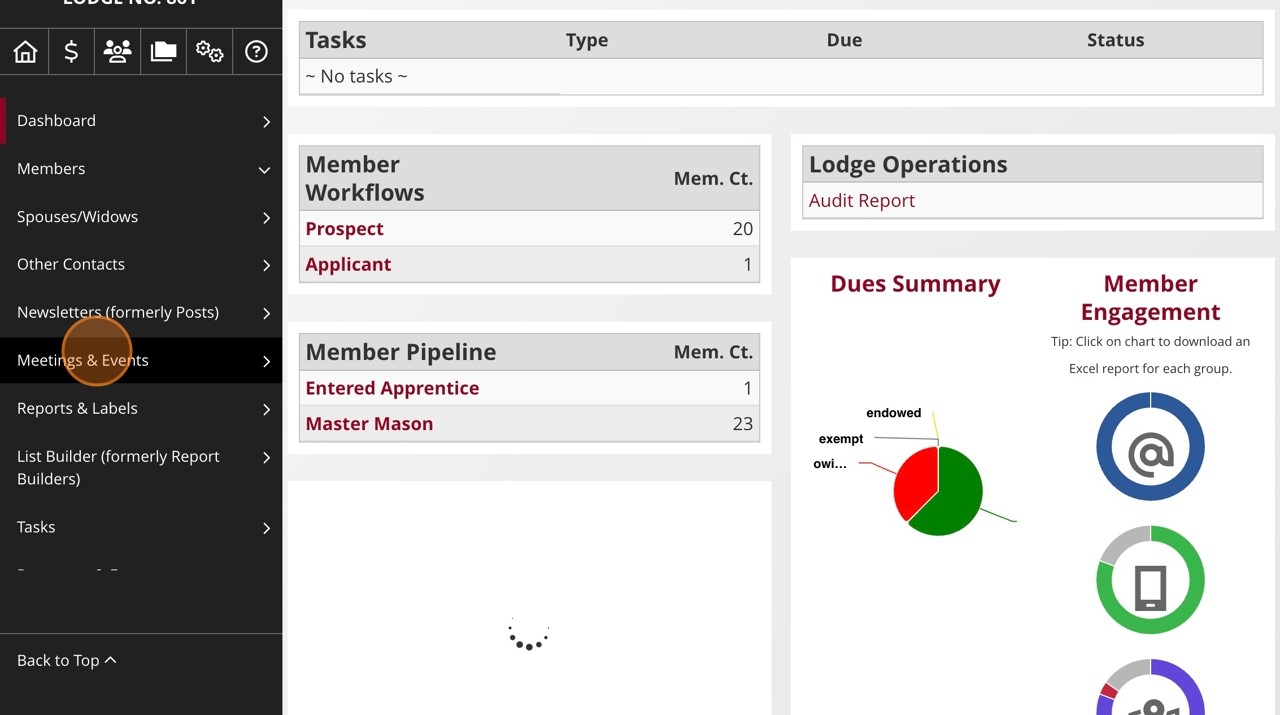 Scan to download a step by step guide
16
4
Choose your audience for the communication.
Click the plus icon to create a new event.
Plan and Promote Events
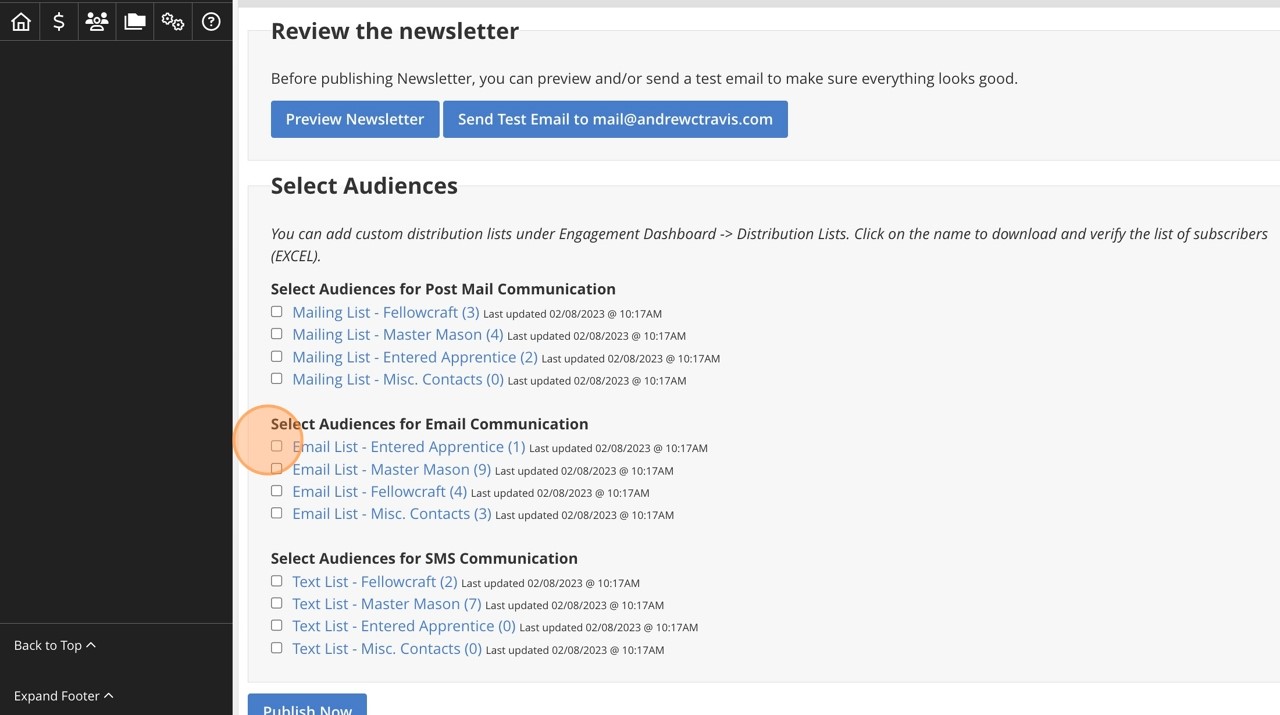 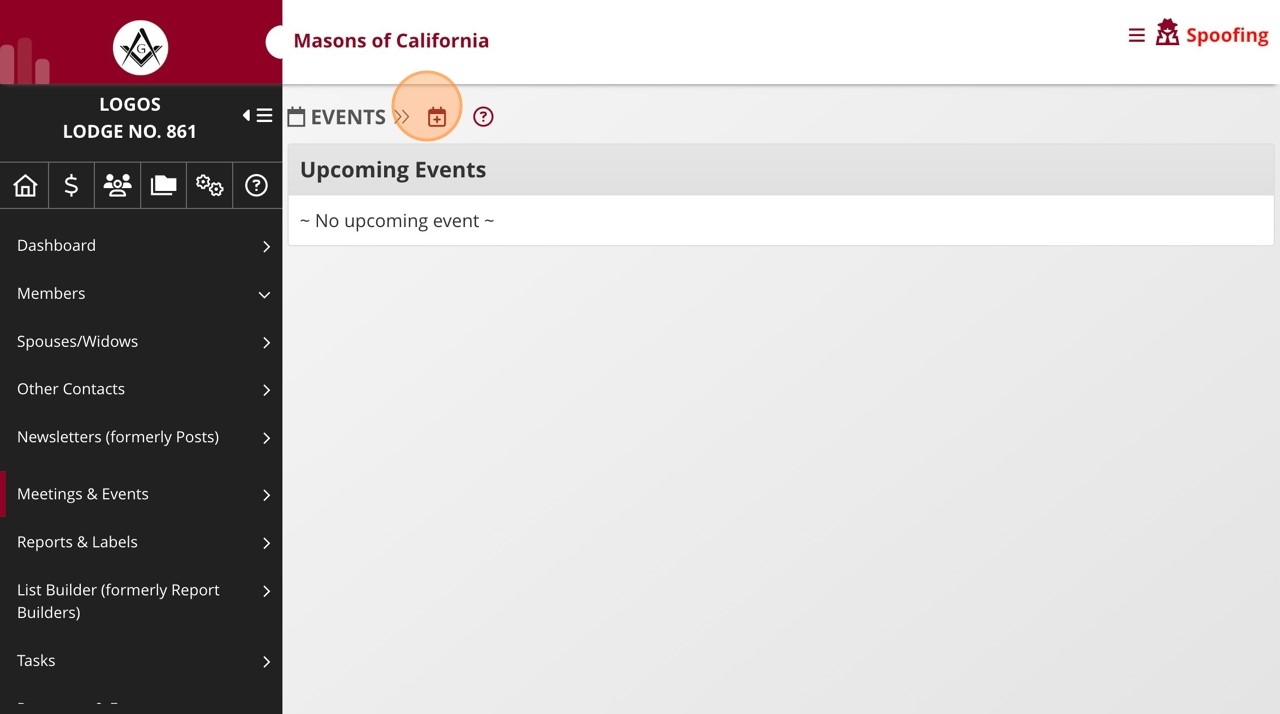 Scan to download a step by step guide
16
5
Choose your audience for the communication.
Select the type of event from this menu of options.
Plan and Promote Events
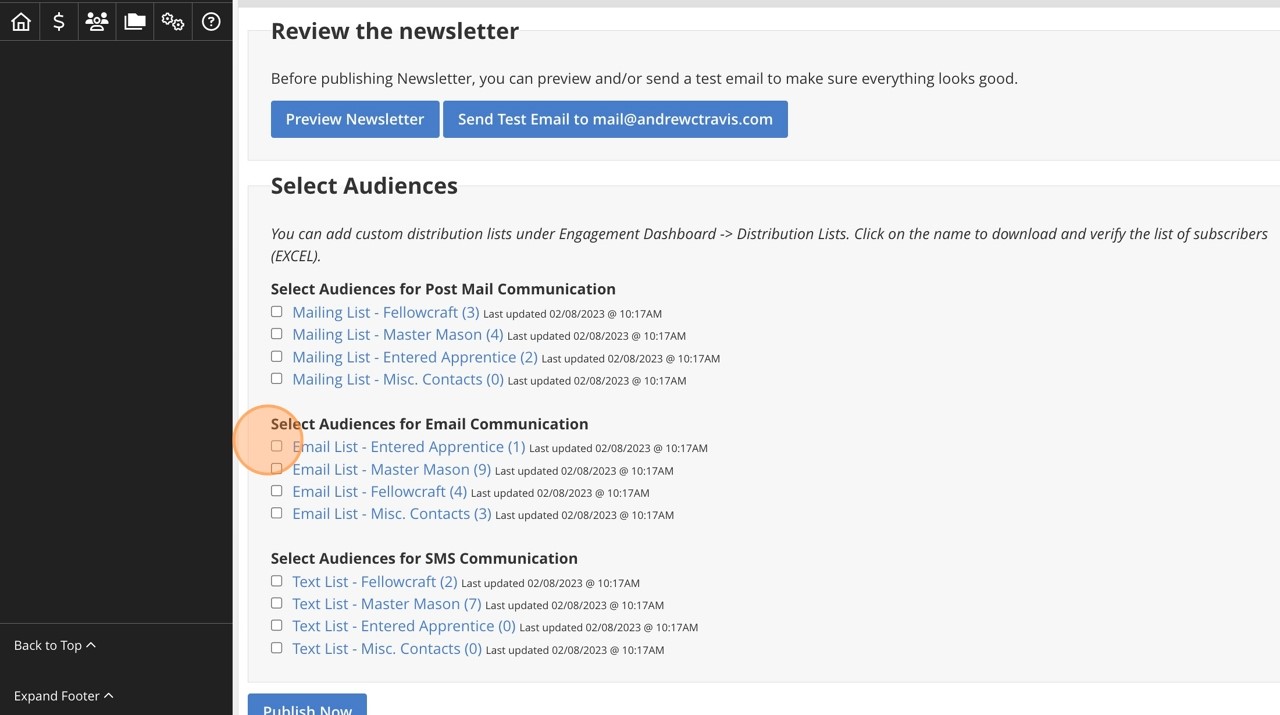 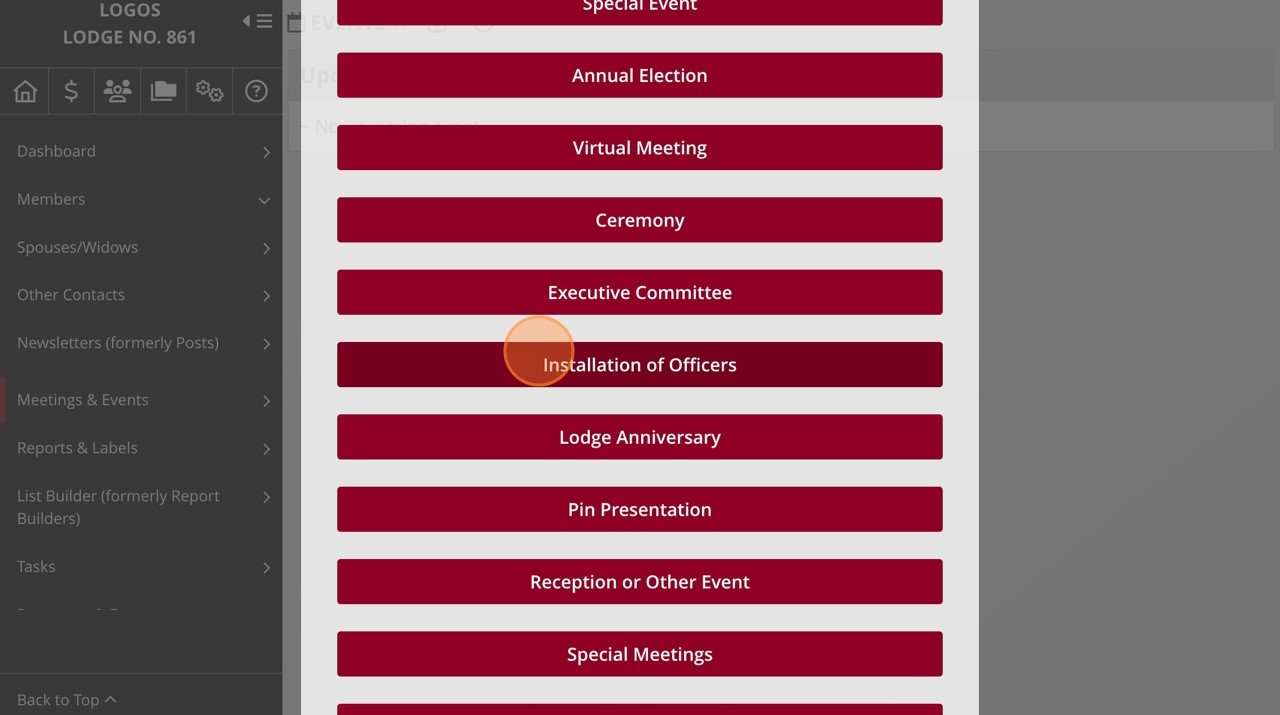 Scan to download a step by step guide
16
6
Choose your audience for the communication.
Enter the event name in the "* Event Name" field.
Plan and Promote Events
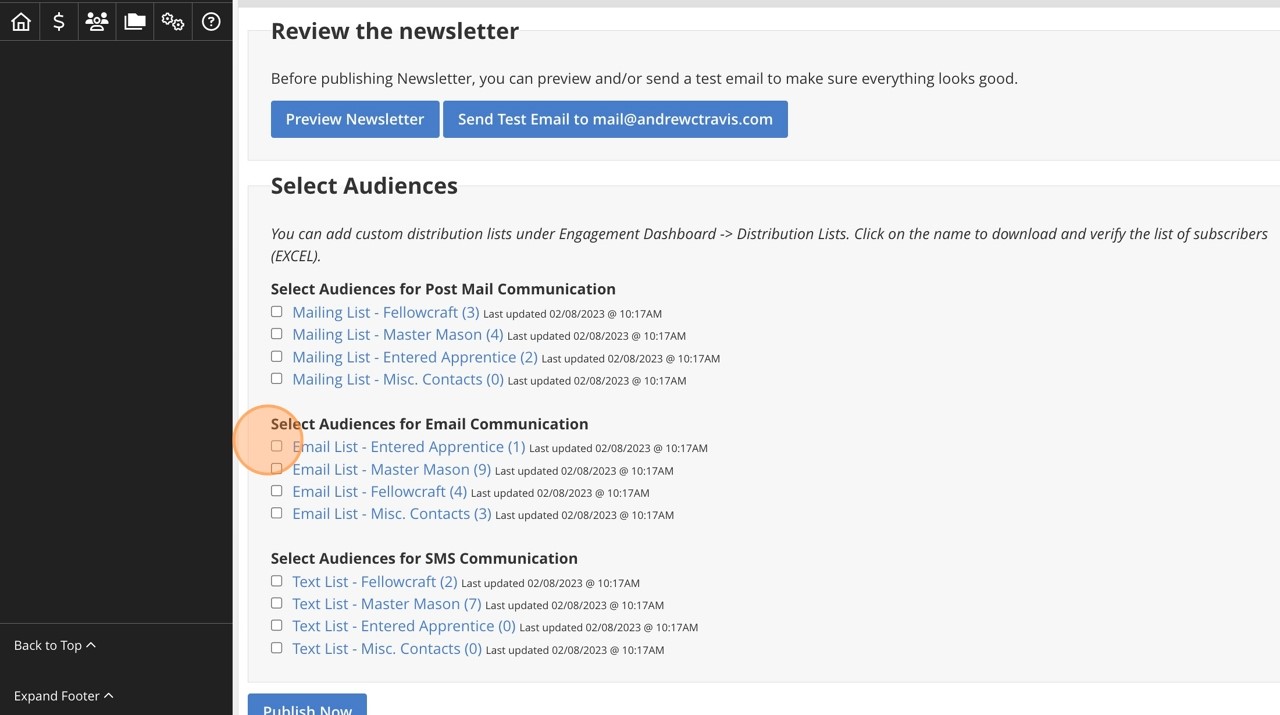 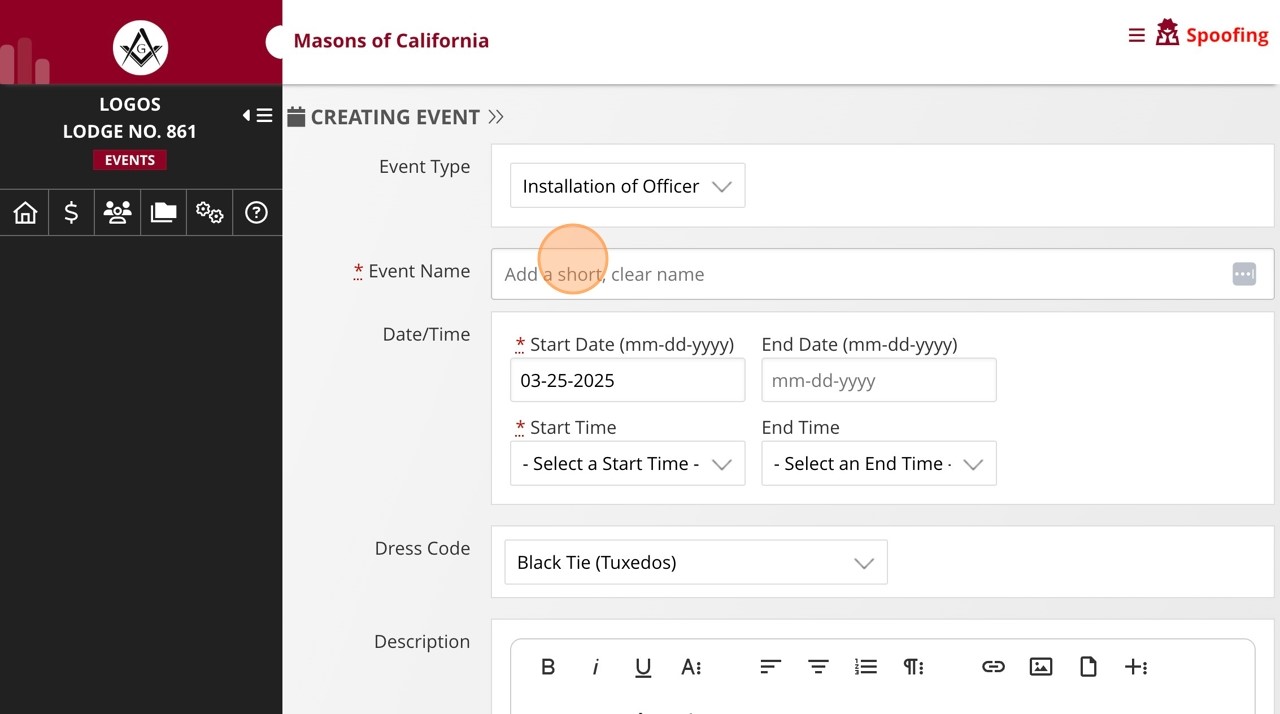 Scan to download a step by step guide
16
7
Choose your audience for the communication.
Enter the event date and time
Plan and Promote Events
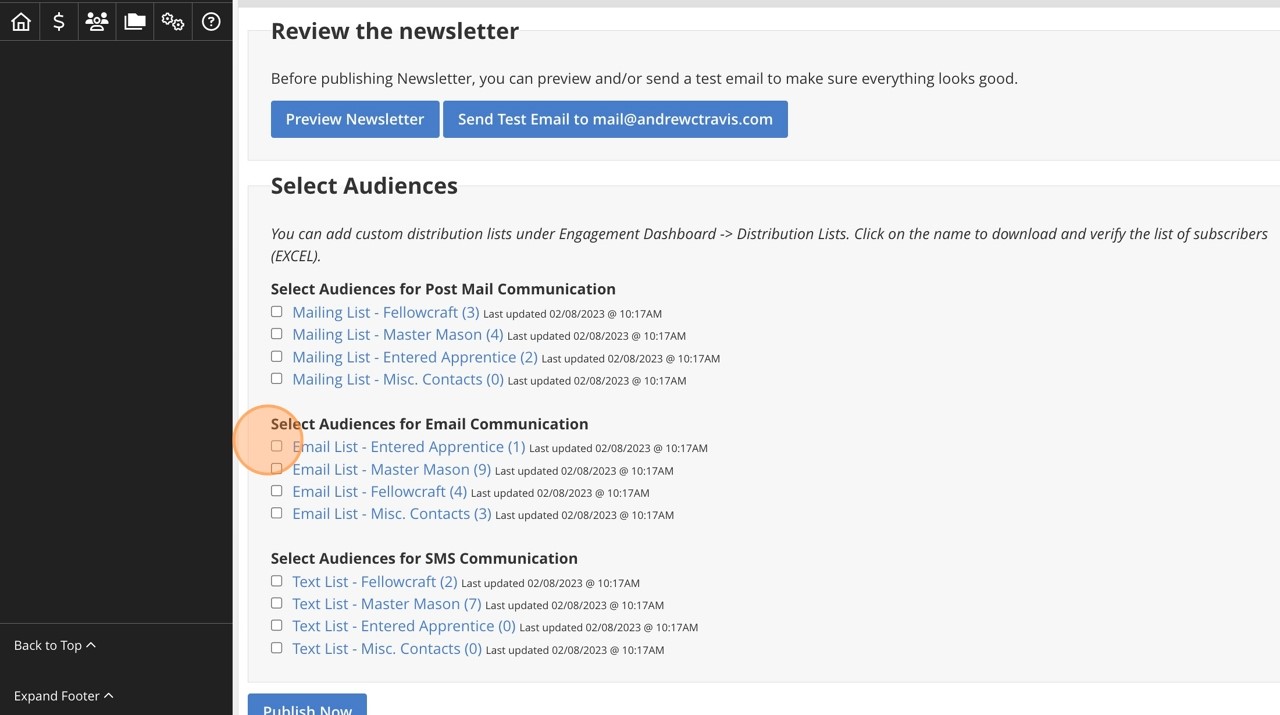 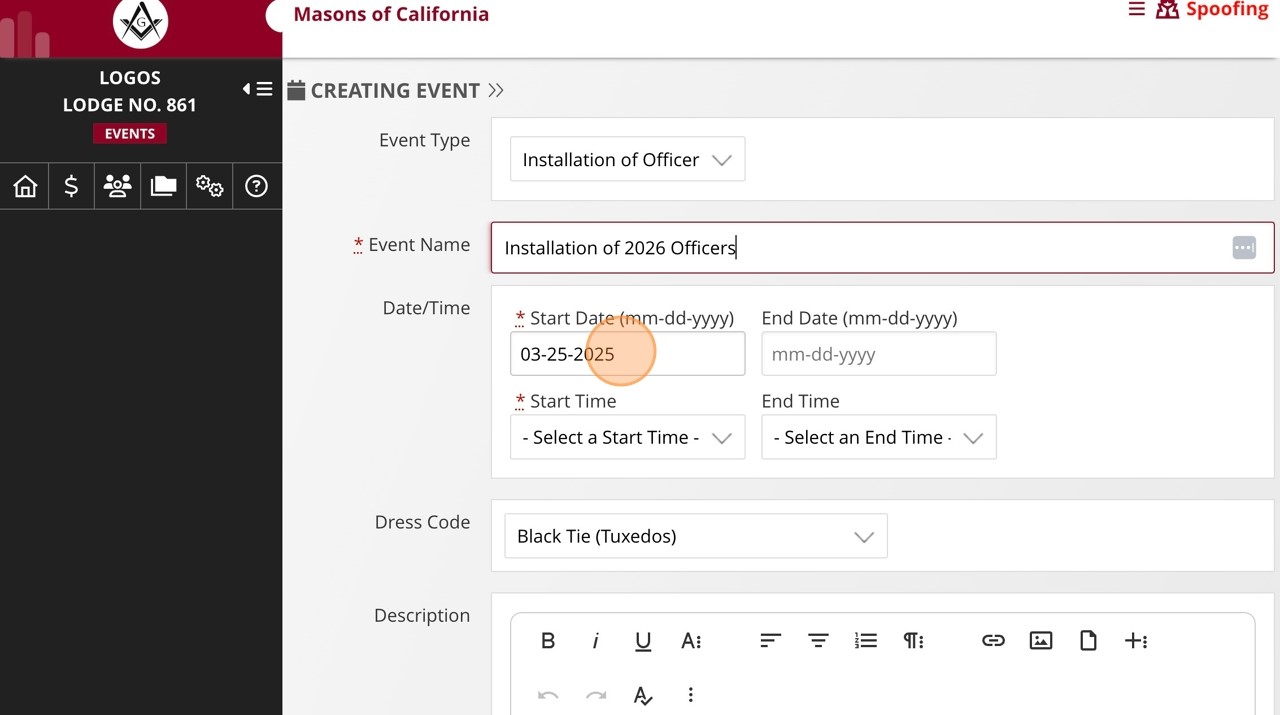 Scan to download a step by step guide
16
8
Choose your audience for the communication.
Enter an event description.
Plan and Promote Events
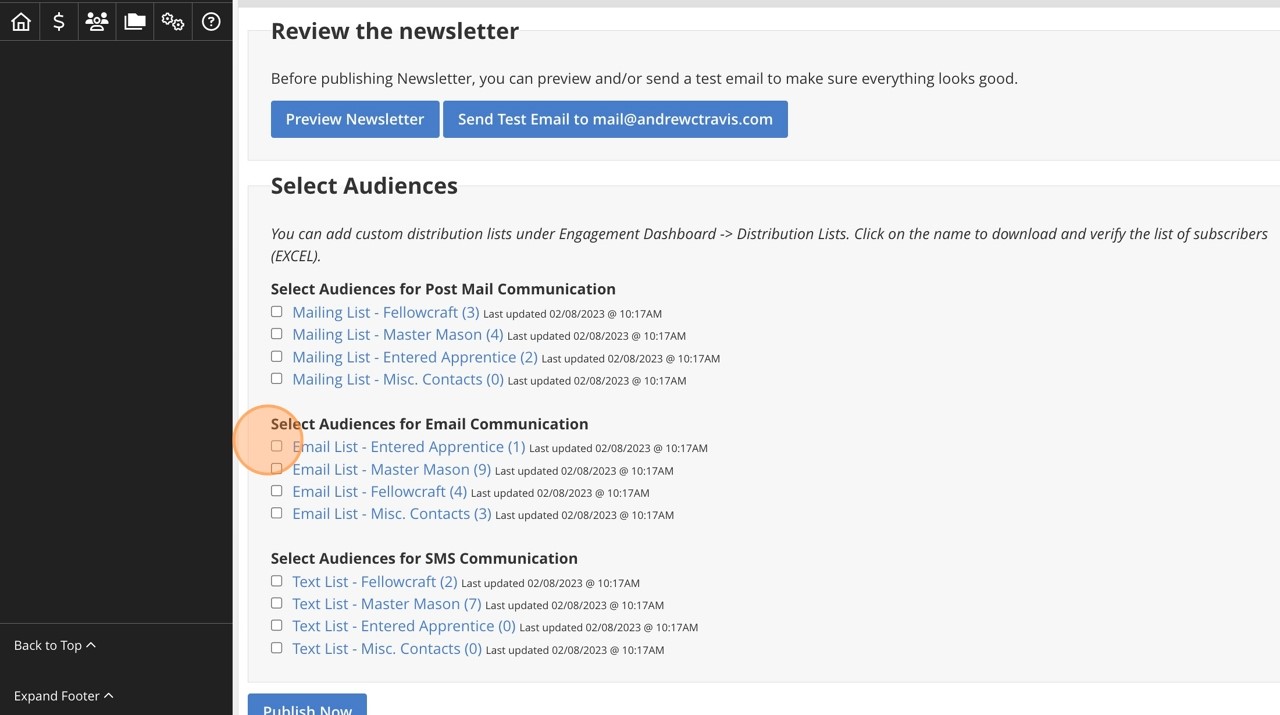 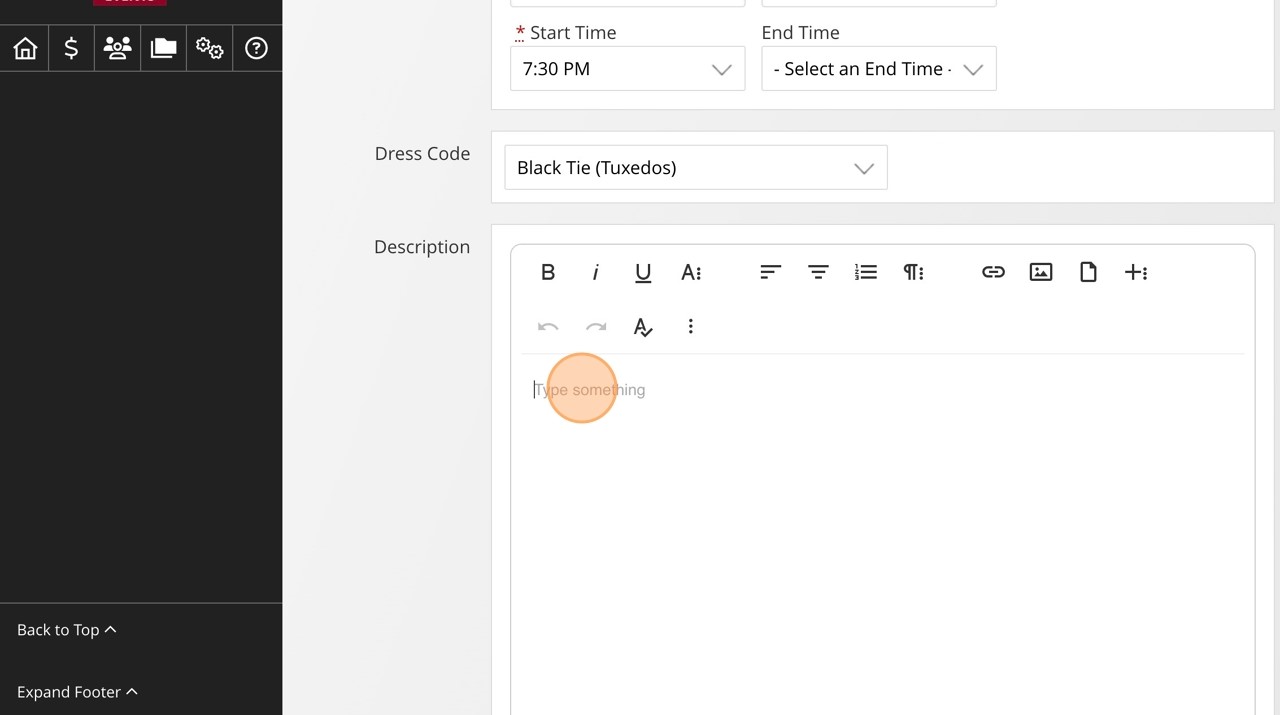 Scan to download a step by step guide
16
9
Choose your audience for the communication.
Edit fields such as hosted by, location and cost.
Plan and Promote Events
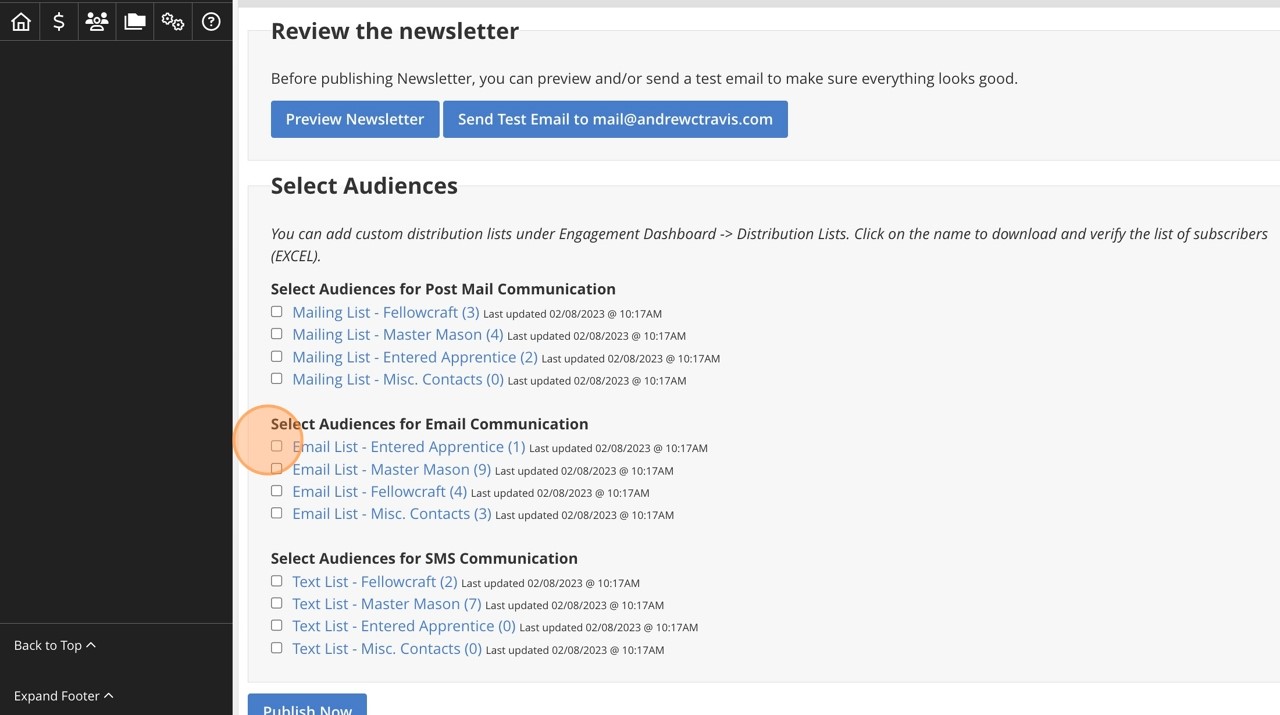 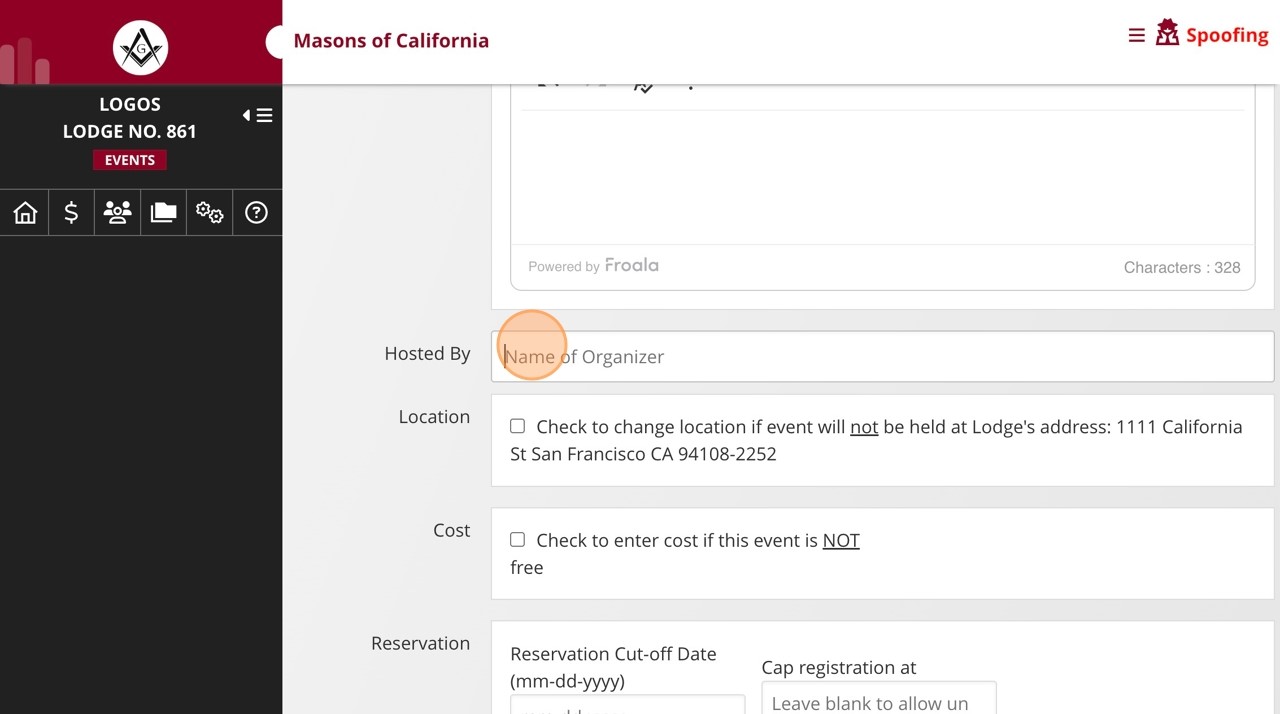 Scan to download a step by step guide
Edit reservation information such as reservation cut off date, registration cap
16
10
Choose your audience for the communication.
(
maximum attendance) and additional instructions for registration.
Plan and Promote Events
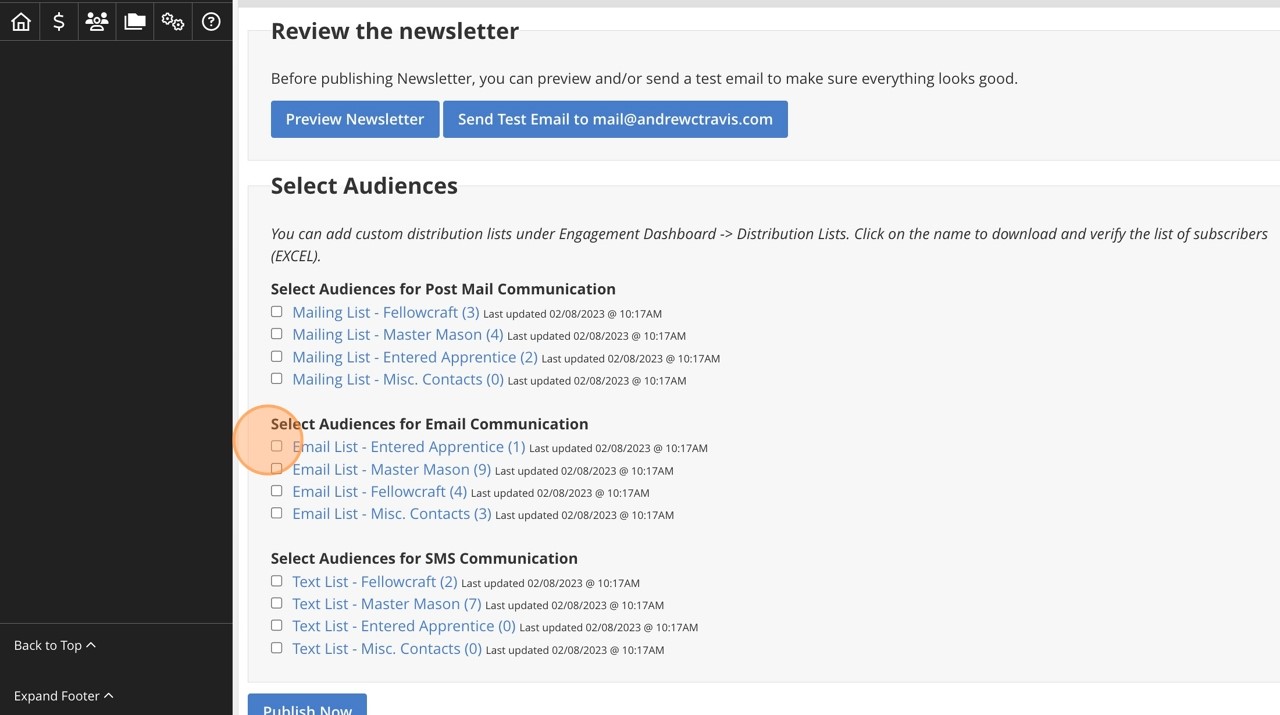 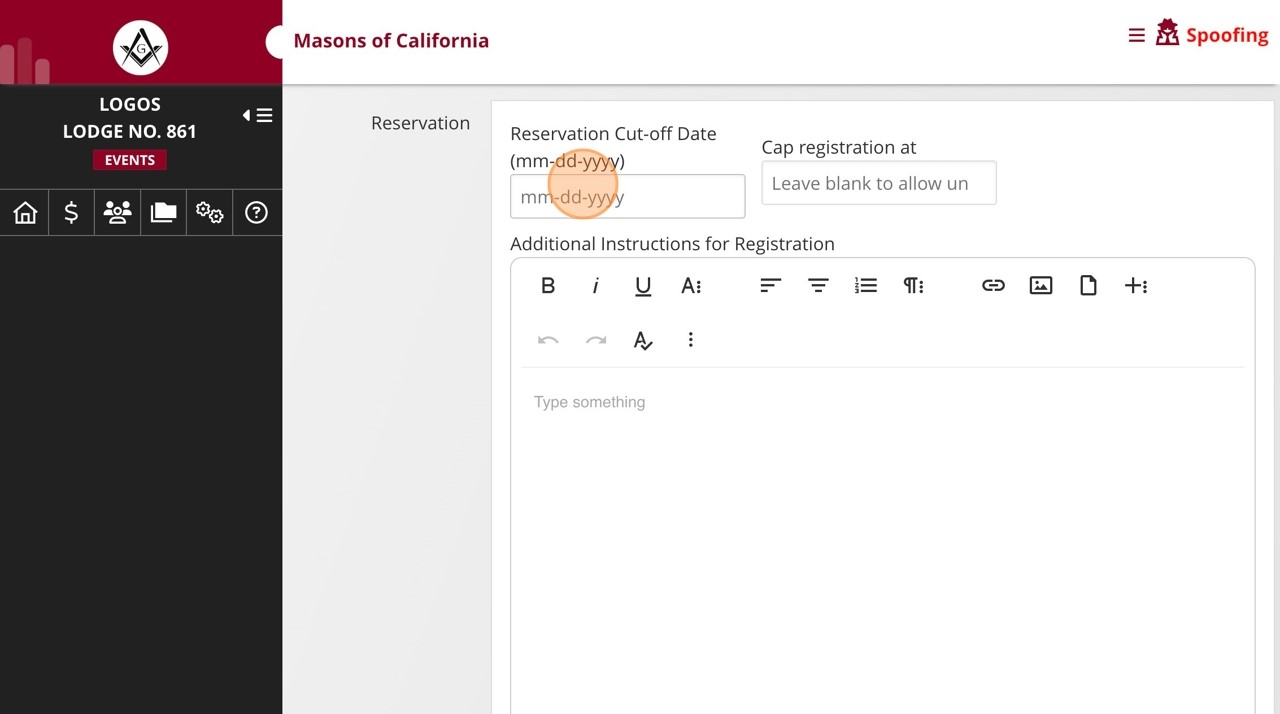 Scan to download a step by step guide
16
11
Choose your audience for the communication.
Provide lodging information, if applicable.
Plan and Promote Events
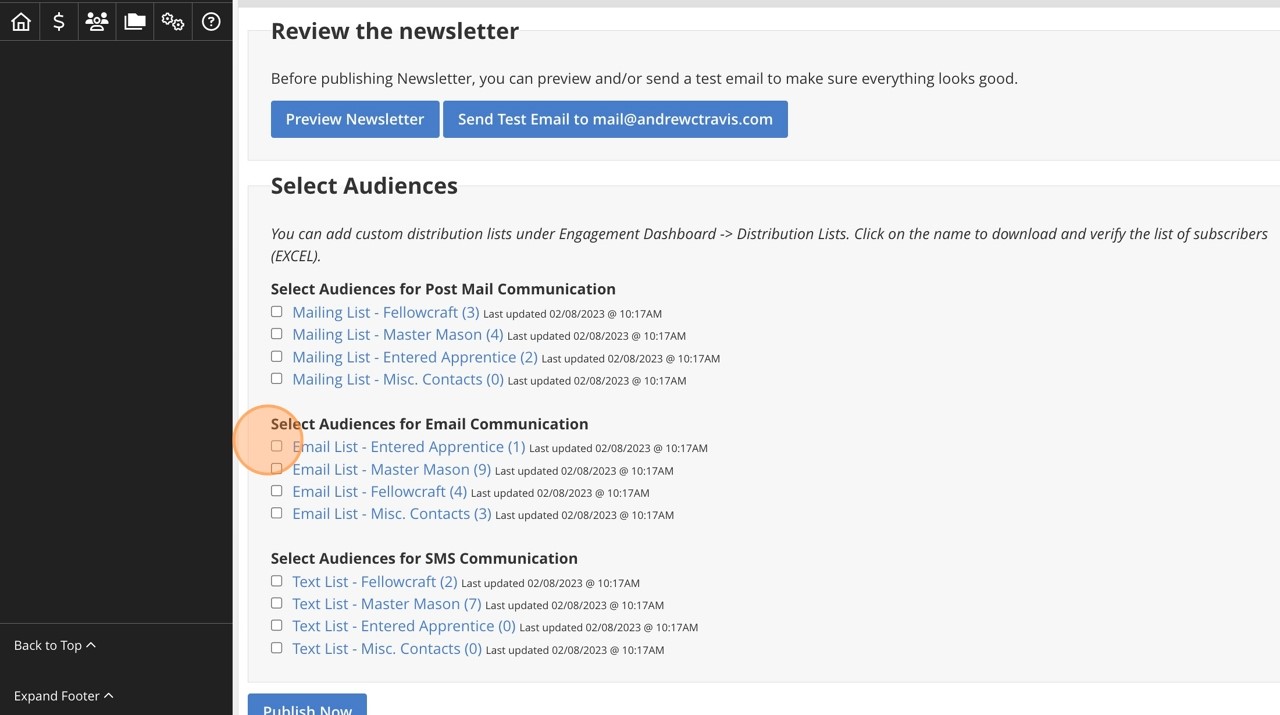 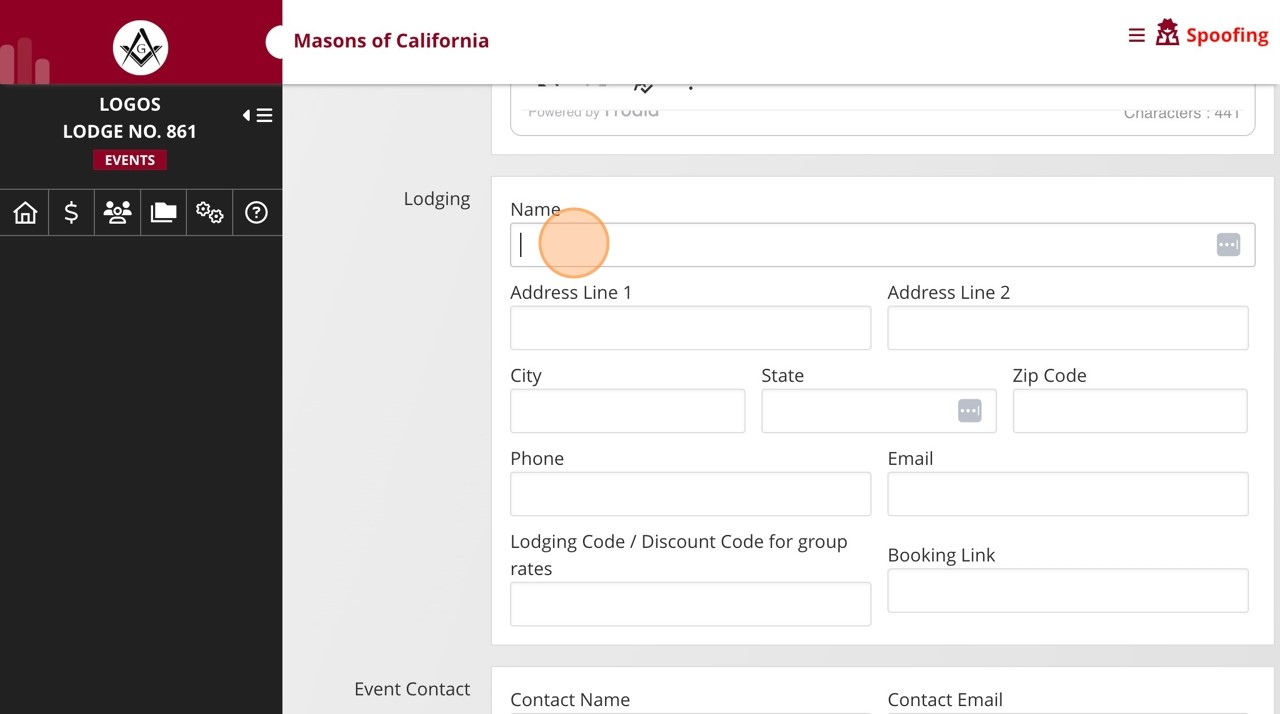 Scan to download a step by step guide
16
12
Choose your audience for the communication.
Edit the event contact and event options fields.
Plan and Promote Events
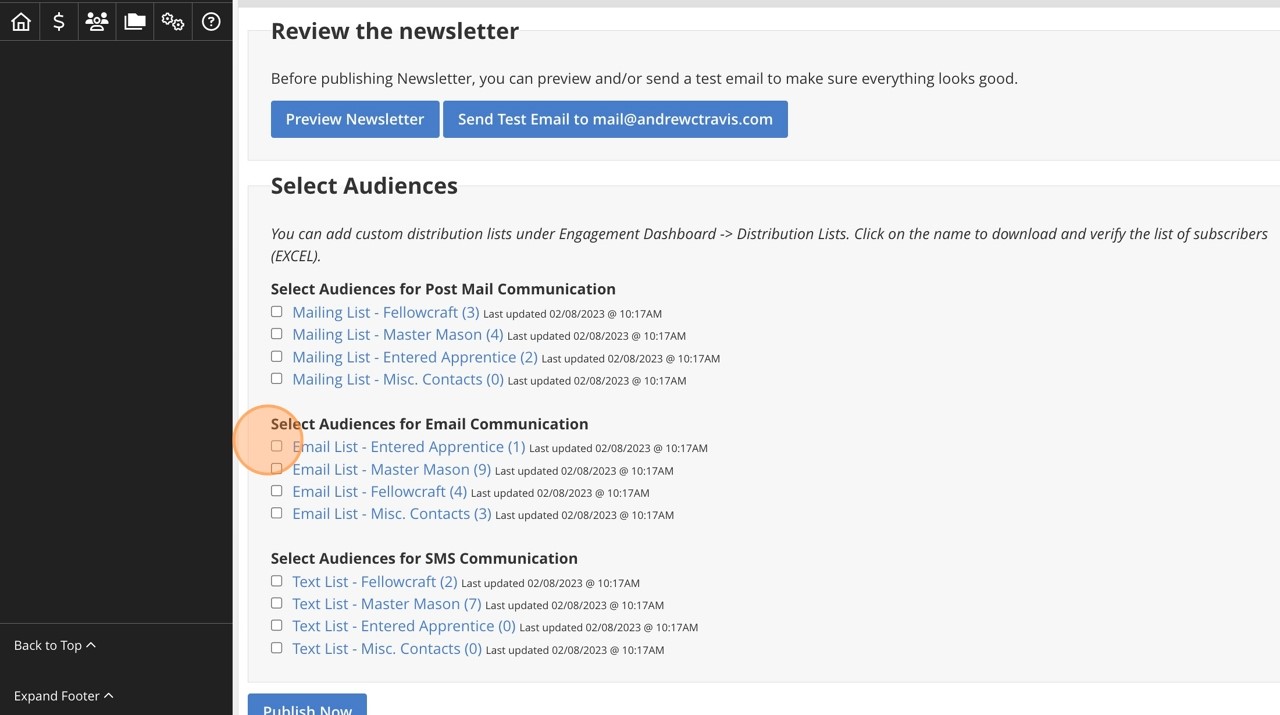 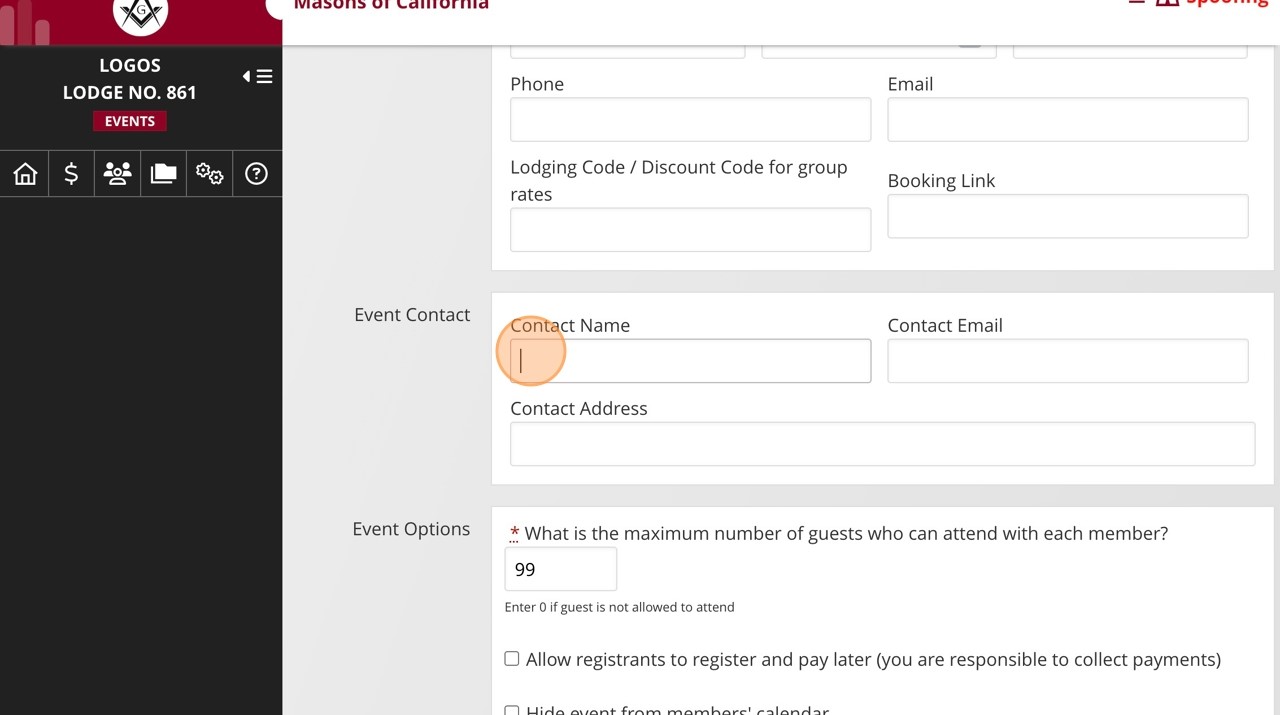 Scan to download a step by step guide
16
13
Choose your audience for the communication.
Click the "Create Event" button to create the event.
Plan and Promote Events
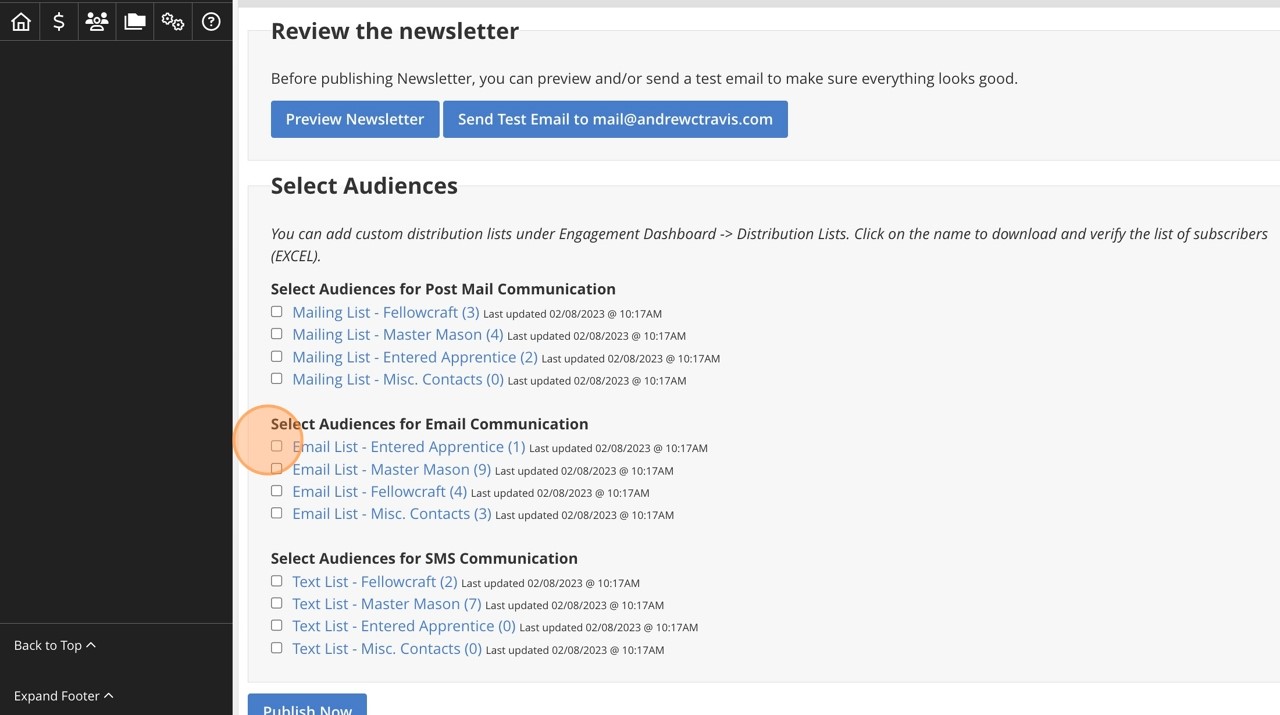 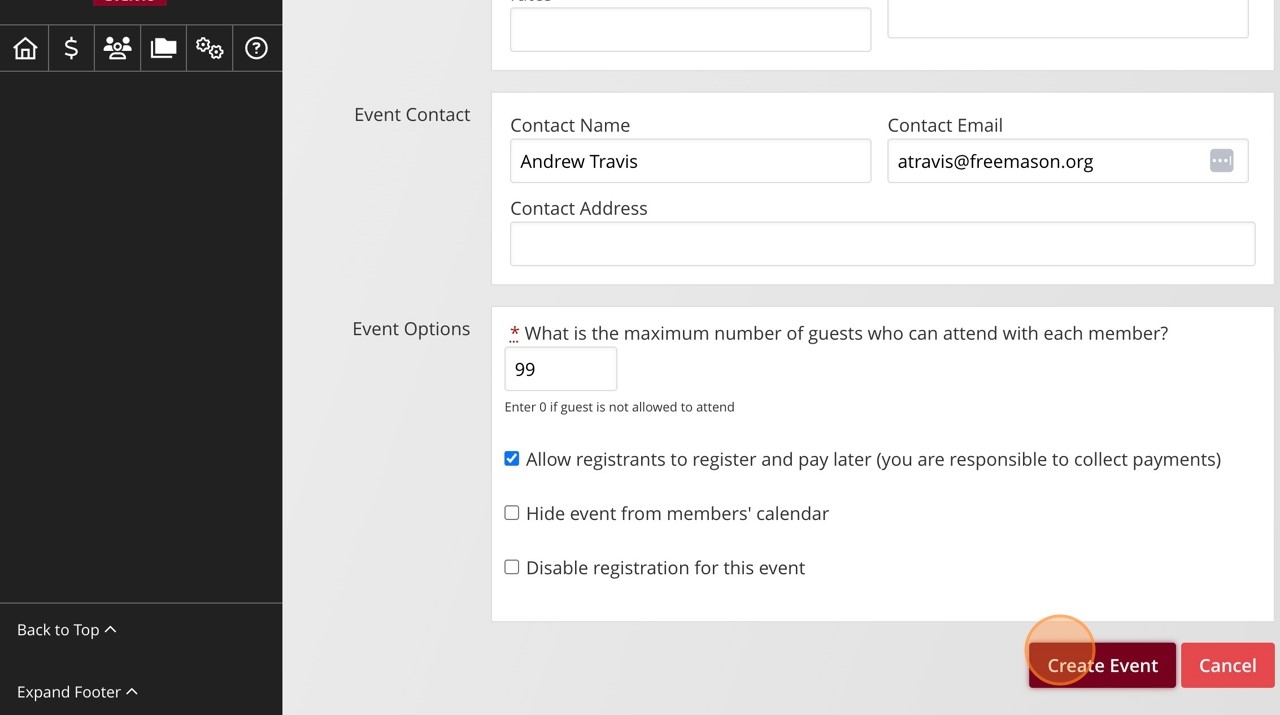 Scan to download a step by step guide
16
14
Choose your audience for the communication.
Click "Admin Tools"
Plan and Promote Events
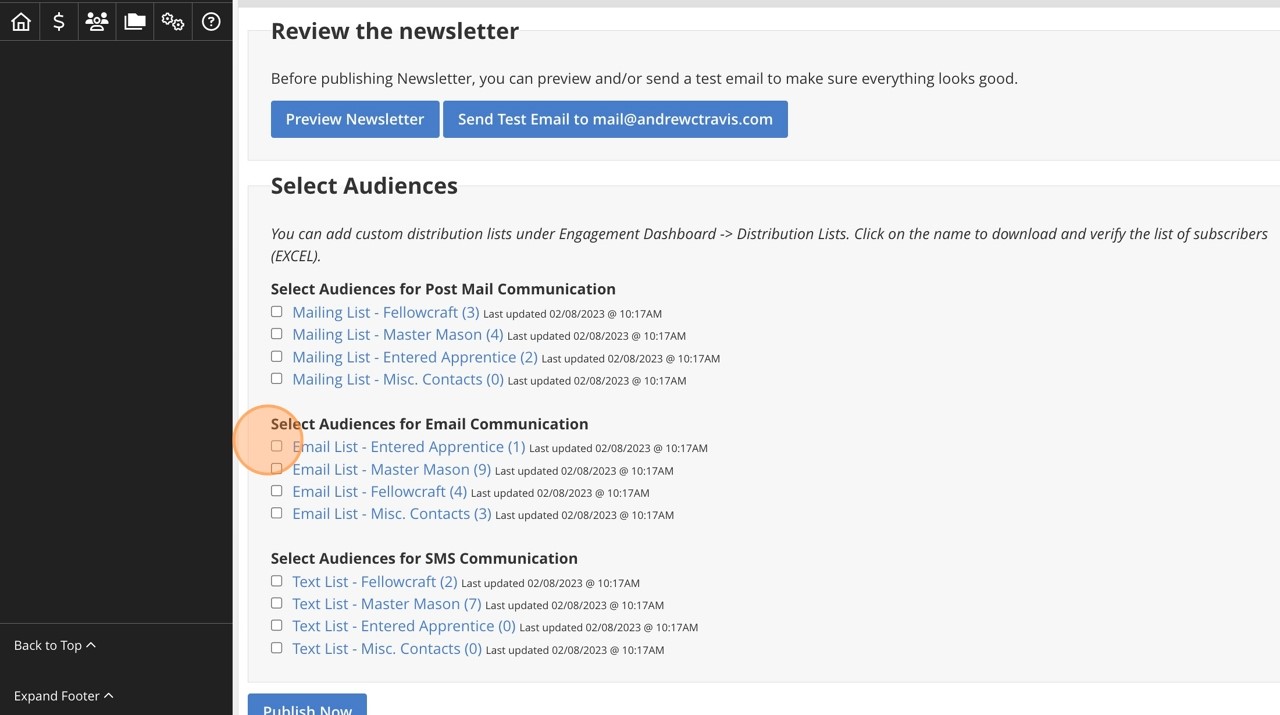 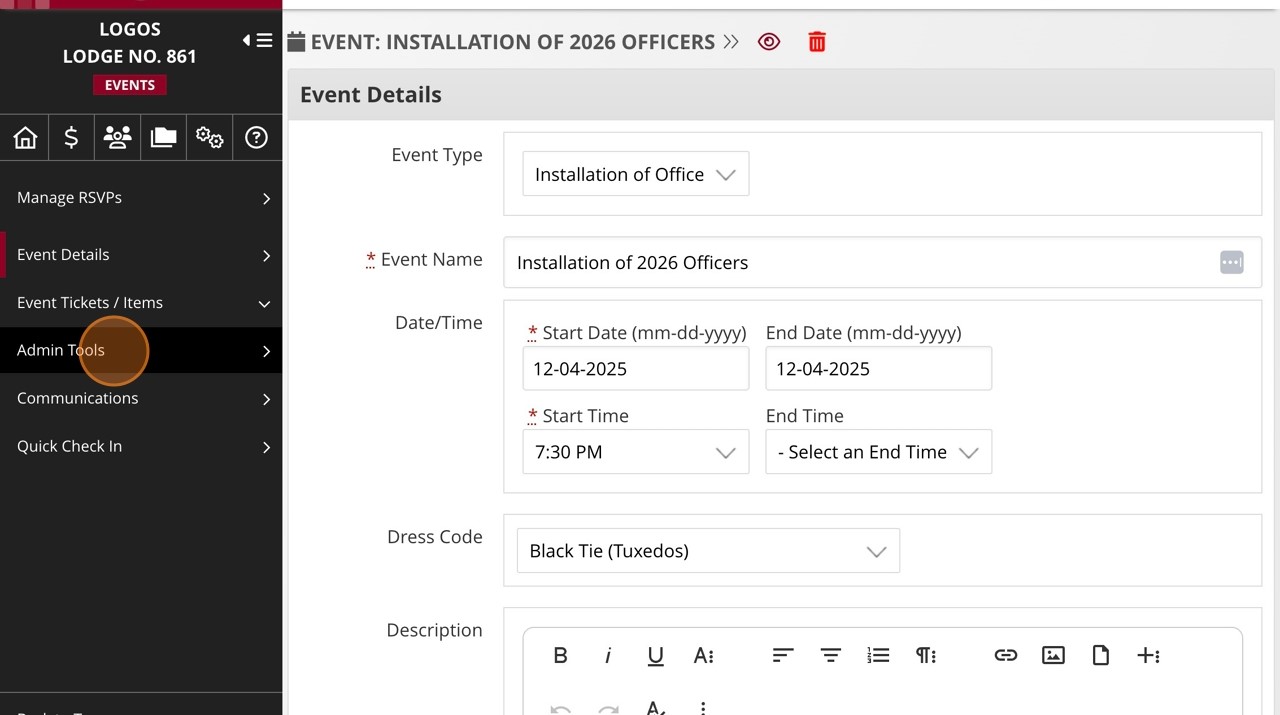 Scan to download a step by step guide
16
15
Choose your audience for the communication.
Click "Register a Member" to register a member on their behalf.
Plan and Promote Events
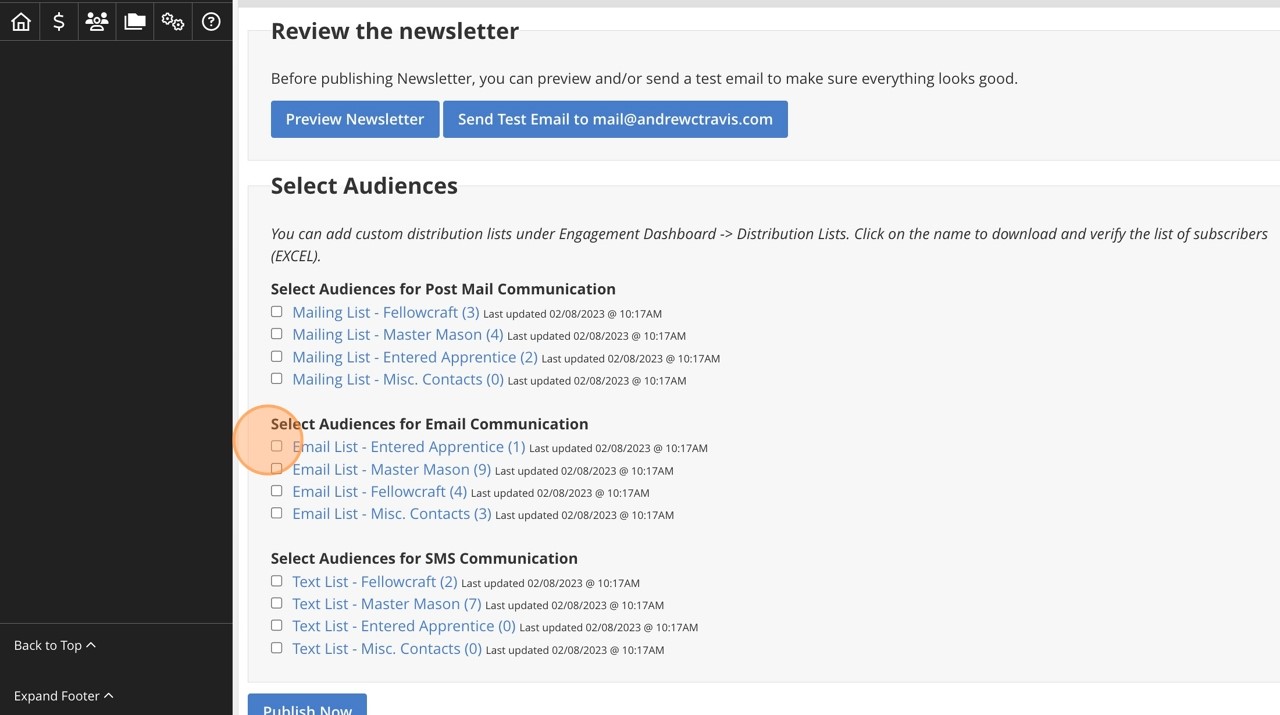 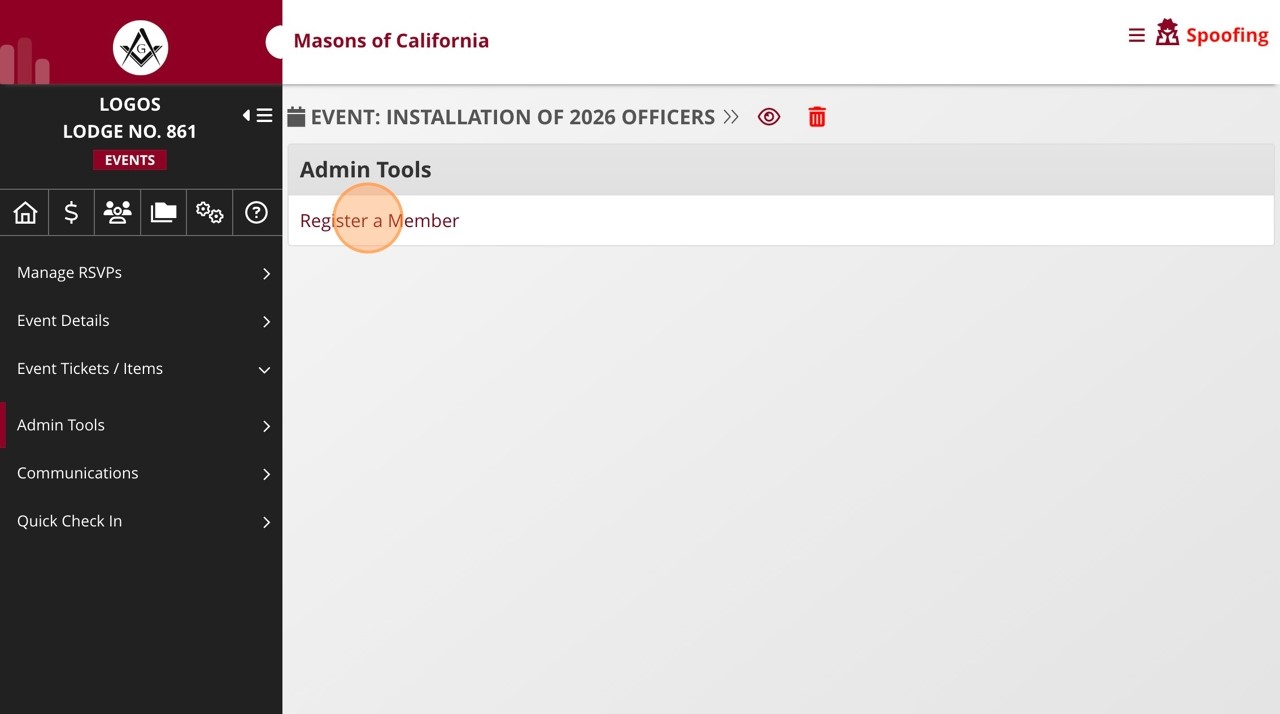 Scan to download a step by step guide
16
16
Choose your audience for the communication.
Begin typing the members name in this box
Plan and Promote Events
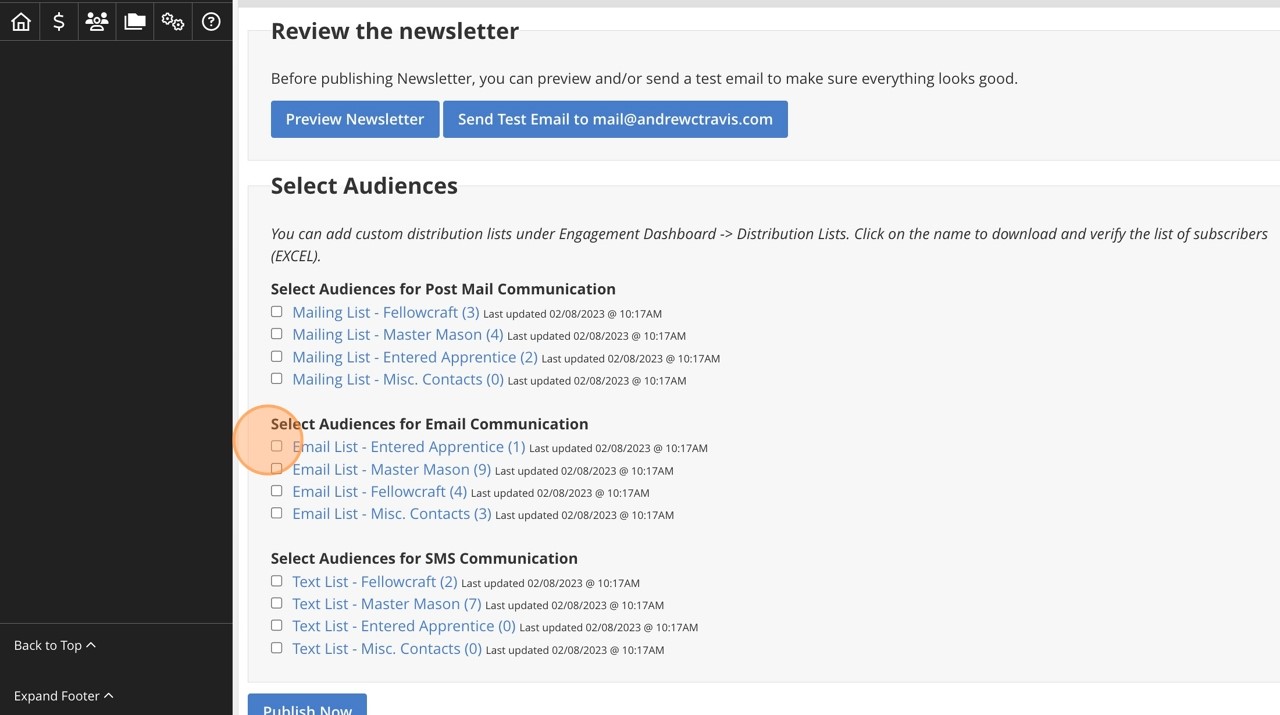 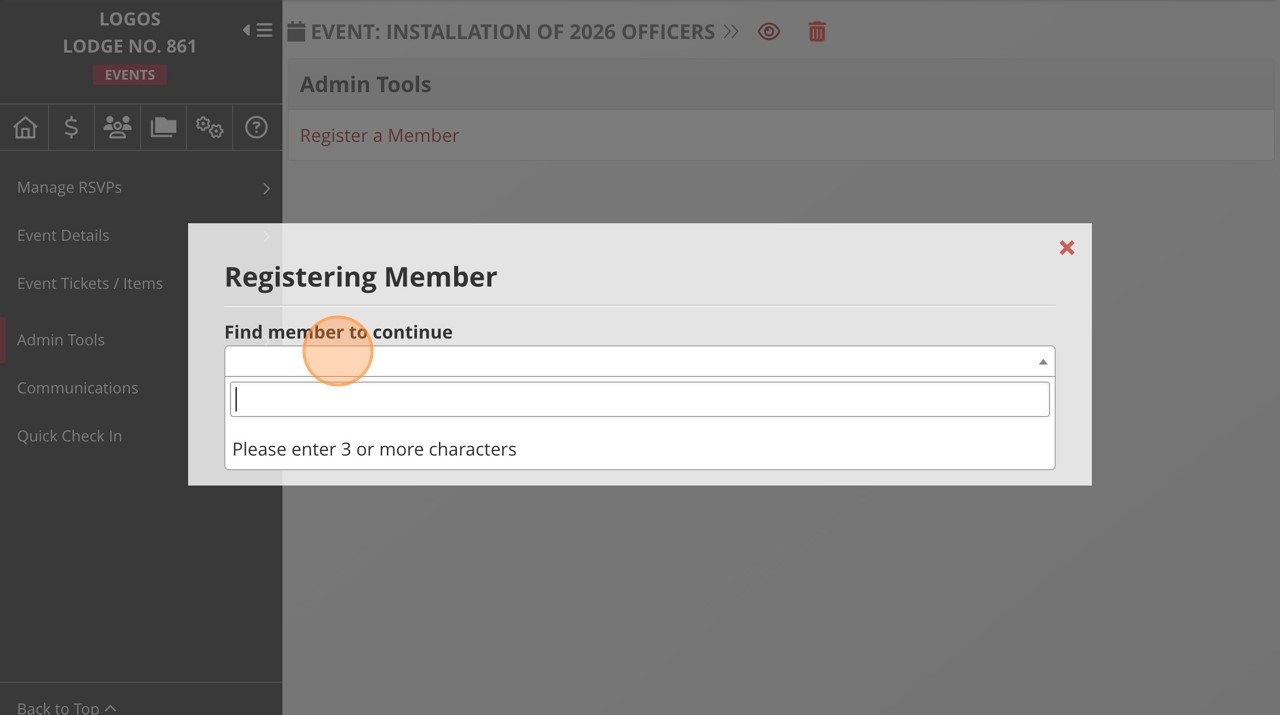 Scan to download a step by step guide
16
17
Choose your audience for the communication.
Click the member’s name.
Plan and Promote Events
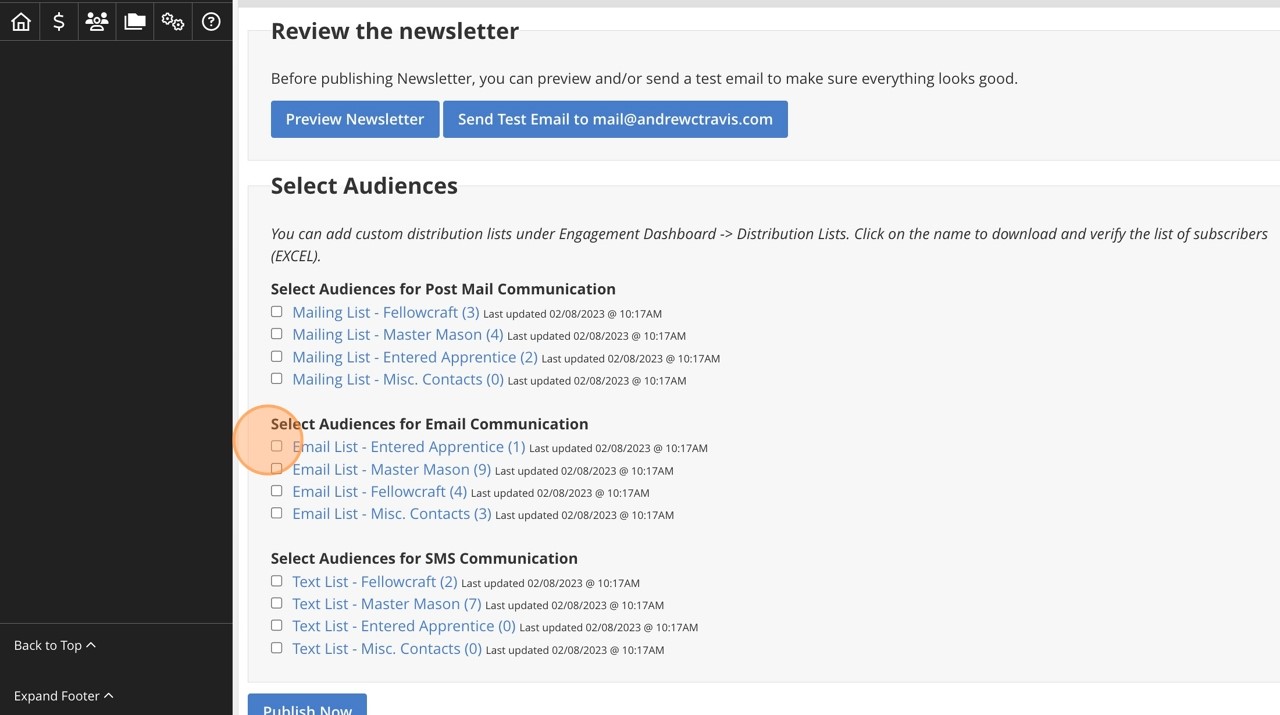 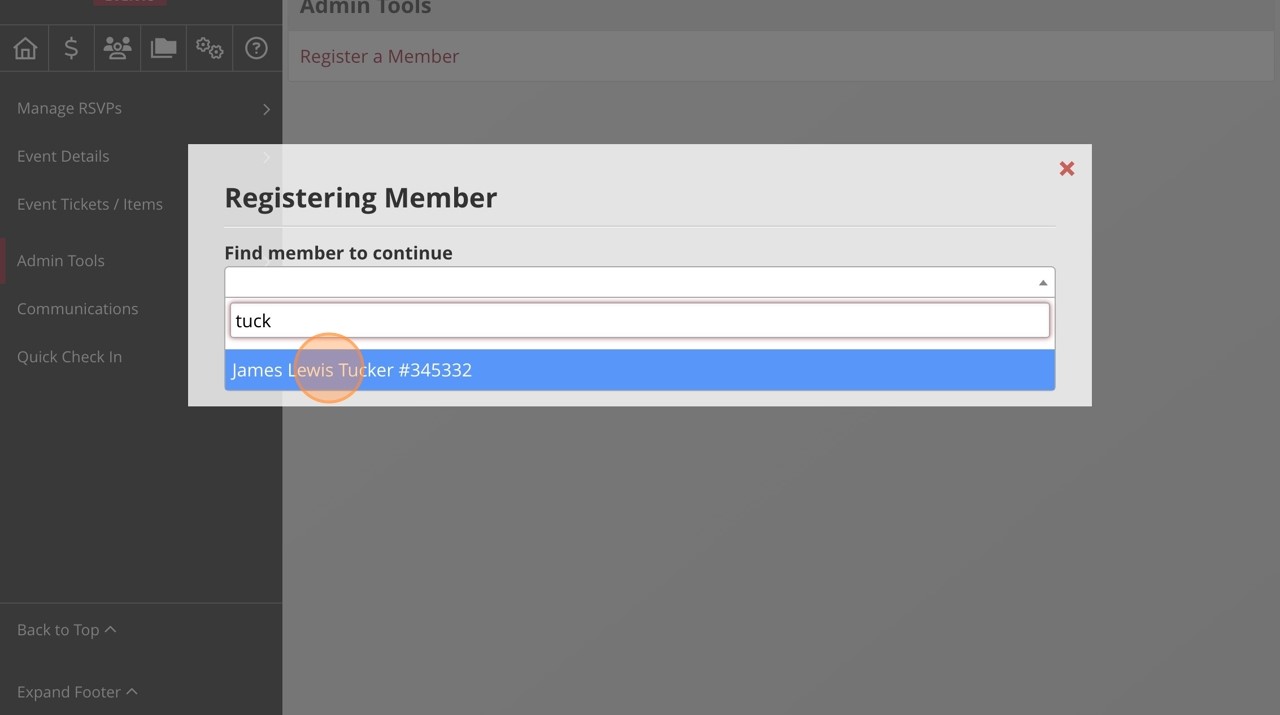 Scan to download a step by step guide
16
18
Choose your audience for the communication.
Click the "Continue" button to register the member for the event.
Plan and Promote Events
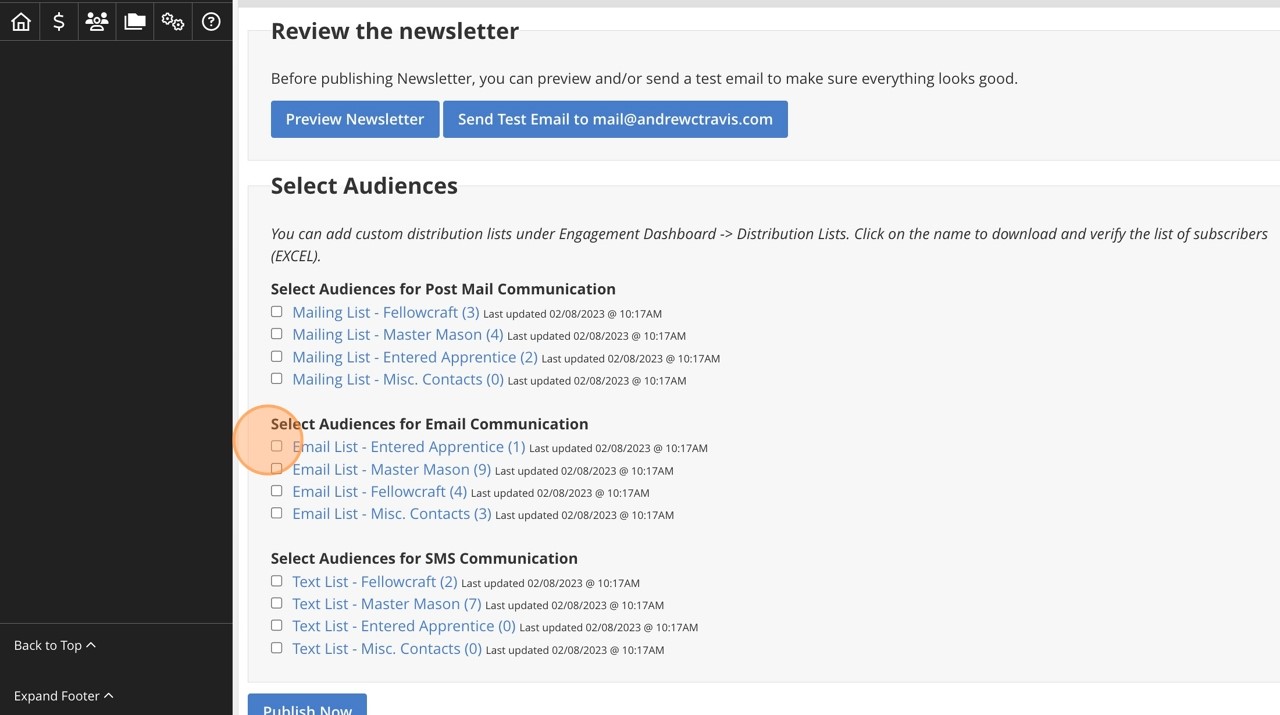 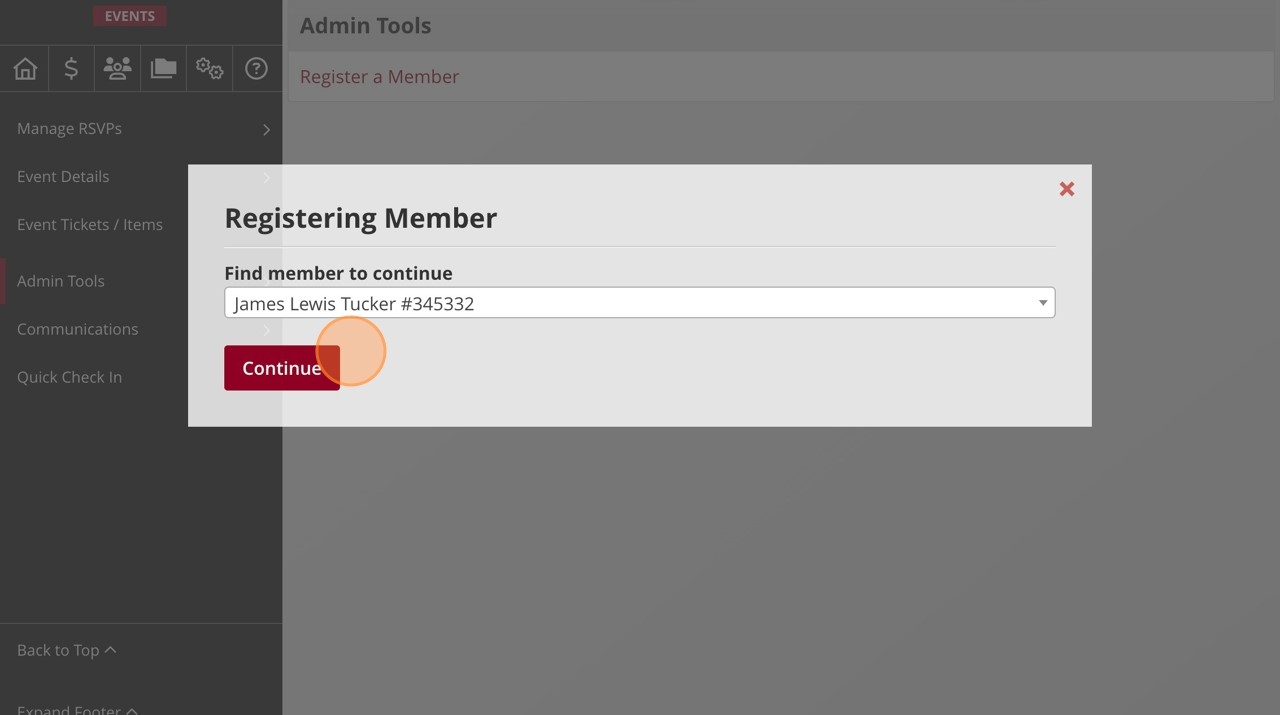 Scan to download a step by step guide
16
19
Choose your audience for the communication.
Click "Communications" to schedule a broadcast for the event.
Plan and Promote Events
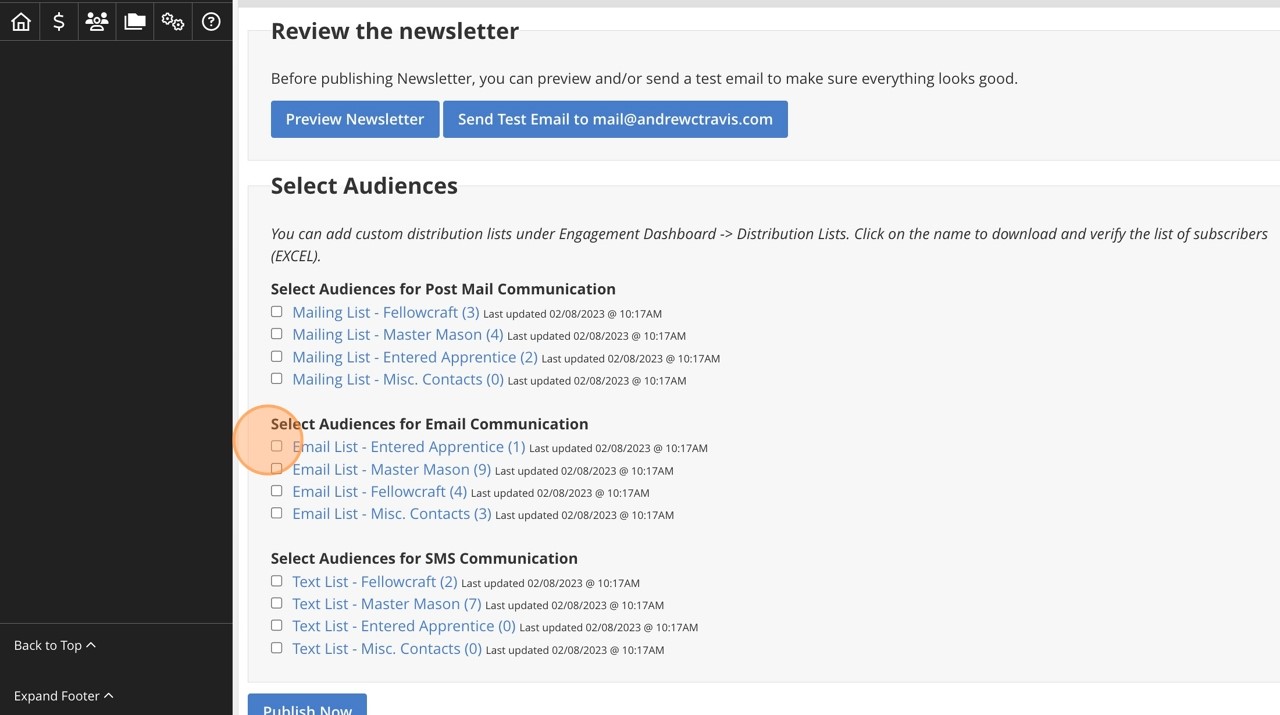 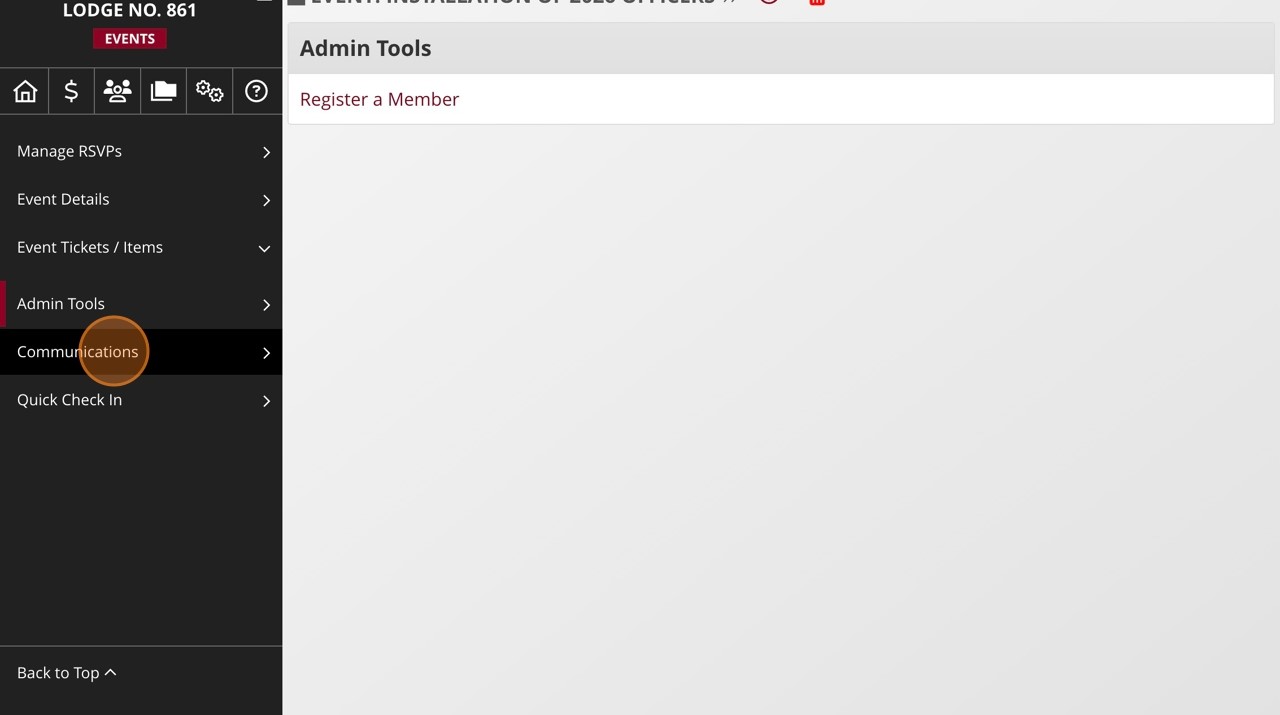 Scan to download a step by step guide
Click "Manage Audiences" to determine whom you would like to broadcast the
16
20
Choose your audience for the communication.
event to.
Plan and Promote Events
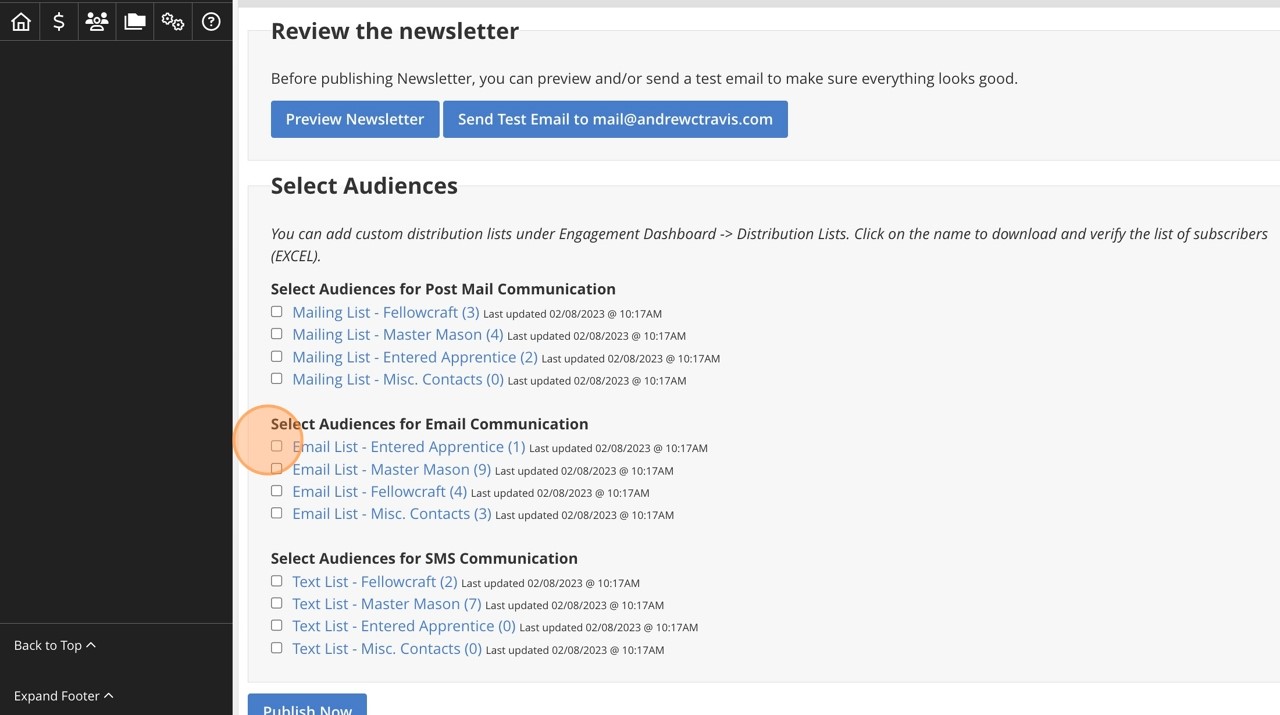 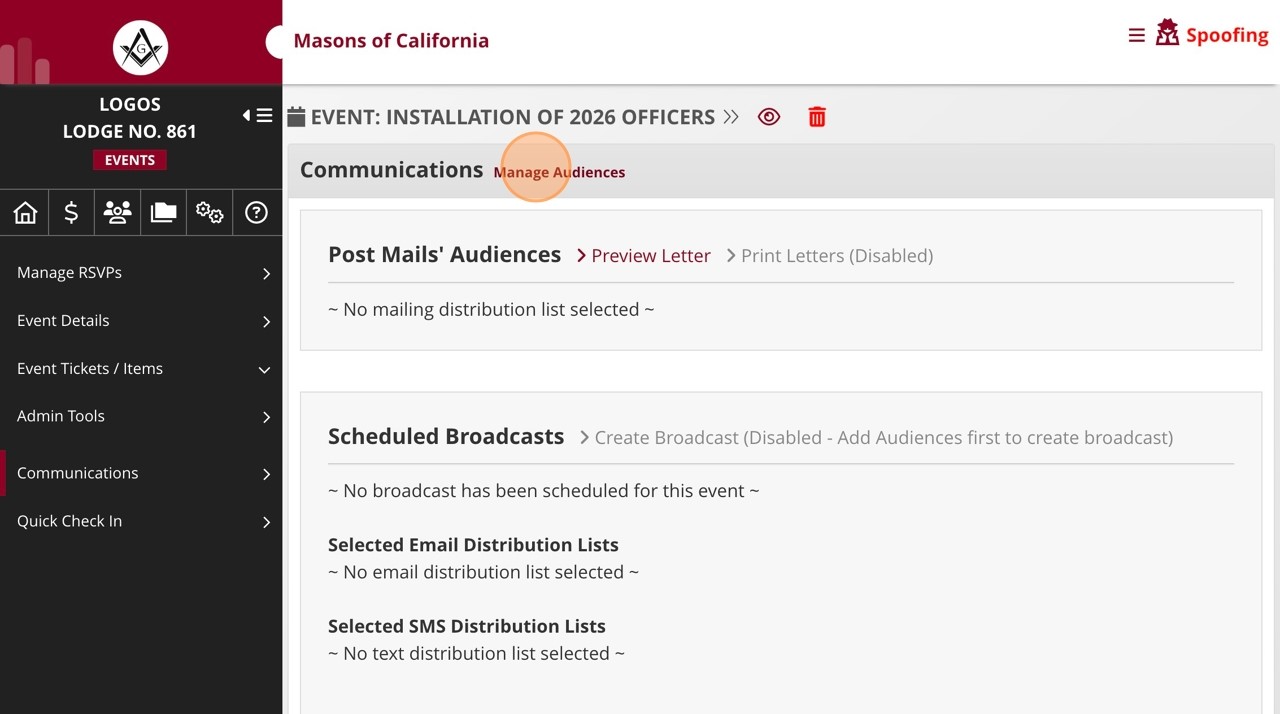 Scan to download a step by step guide
16
21
Choose your audience for the communication.
Select your intended audience from this window.
Plan and Promote Events
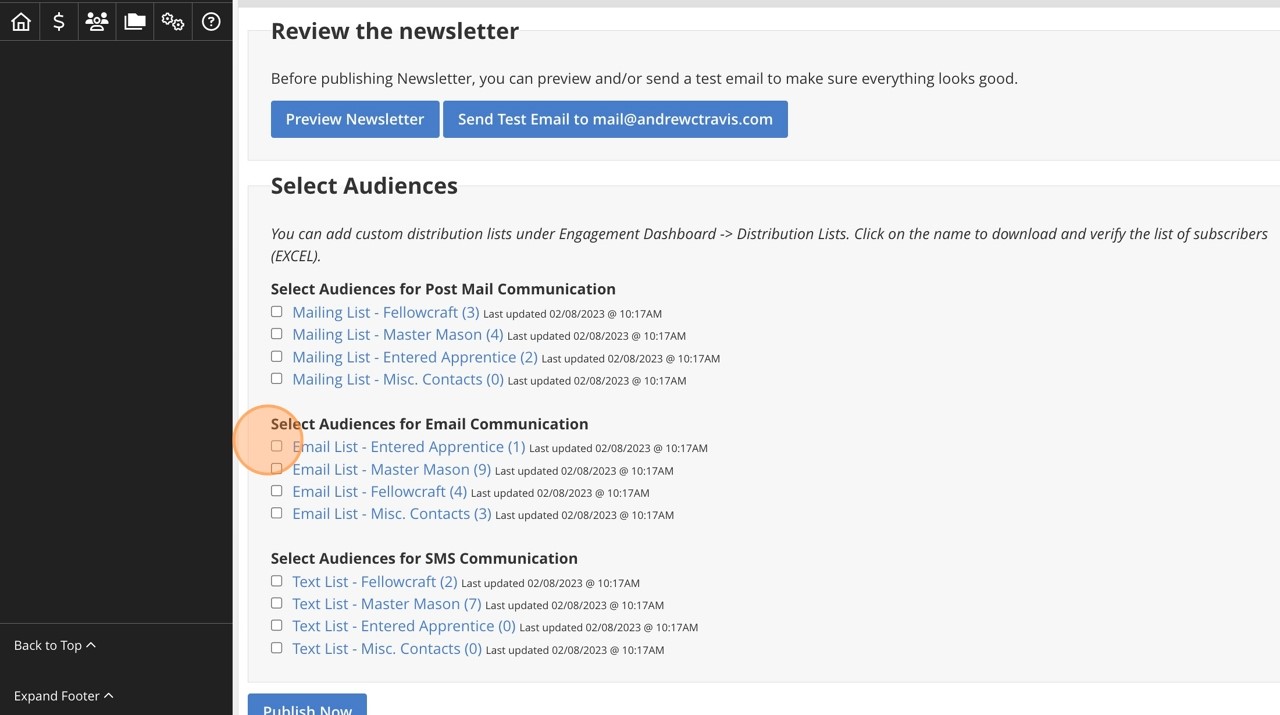 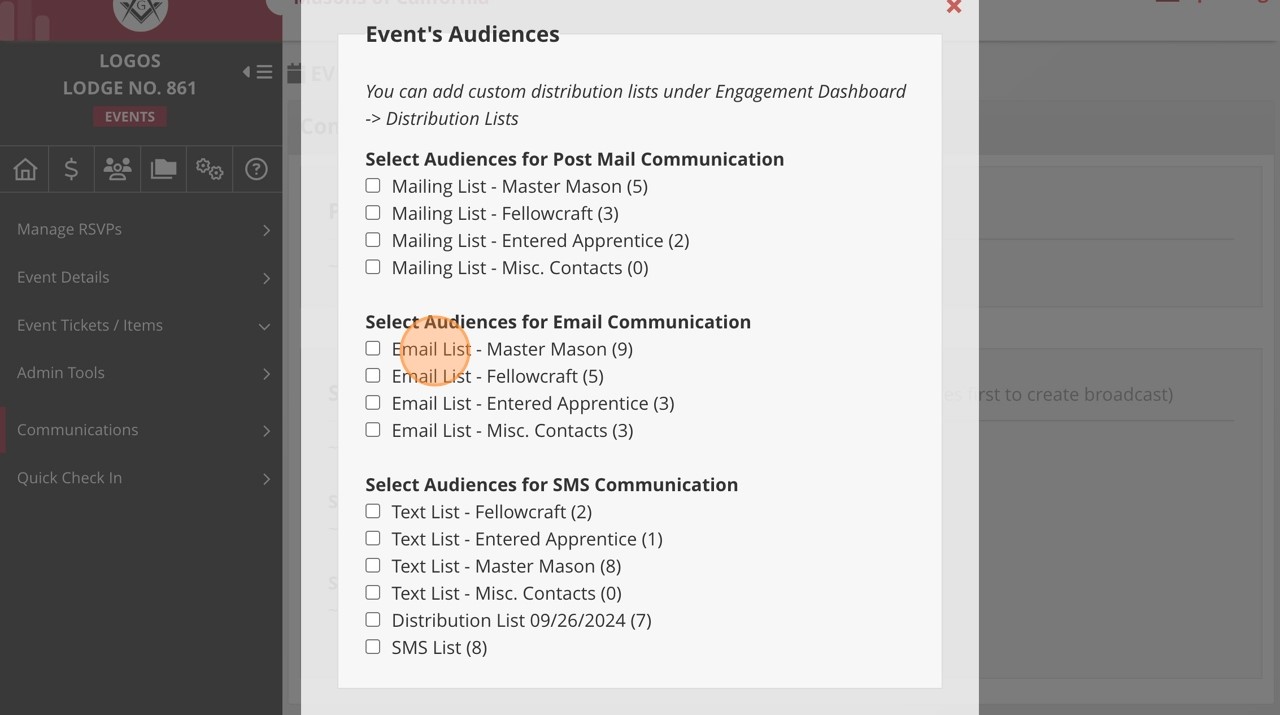 Scan to download a step by step guide
16
22
Choose your audience for the communication.
Click the "Update Audiences" button to save your selection.
Plan and Promote Events
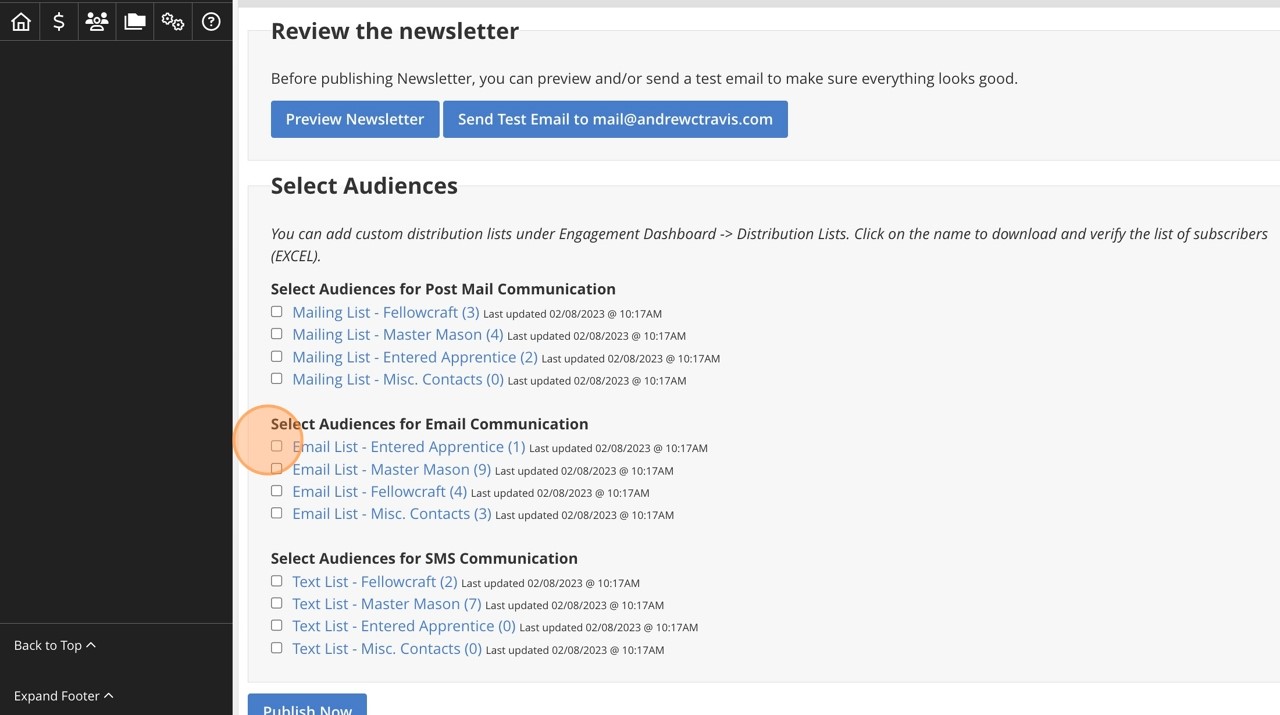 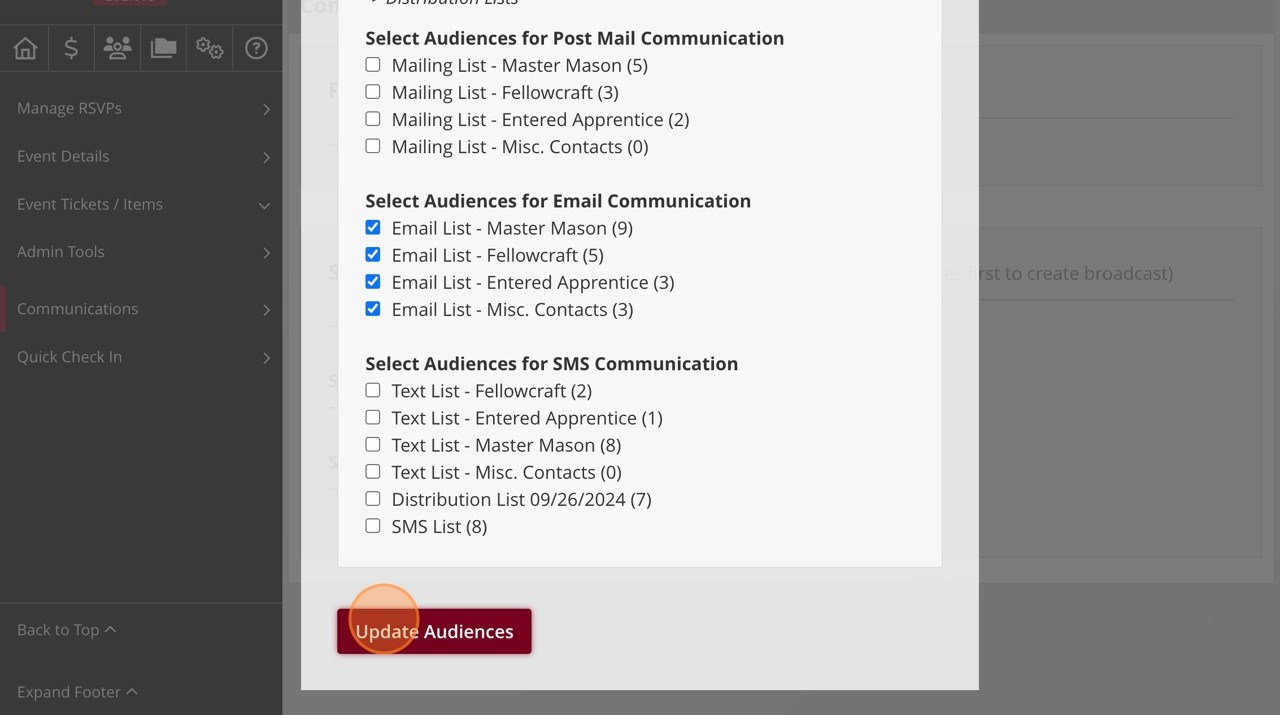 Scan to download a step by step guide
16
23
Choose your audience for the communication.
Click "Communications"
Plan and Promote Events
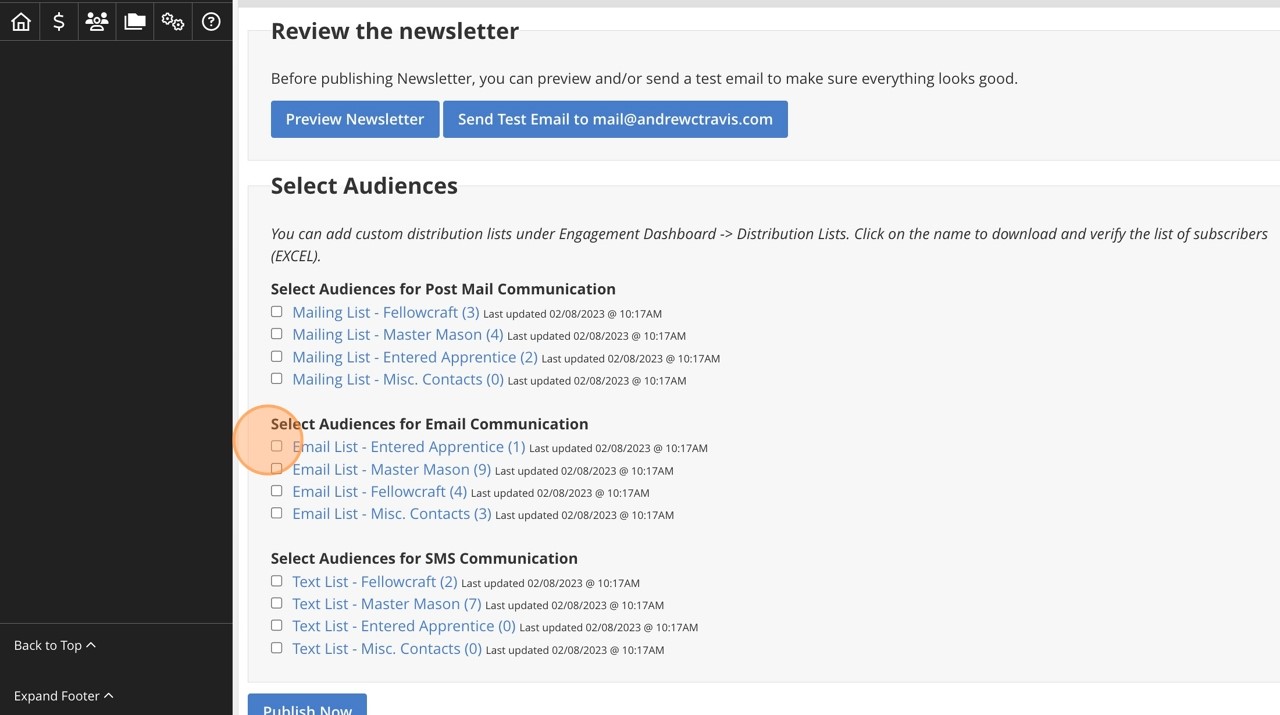 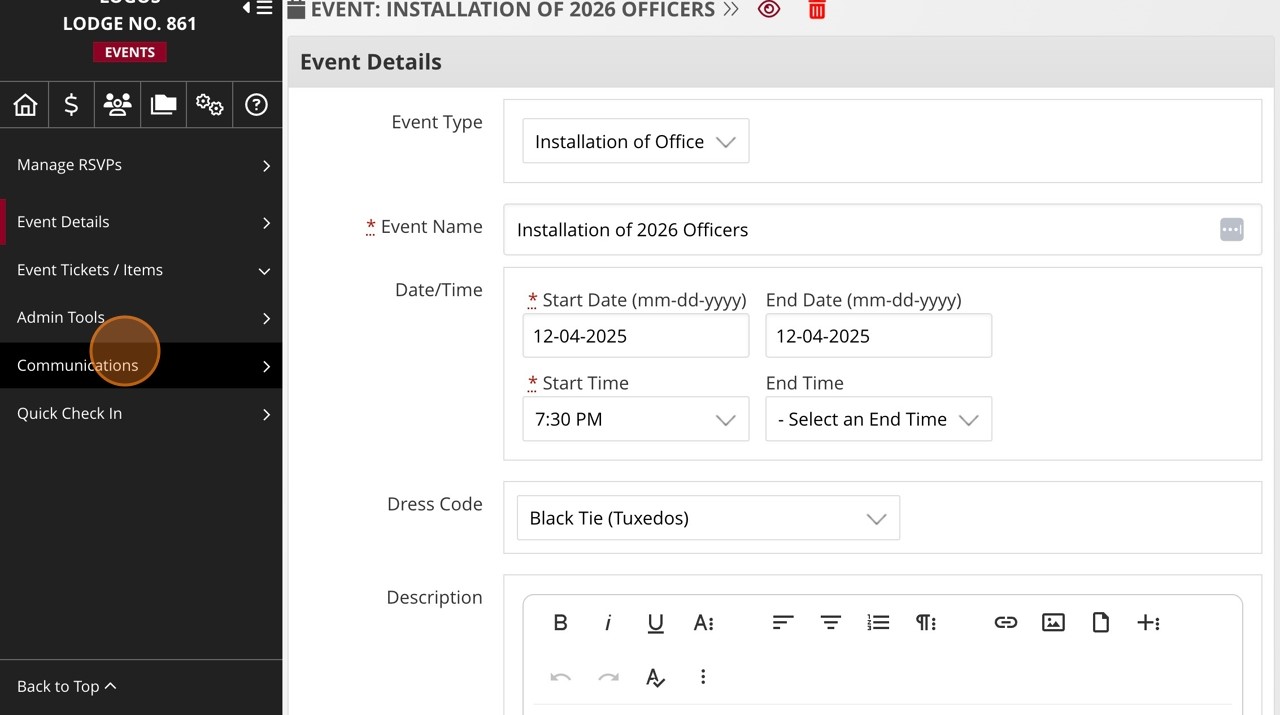 Scan to download a step by step guide
16
24
Choose your audience for the communication.
Click "Schedule Broadcast"
Plan and Promote Events
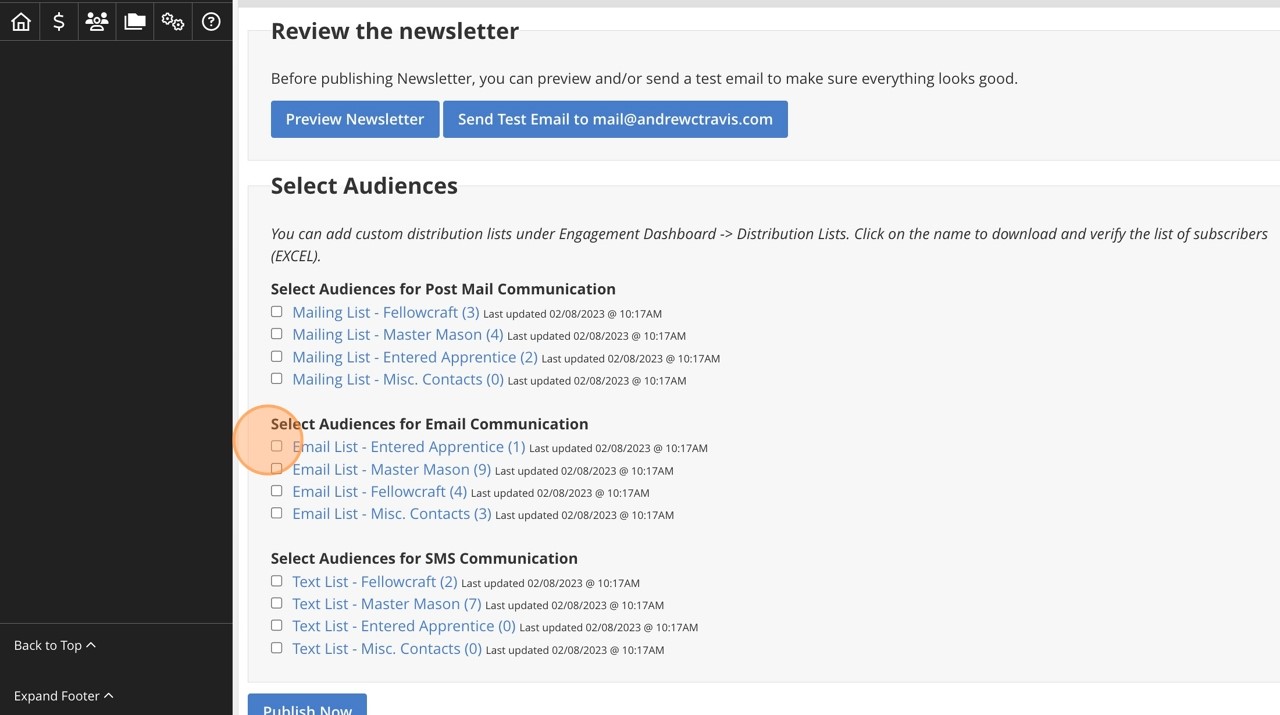 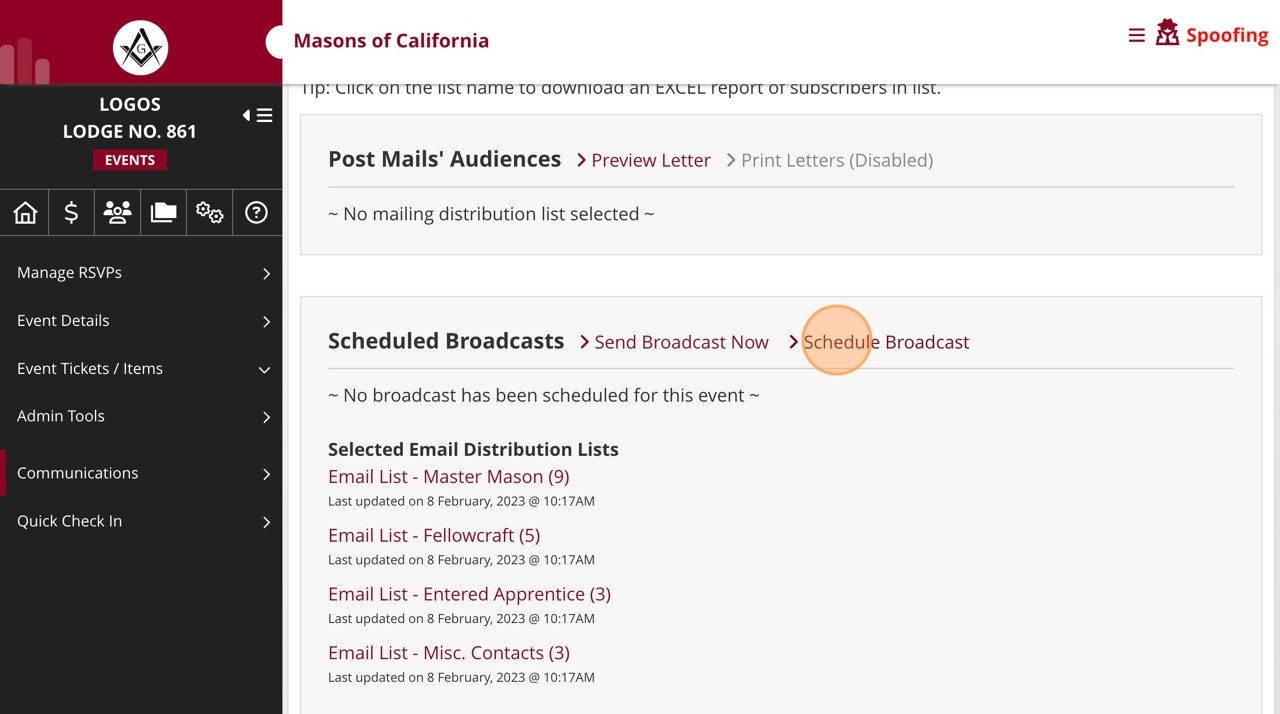 Scan to download a step by step guide
16
25
Choose your audience for the communication.
Enter the date and time of your scheduled broadcast.
Plan and Promote Events
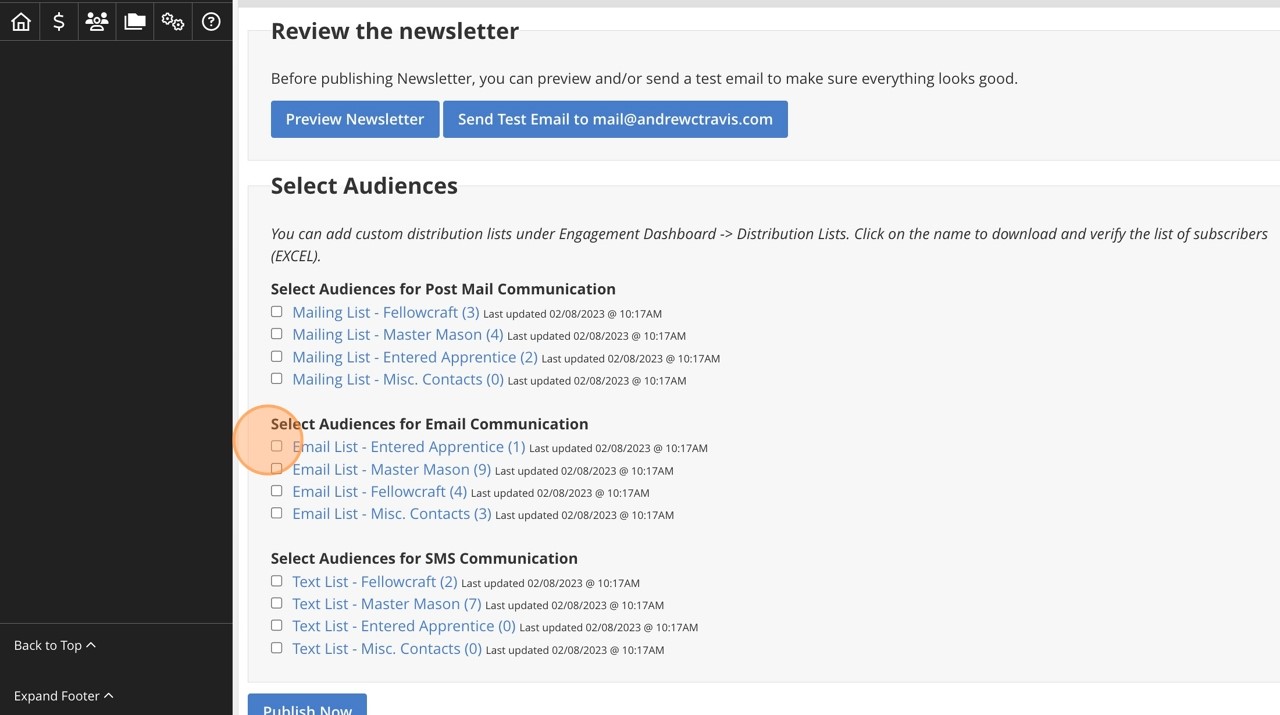 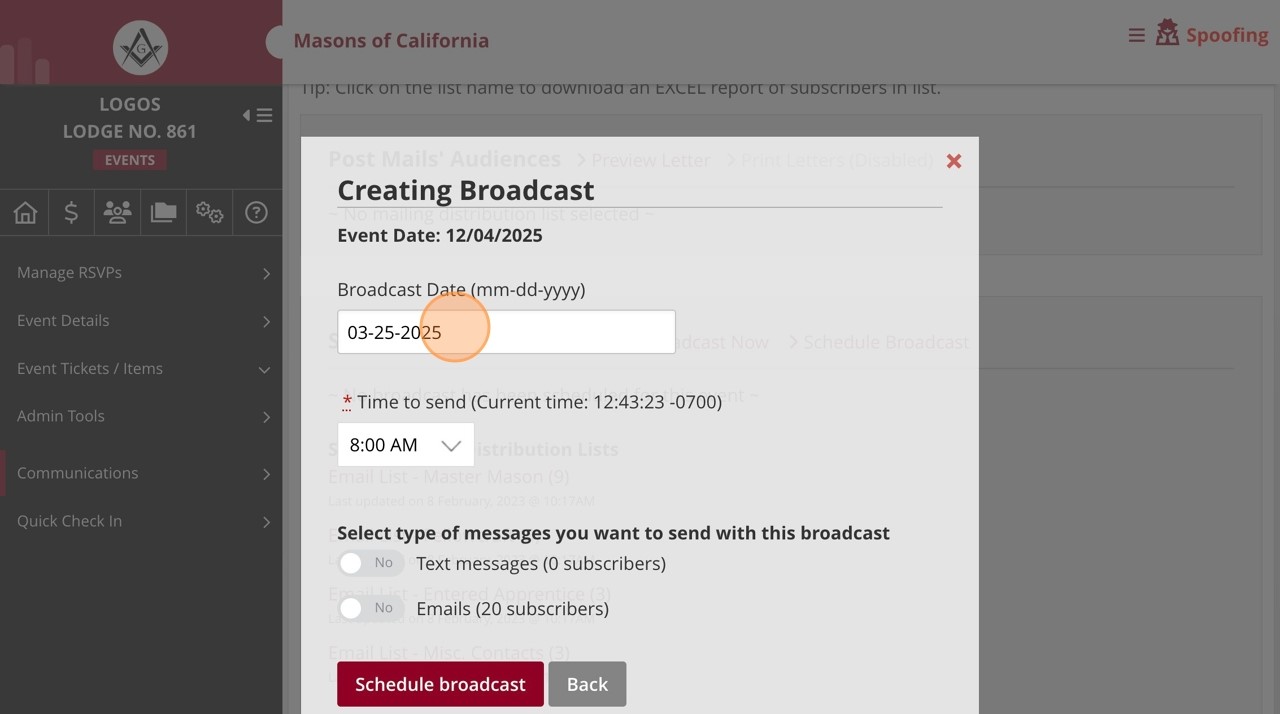 Scan to download a step by step guide
16
26
Choose your audience for the communication.
Select if you wish the broadcast to go by text message, email, or both.
Plan and Promote Events
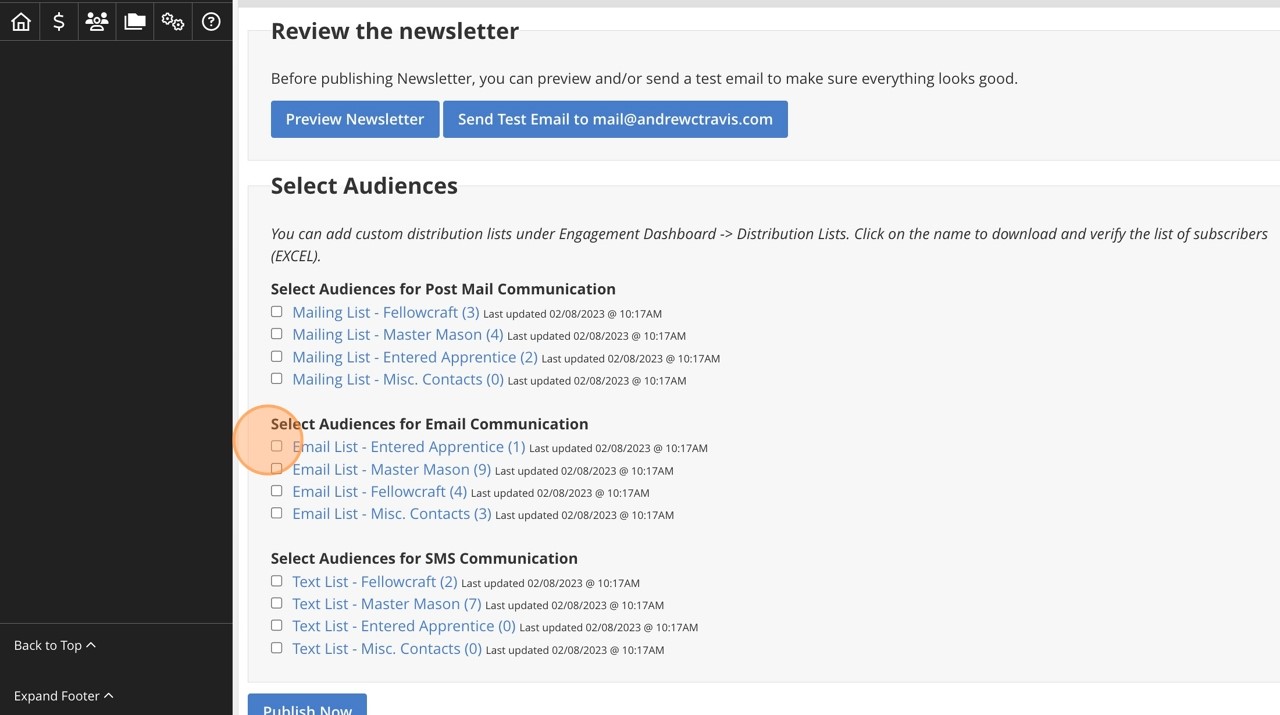 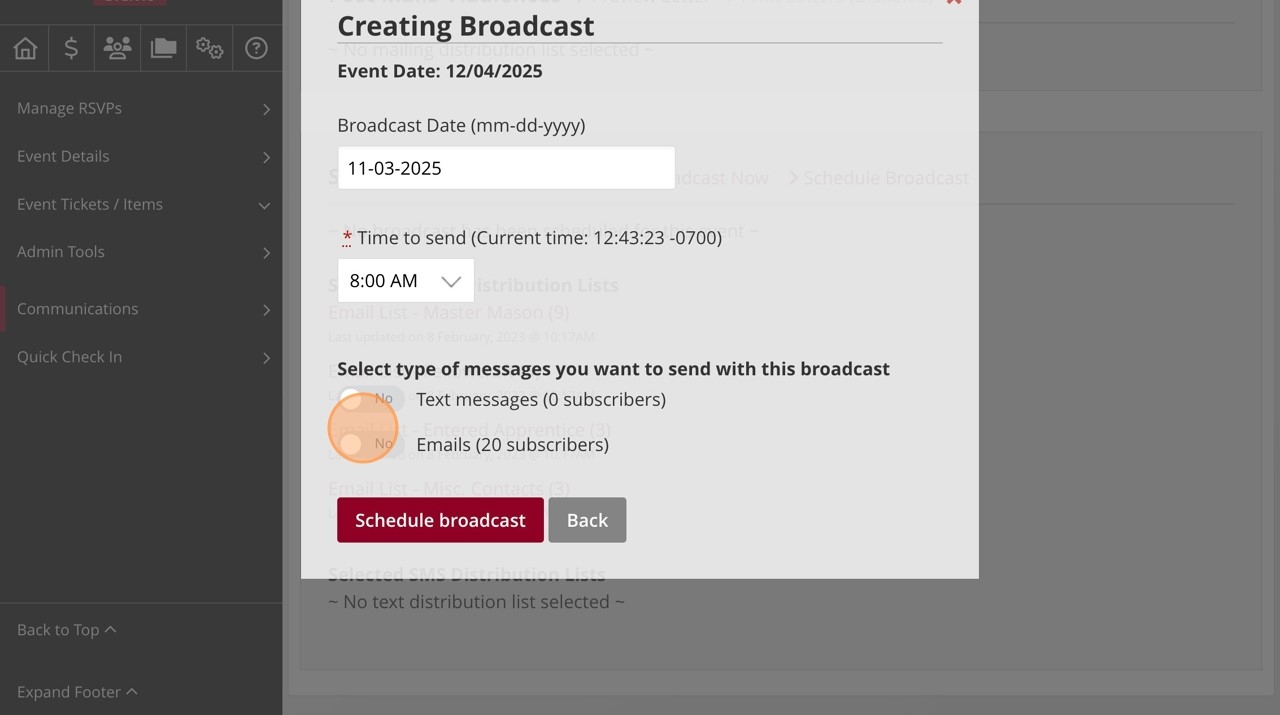 Scan to download a step by step guide
16
27
Choose your audience for the communication.
Click the "Schedule Broadcast" button.
Plan and Promote Events
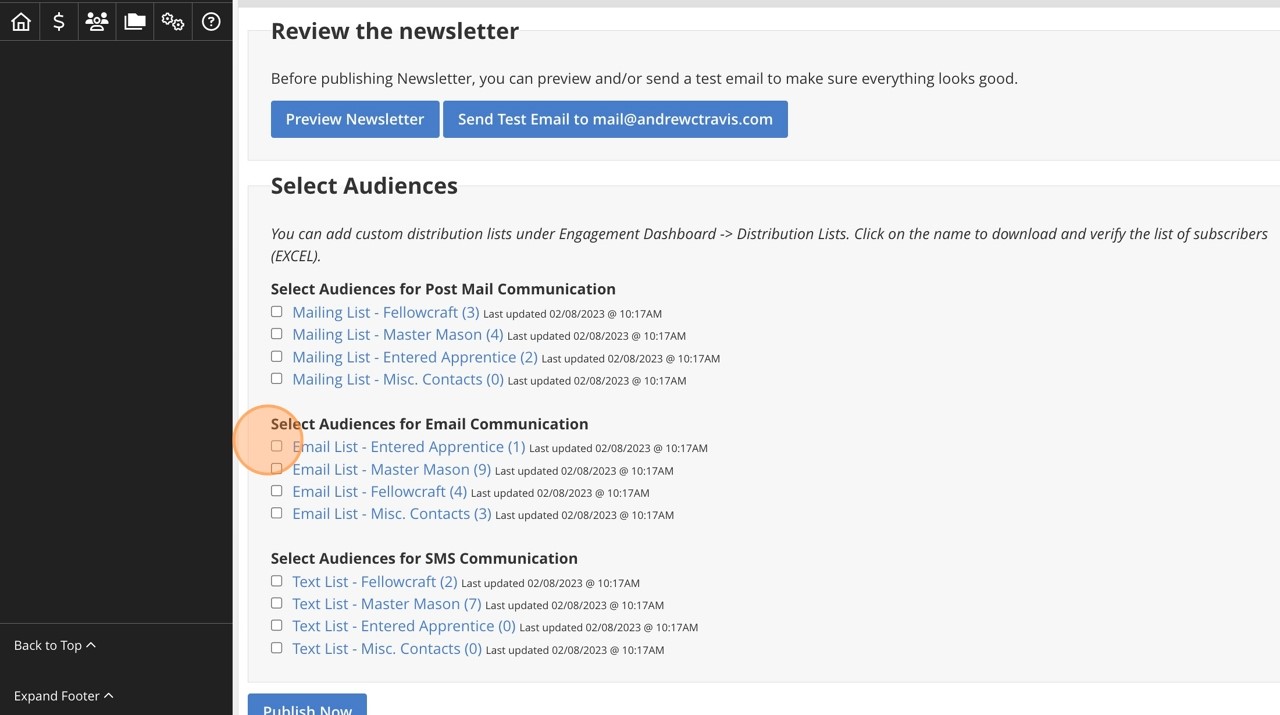 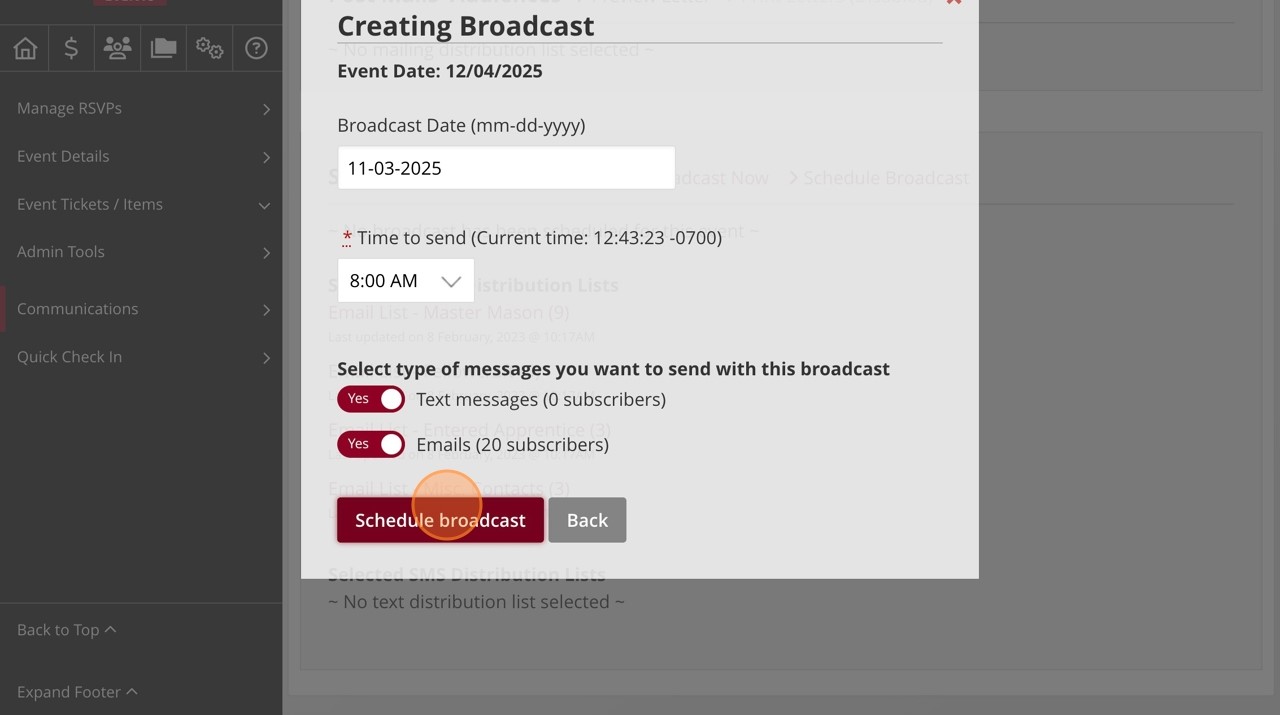 Scan to download a step by step guide
Plan and Promote Events
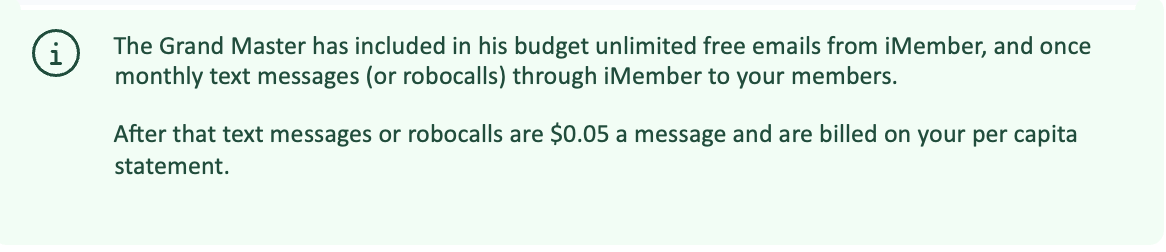 Scan to download a step by step guide
16
28
Choose your audience for the communication.
Click "Quick Check In" to help register members at the event.
Plan and Promote Events
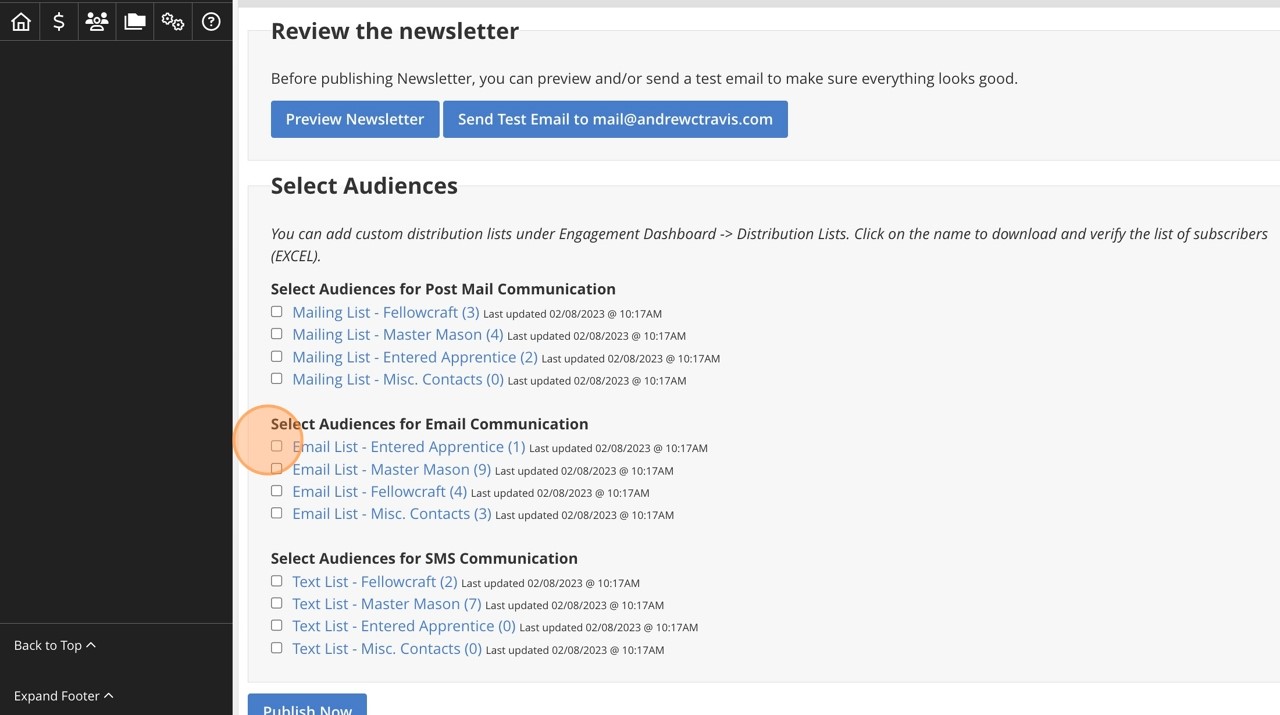 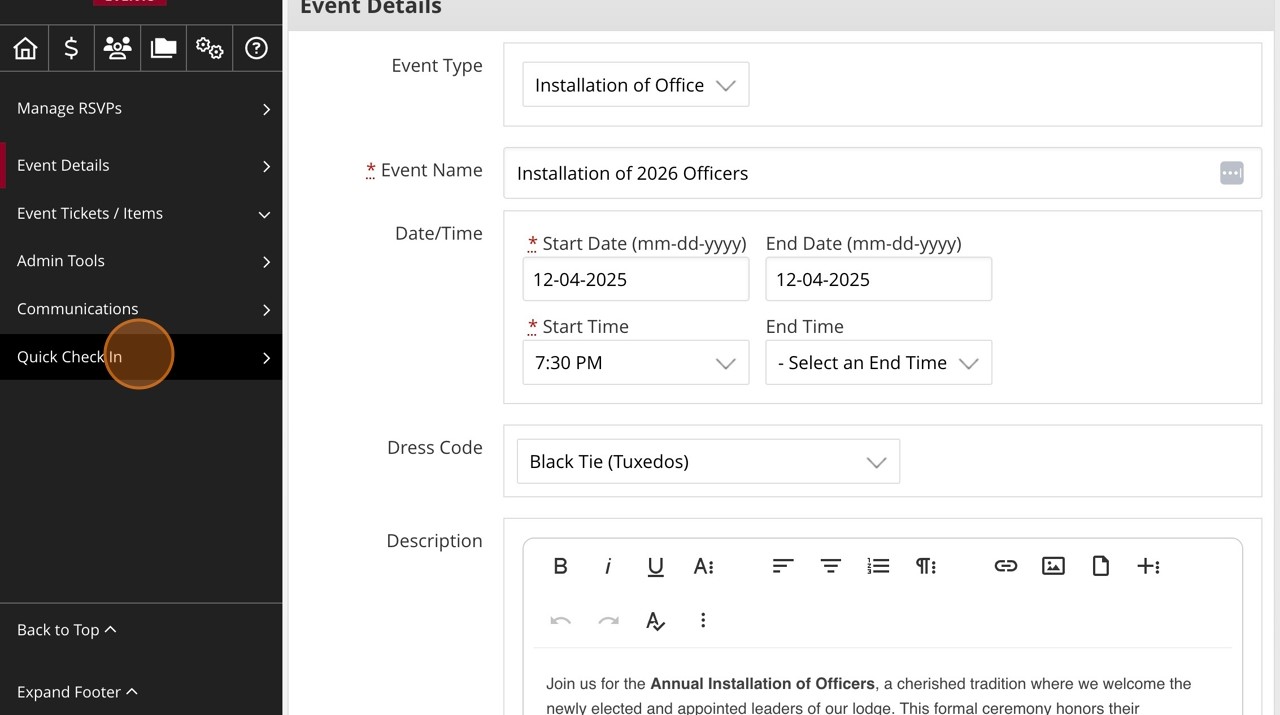 Scan to download a step by step guide
Communication tips
Communication Tips
[Speaker Notes: Give examples of good vs vague subject lines.
Talk about setting monthly or quarterly routines.]
Be the Friendly Voice of the Lodge
[Speaker Notes: Share a sample message that balances friendliness with clarity.
Talk about how tone creates trust.]
Questions to Ask Your Members
[Speaker Notes: Prompt audience to turn to someone nearby and ask one question.
Mention these questions work great in surveys or check-ins.]
Support Options
[Speaker Notes: Reassure them that help is always available.
Highlight contact info and training calendar.]
2025 Secretary Associations Meetings
Register now!
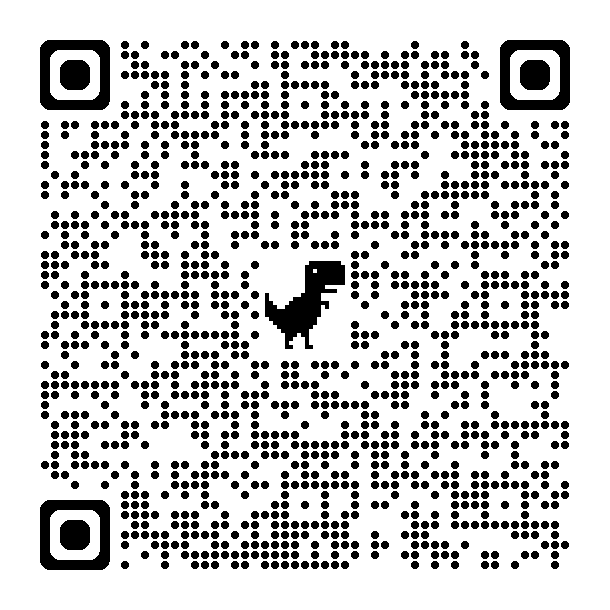 Today’s handouts and more
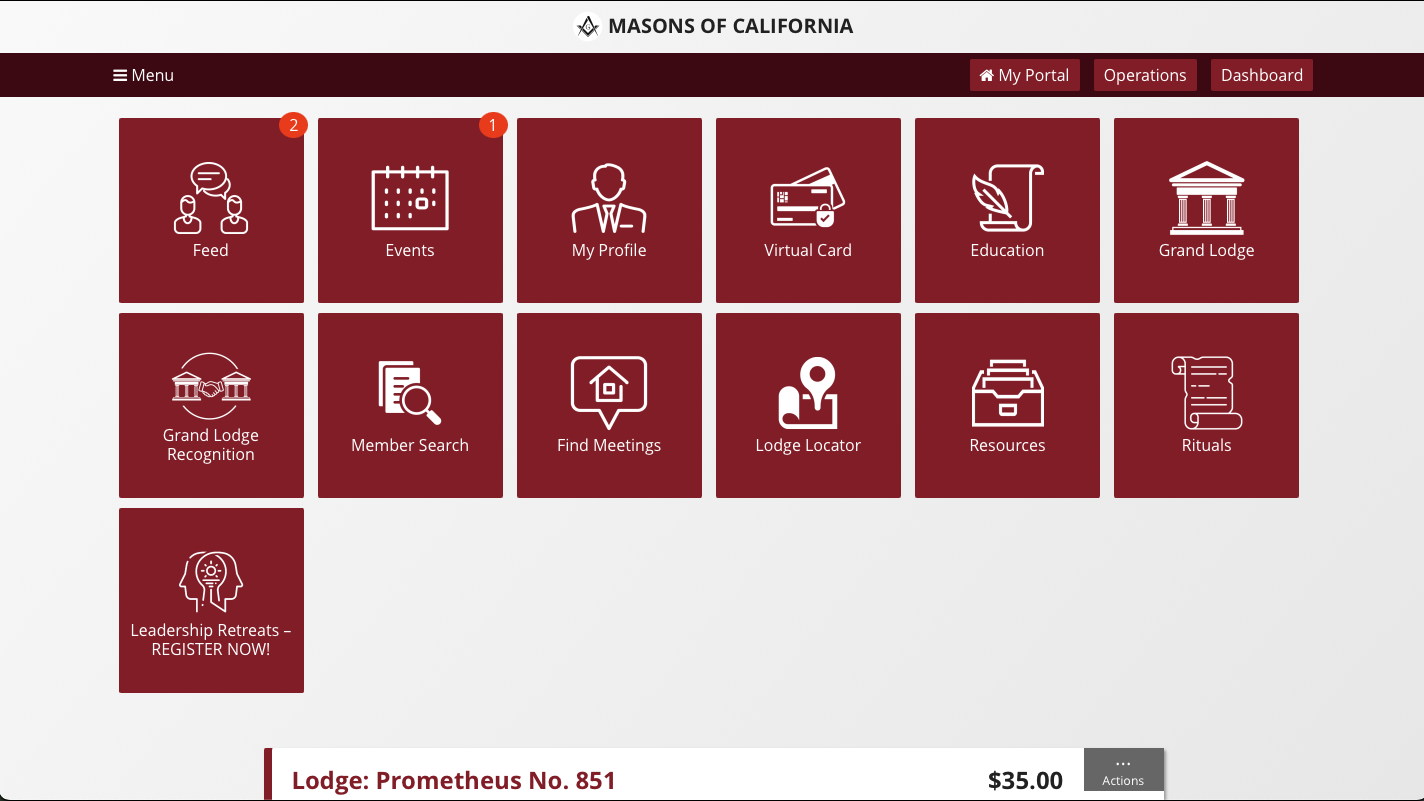 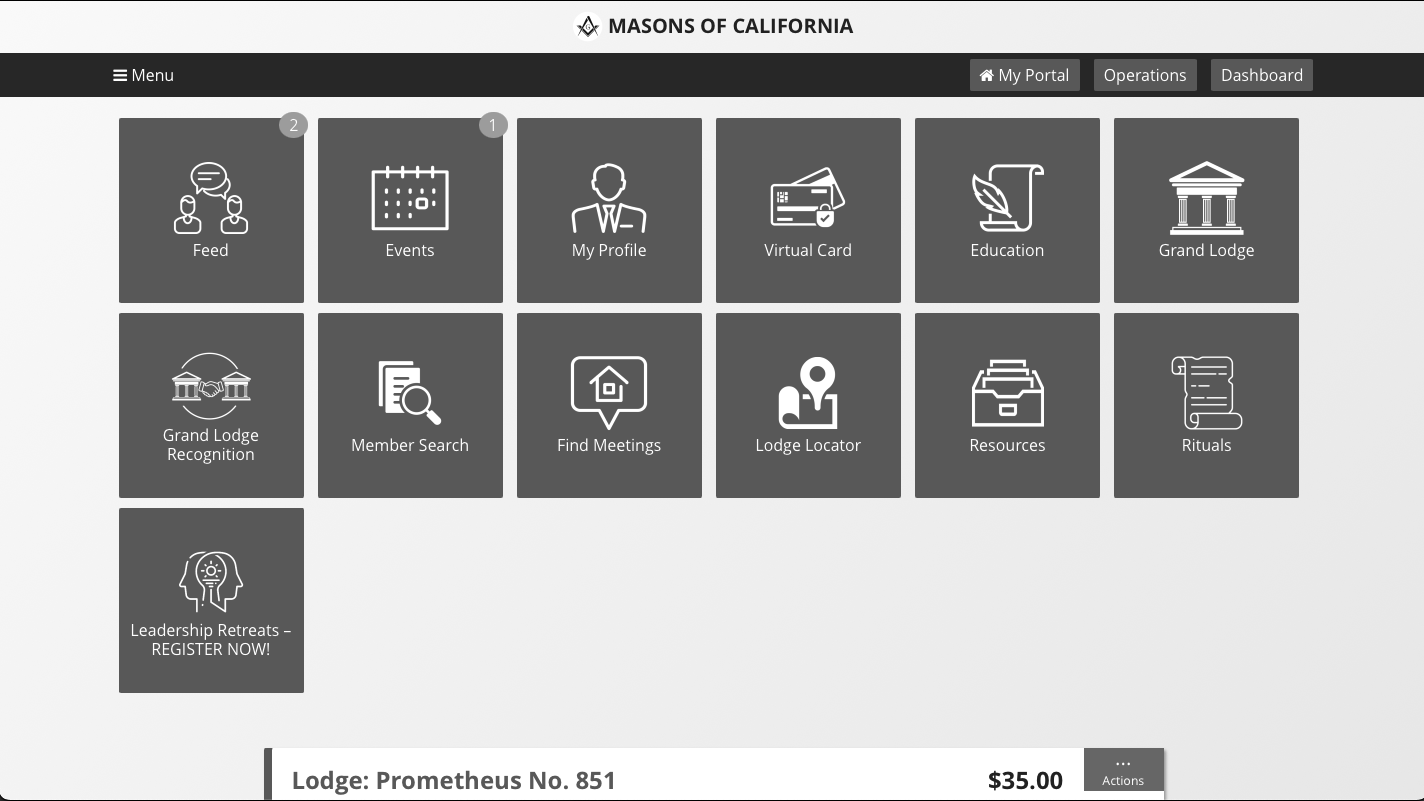 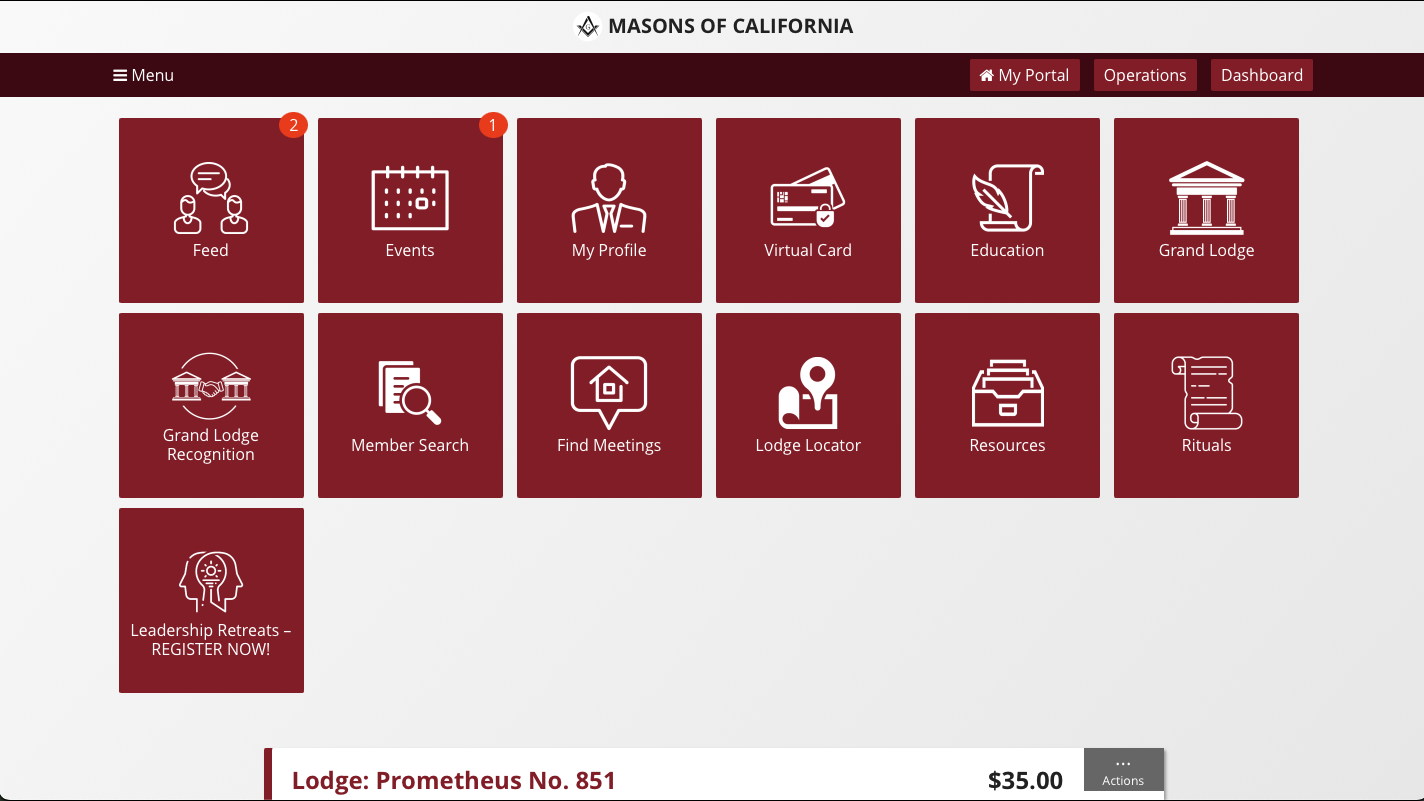 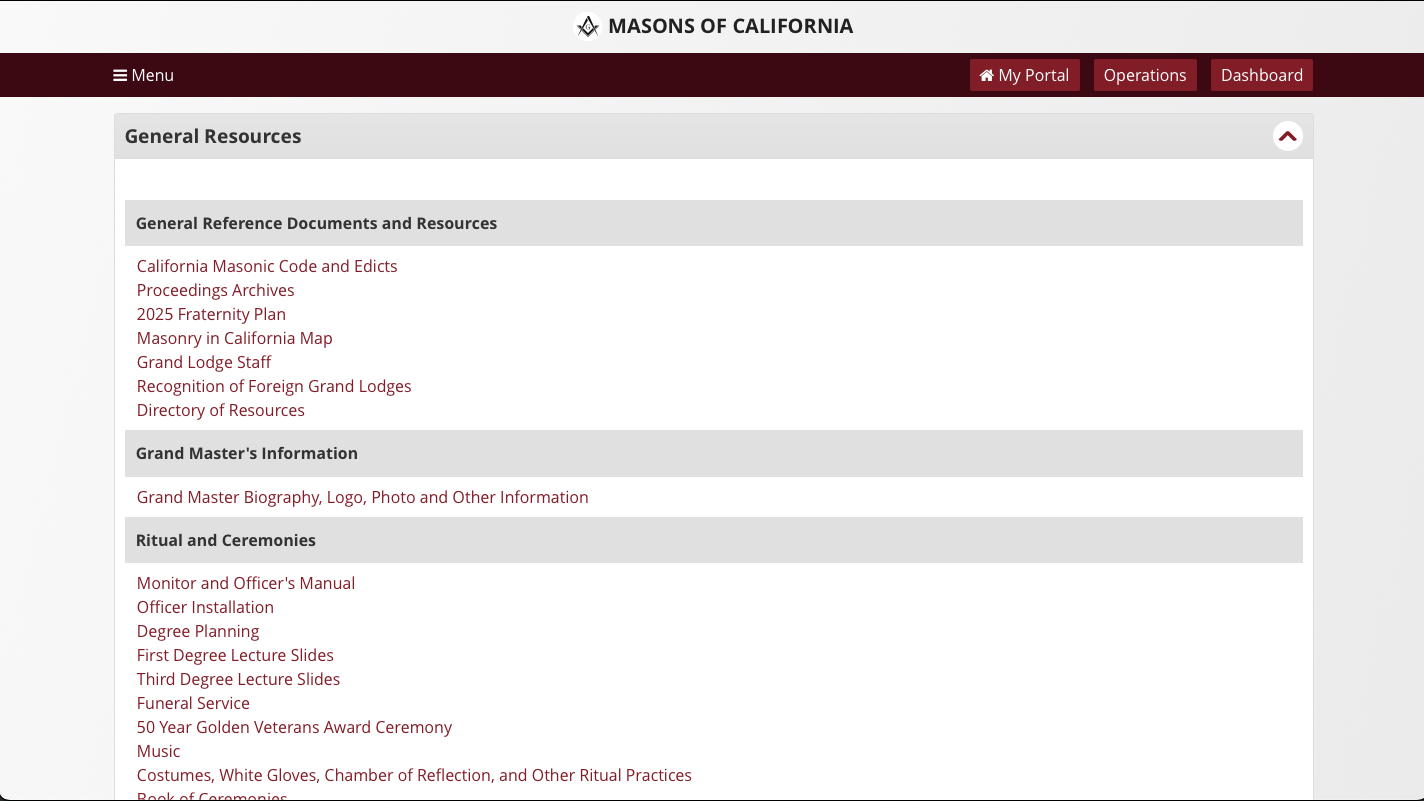 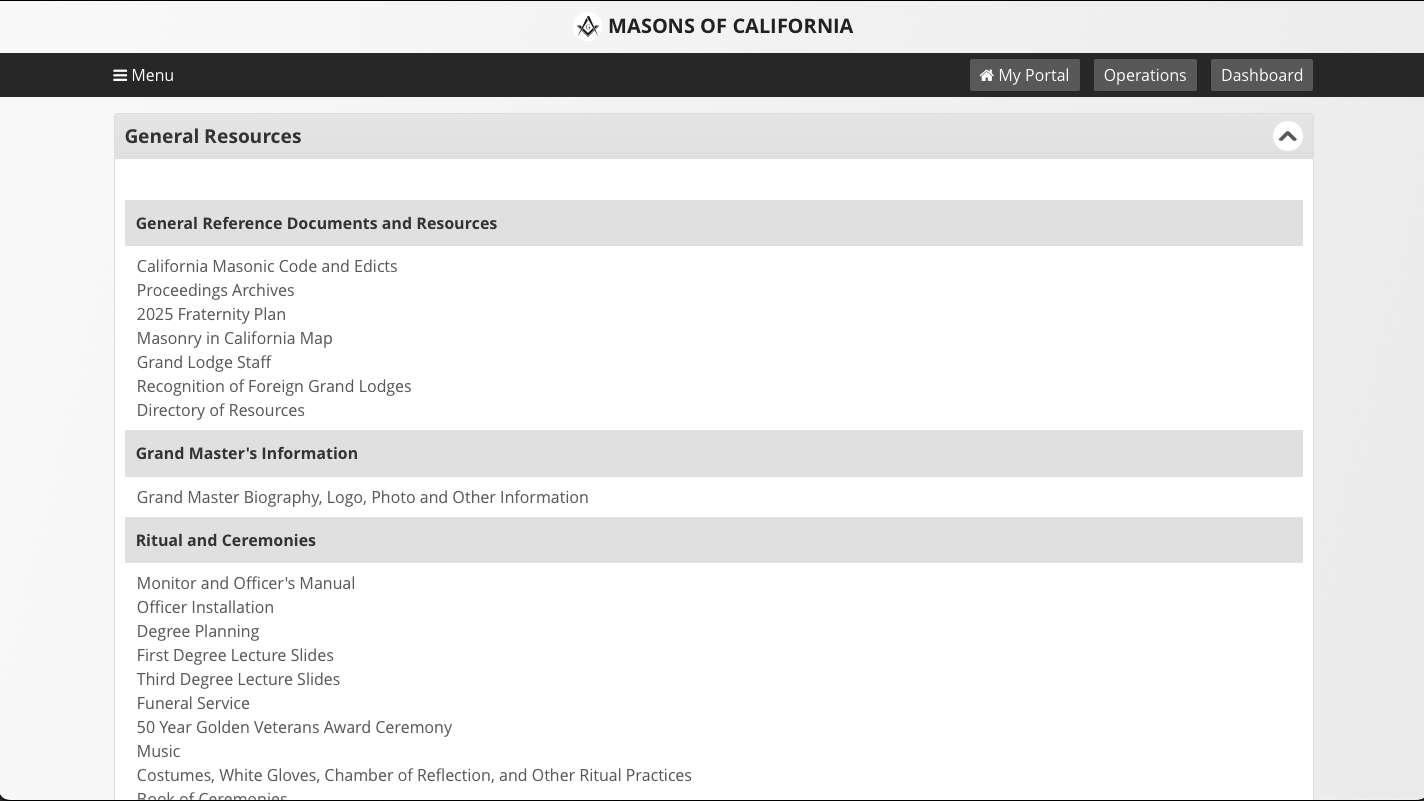 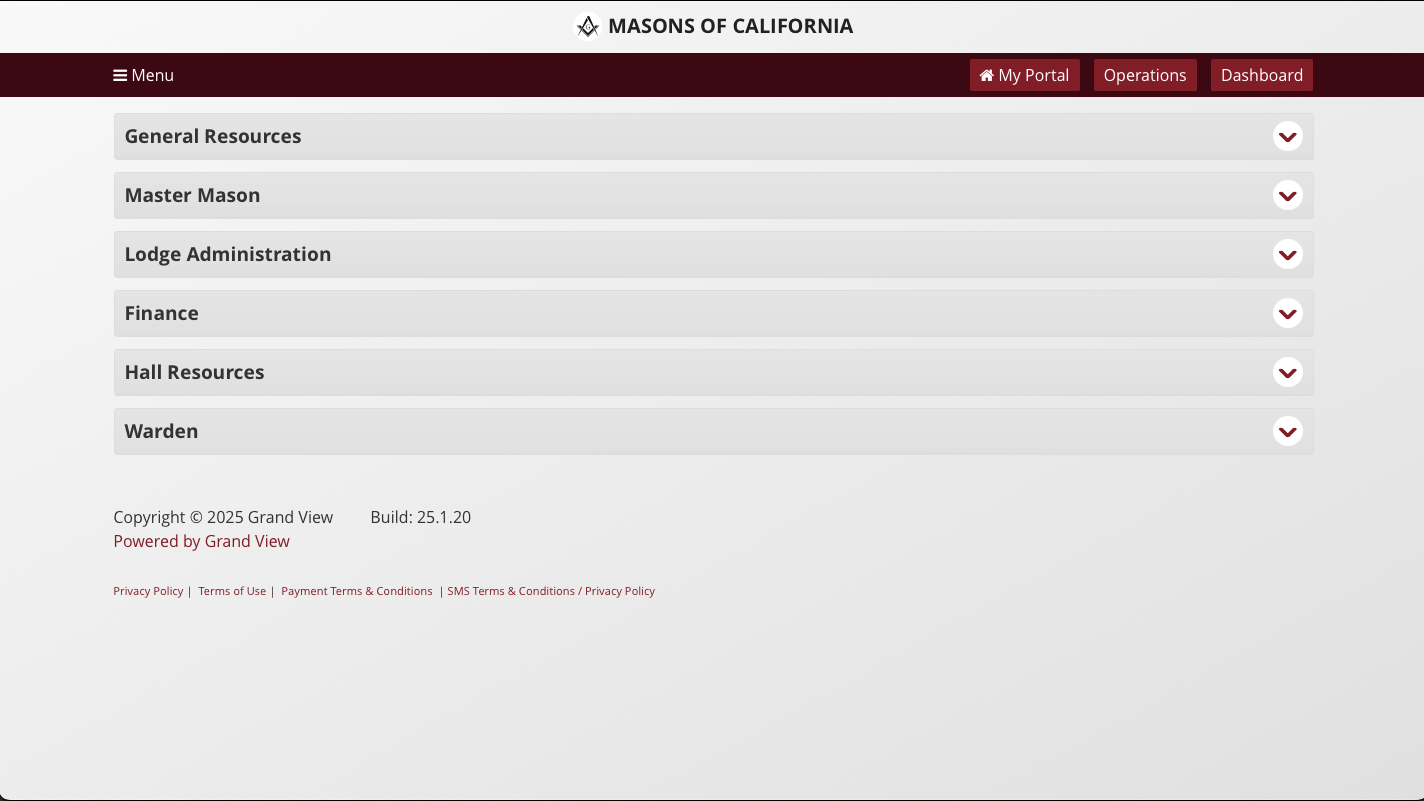 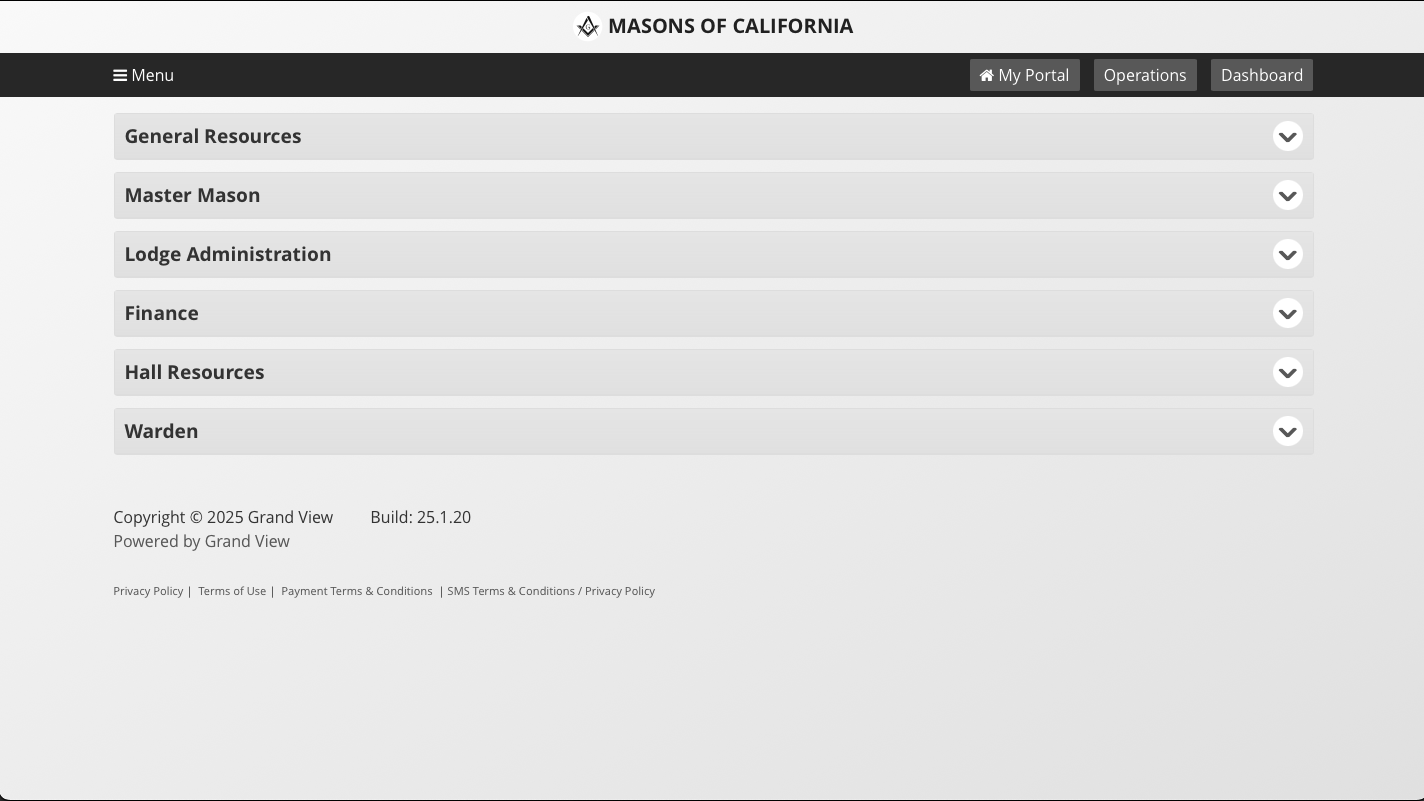 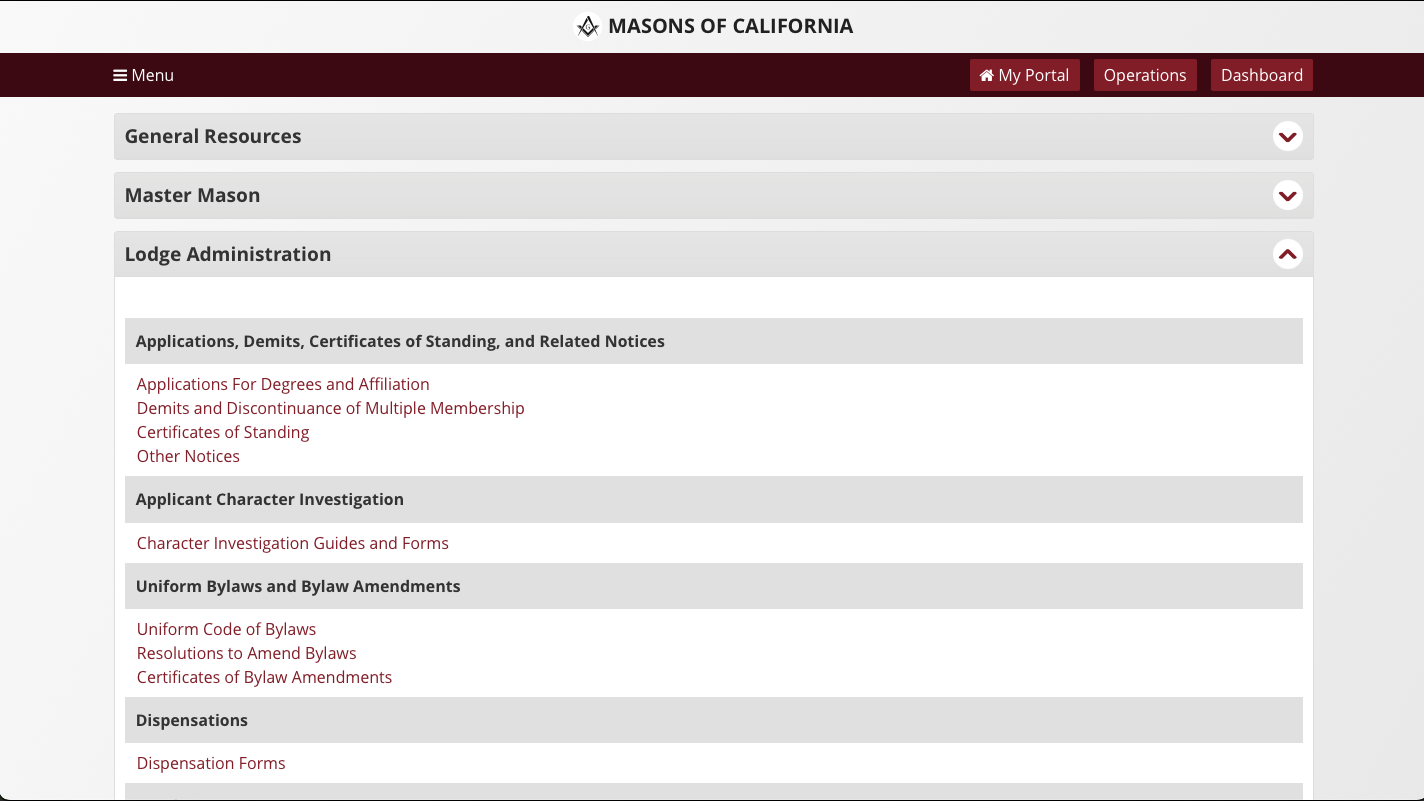 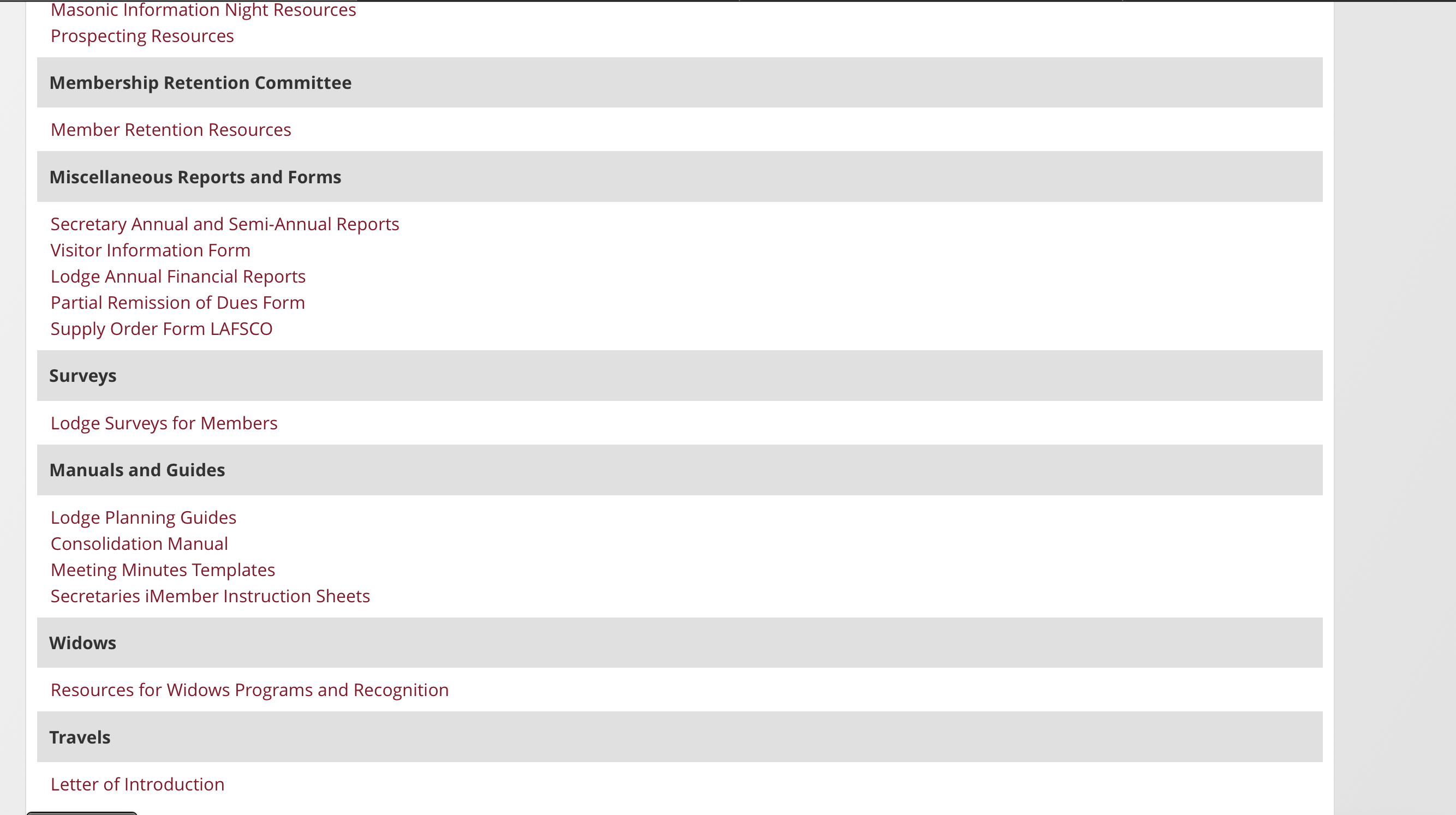 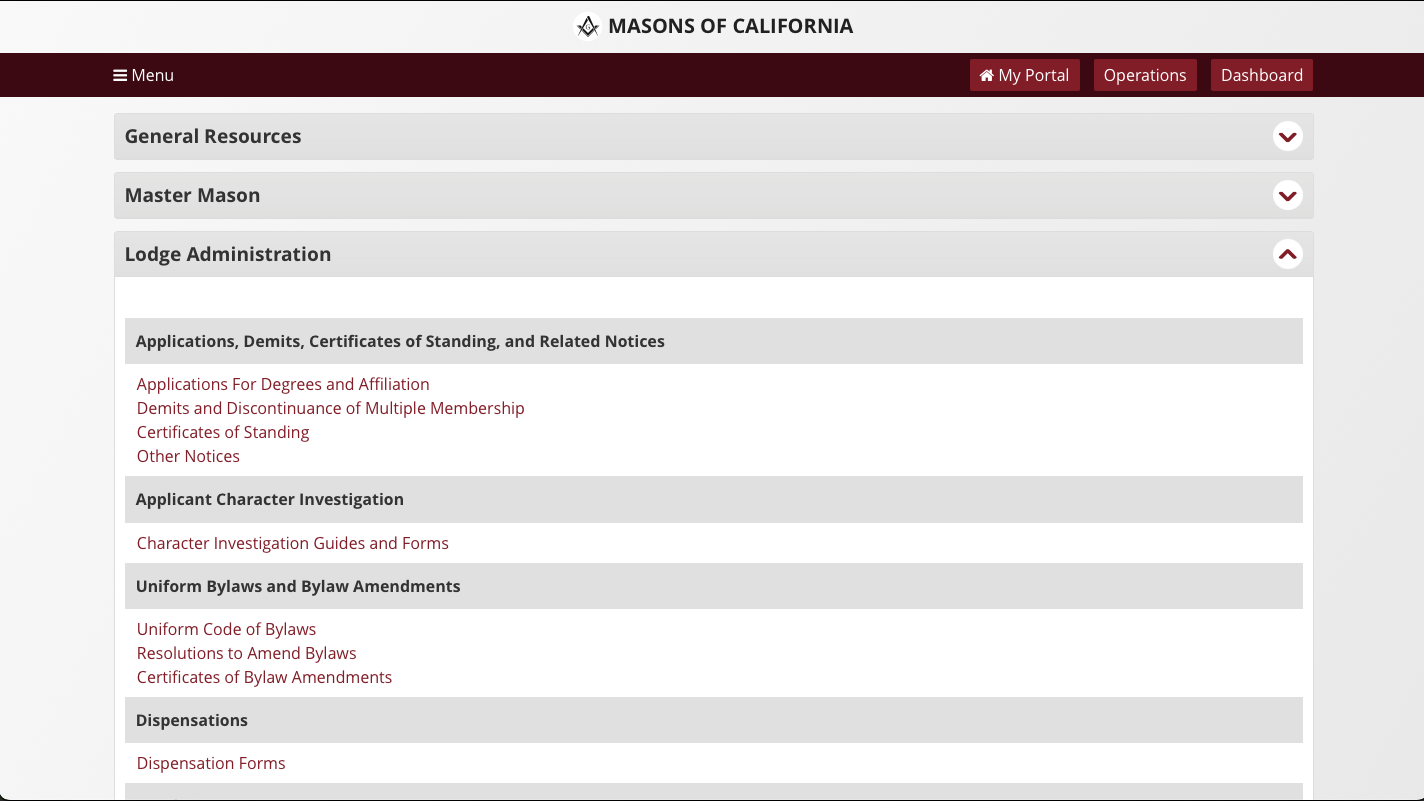 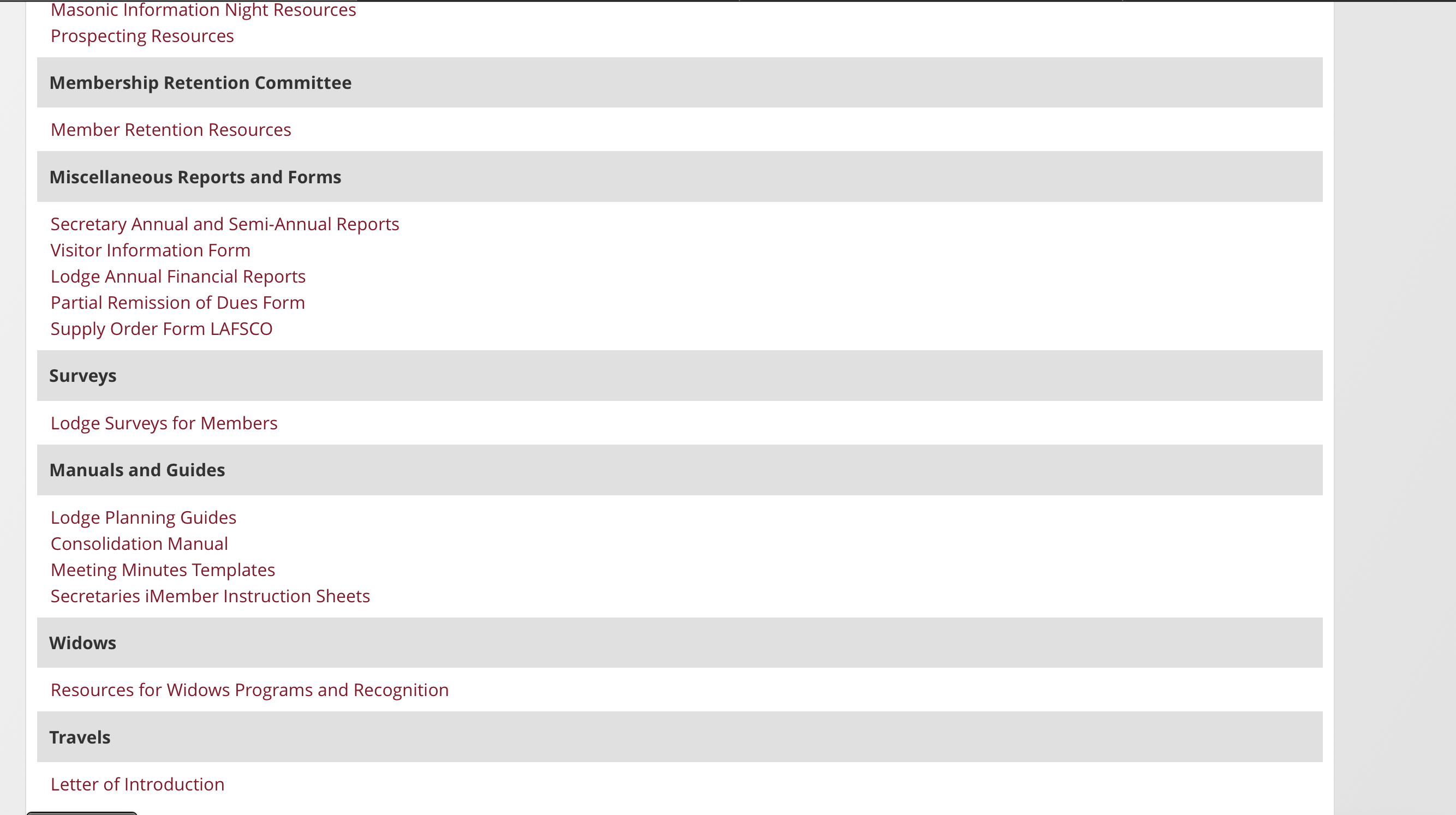 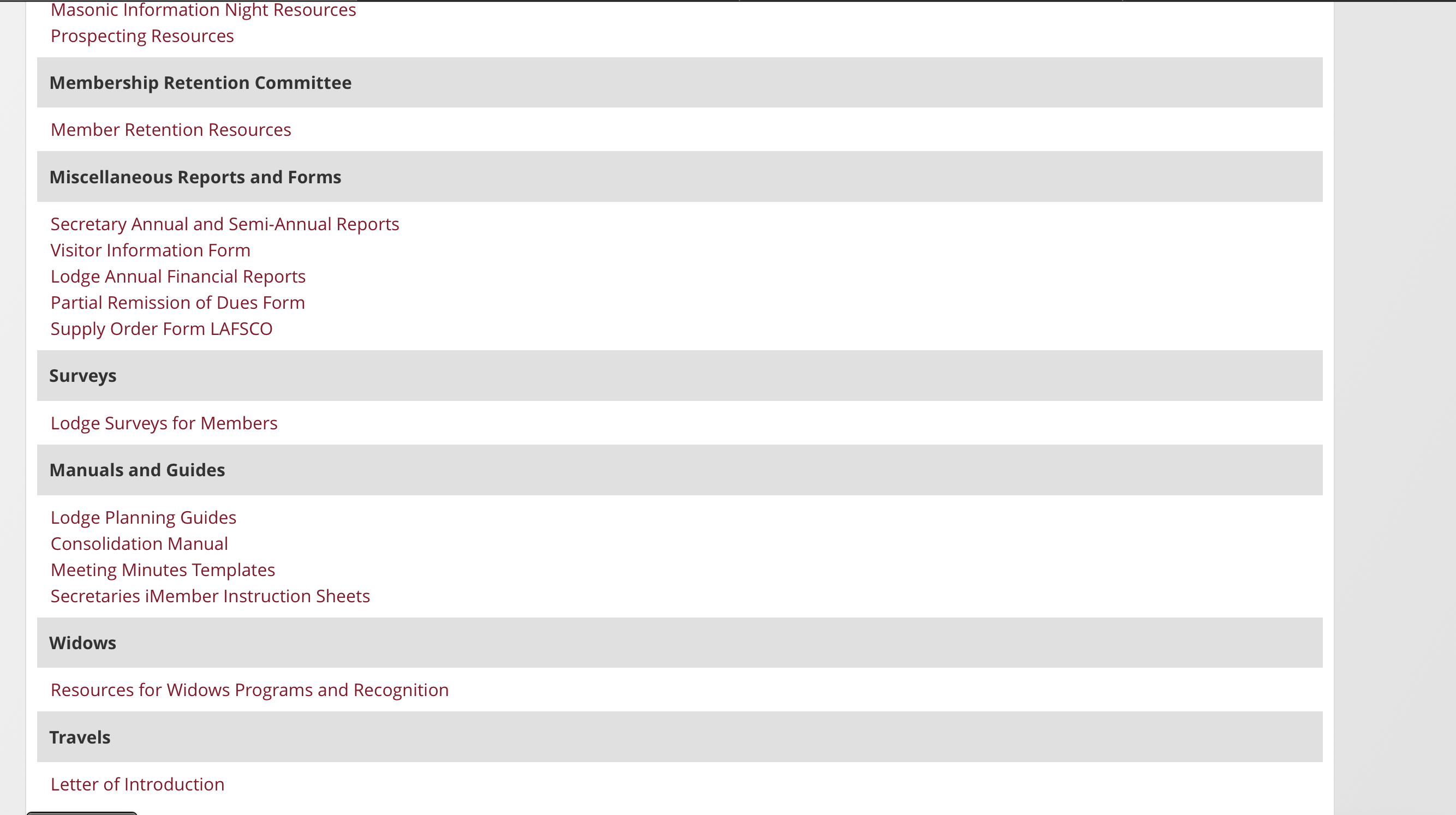 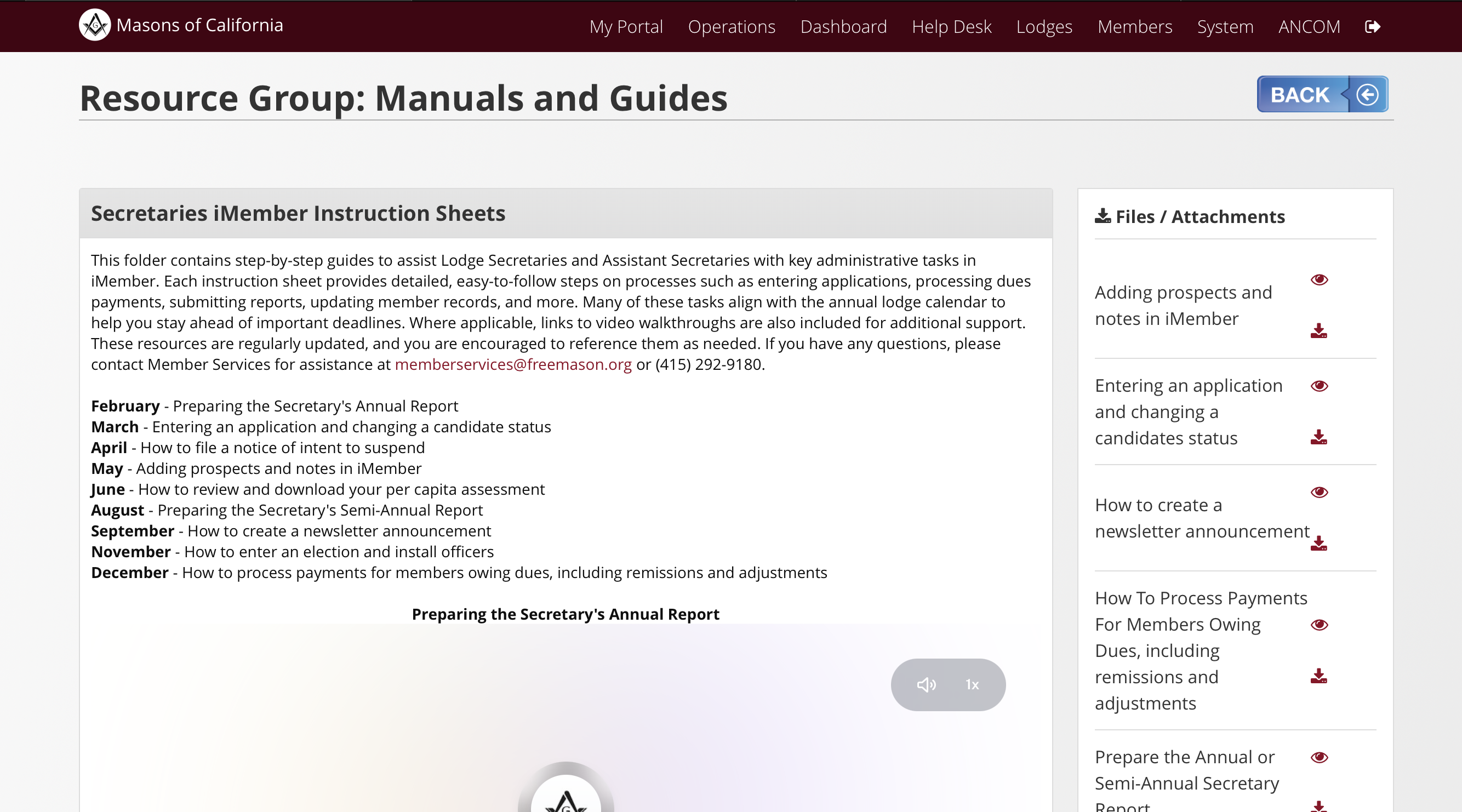 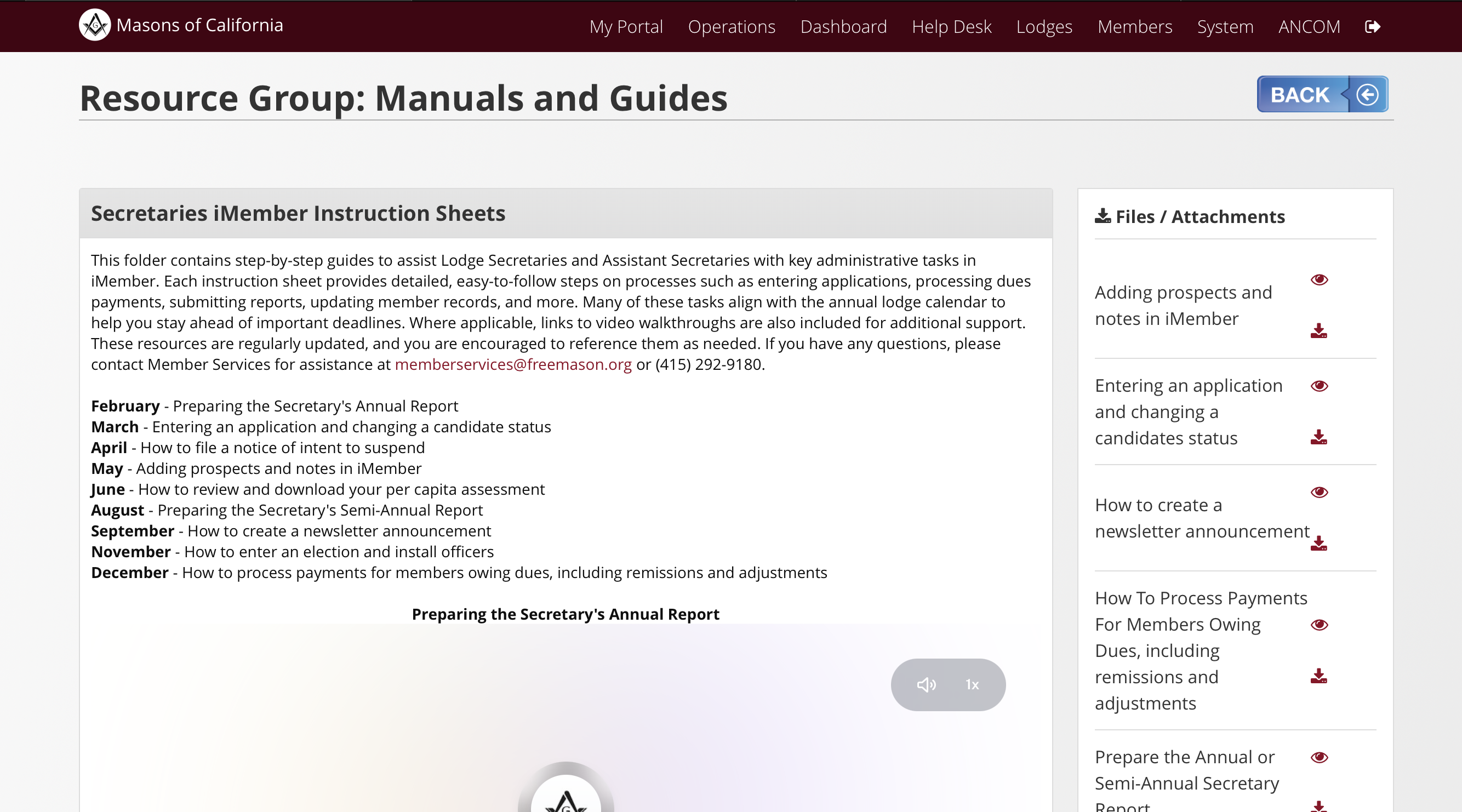 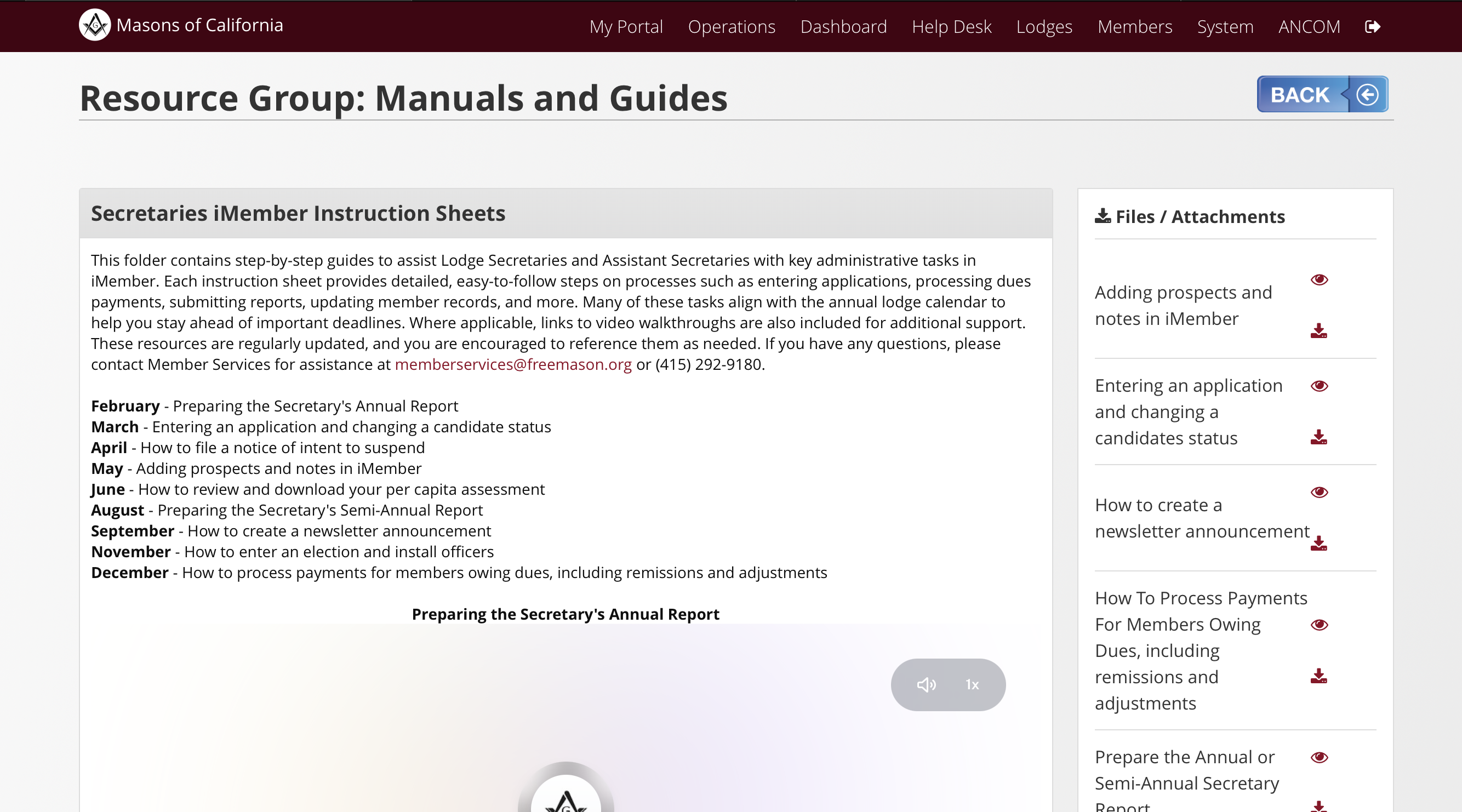 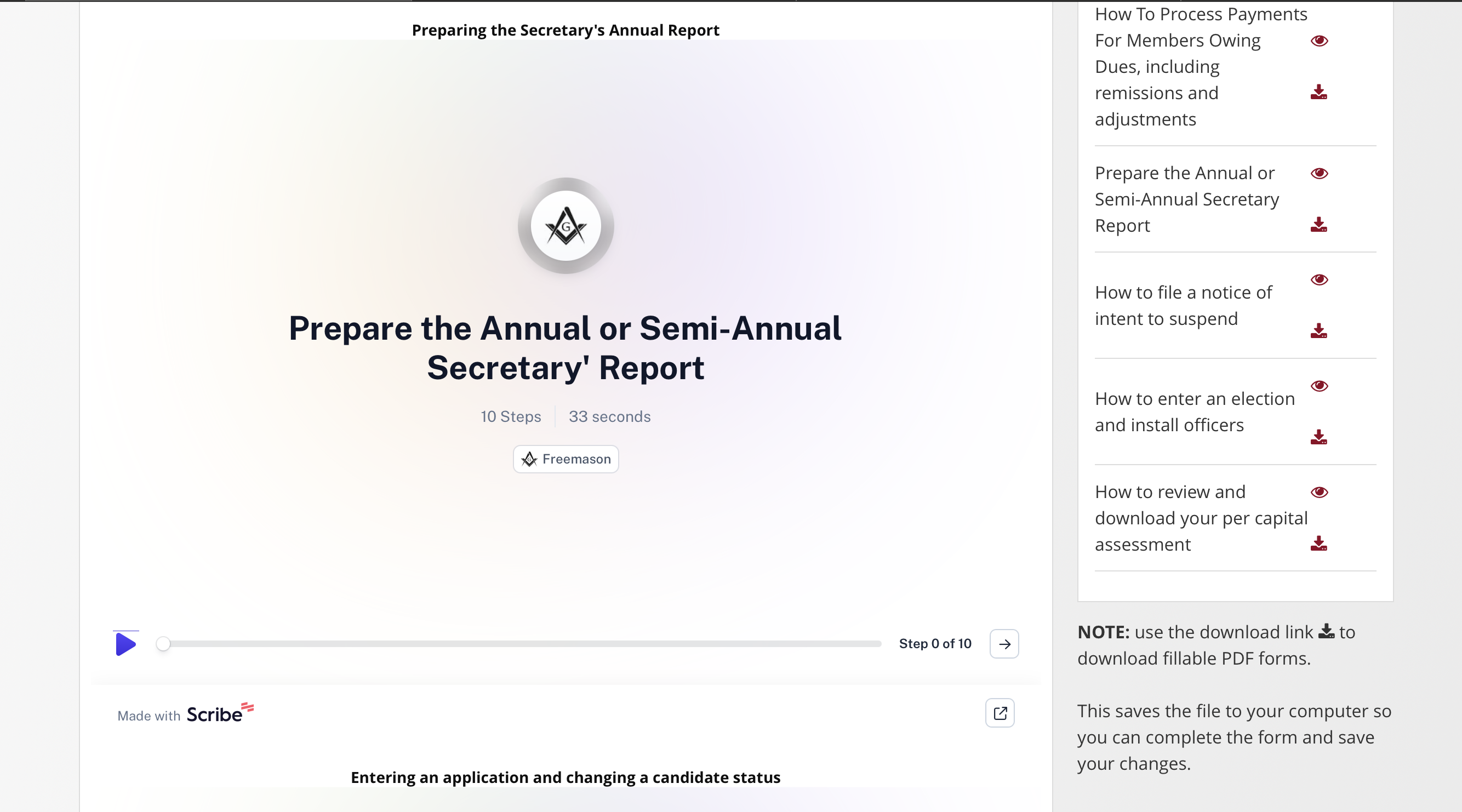 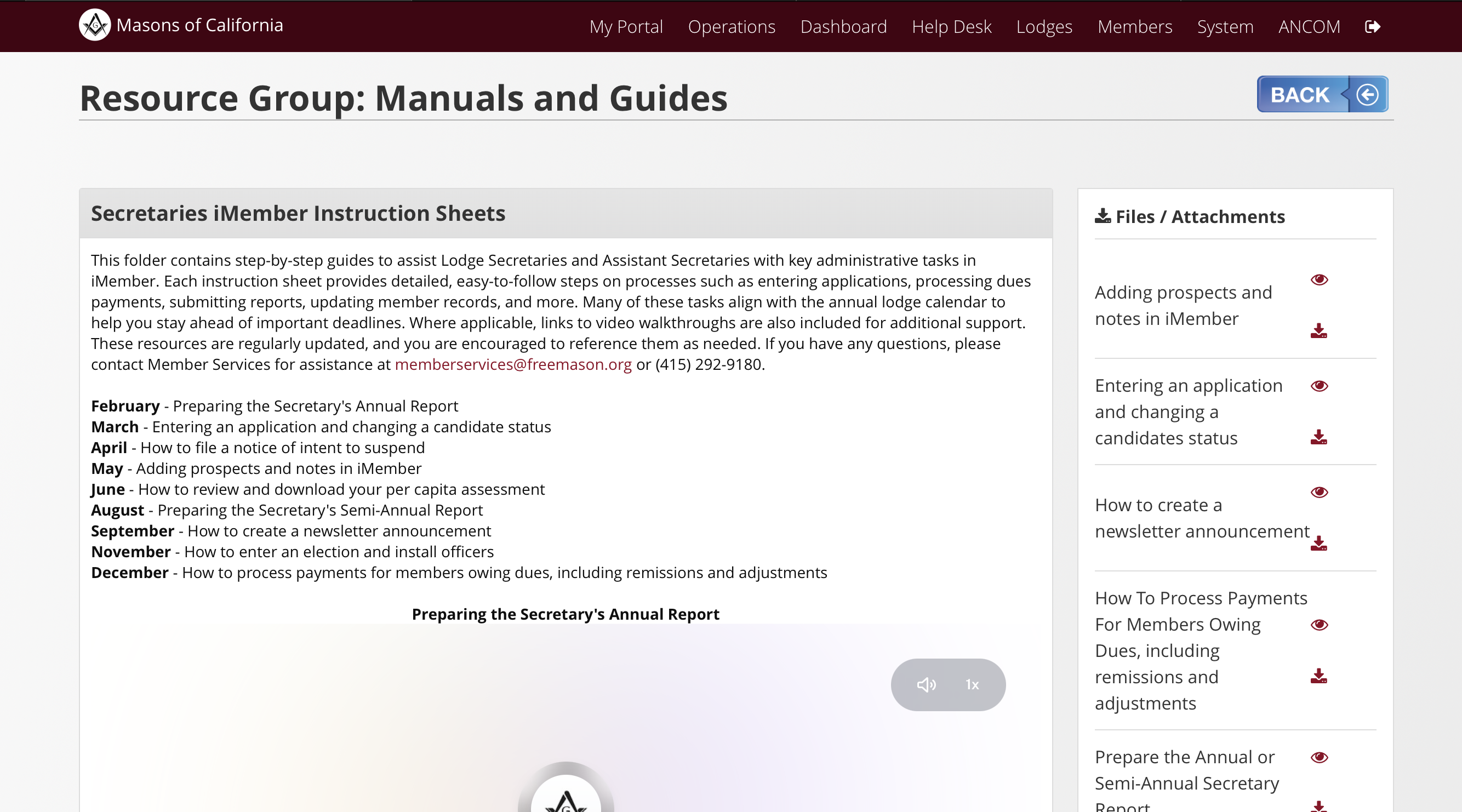 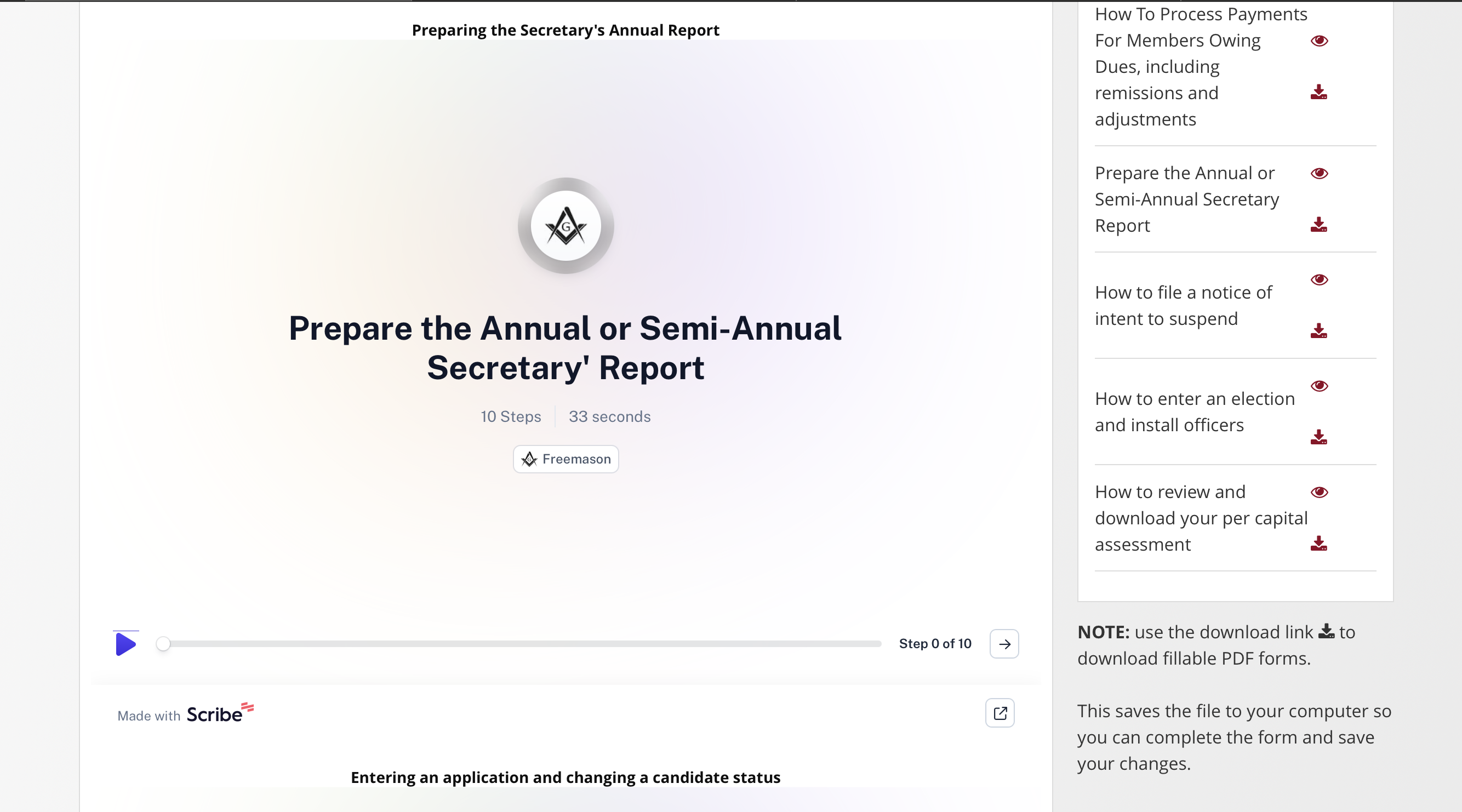 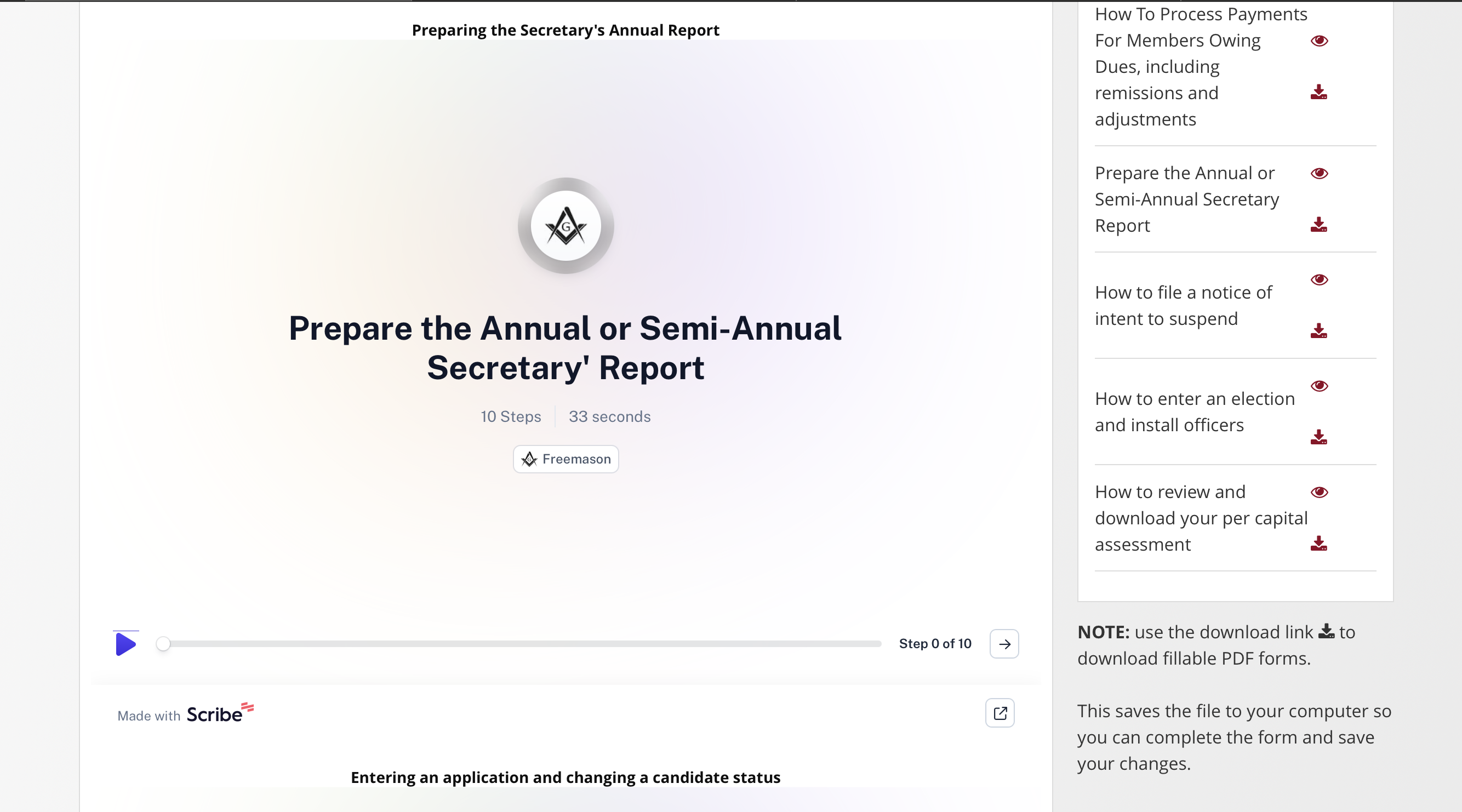 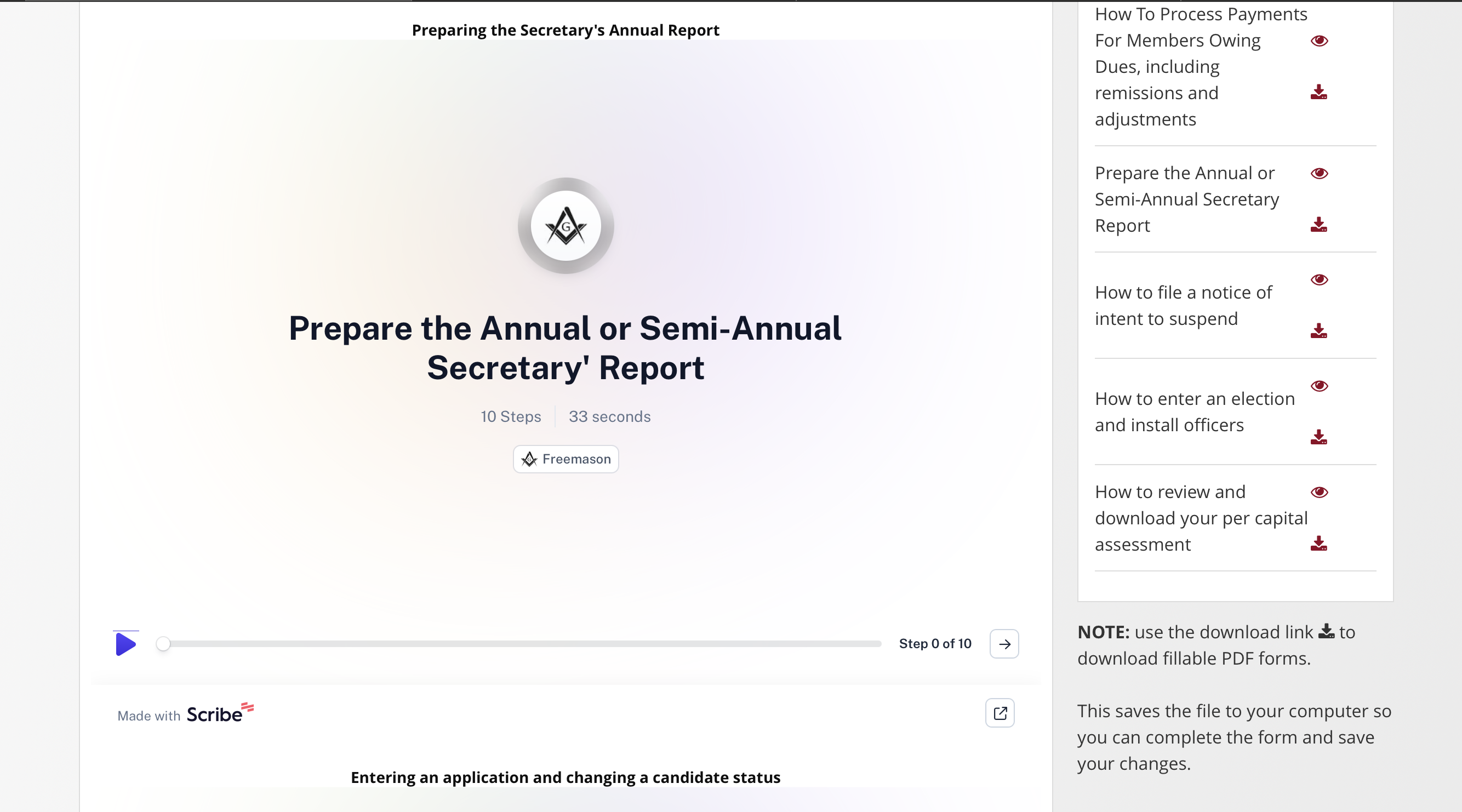 Q&A
Q&A
What tool are you most excited to try?
[Speaker Notes: Encourage 2-3 audience shares if time allows.
Affirm all contributions.]
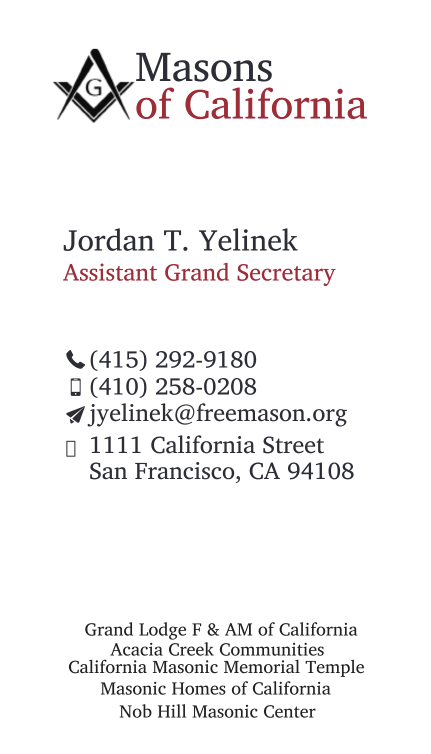 Let's stay connected
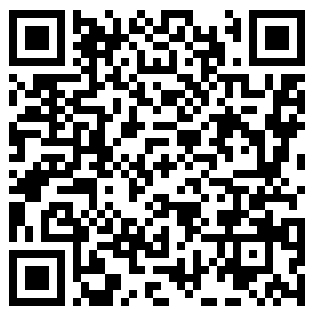 Jordan T. Yelinek
Assistant Grand Secretary
(415) 292-9180
jyelinek@freemason.org
1111 California StreetSan Francisco, CA 94108
Scan for my contact information